CALCULUS
Properties of the definite integral
1
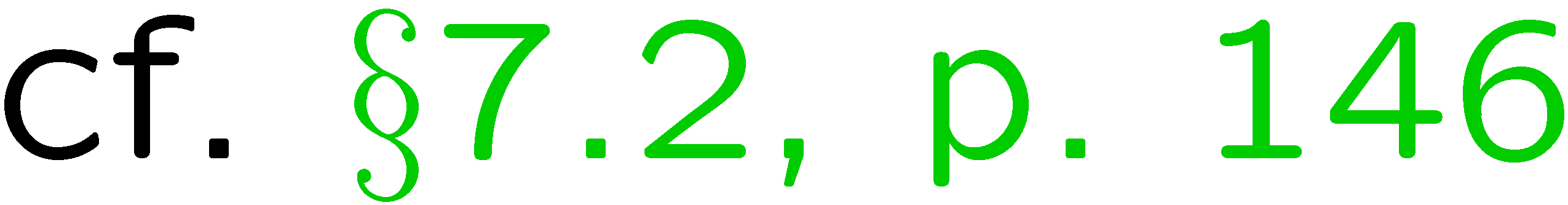 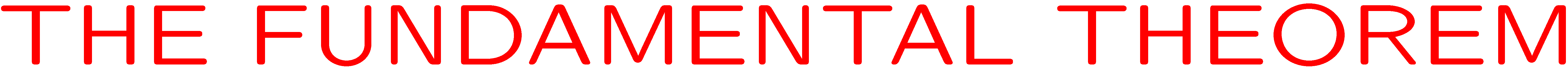 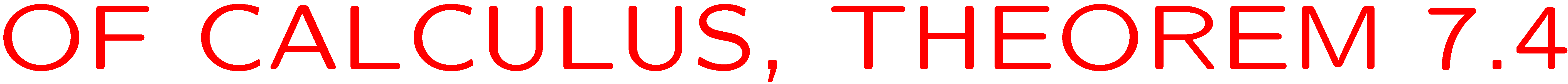 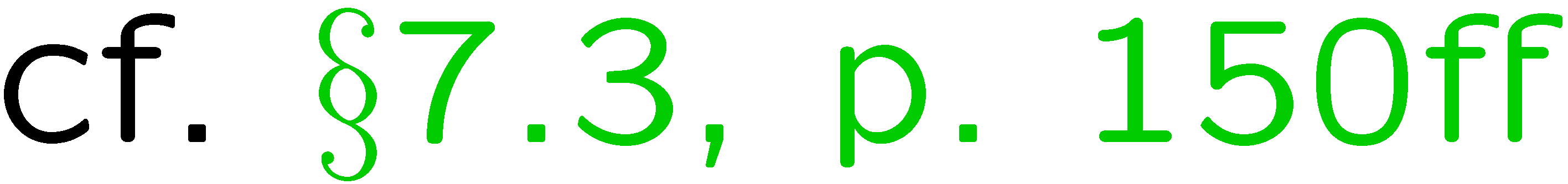 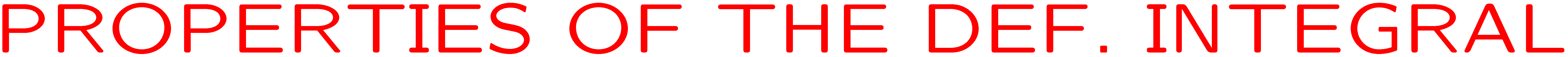 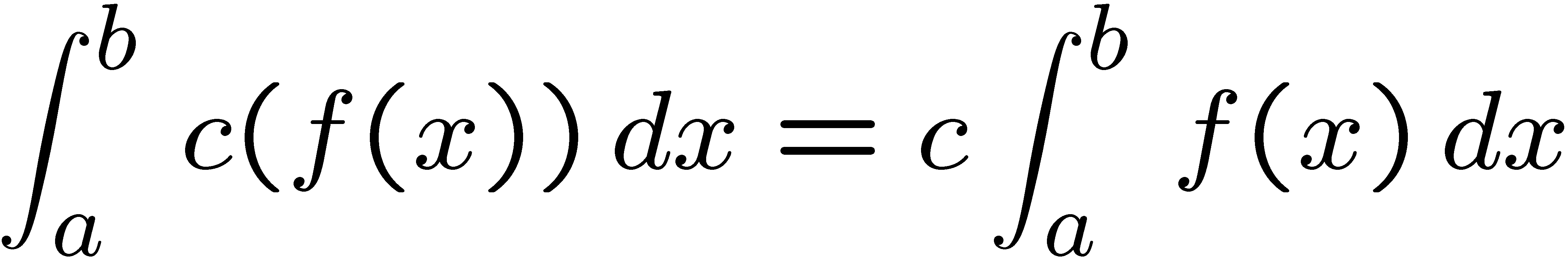 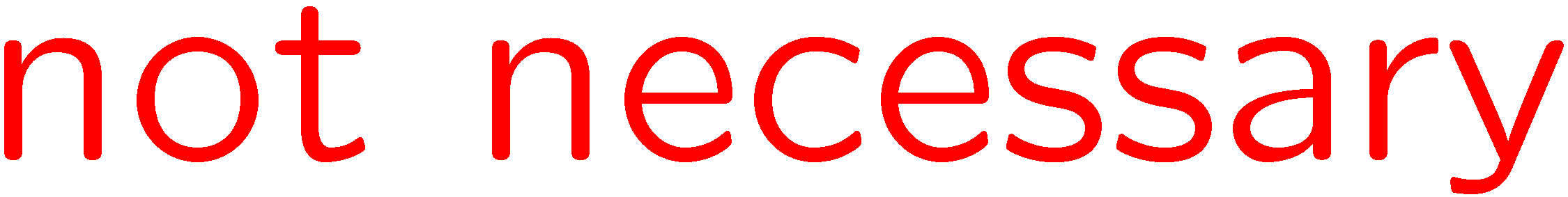 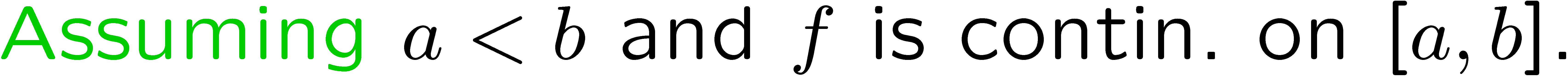 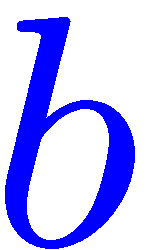 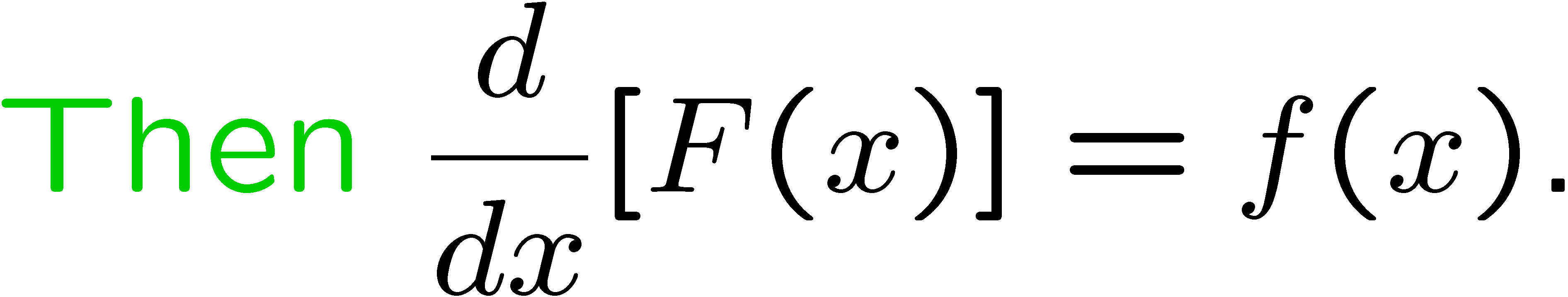 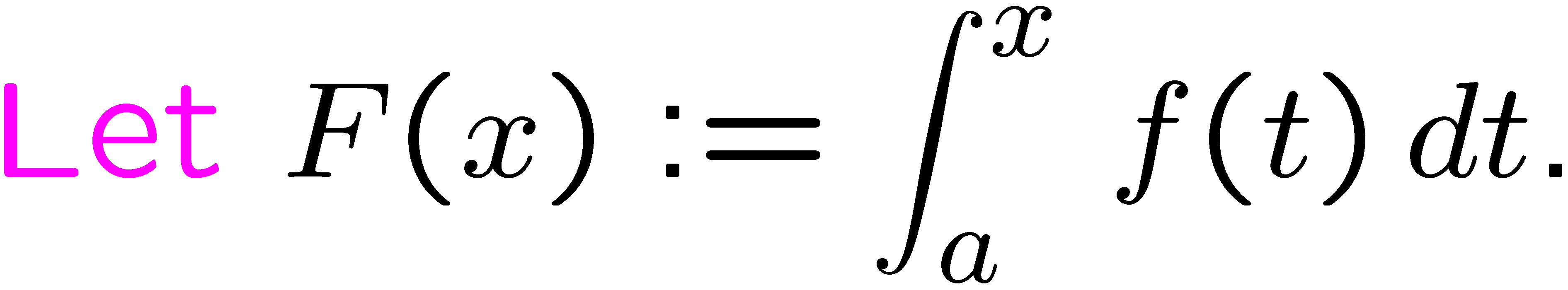 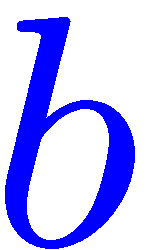 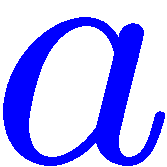 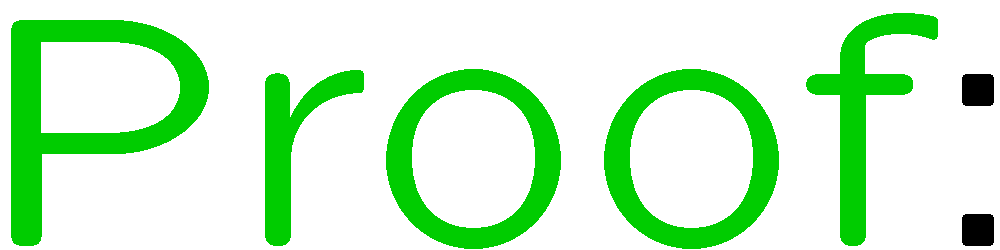 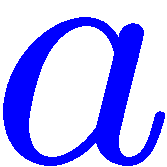 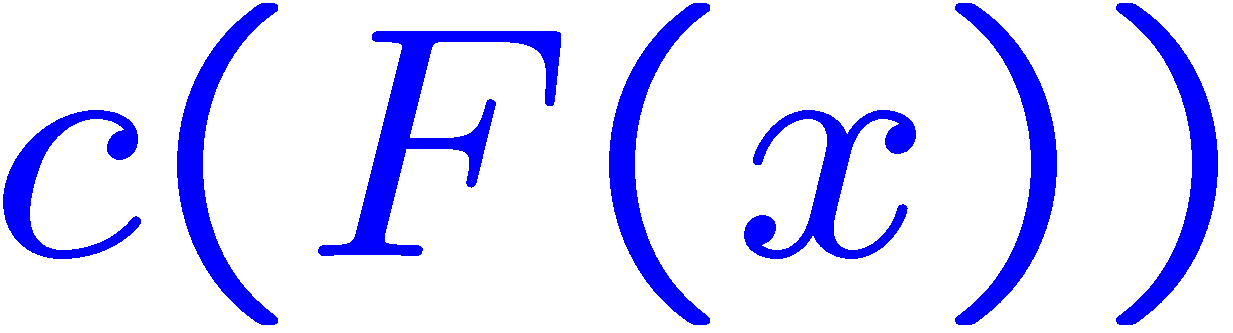 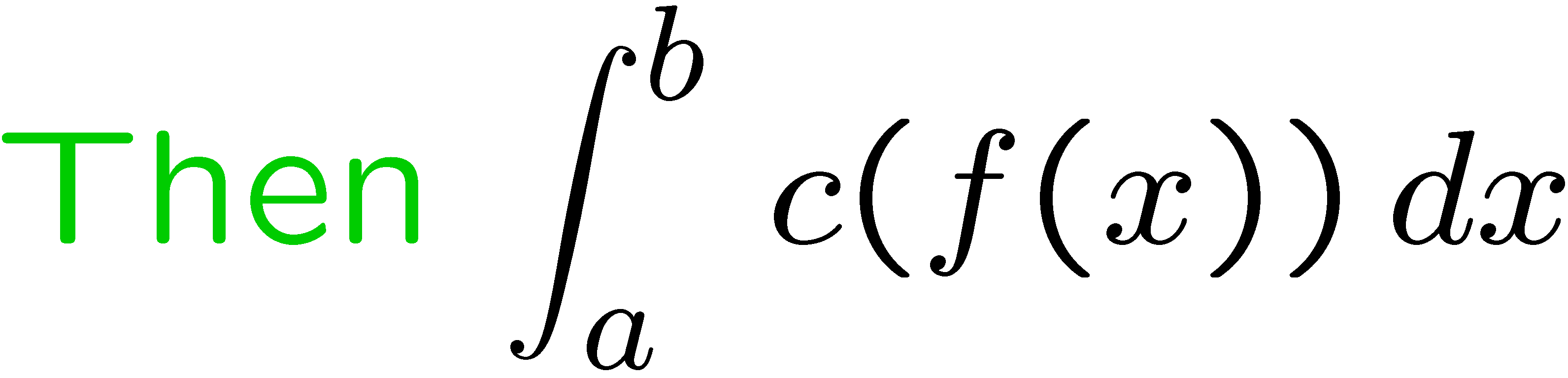 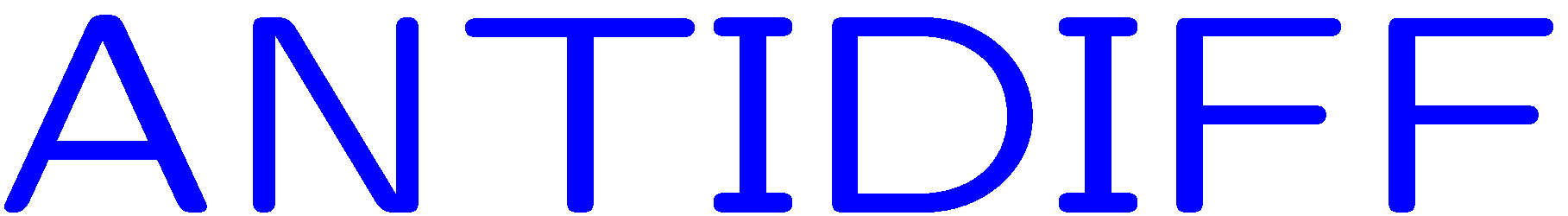 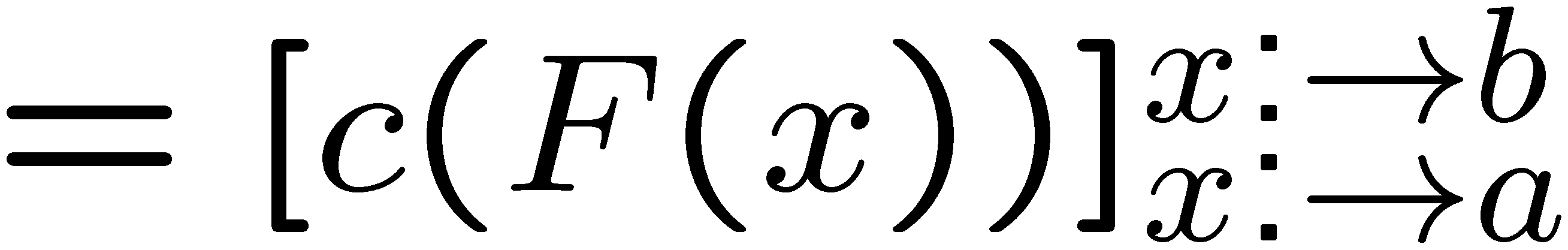 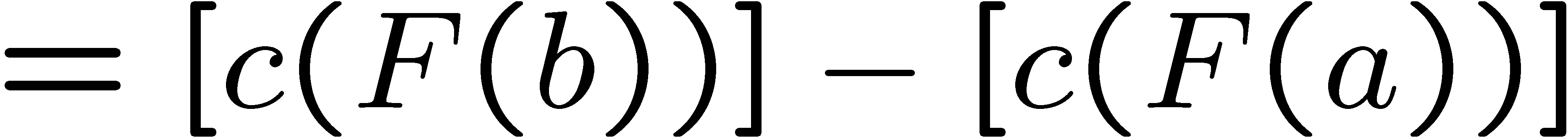 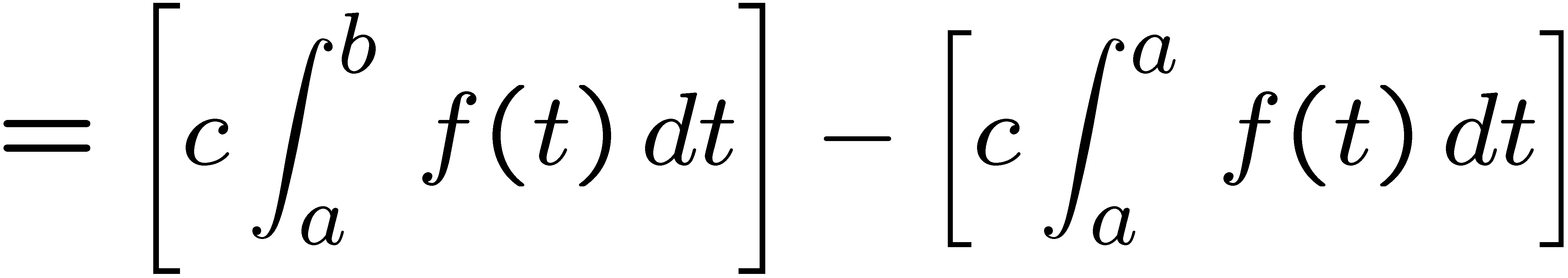 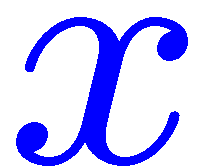 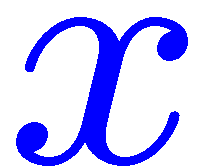 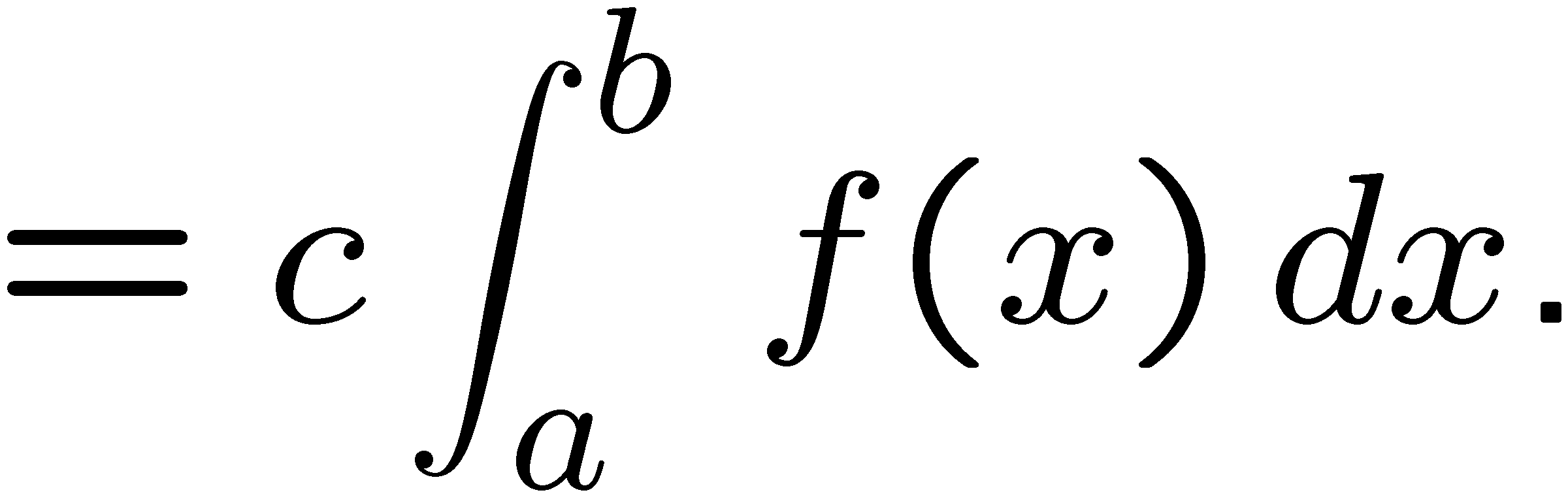 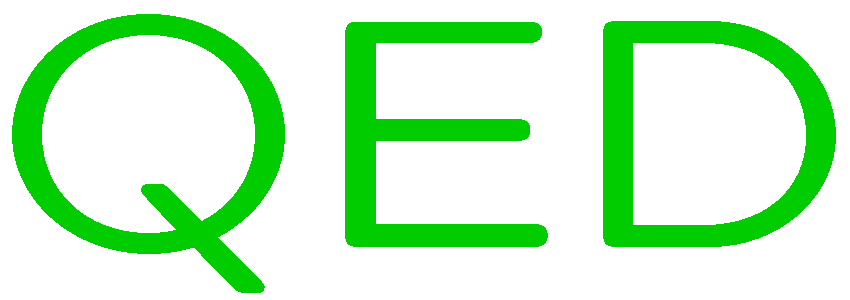 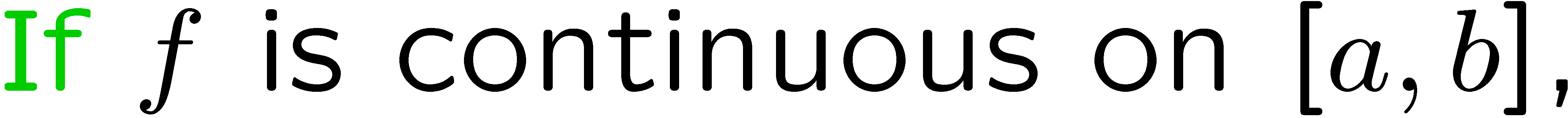 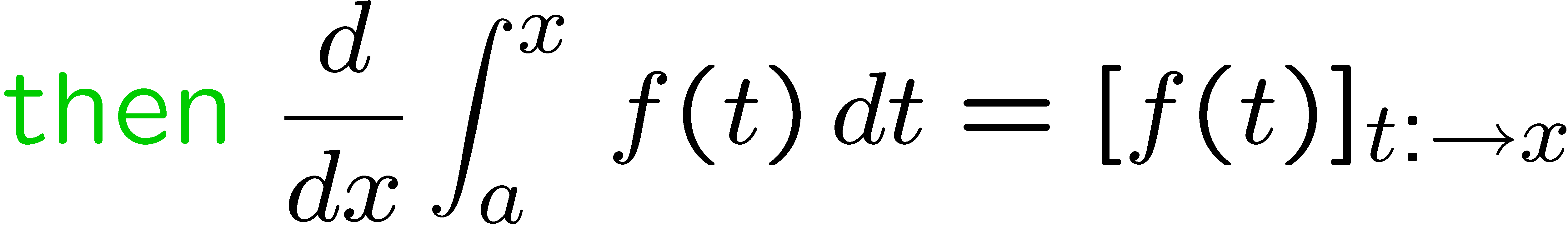 2
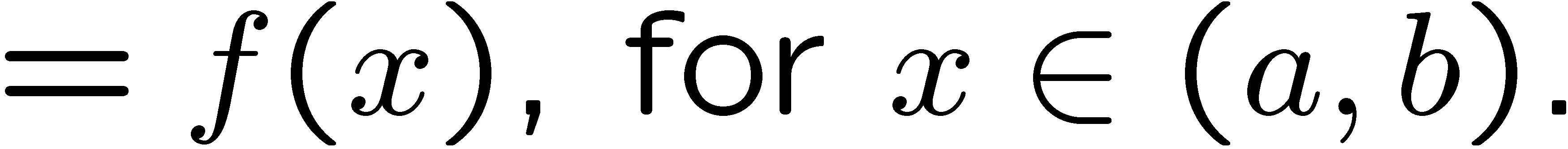 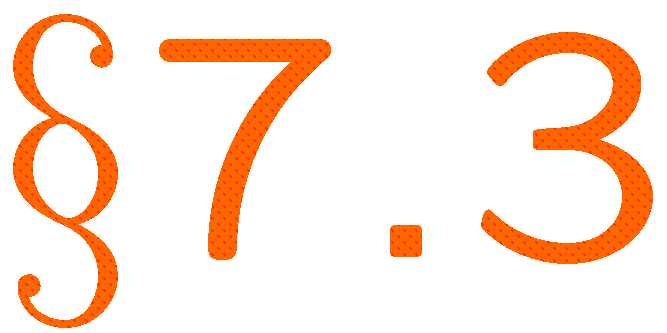 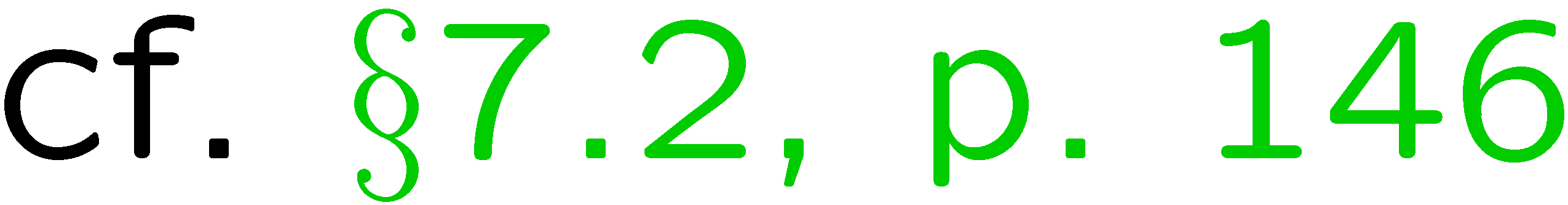 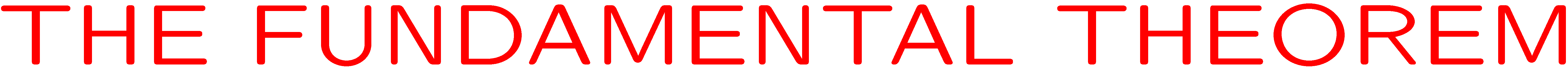 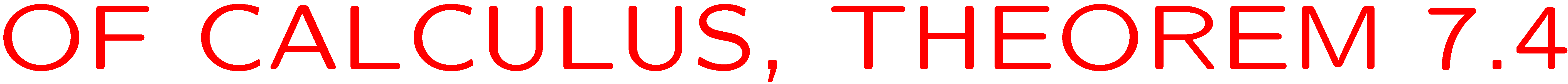 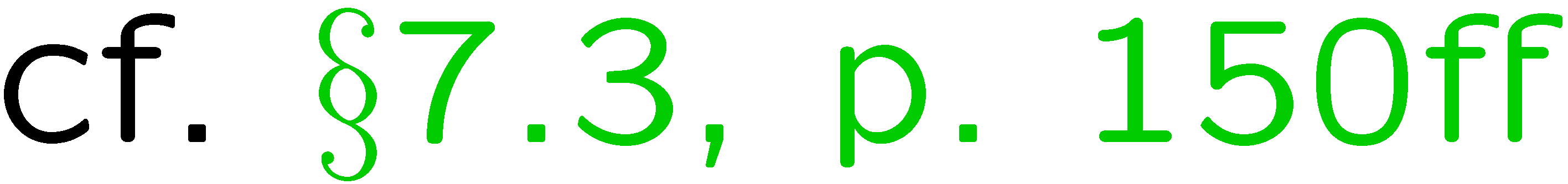 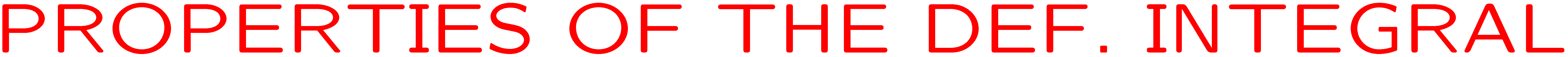 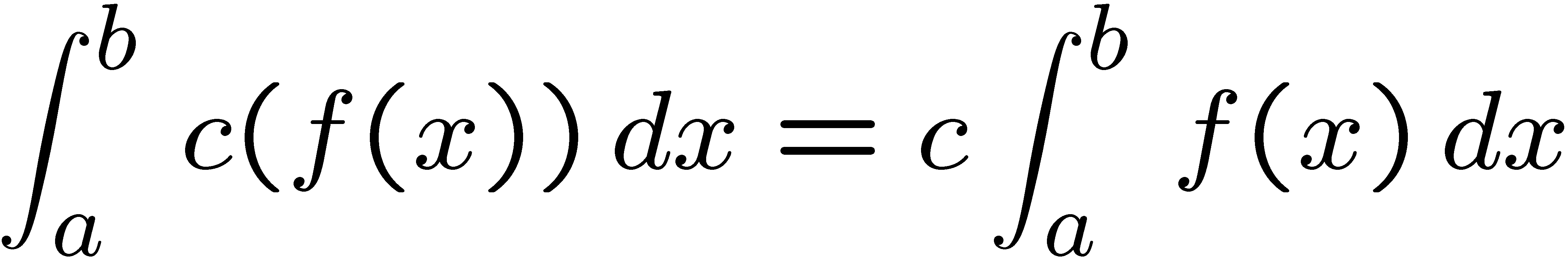 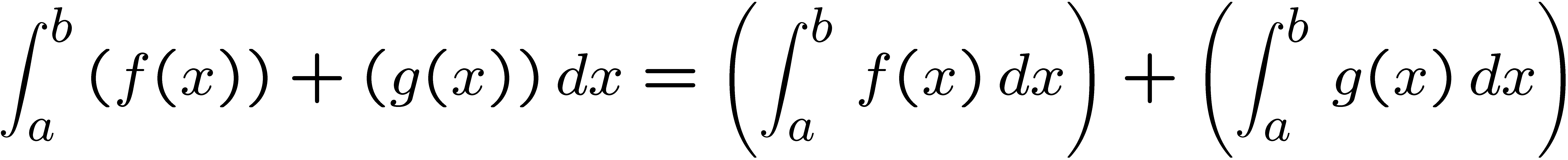 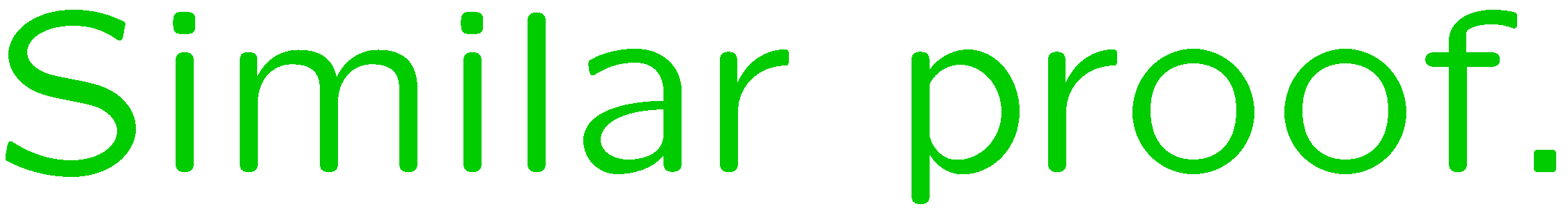 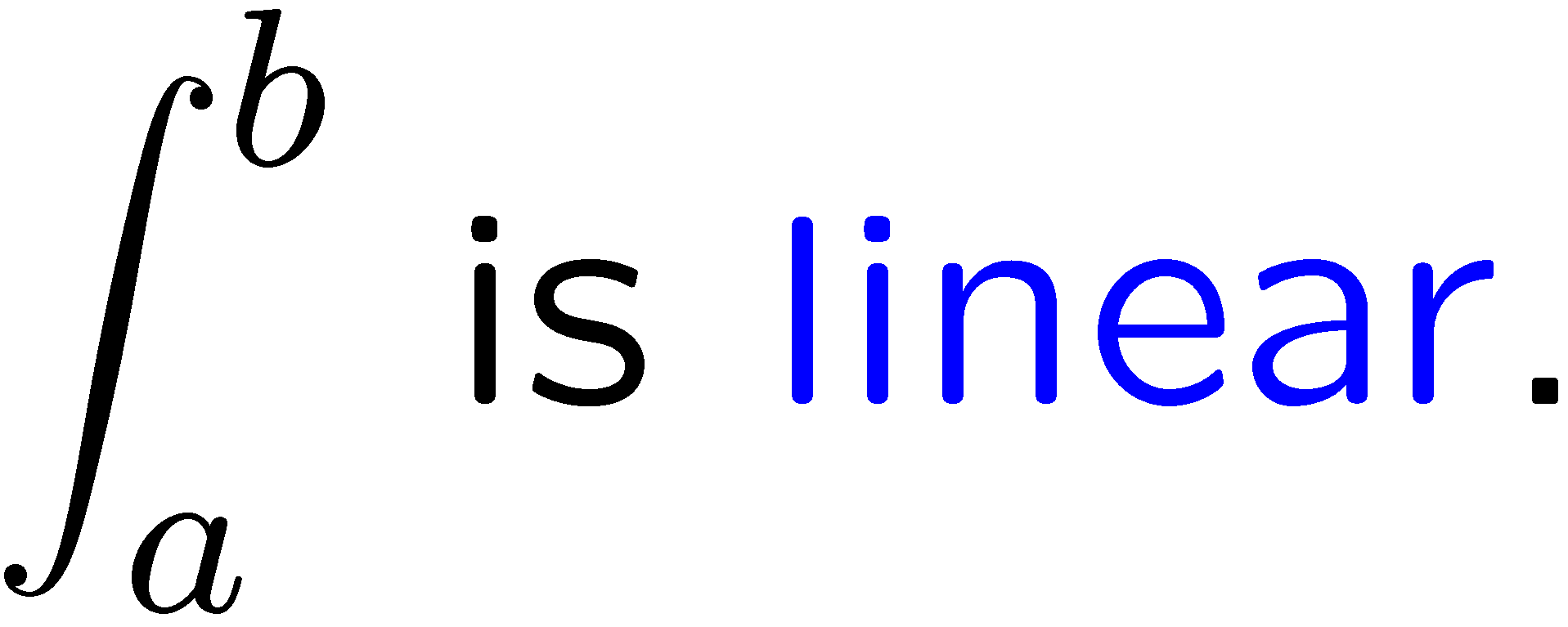 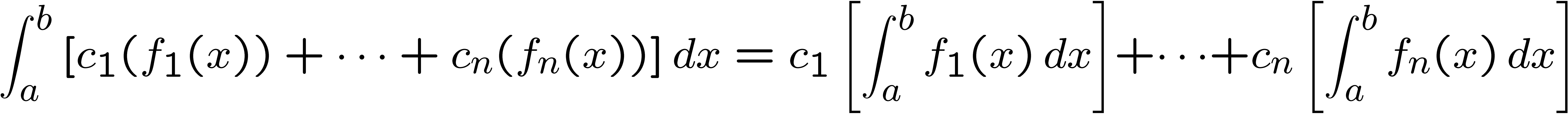 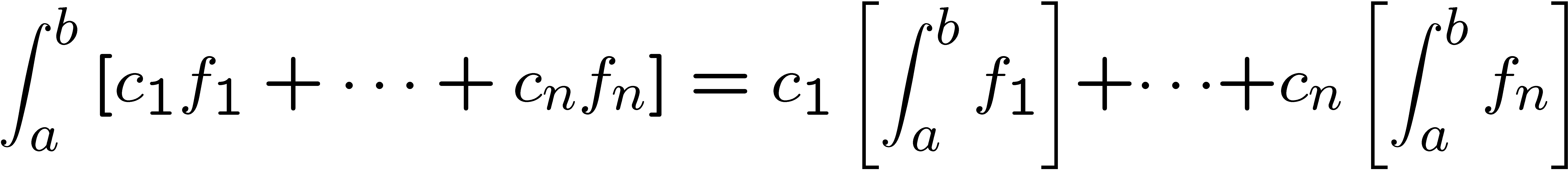 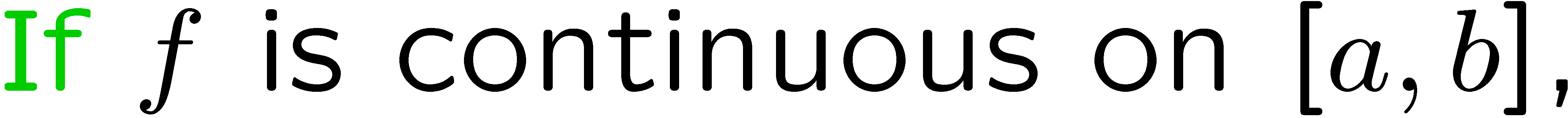 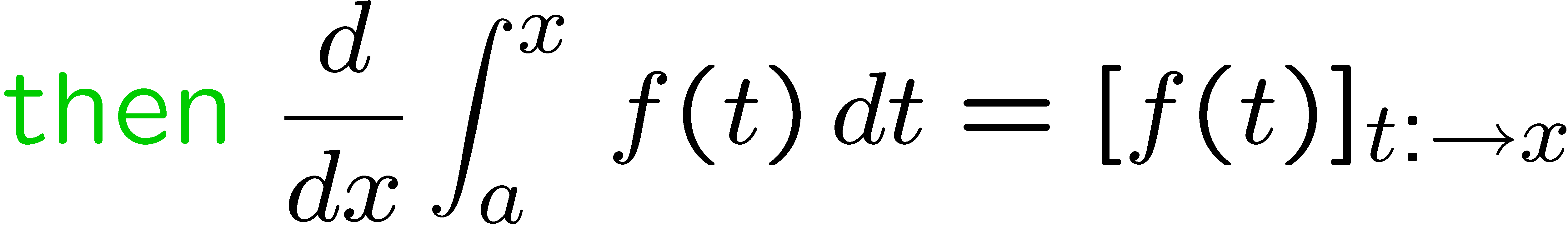 3
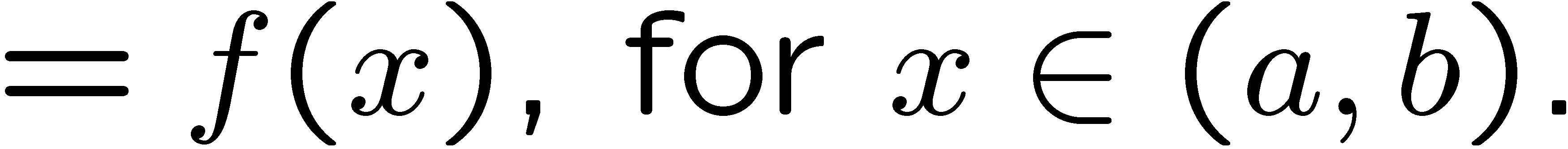 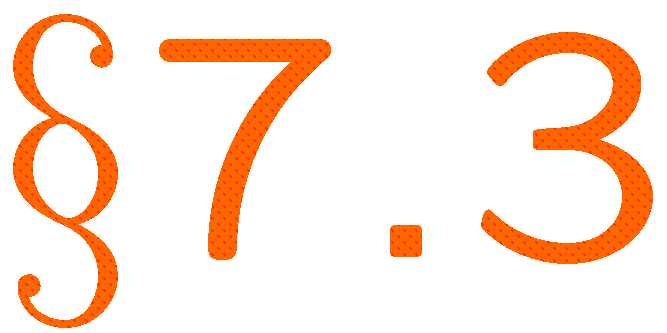 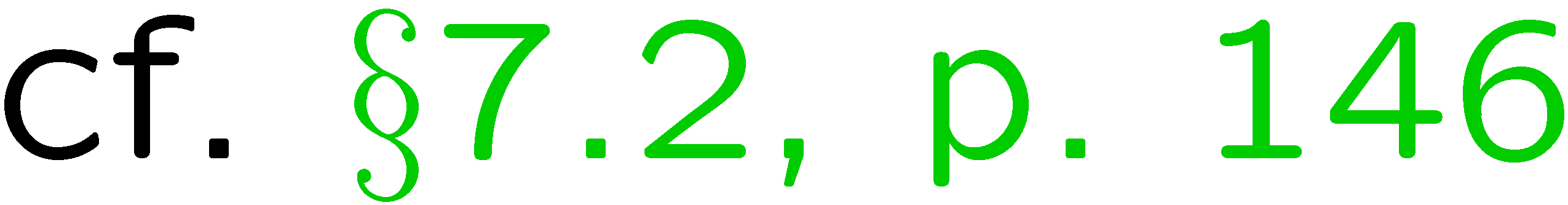 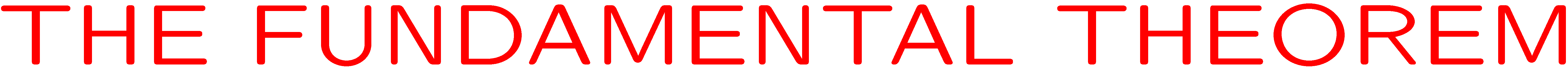 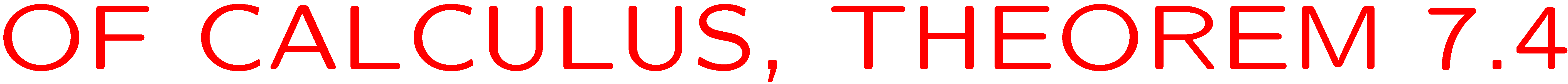 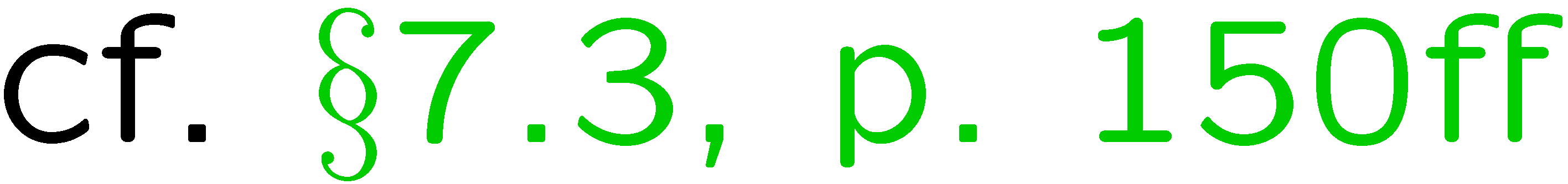 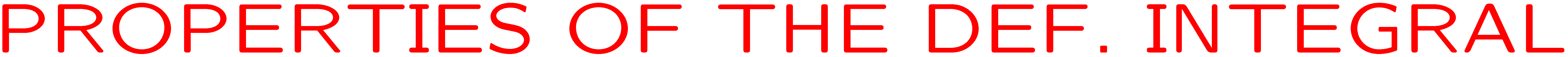 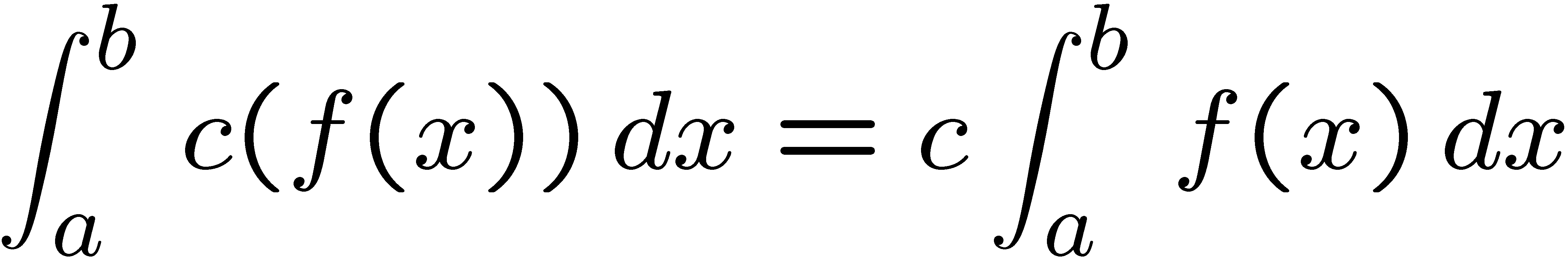 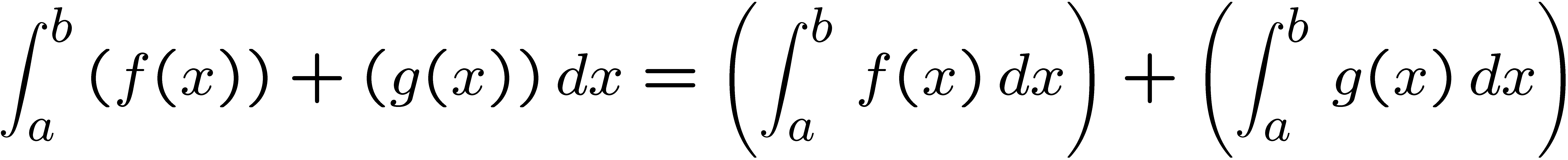 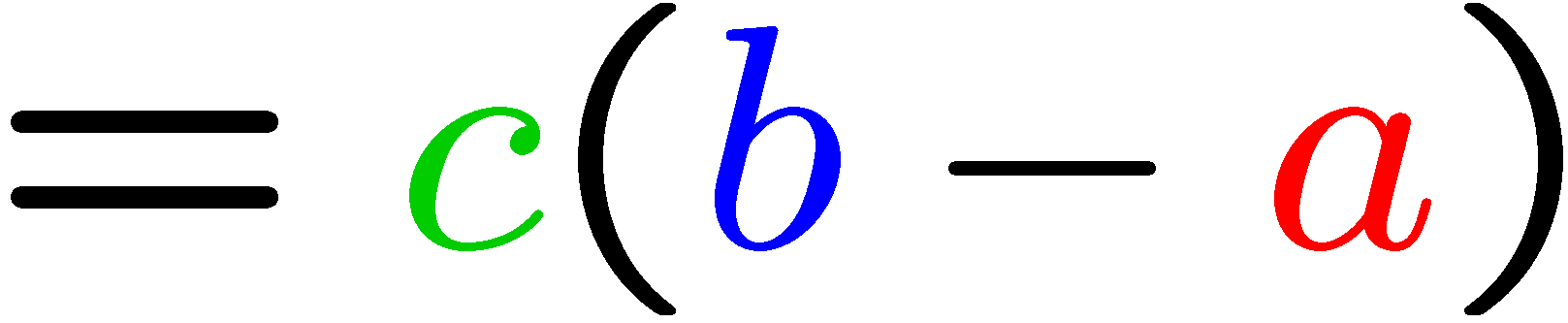 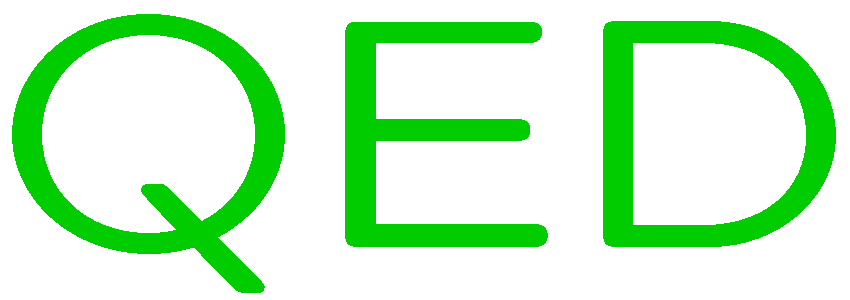 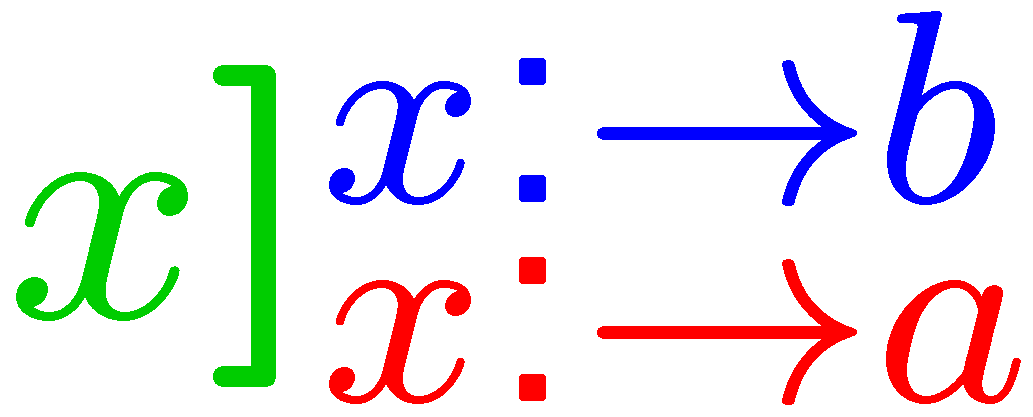 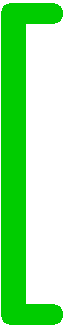 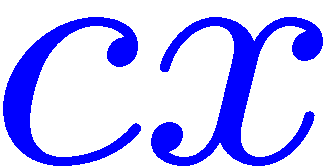 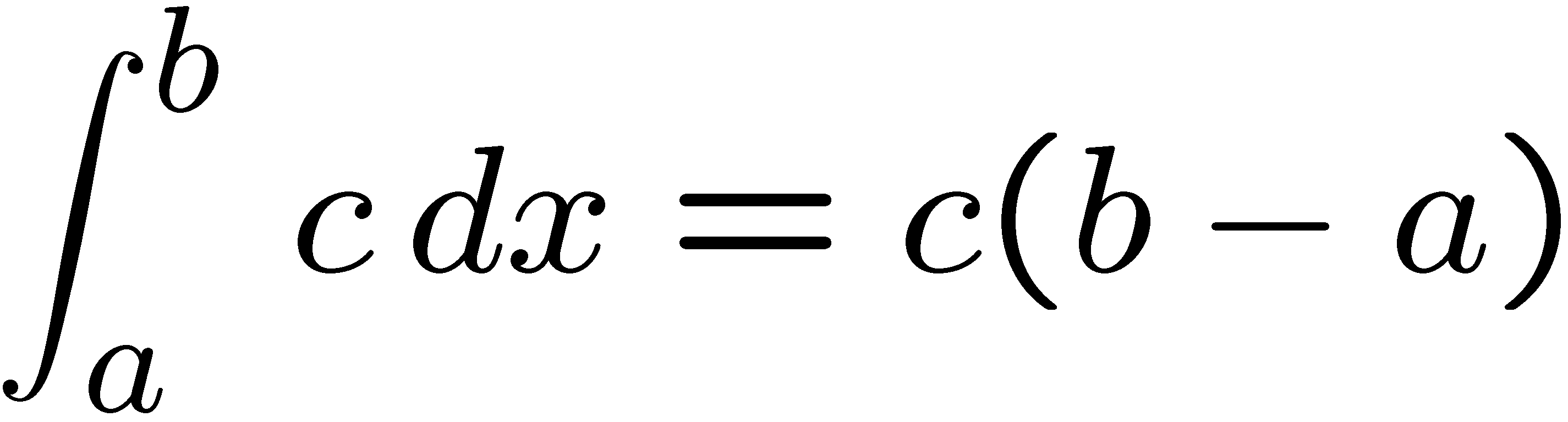 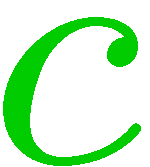 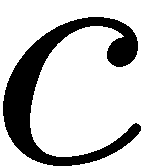 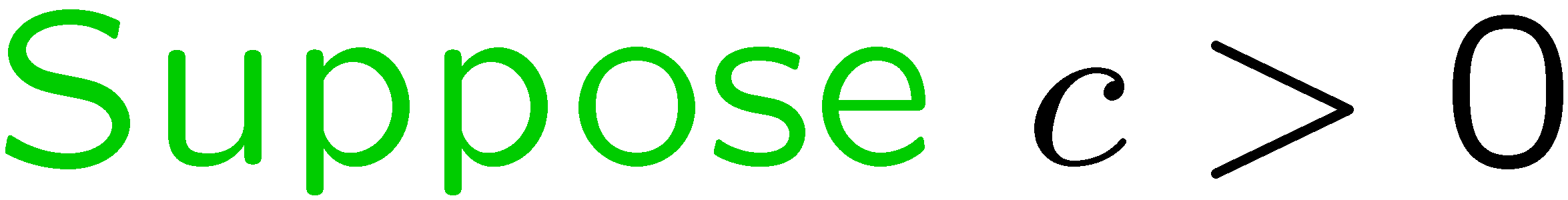 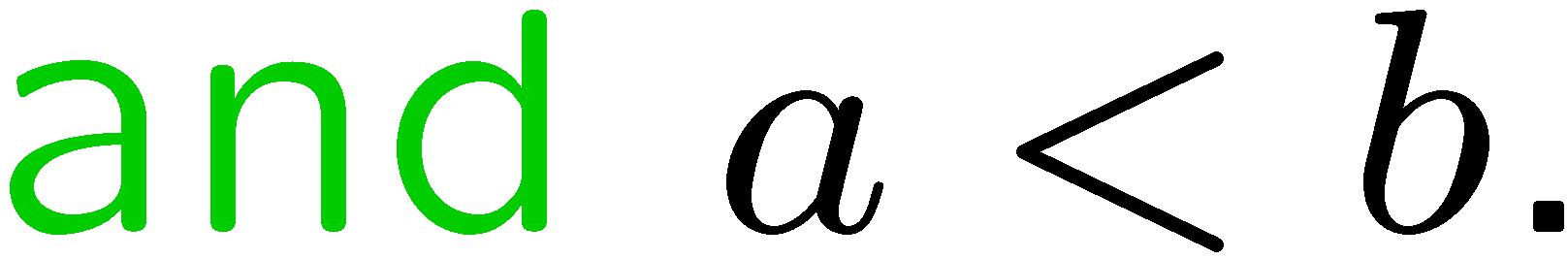 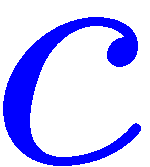 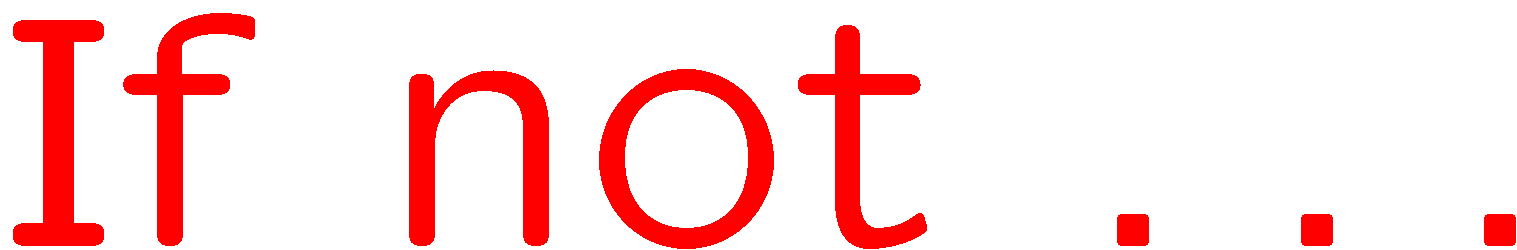 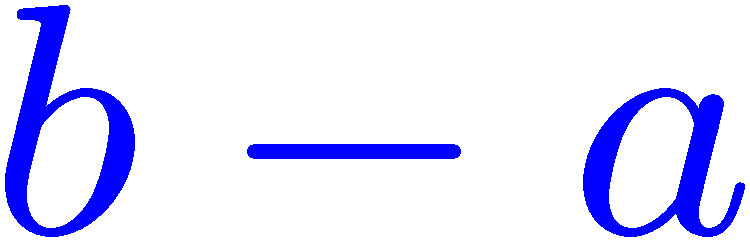 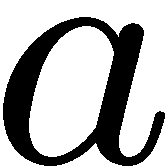 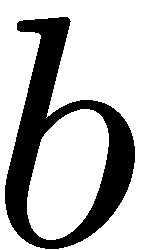 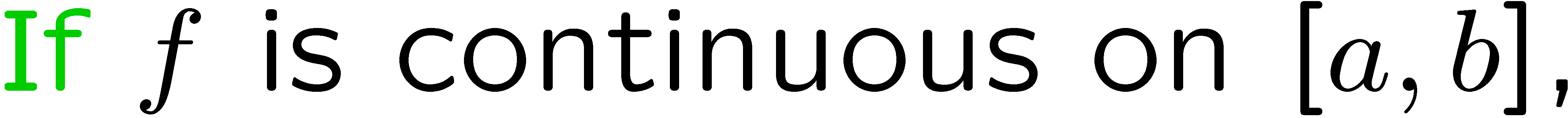 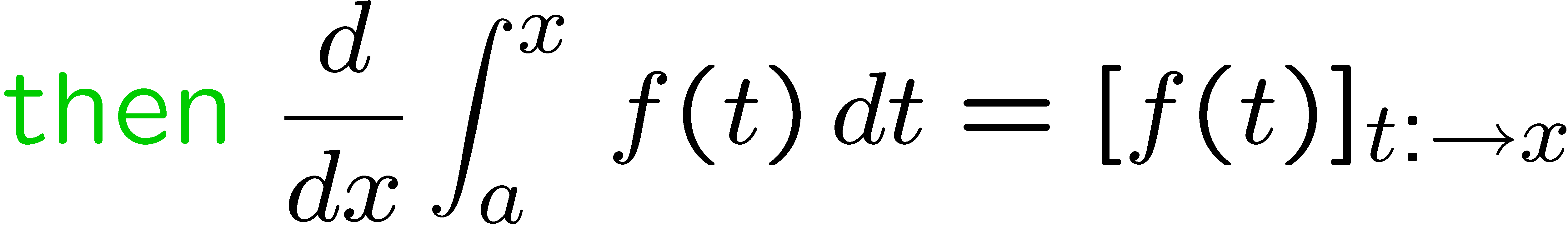 4
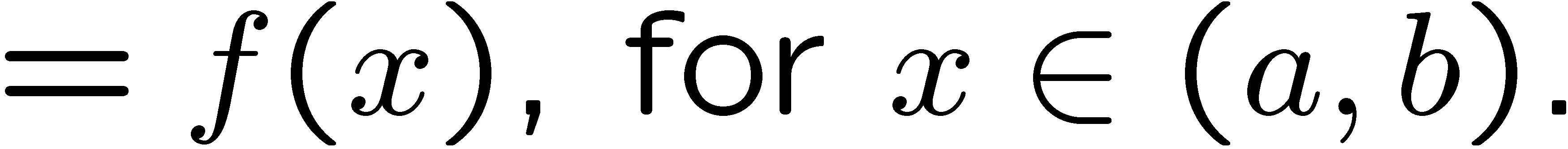 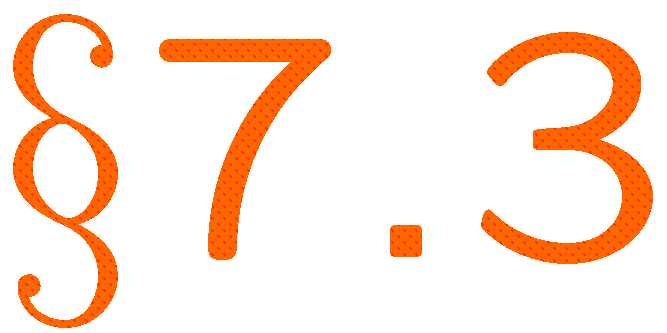 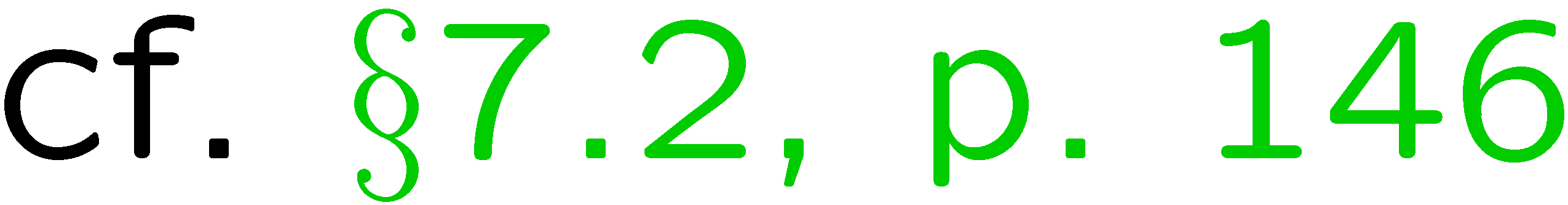 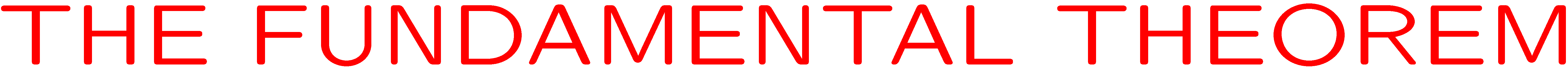 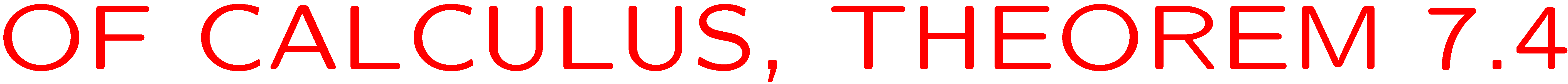 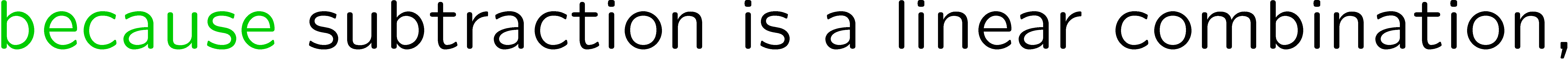 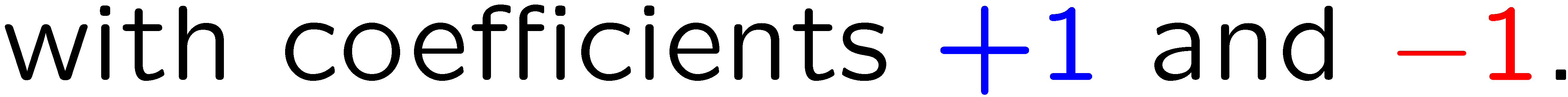 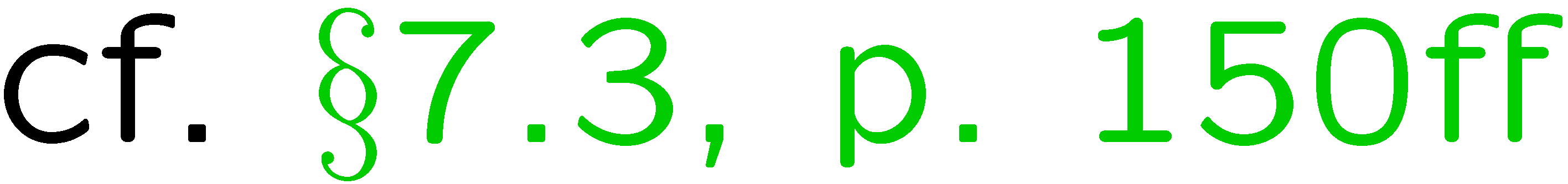 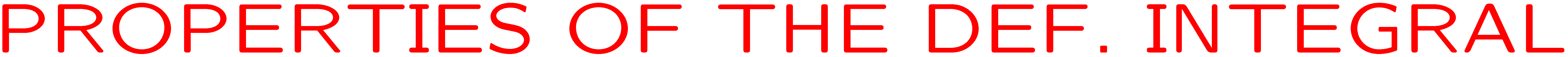 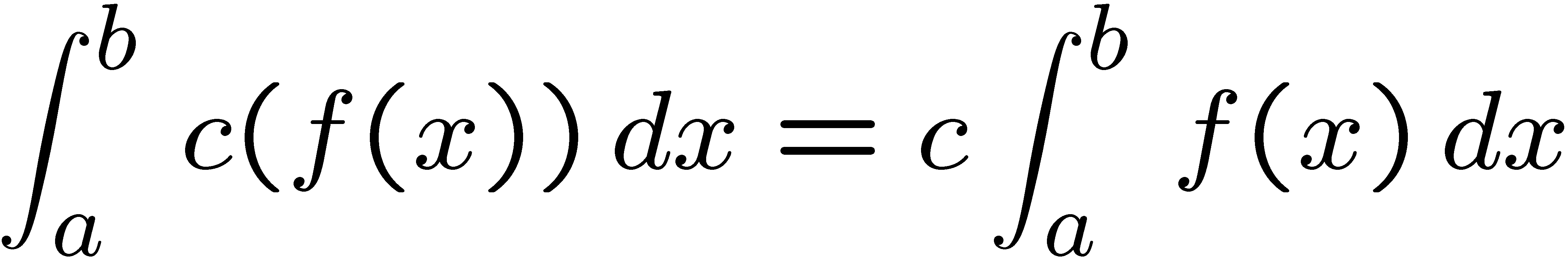 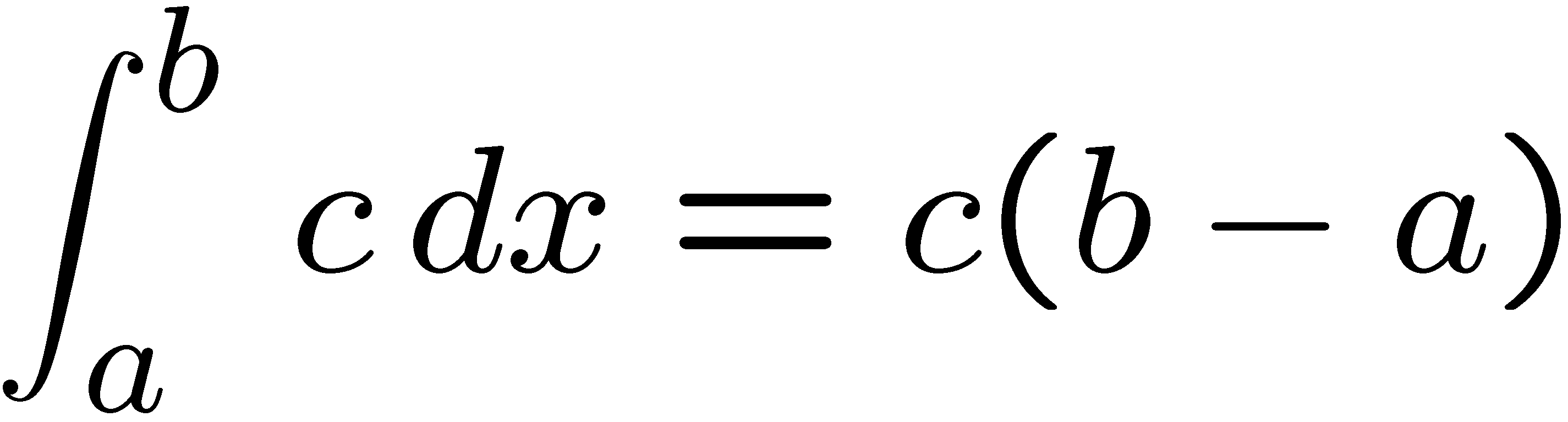 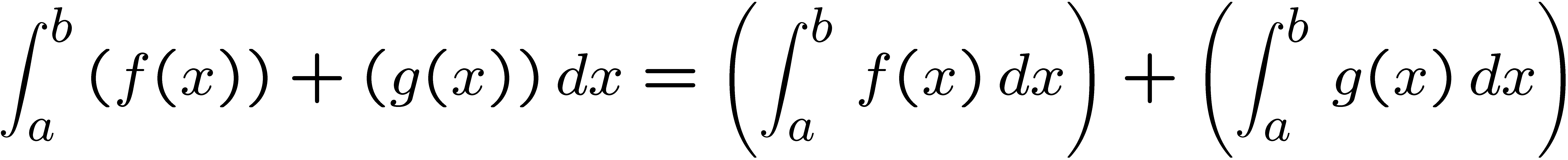 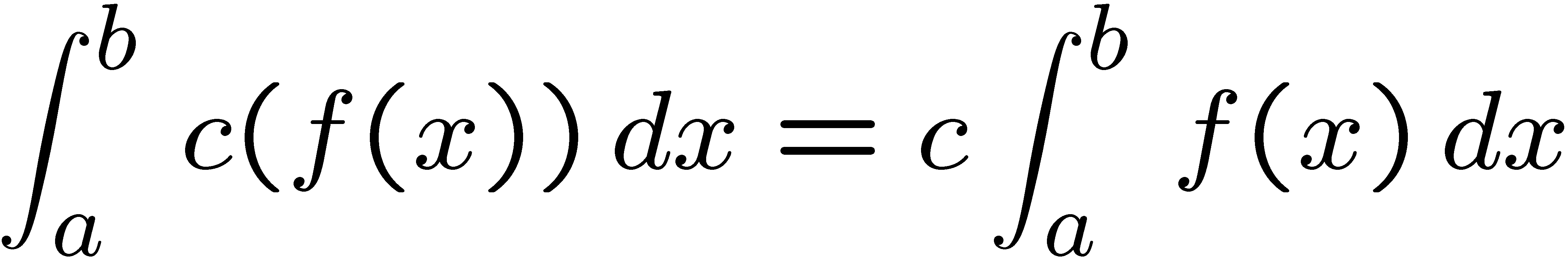 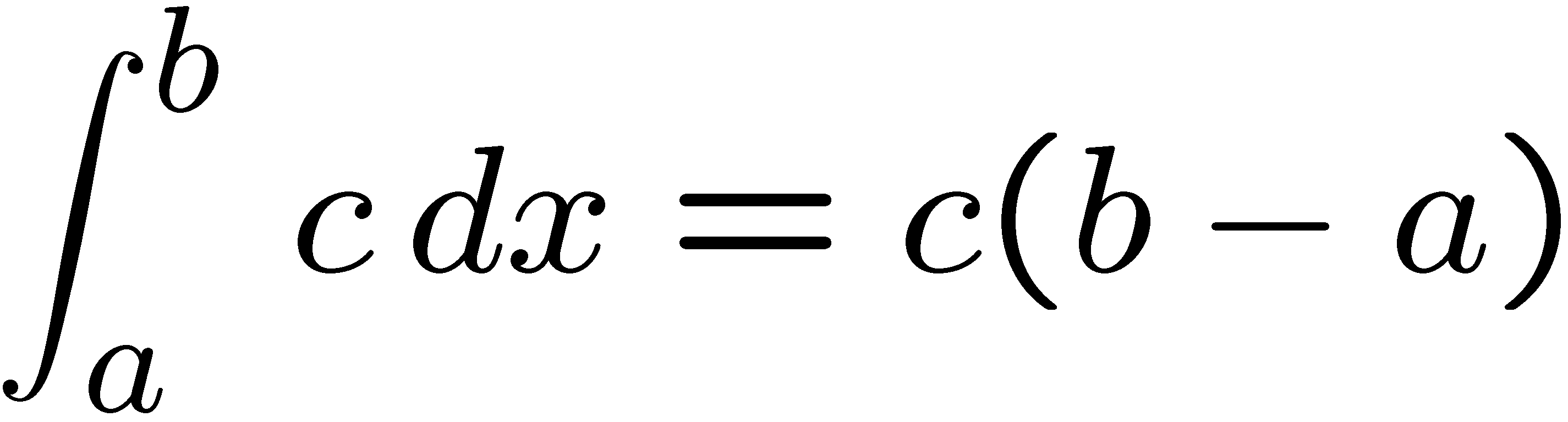 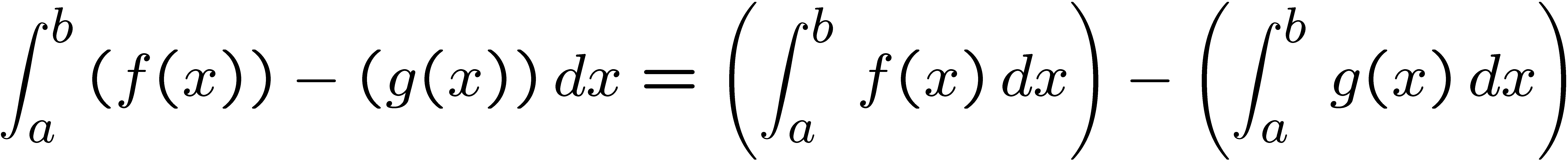 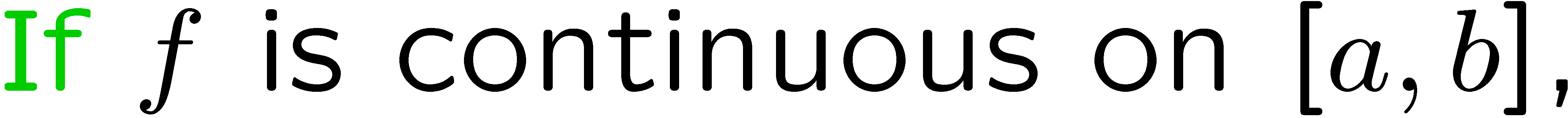 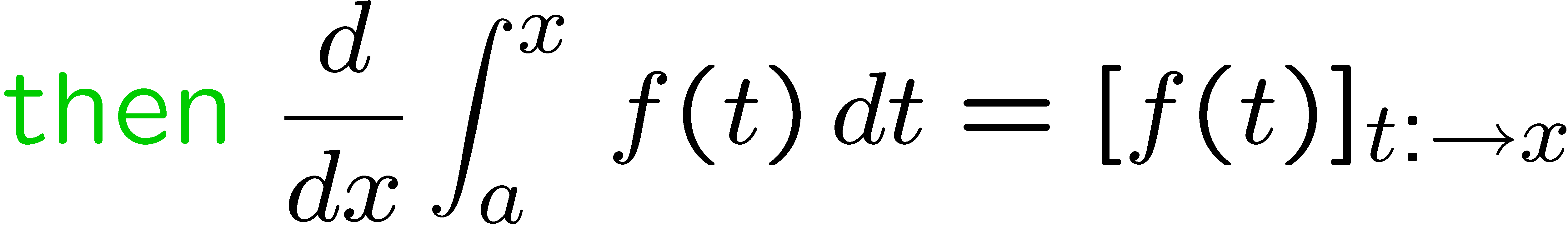 5
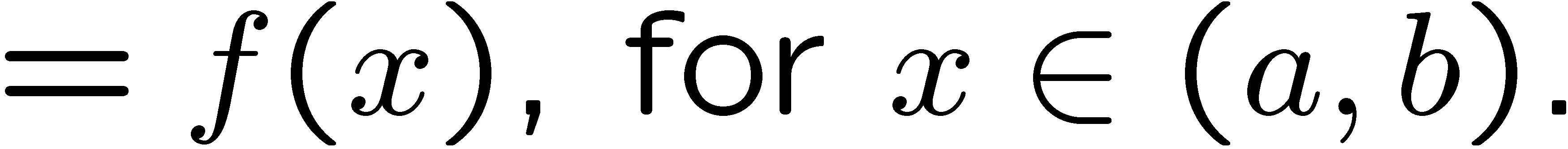 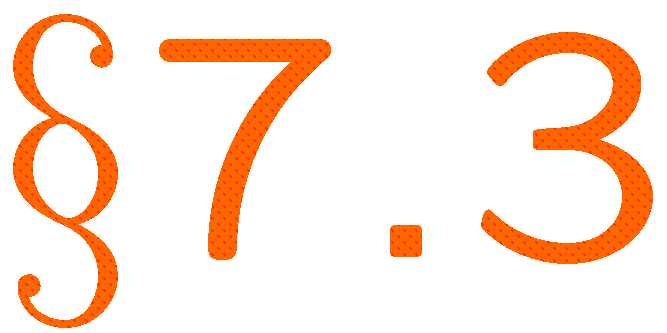 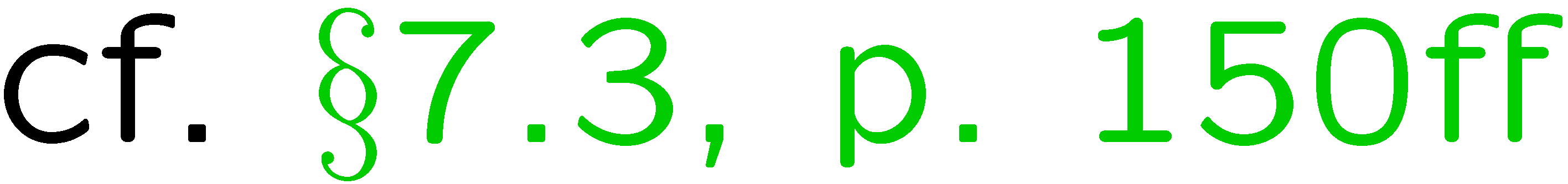 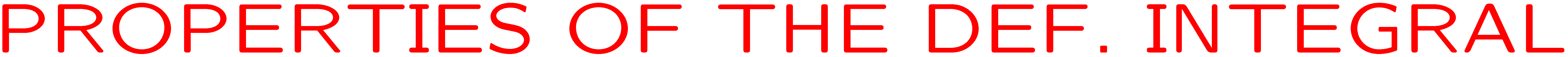 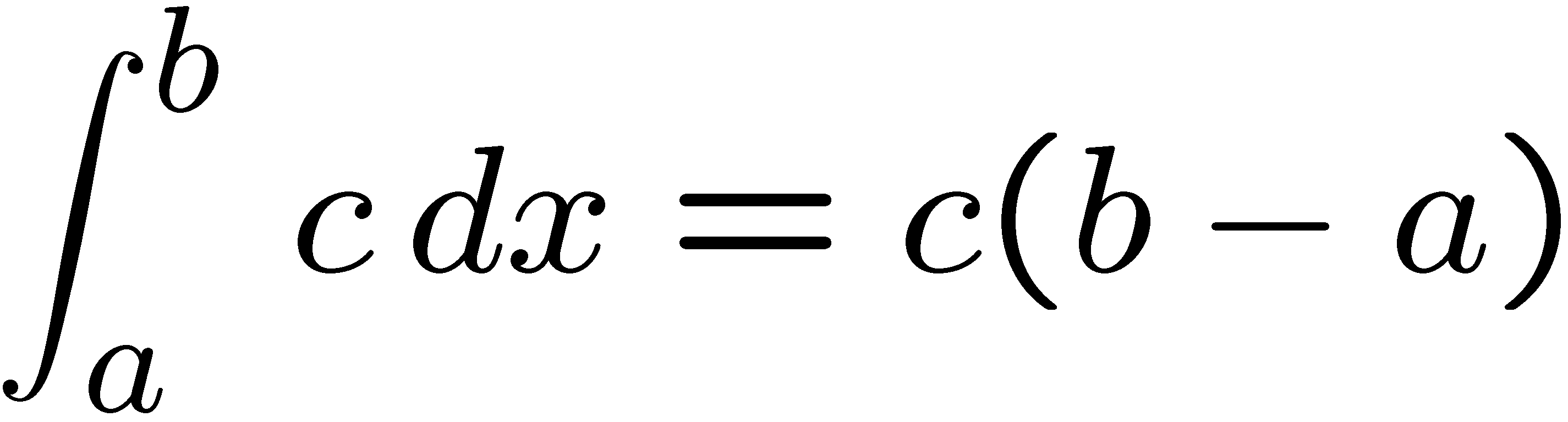 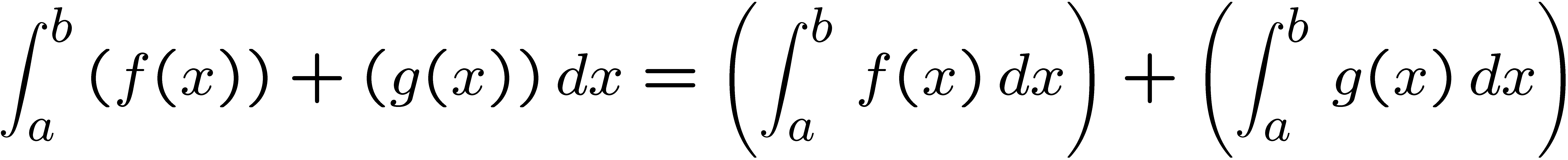 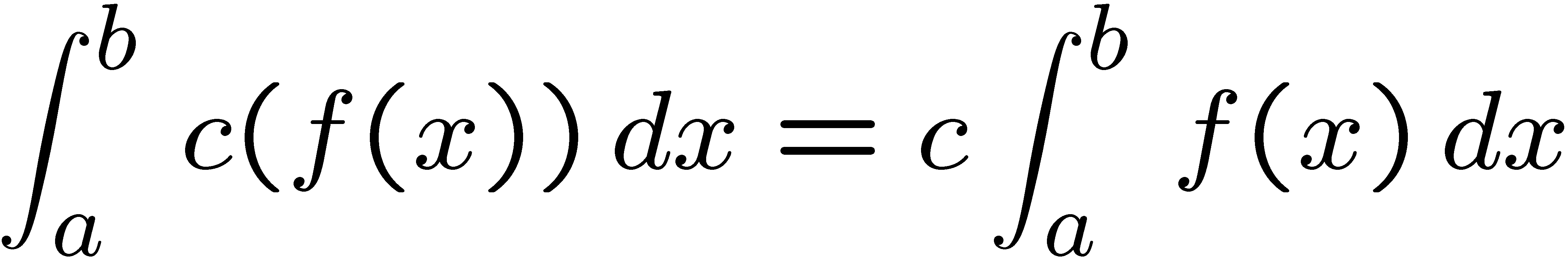 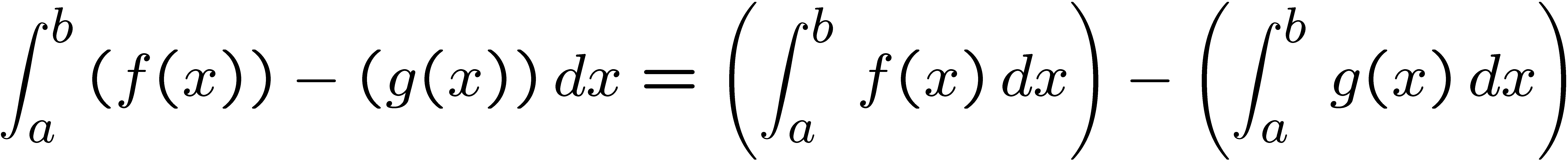 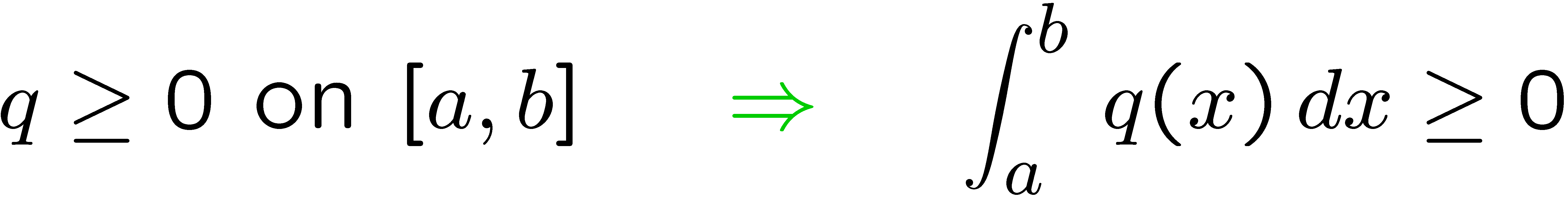 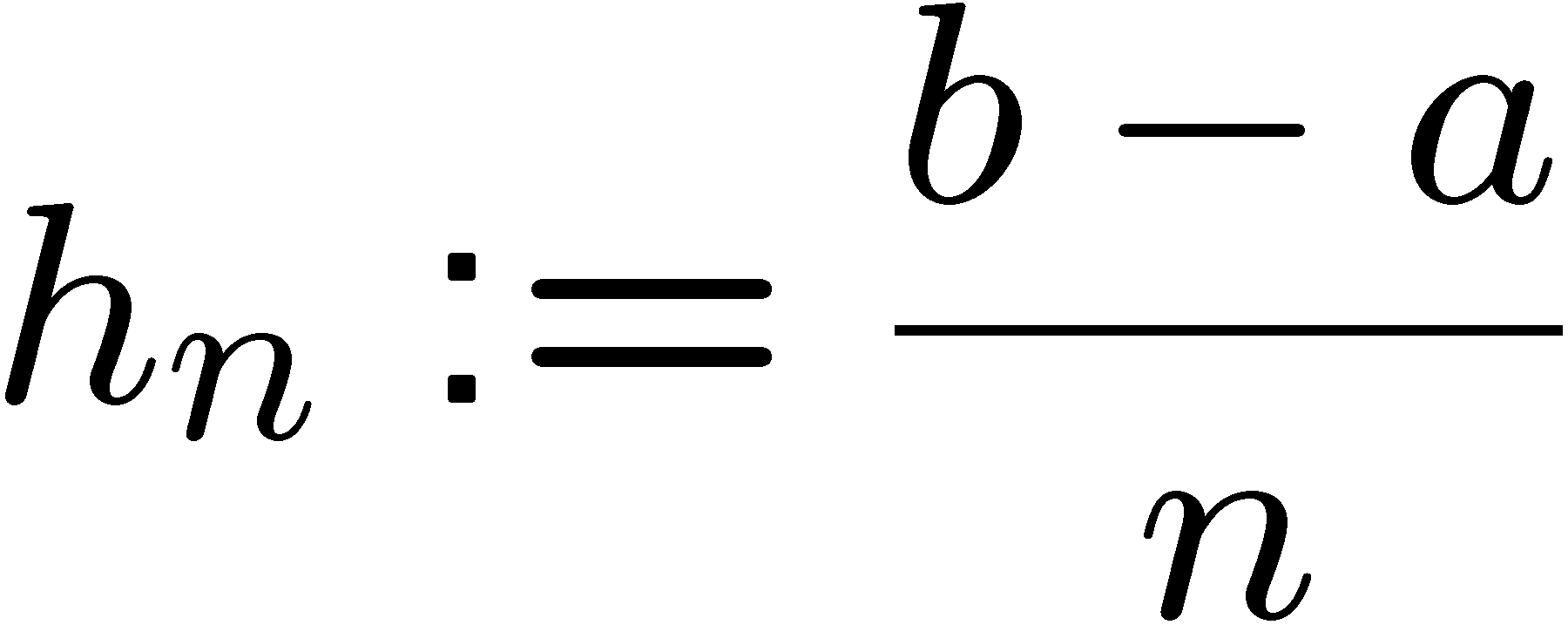 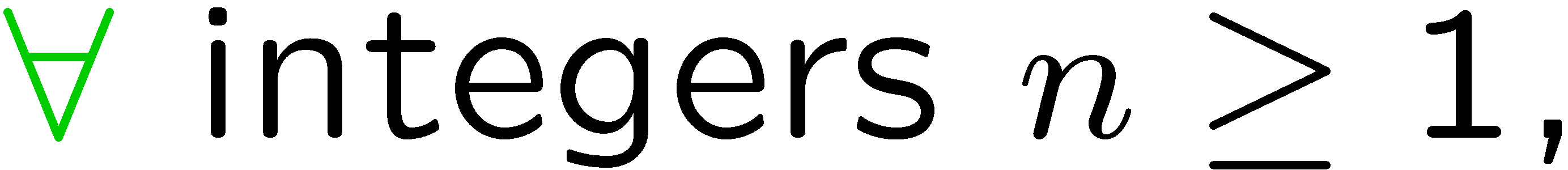 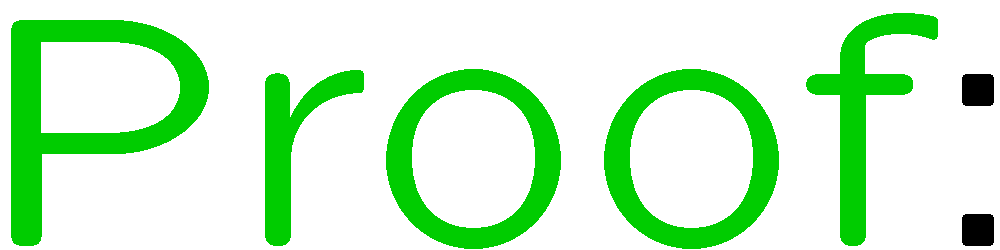 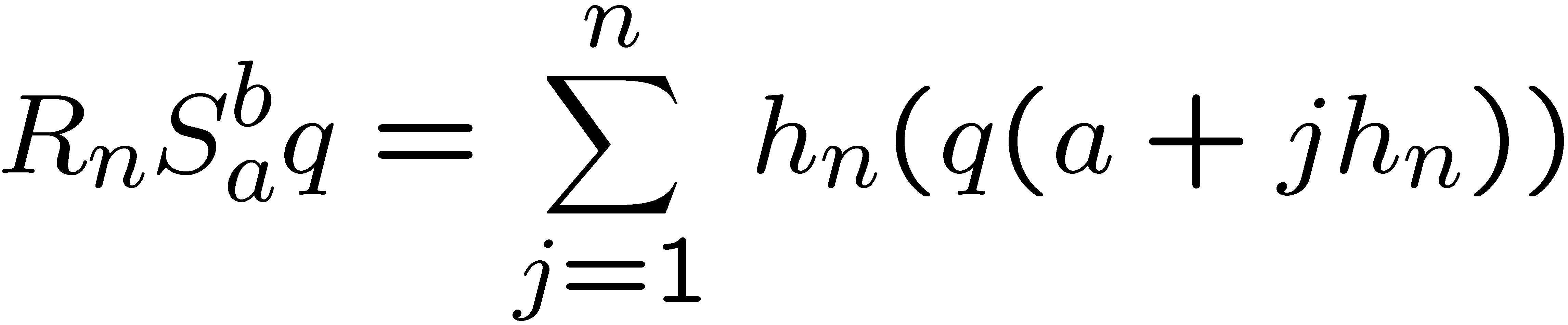 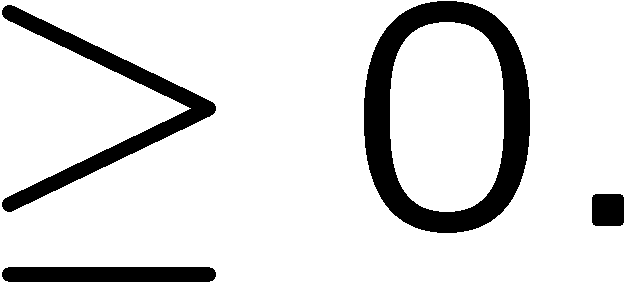 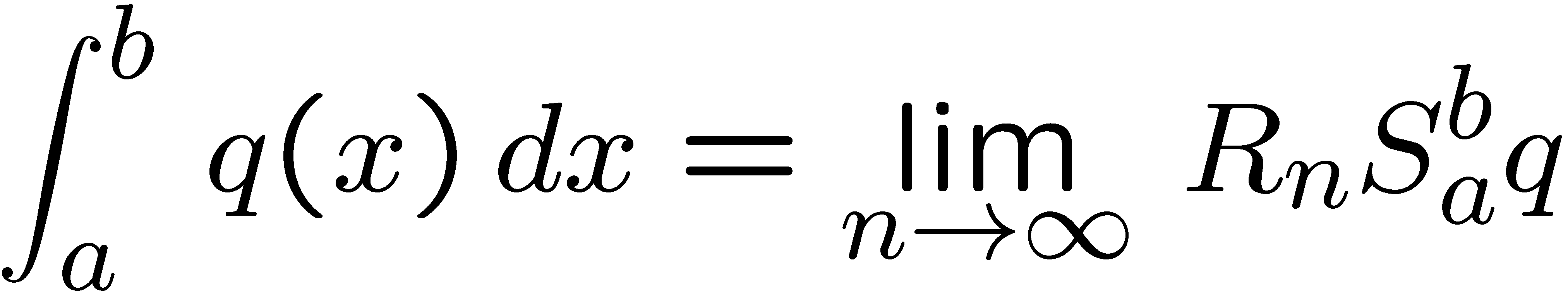 6
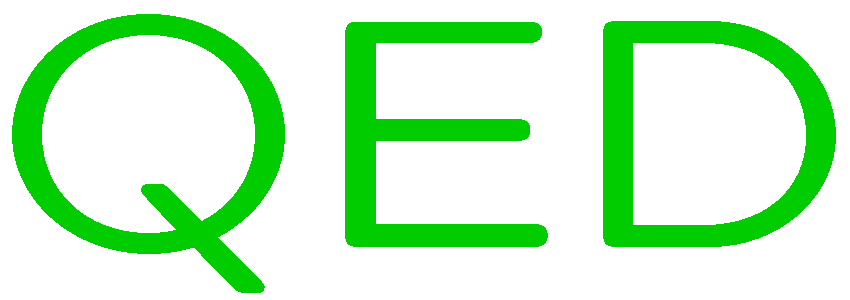 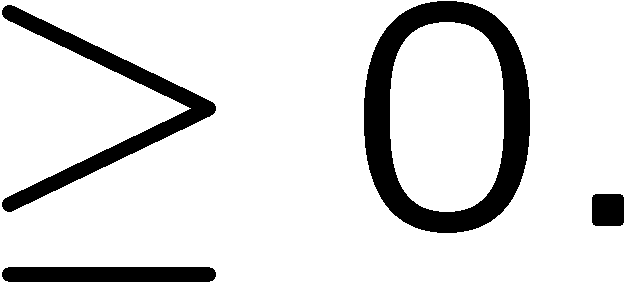 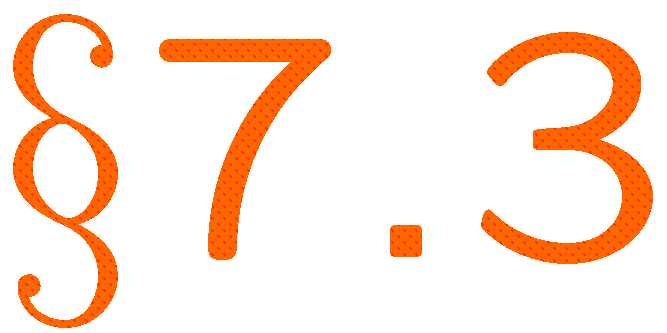 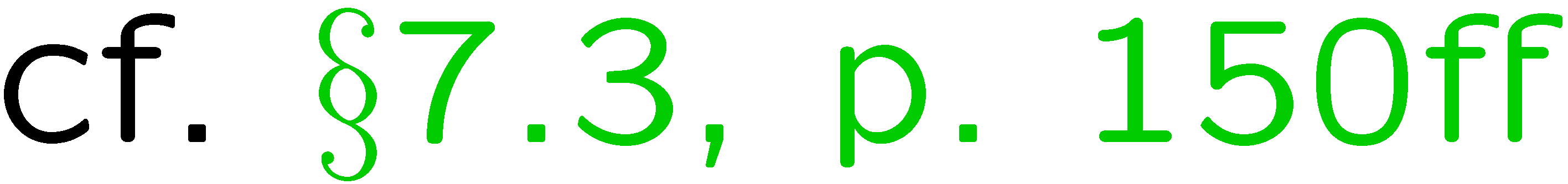 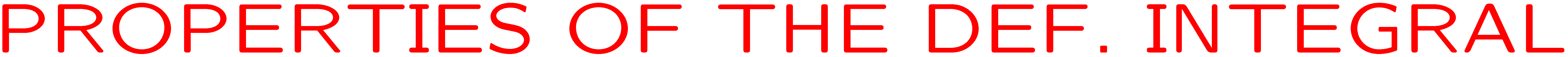 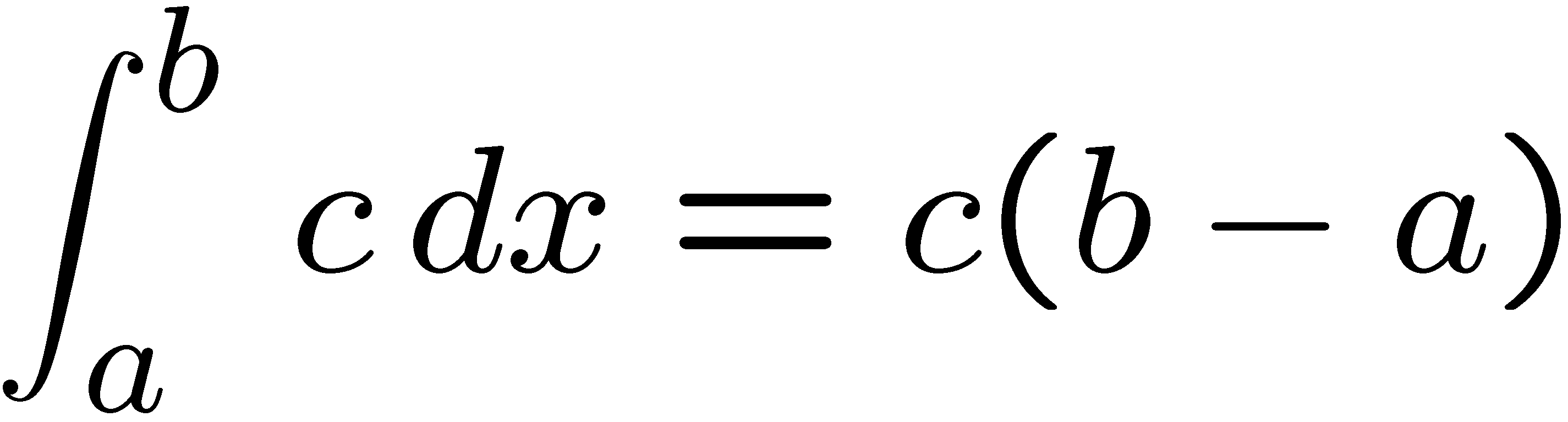 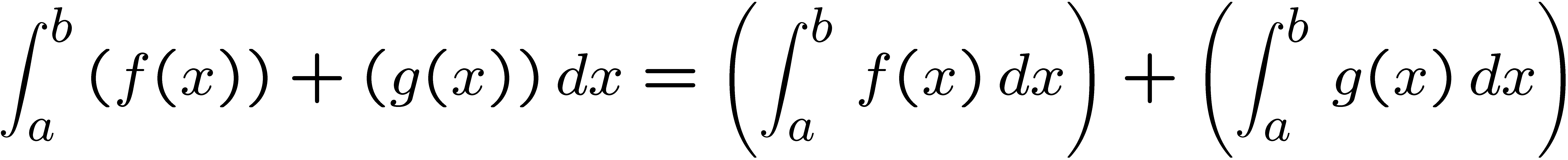 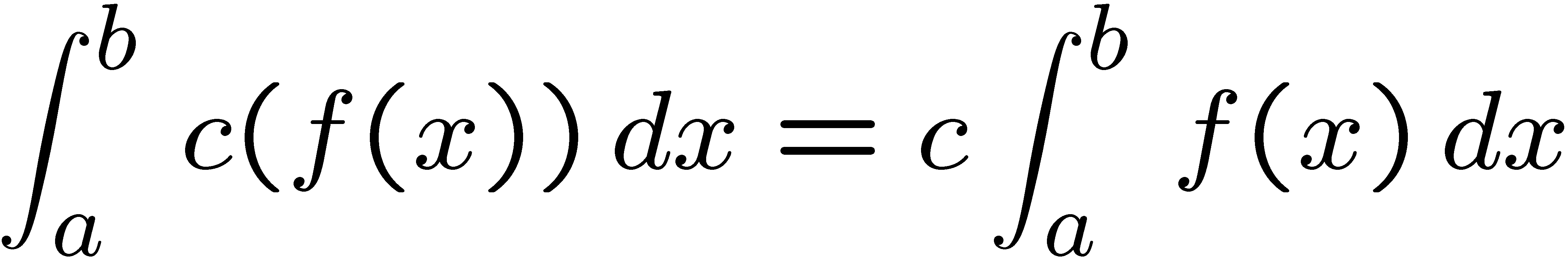 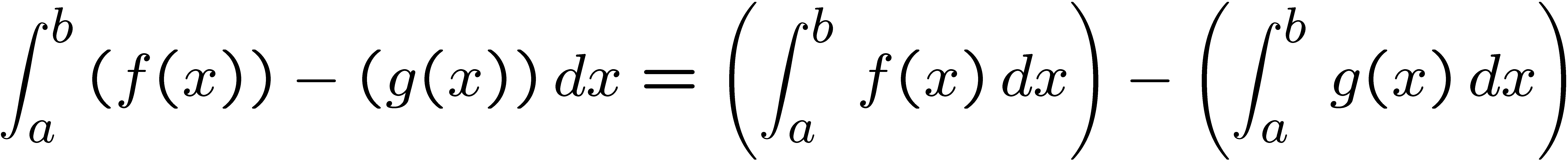 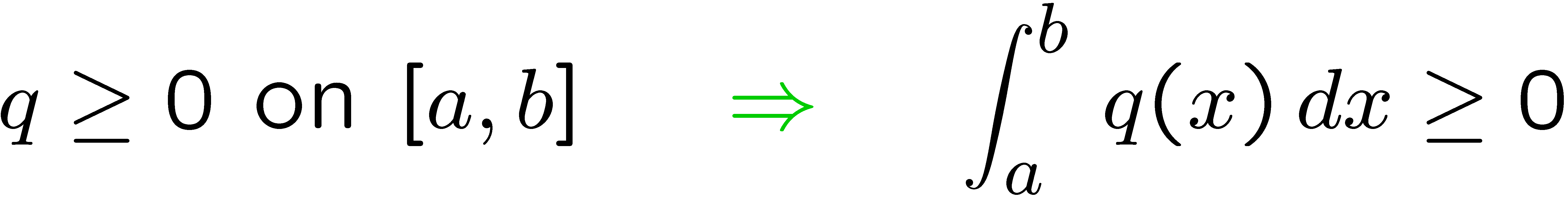 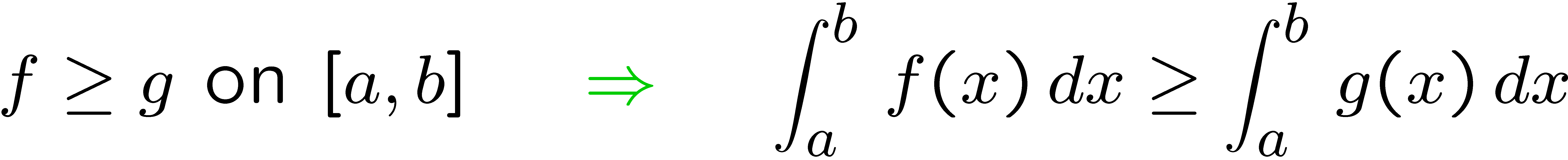 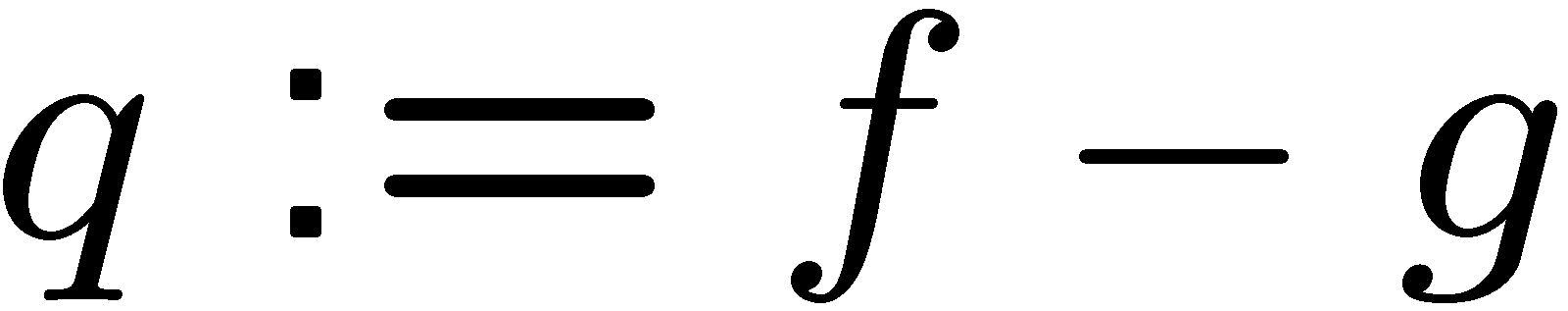 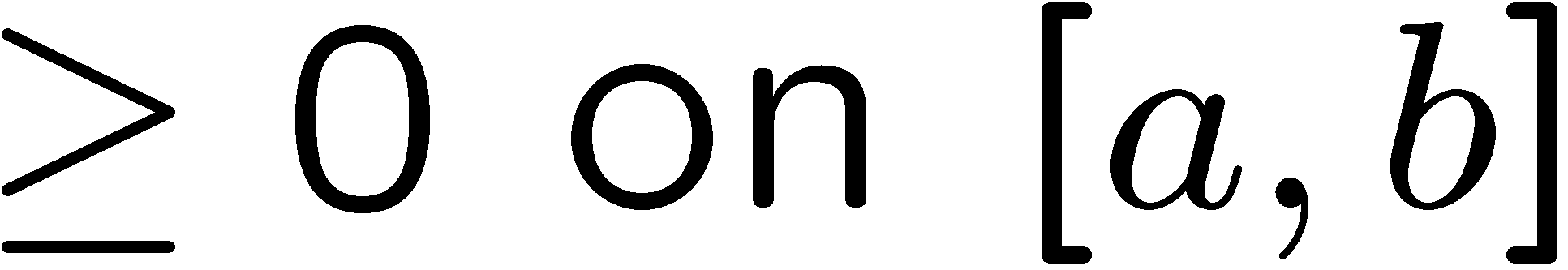 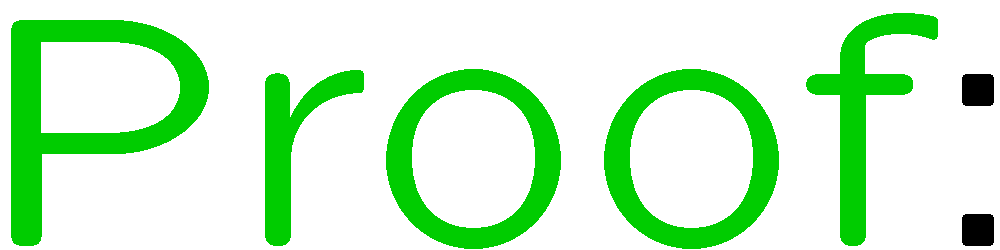 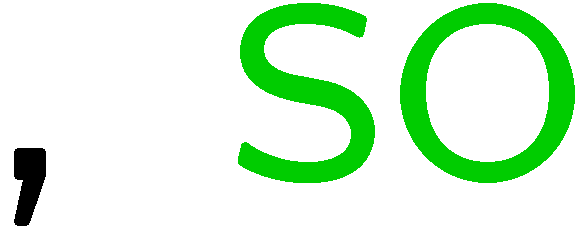 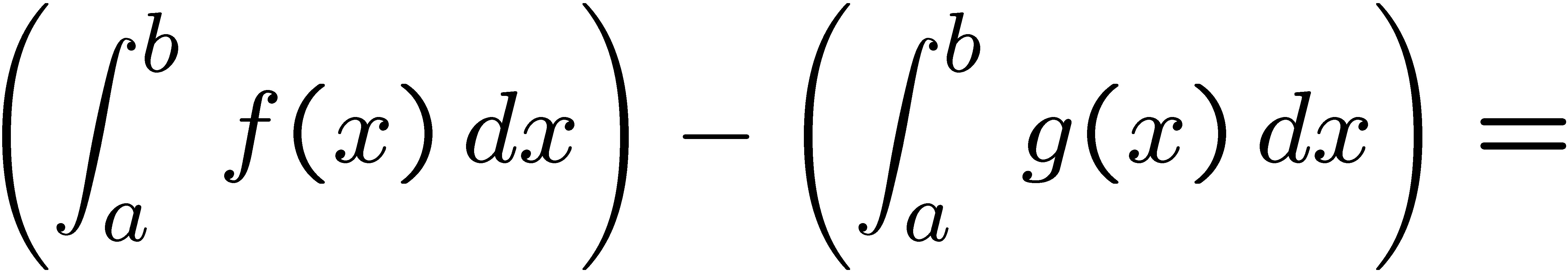 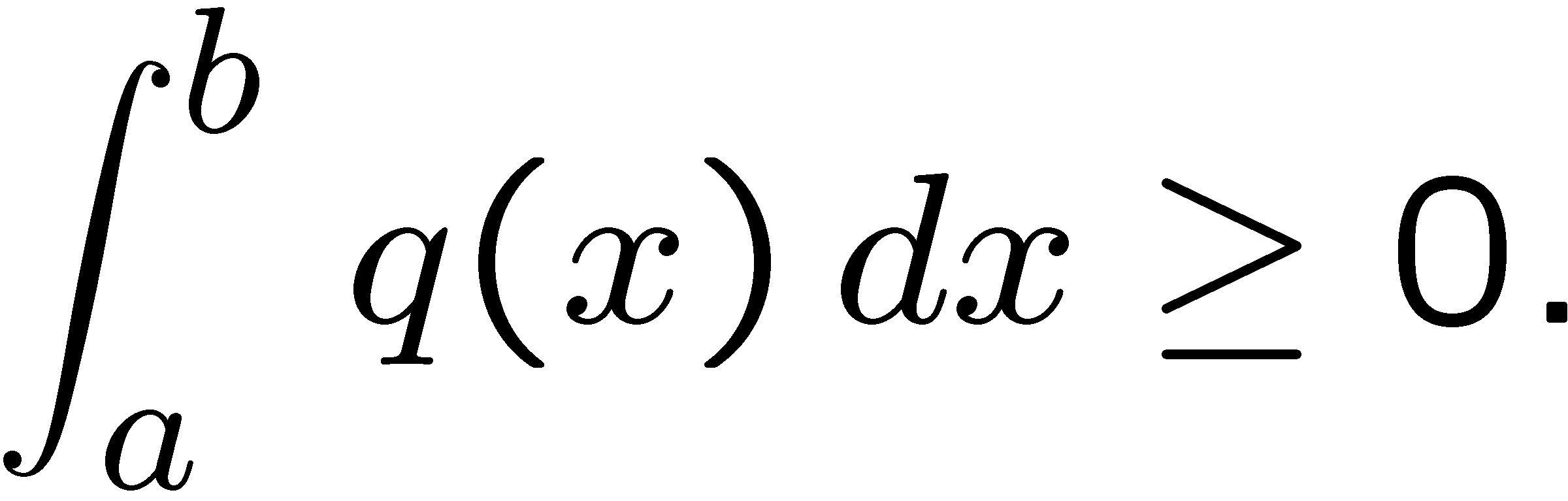 7
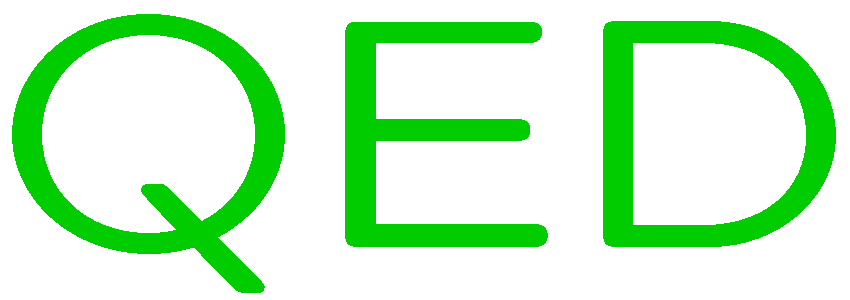 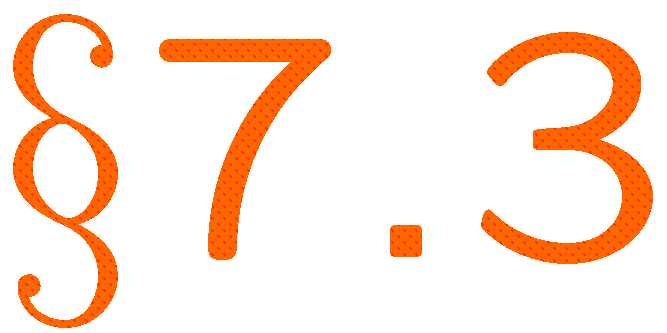 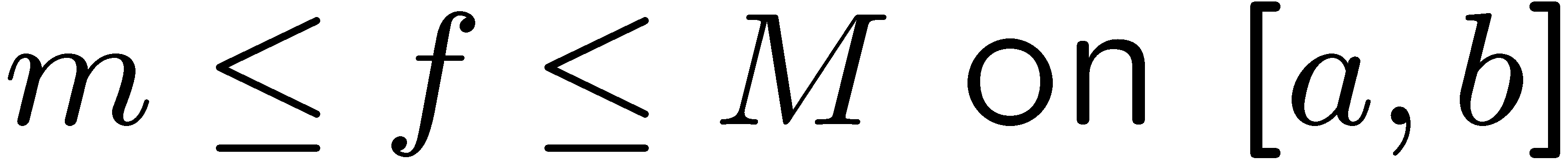 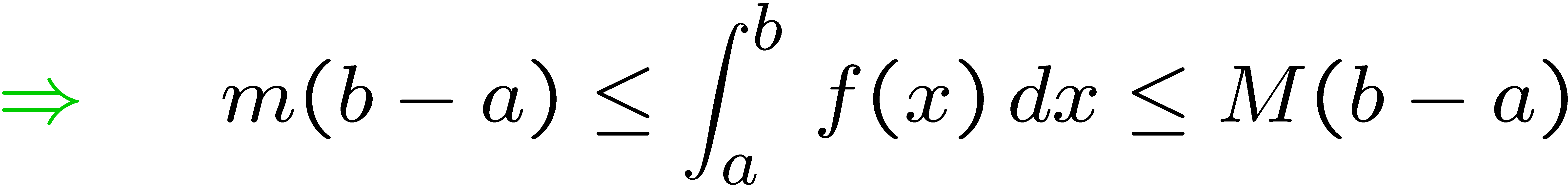 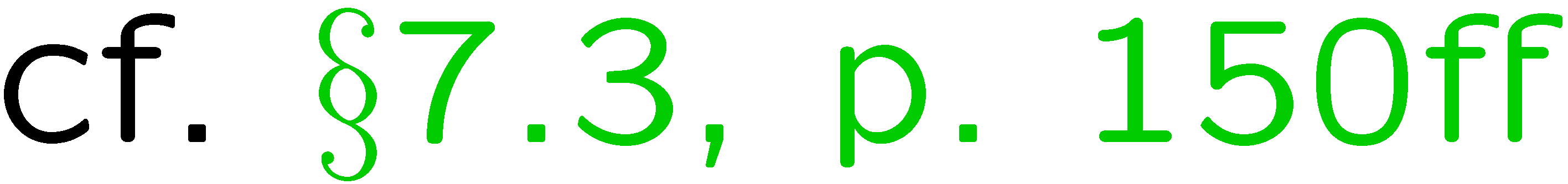 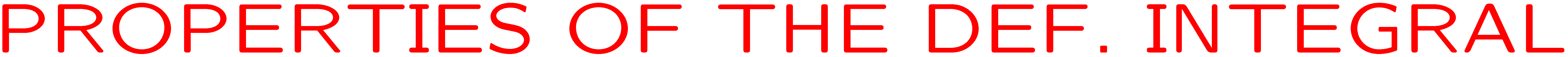 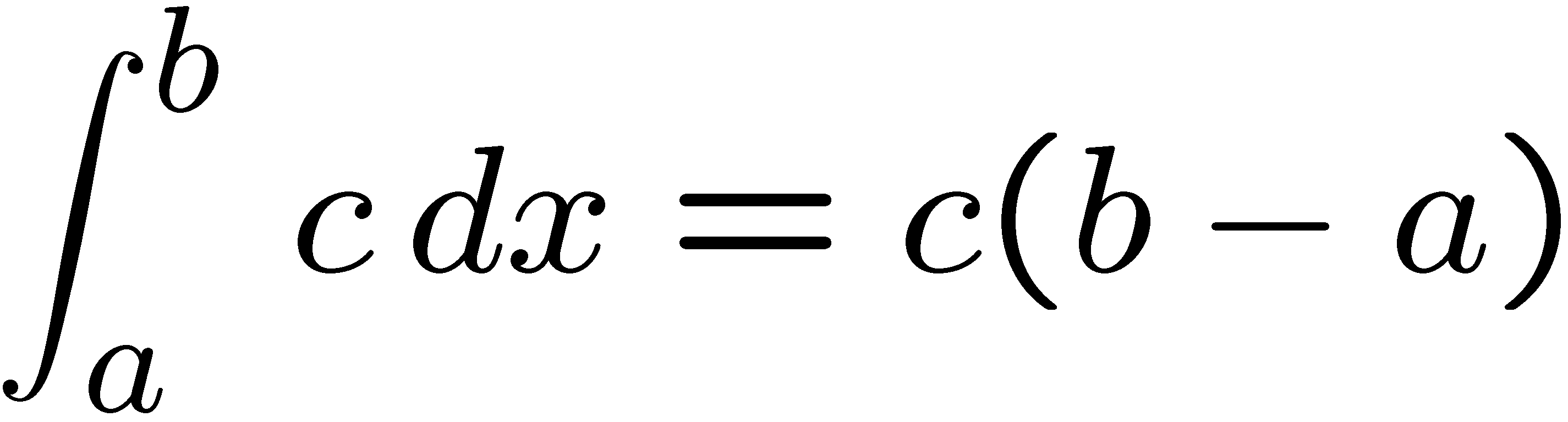 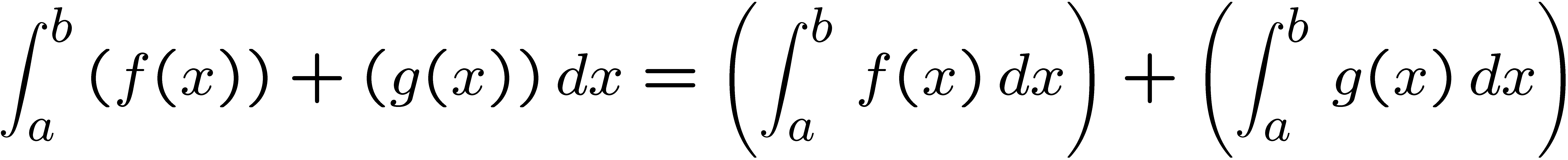 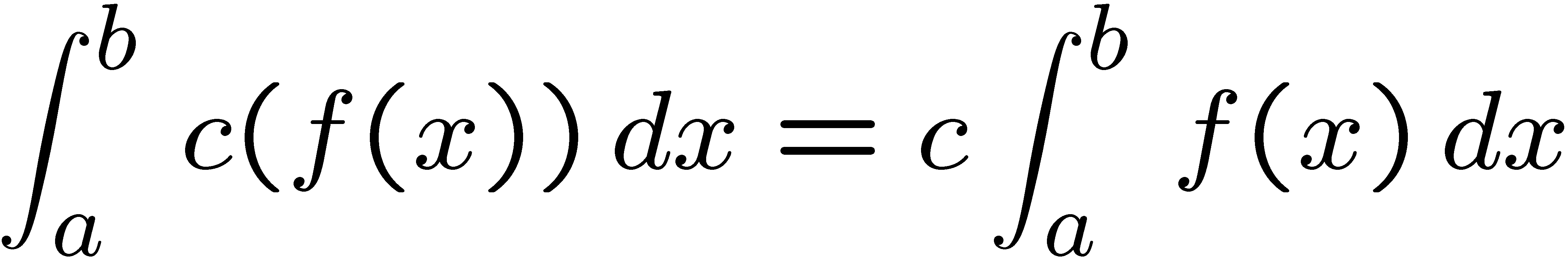 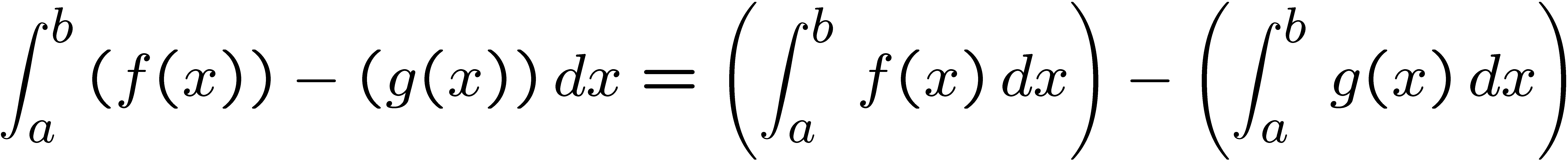 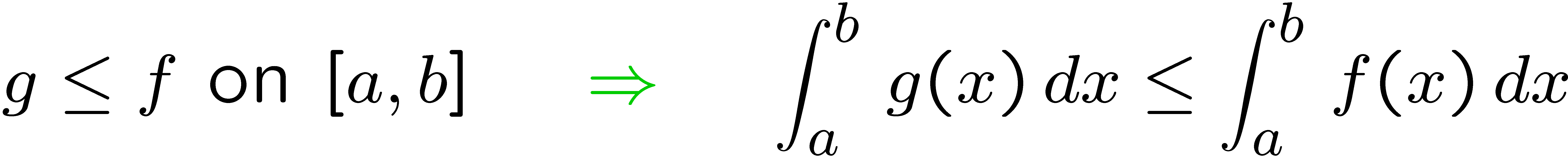 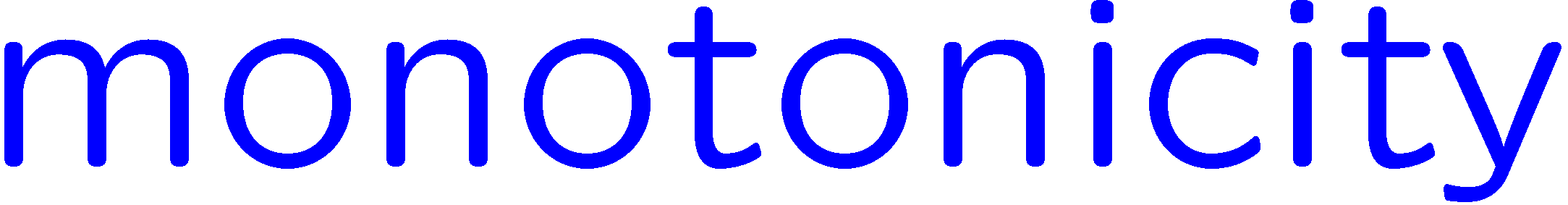 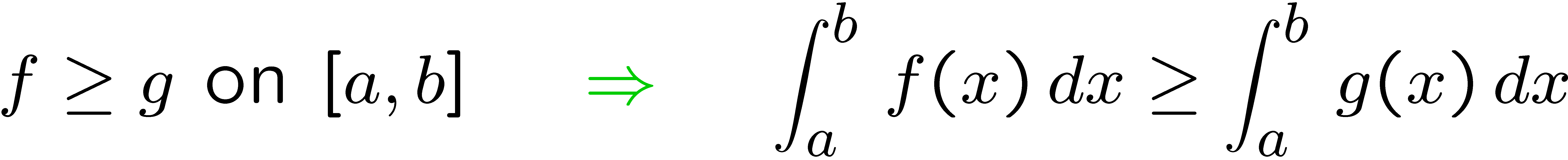 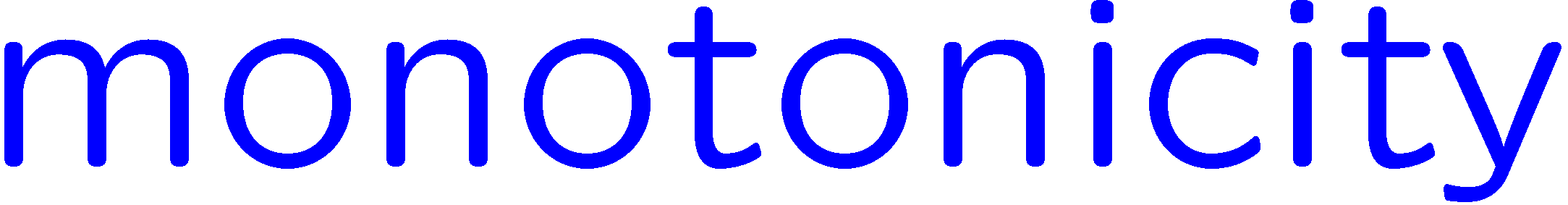 8
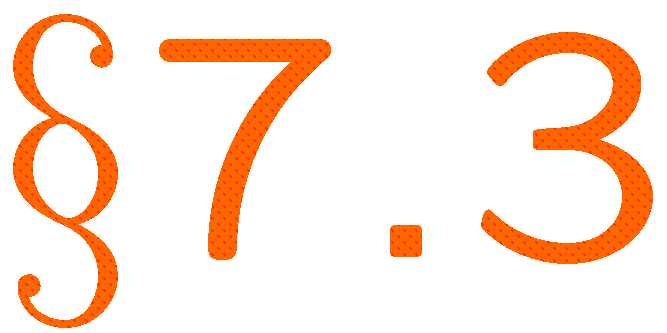 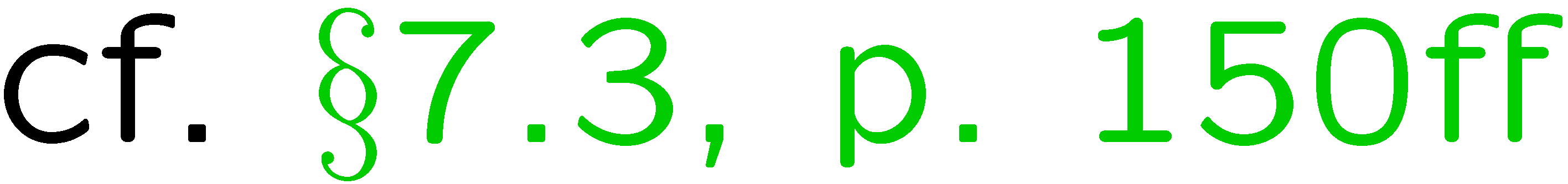 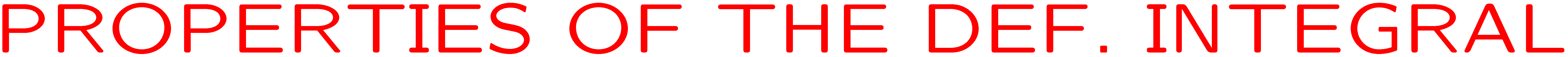 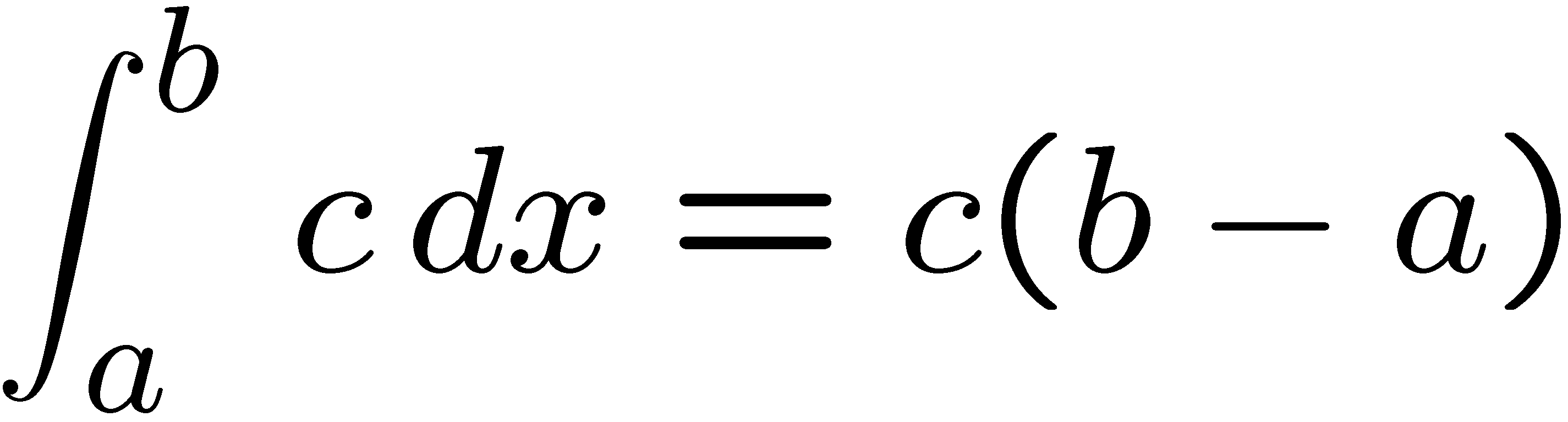 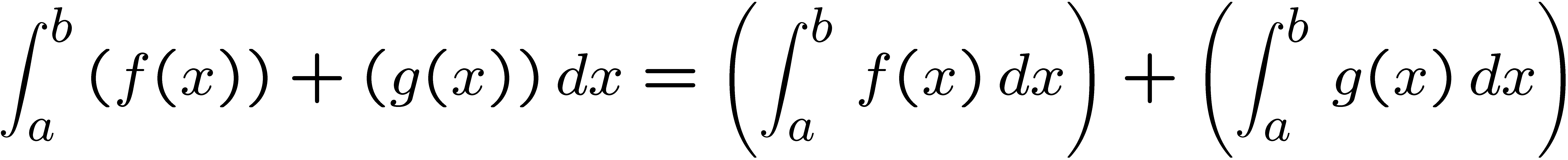 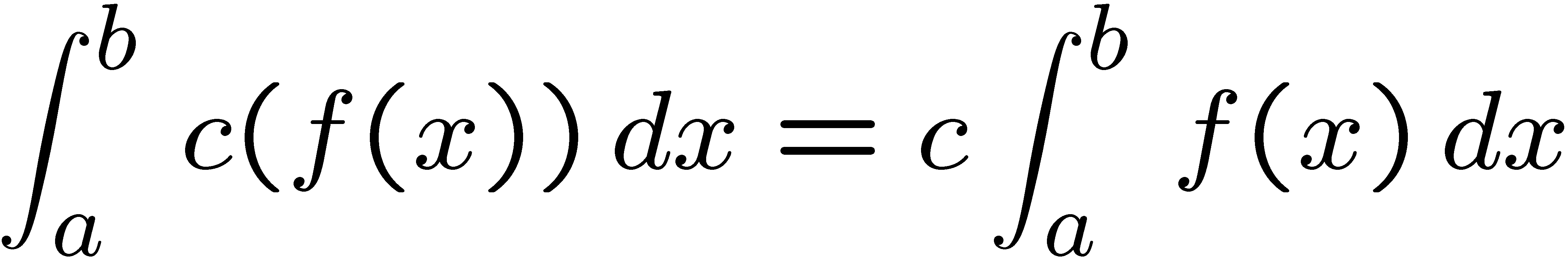 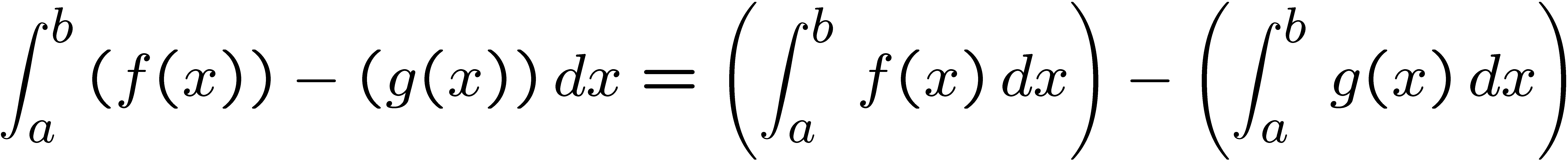 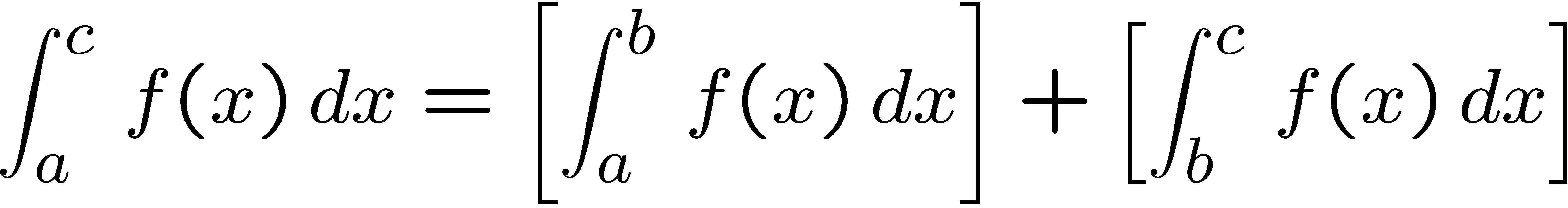 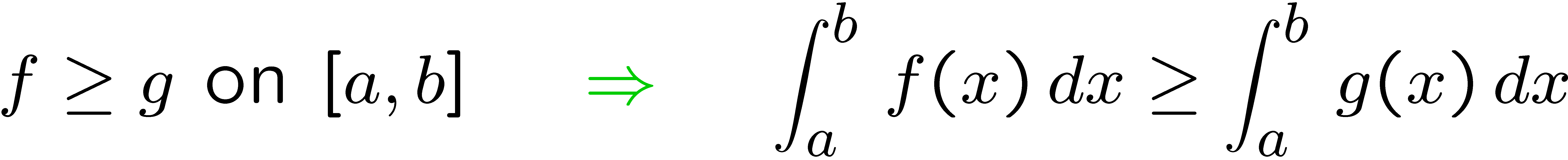 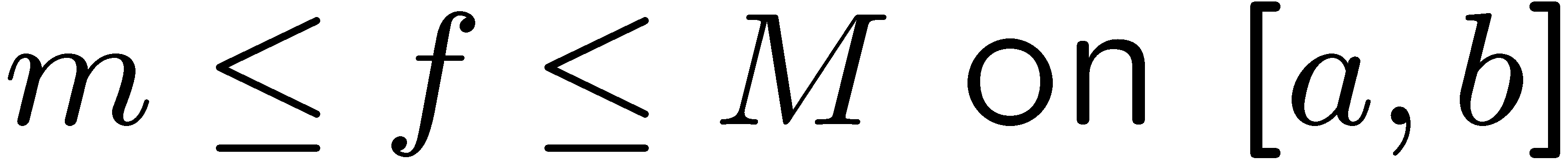 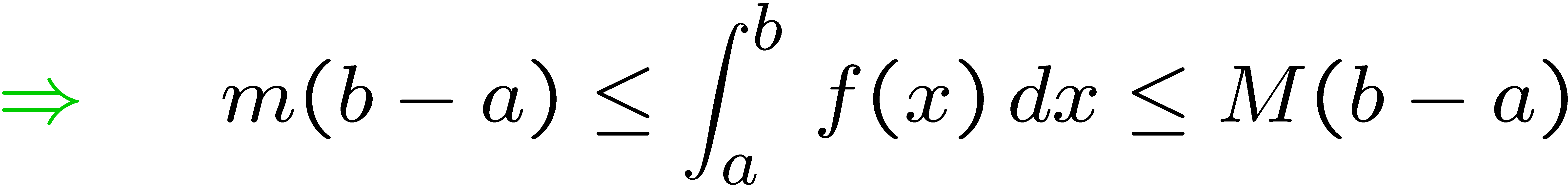 9
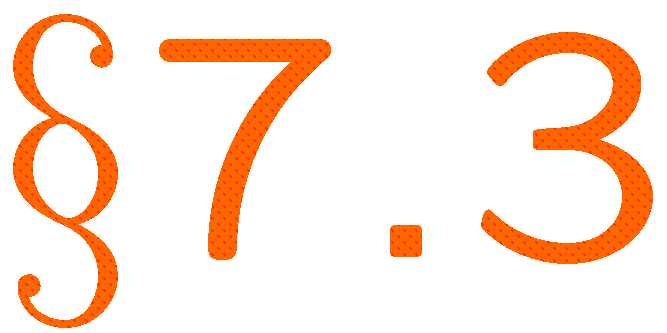 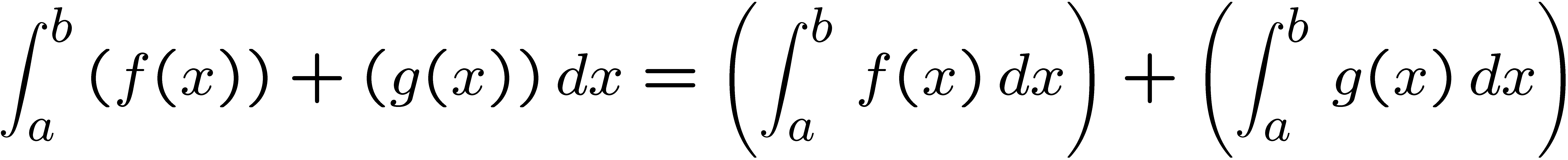 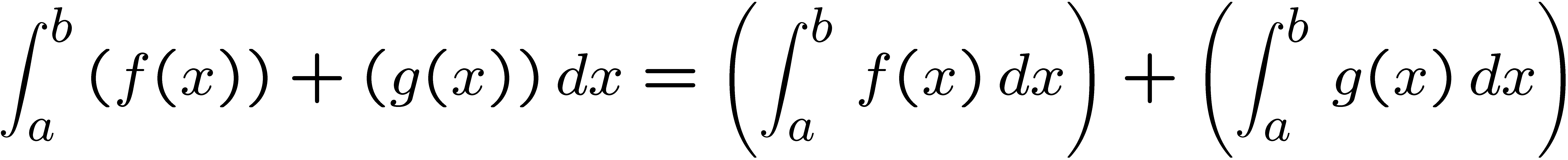 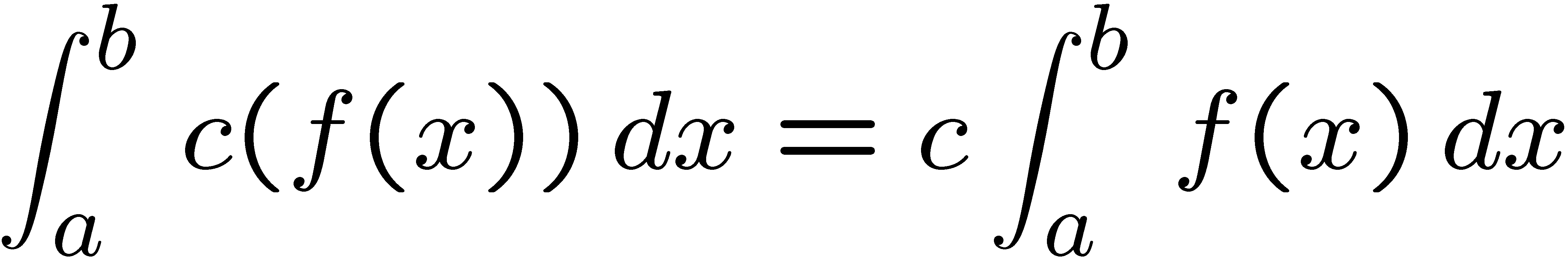 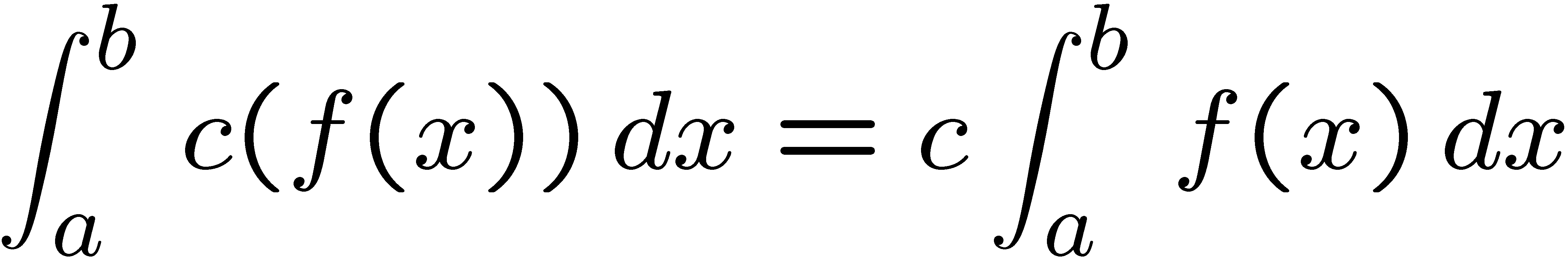 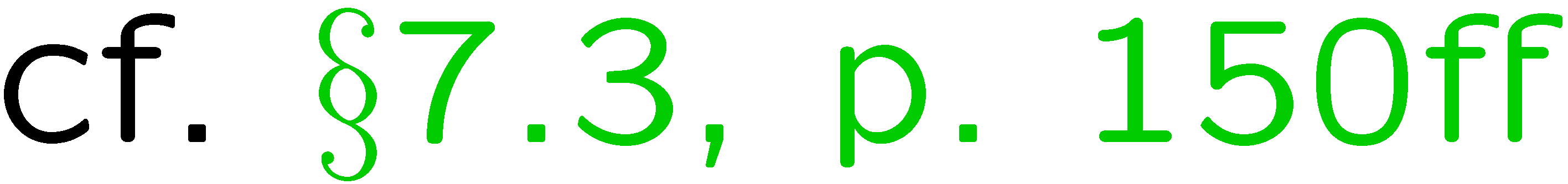 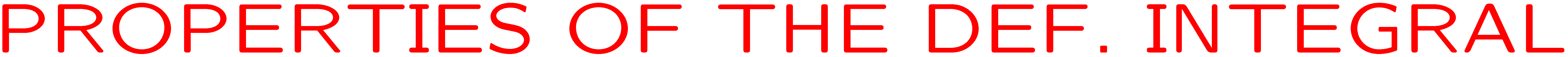 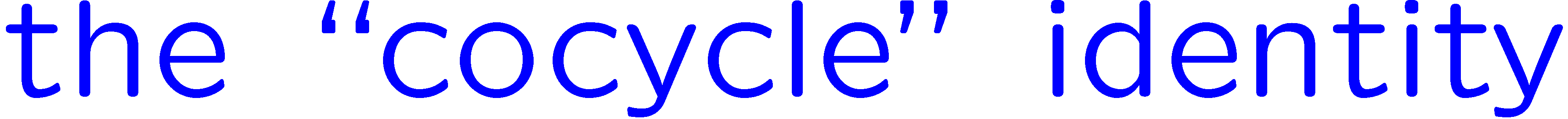 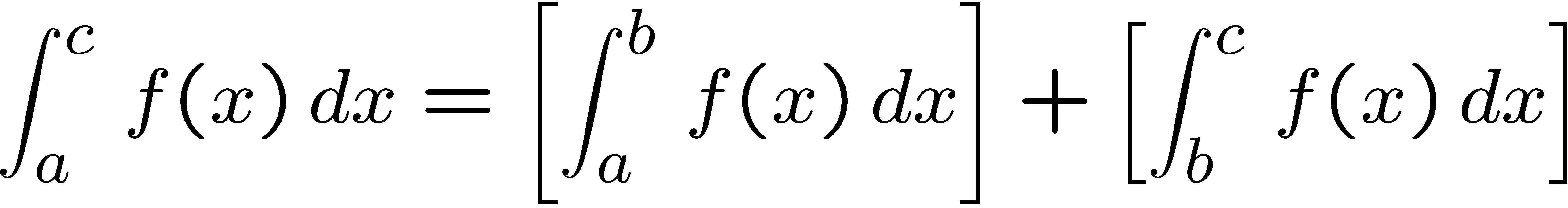 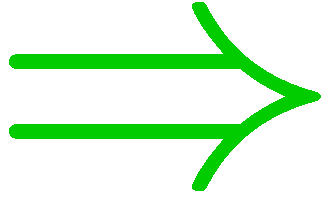 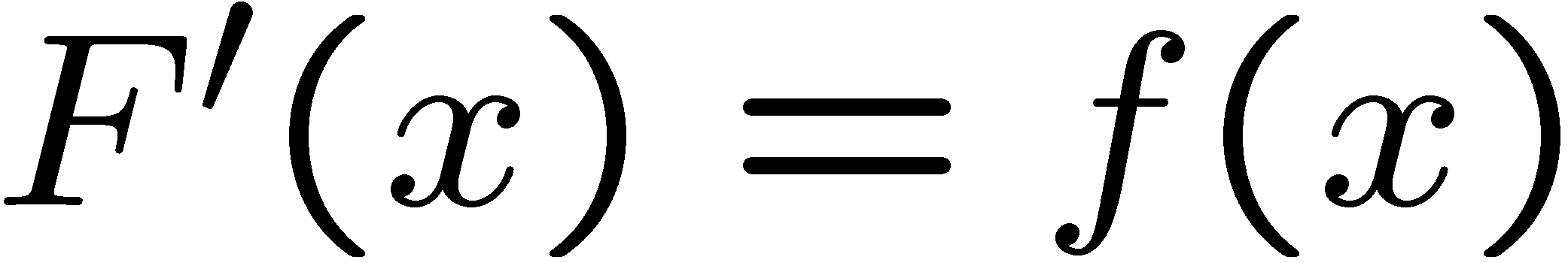 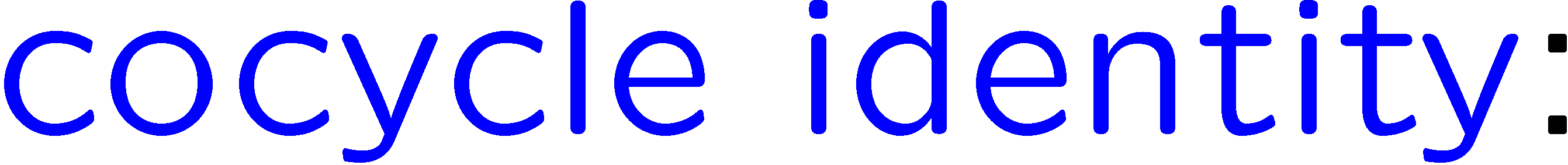 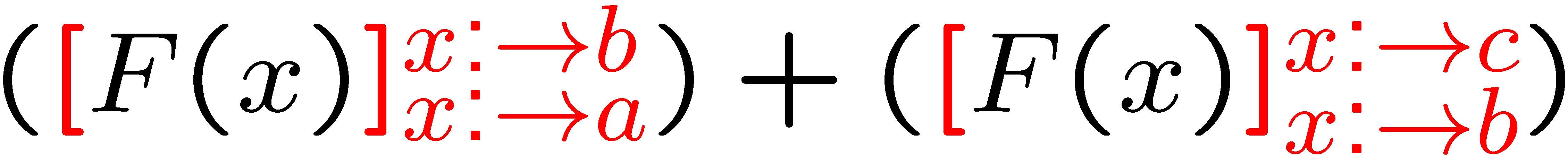 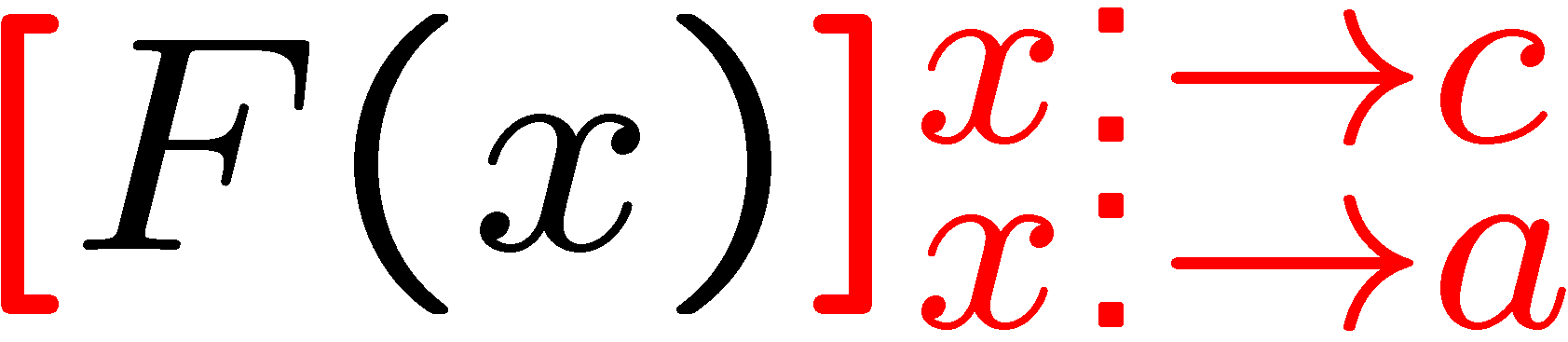 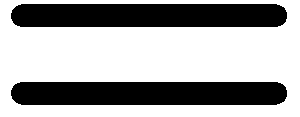 10
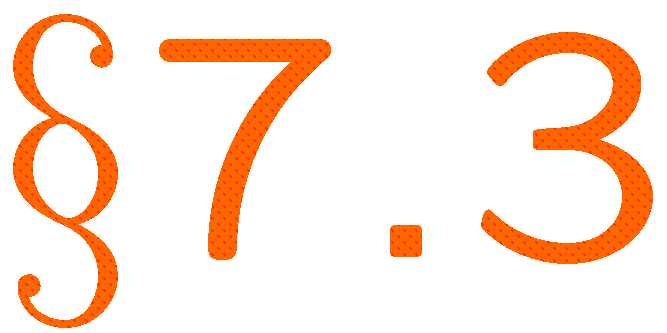 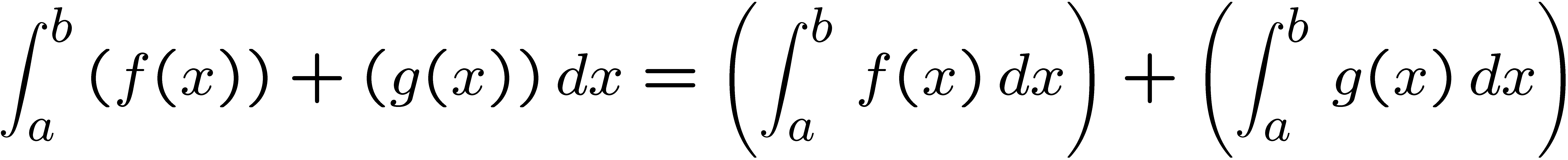 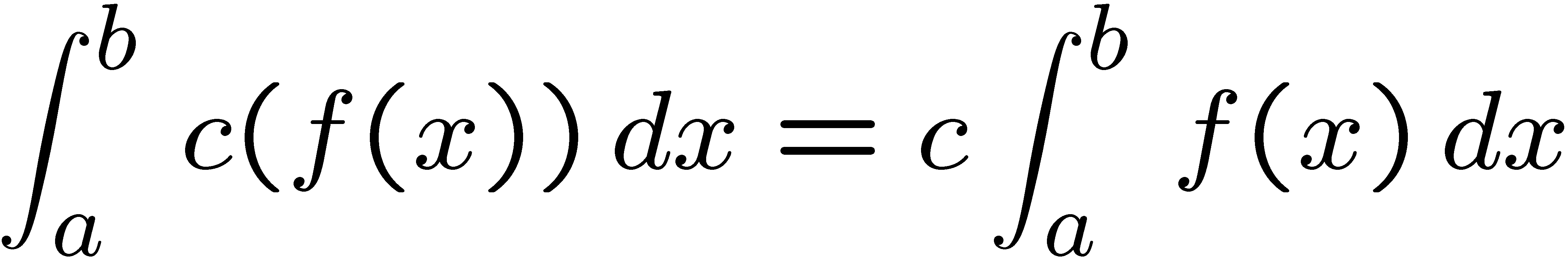 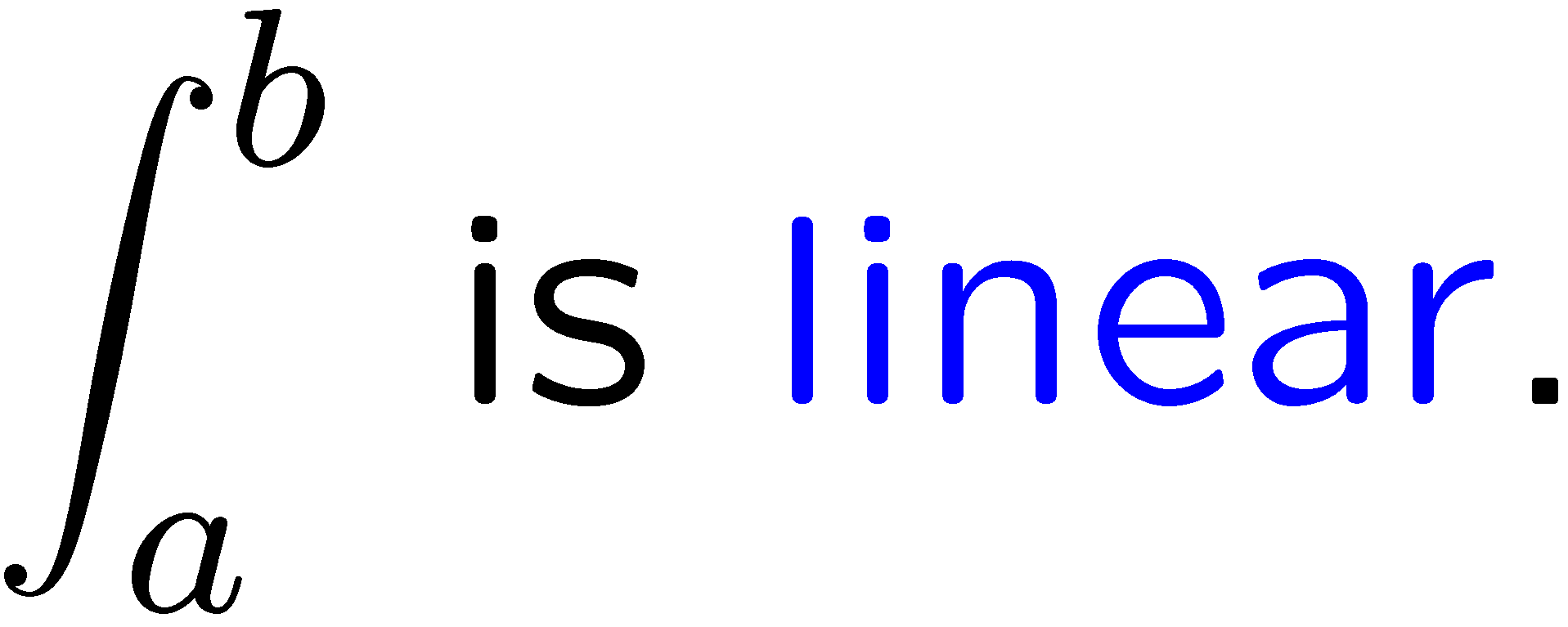 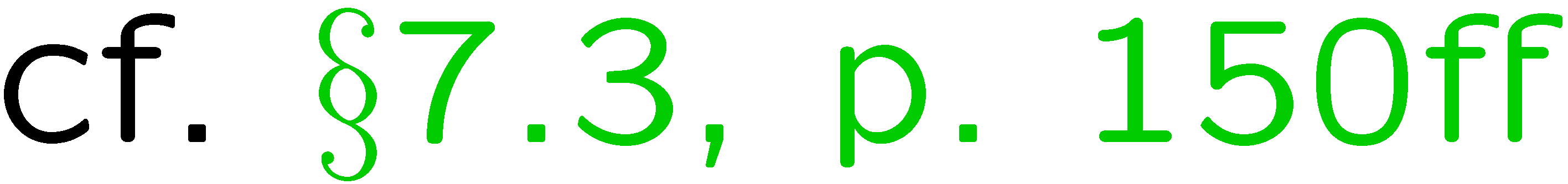 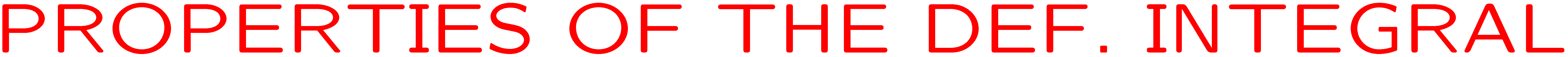 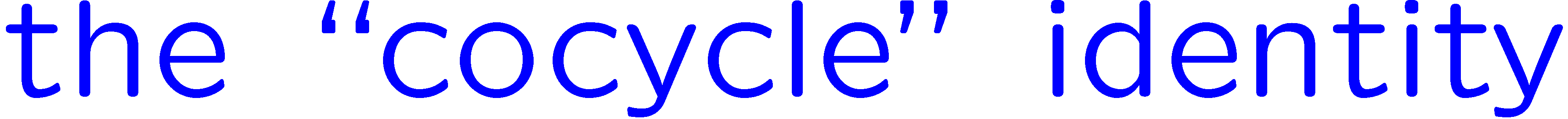 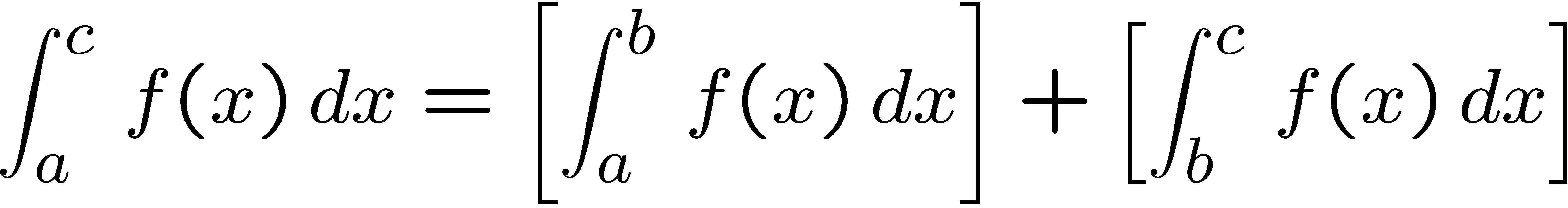 11
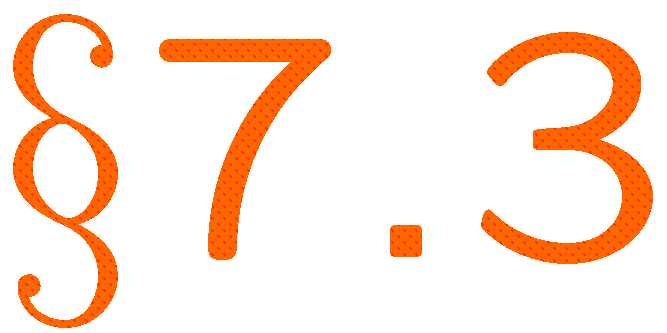 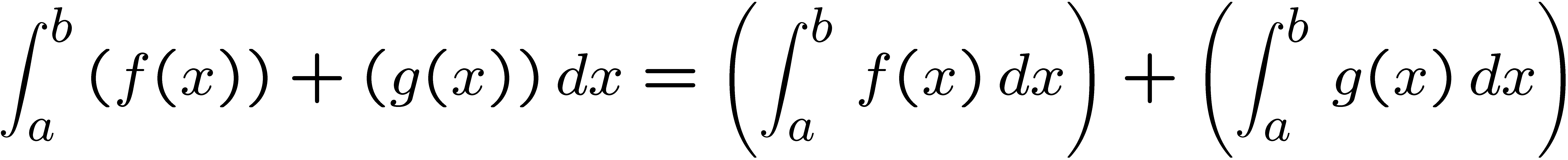 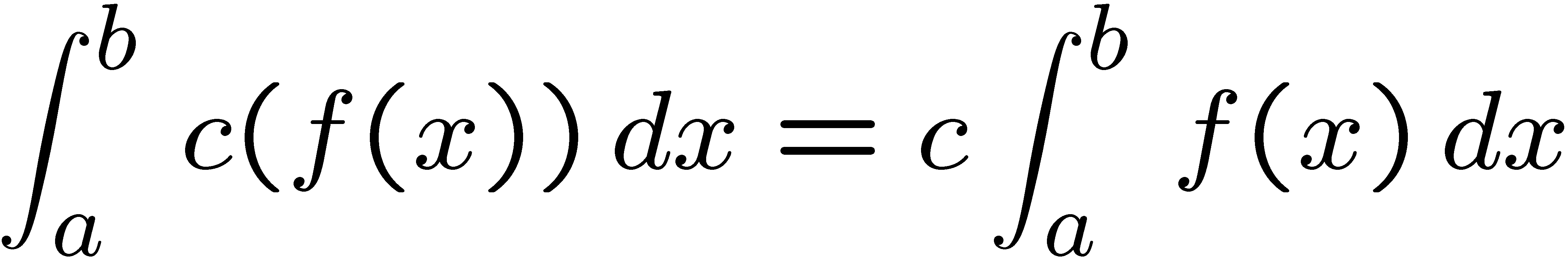 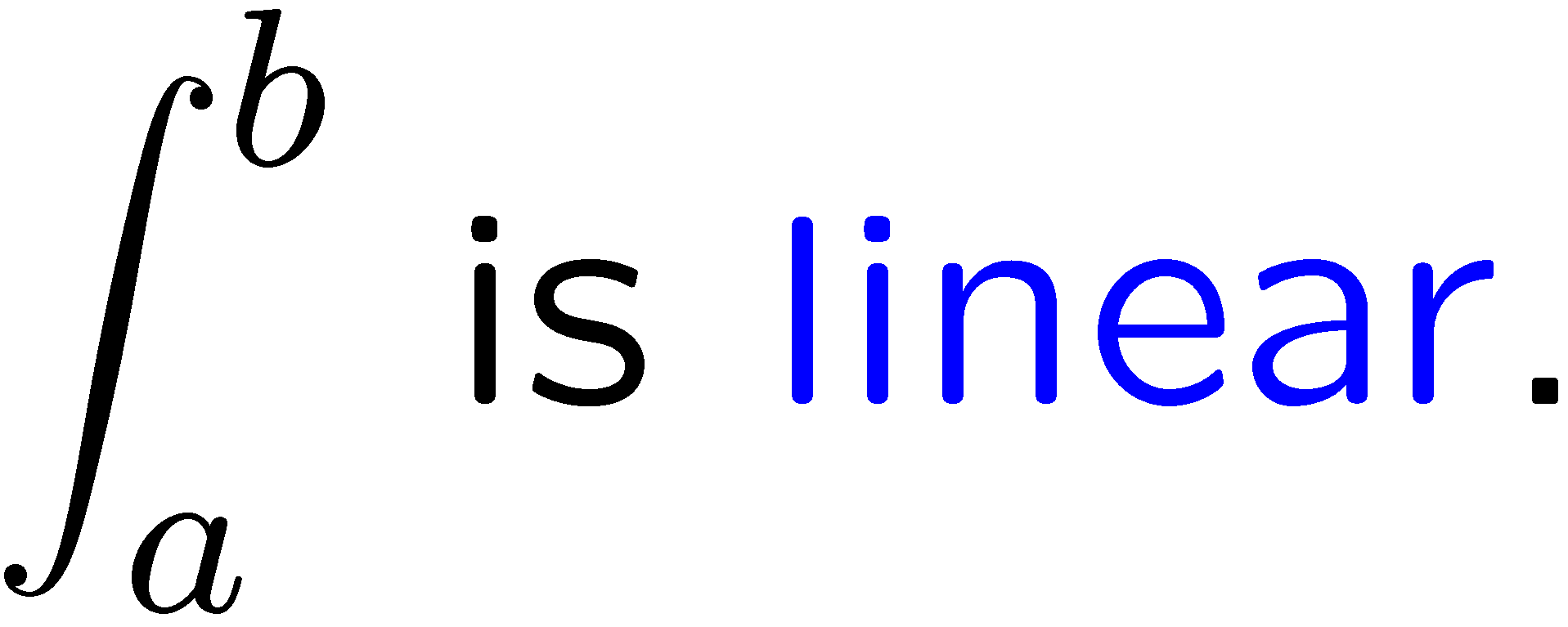 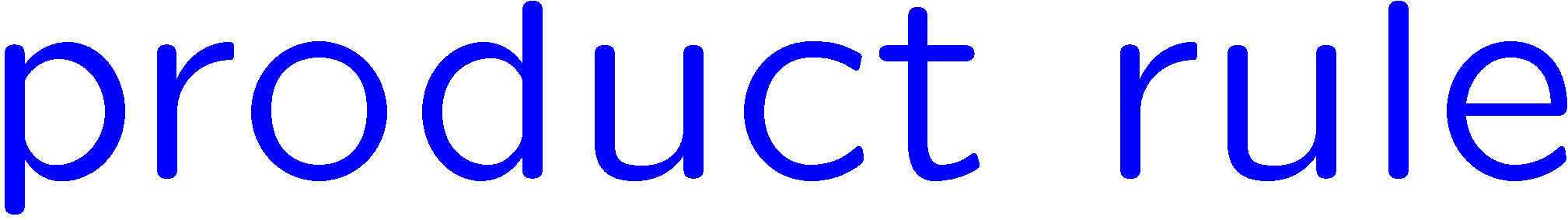 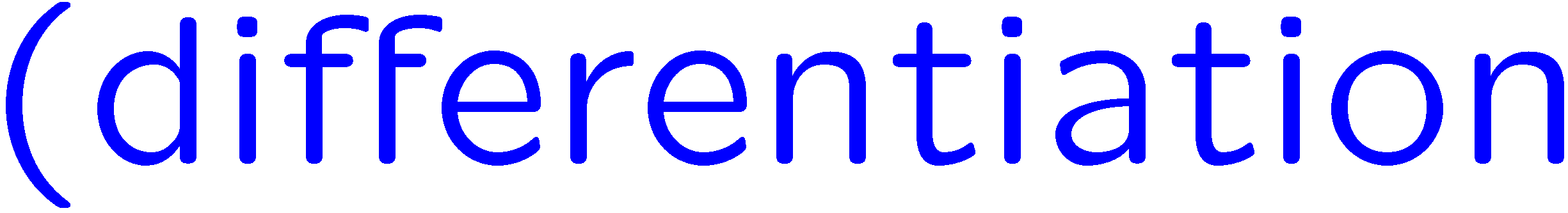 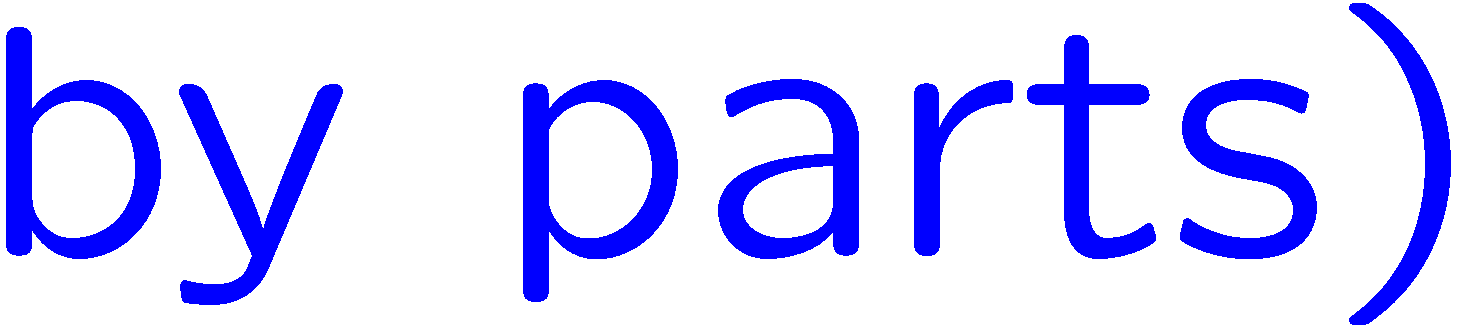 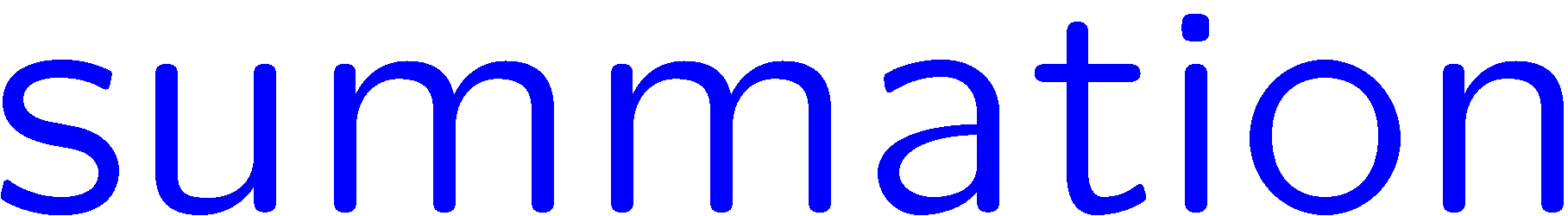 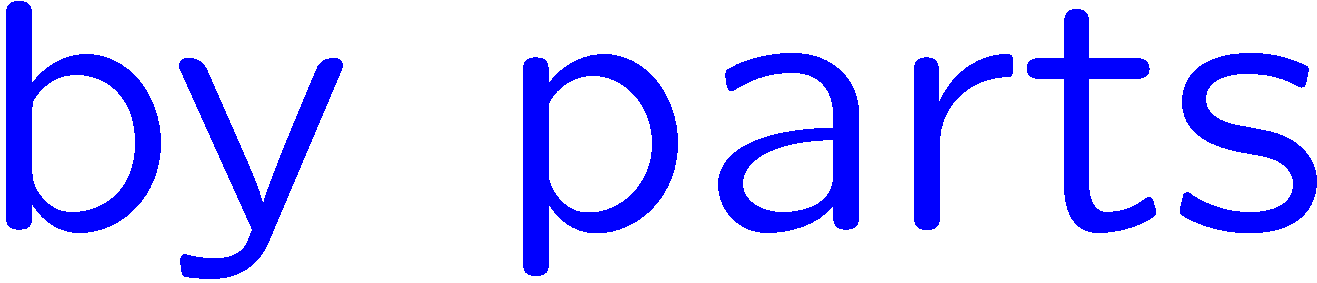 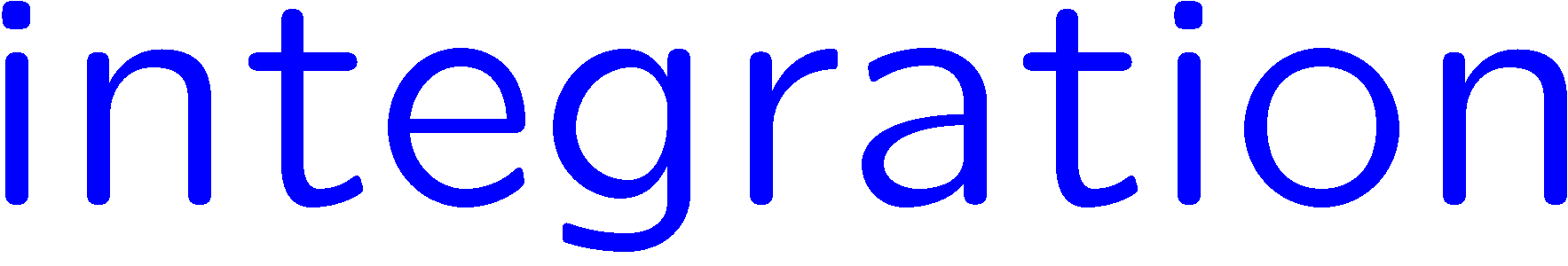 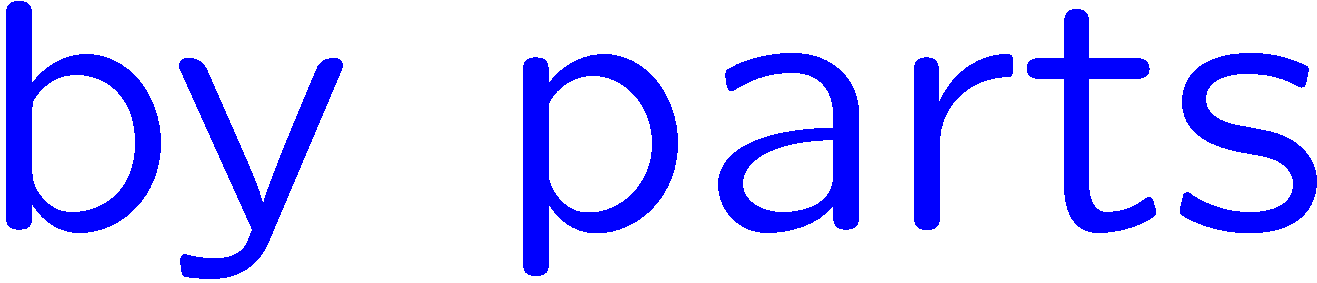 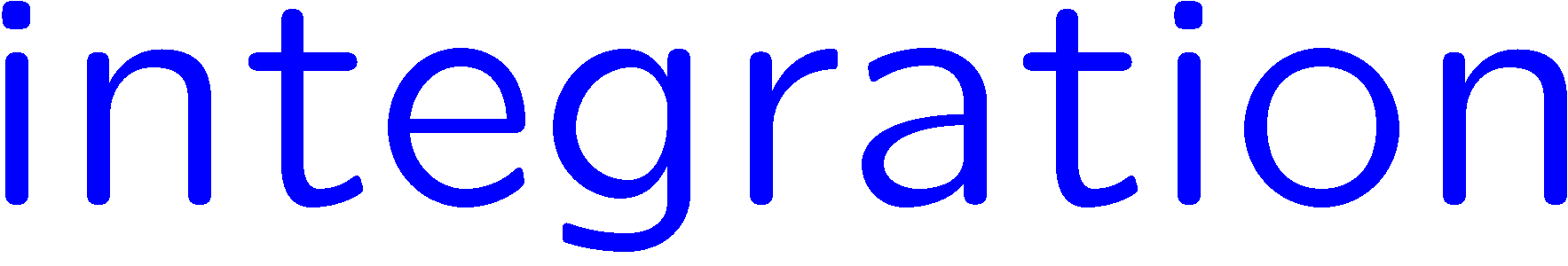 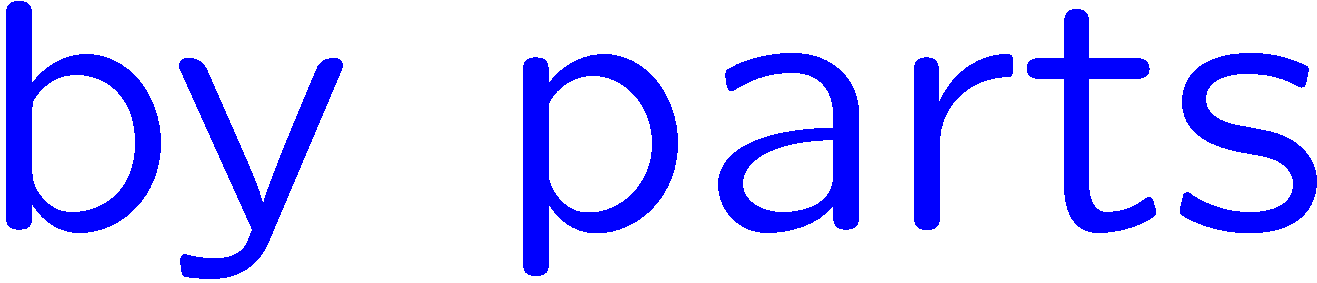 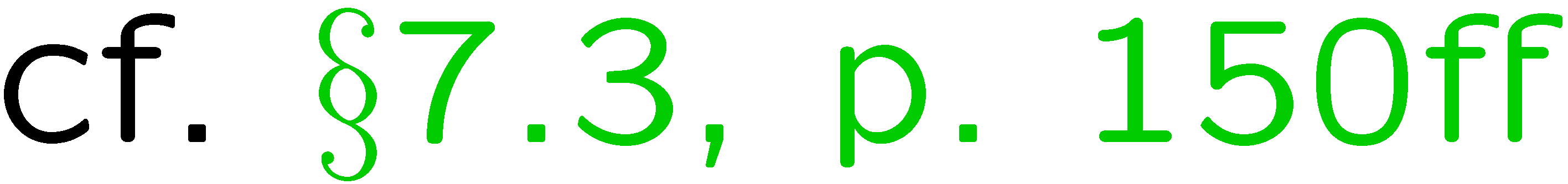 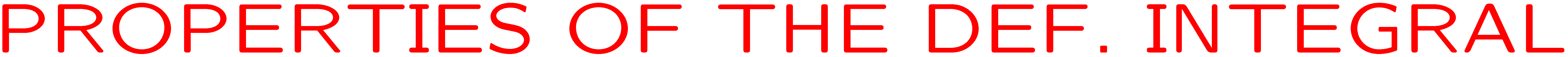 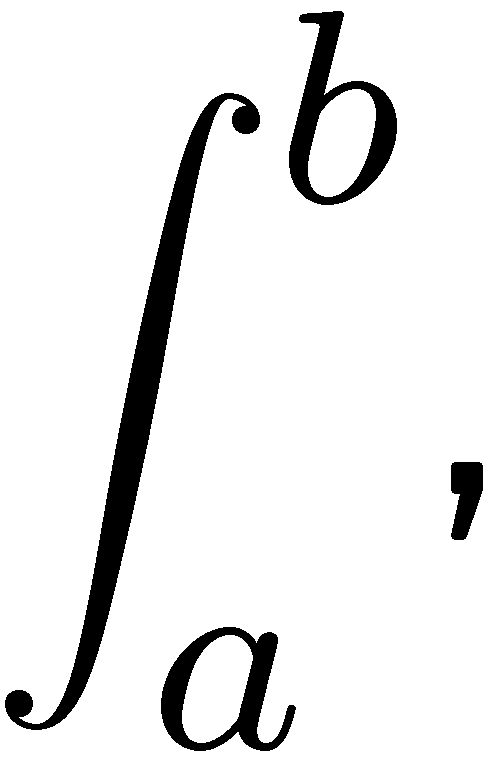 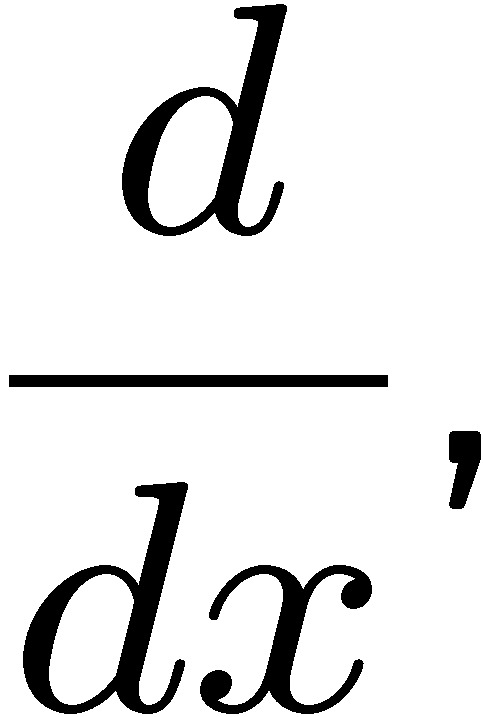 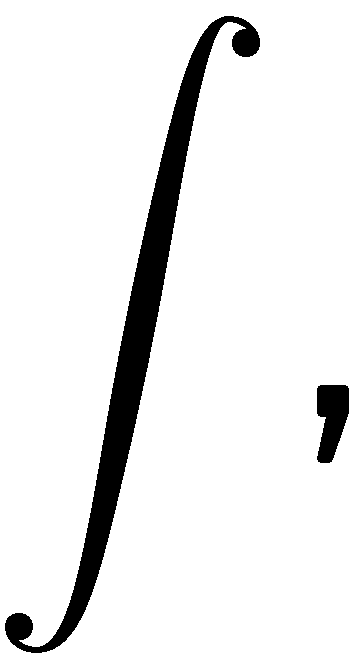 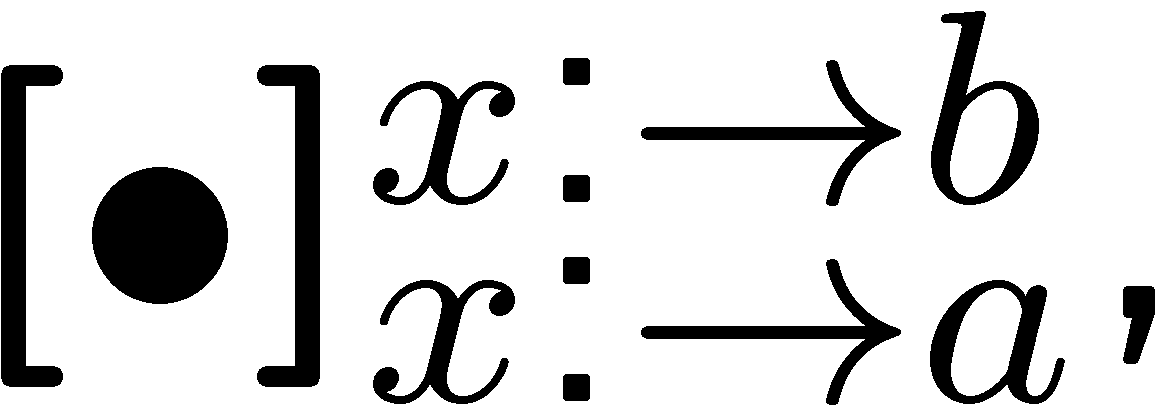 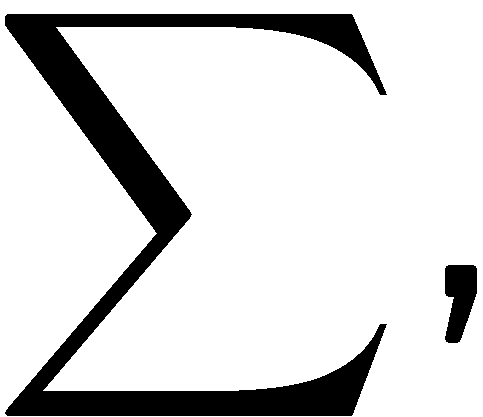 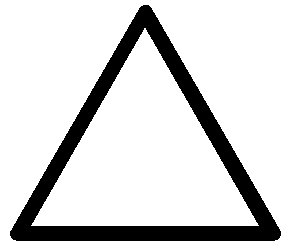 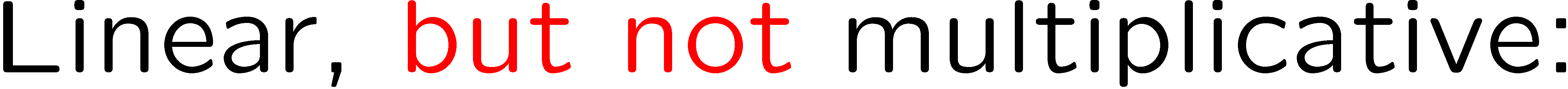 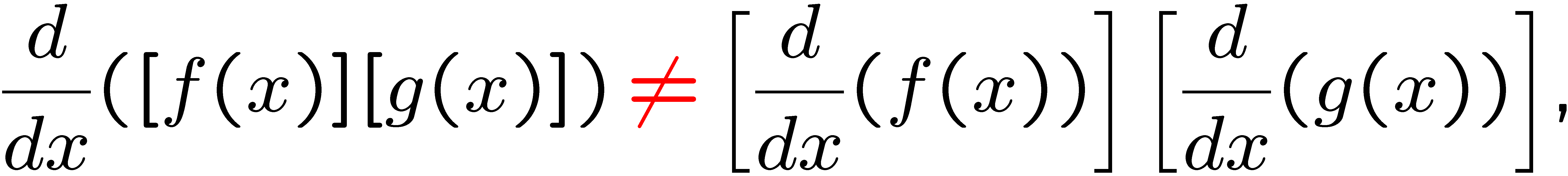 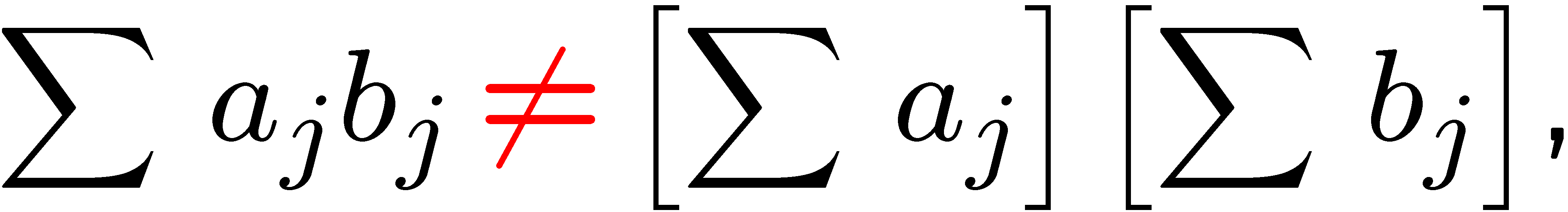 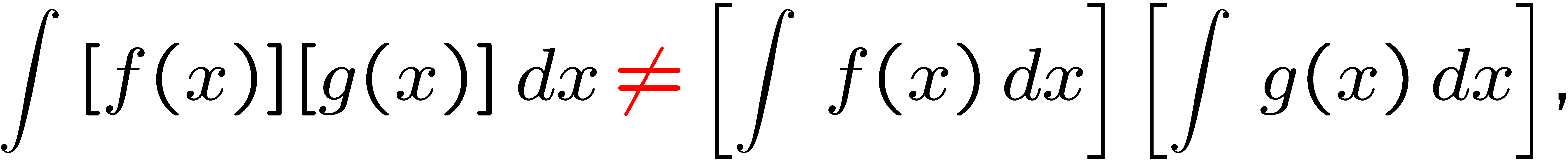 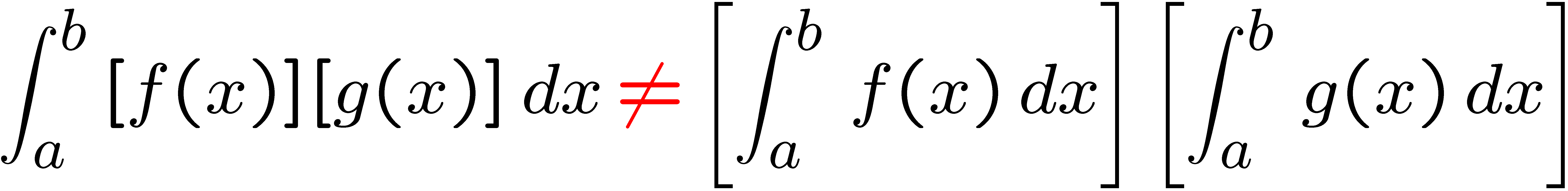 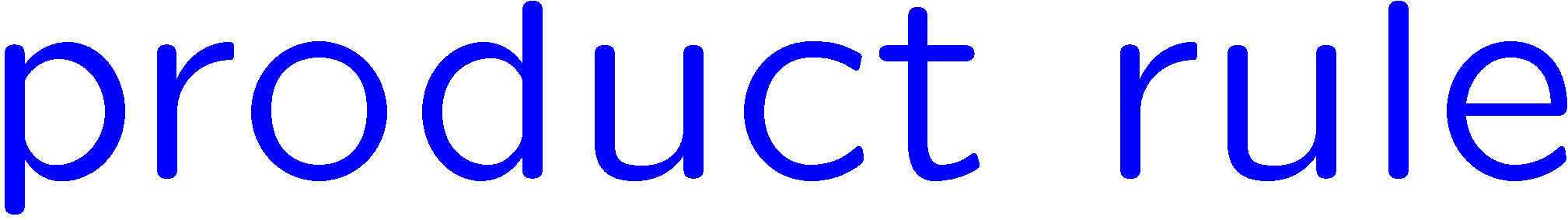 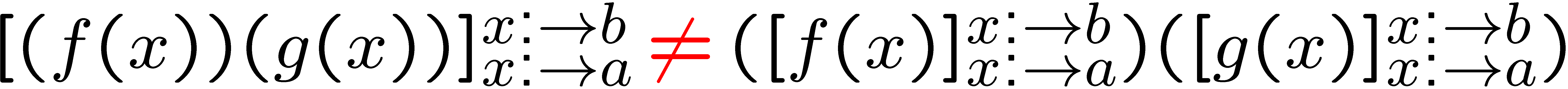 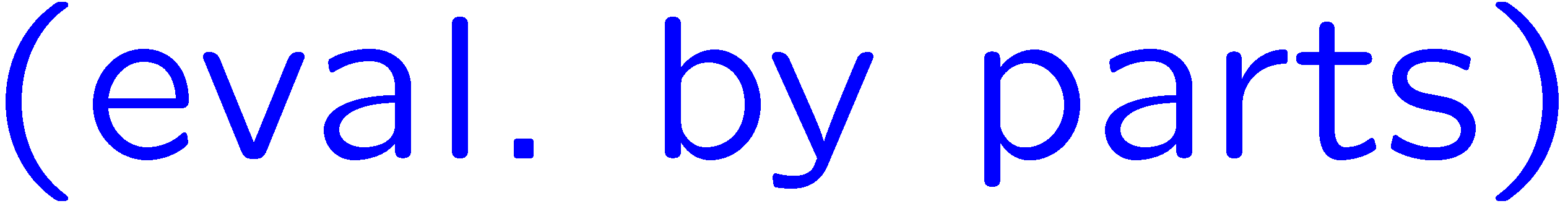 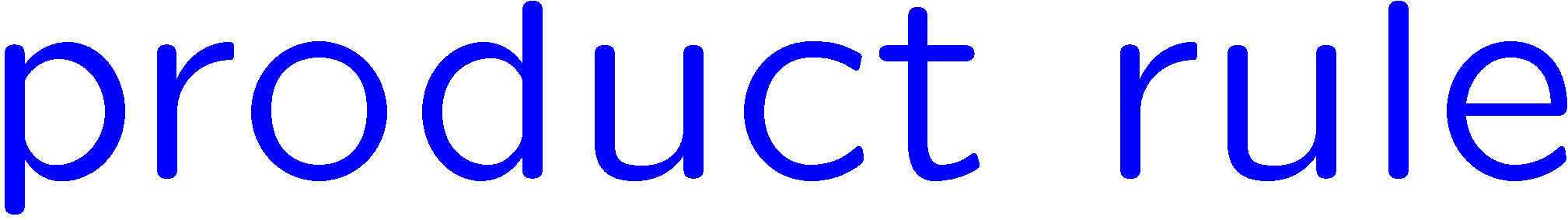 12
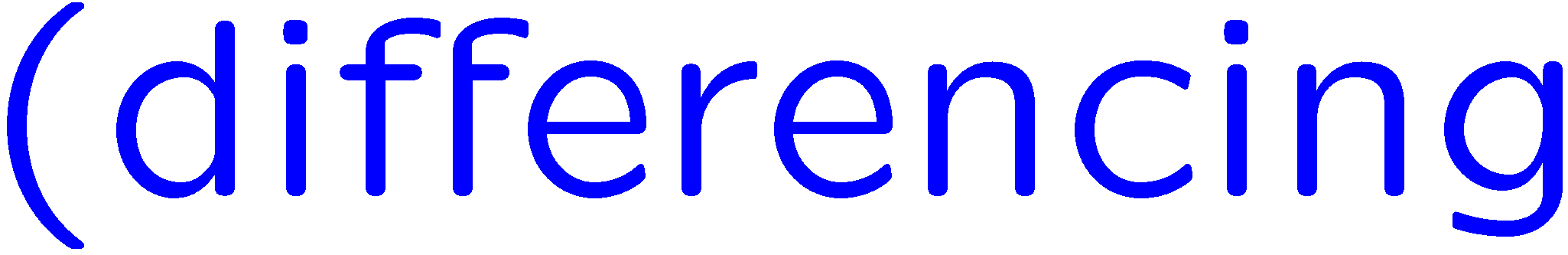 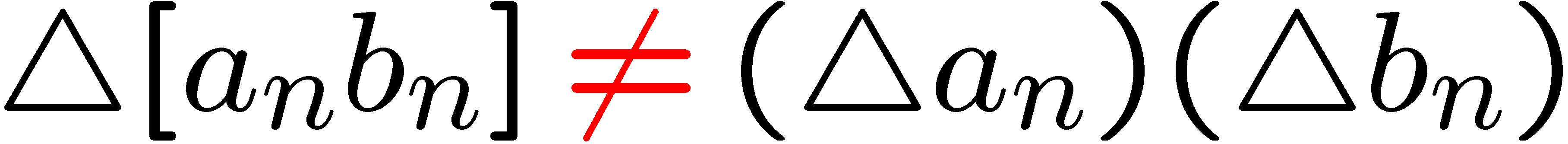 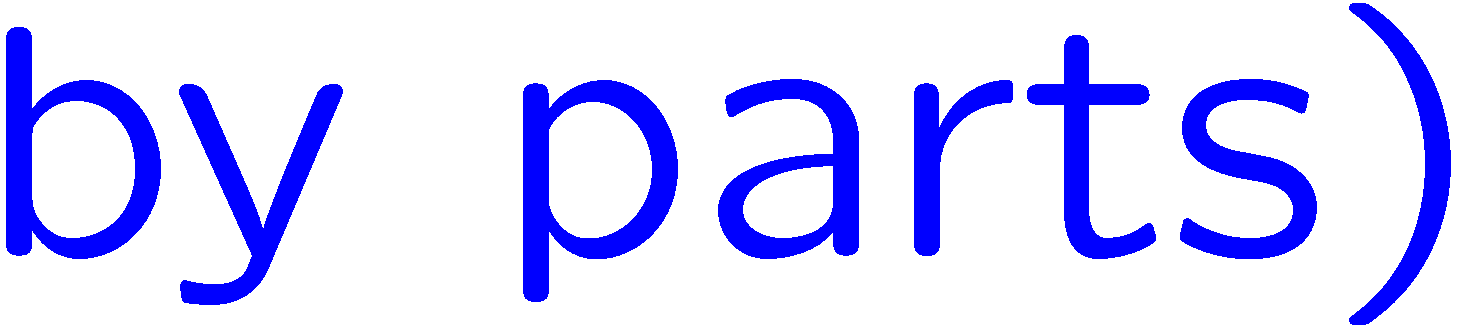 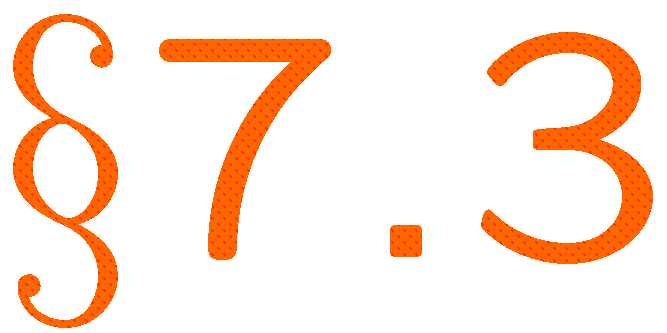 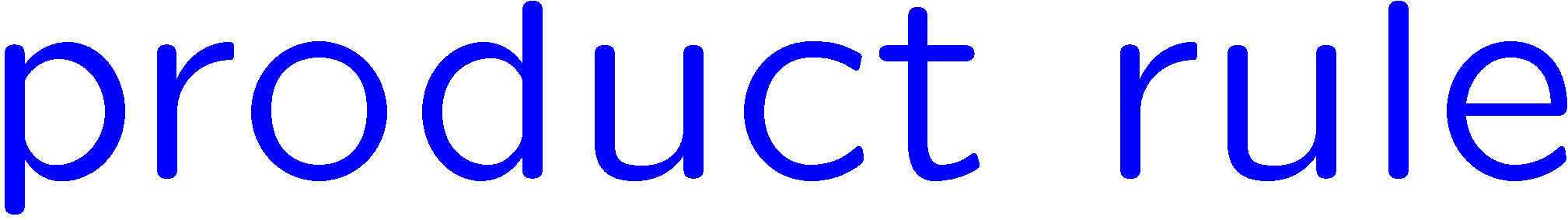 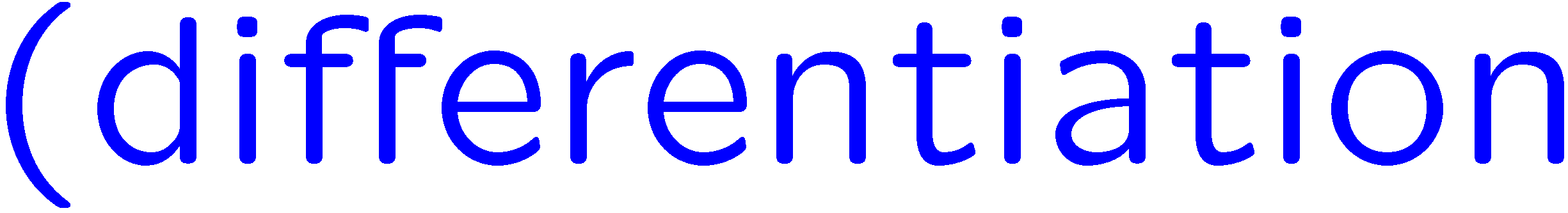 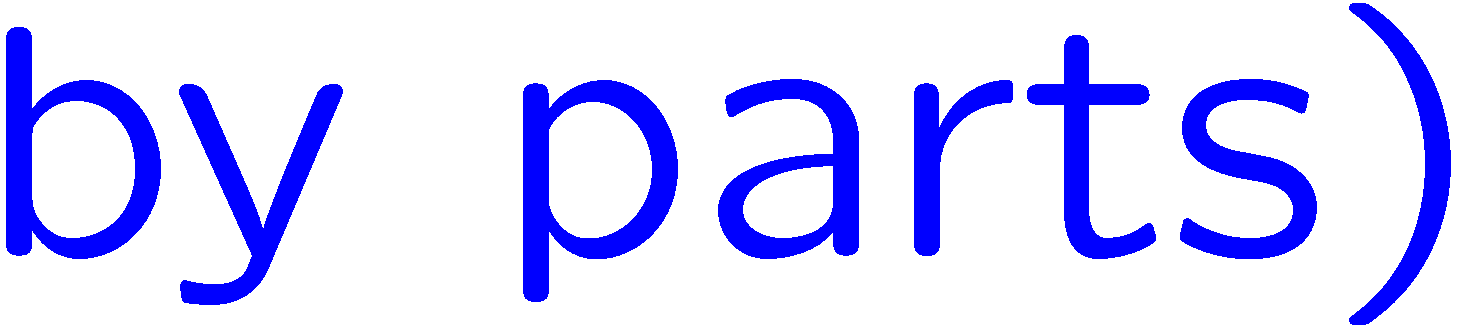 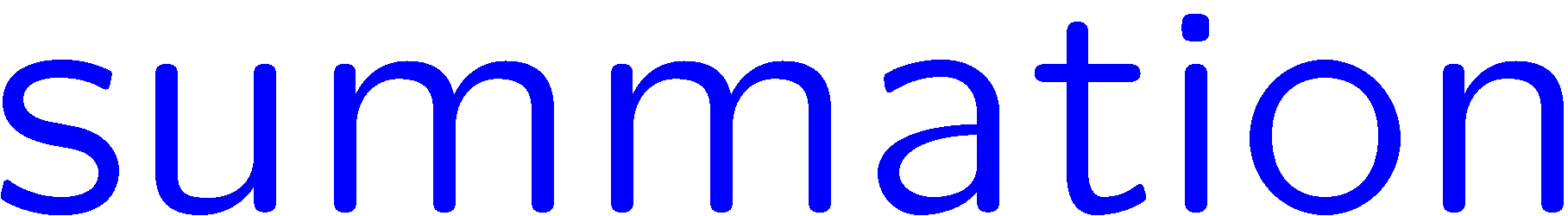 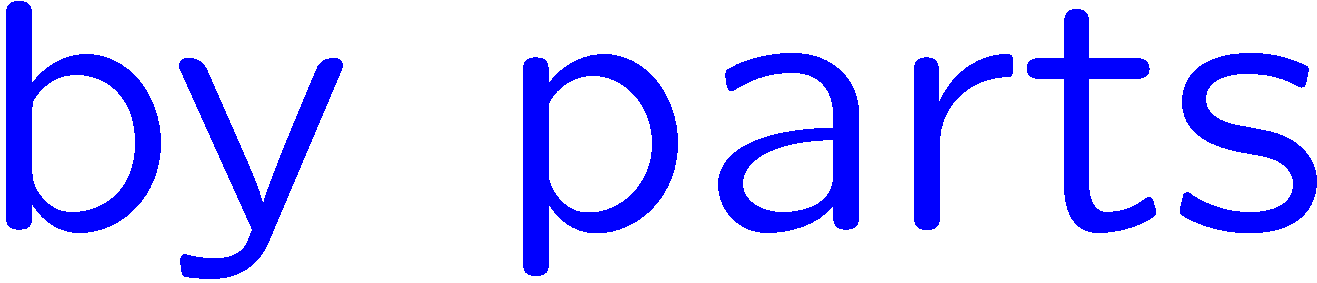 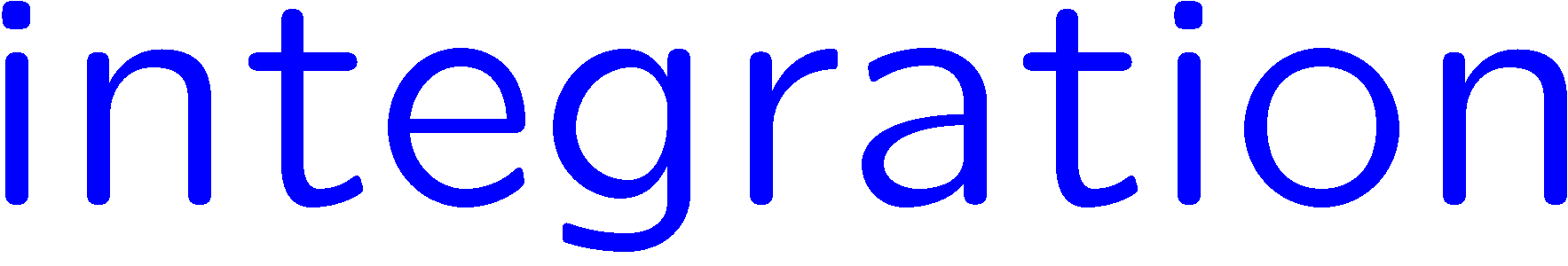 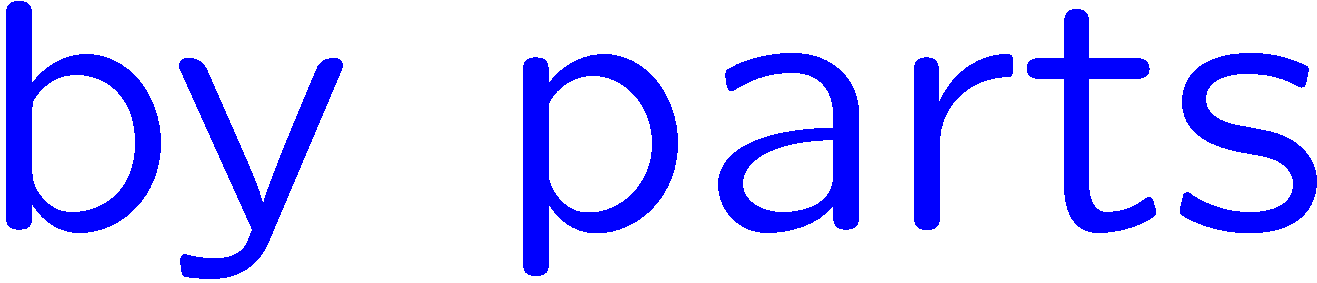 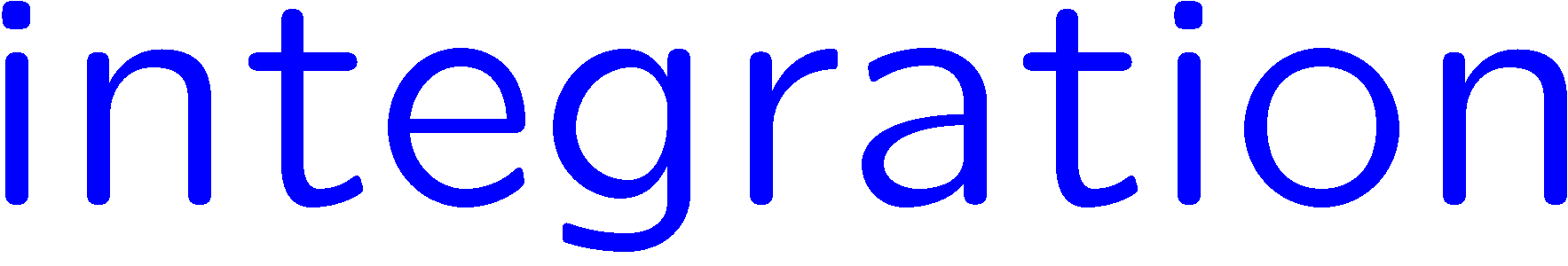 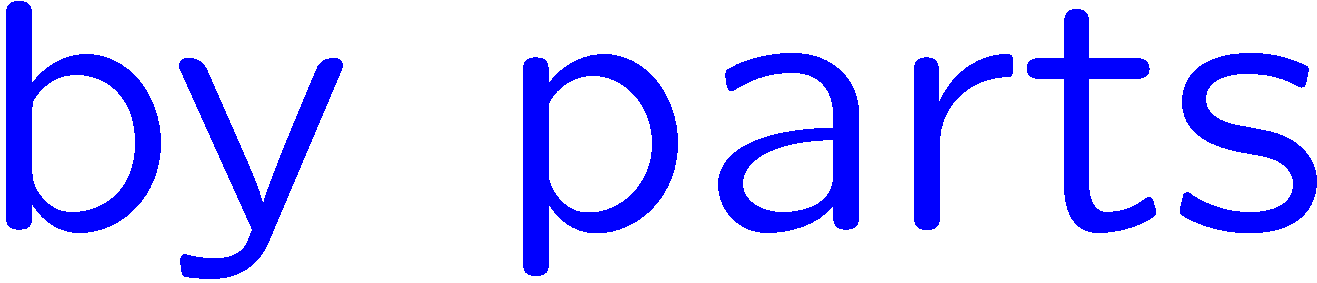 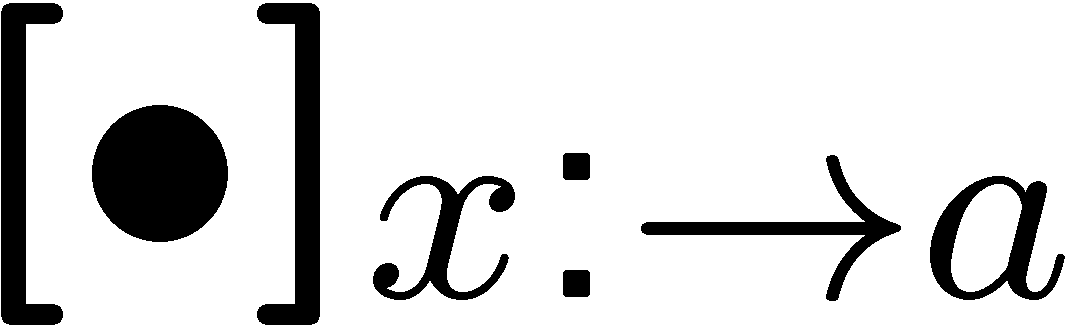 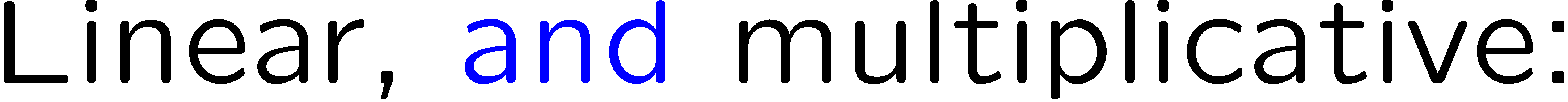 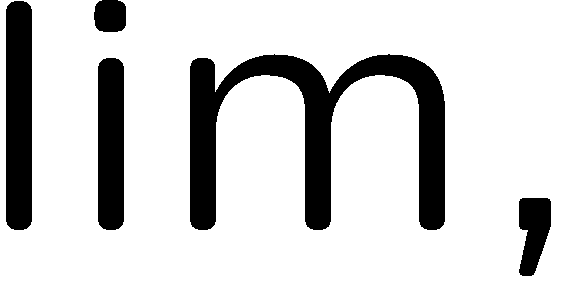 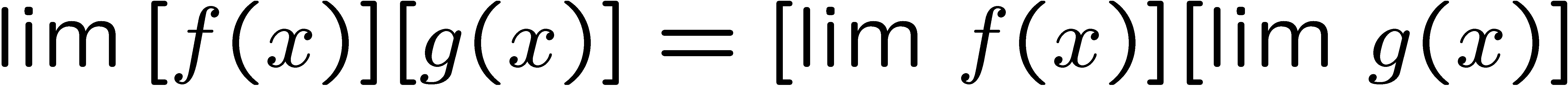 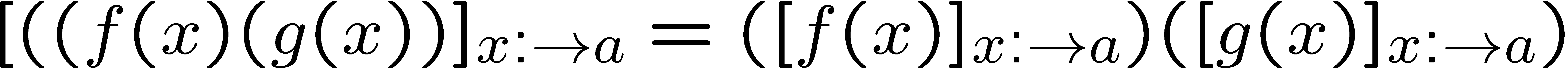 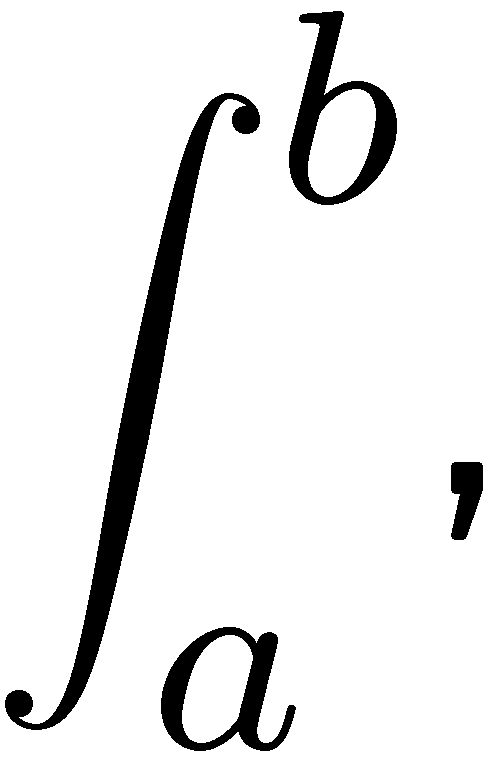 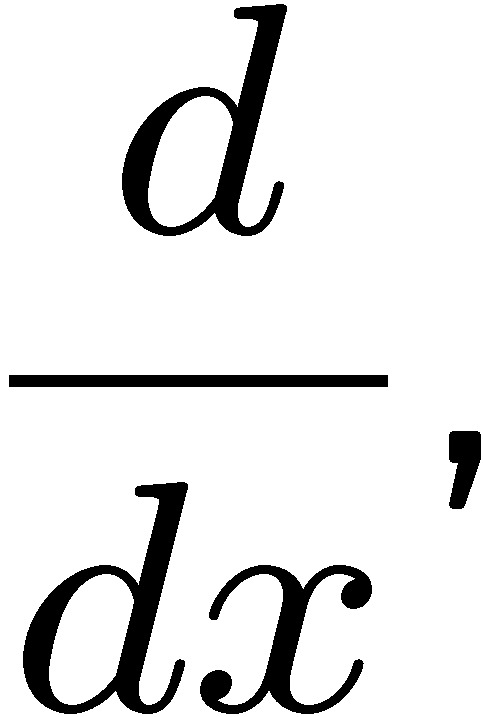 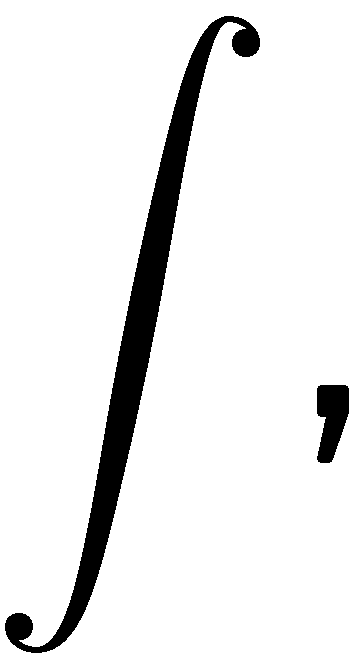 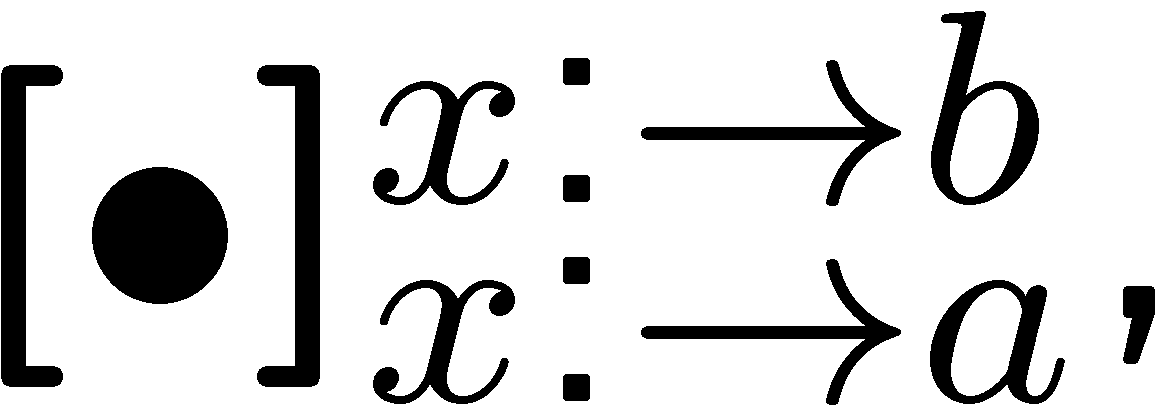 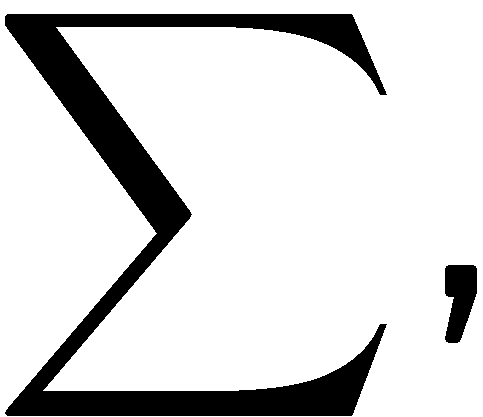 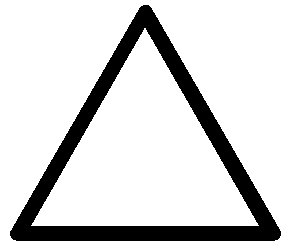 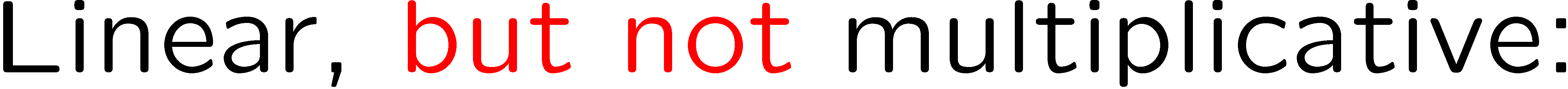 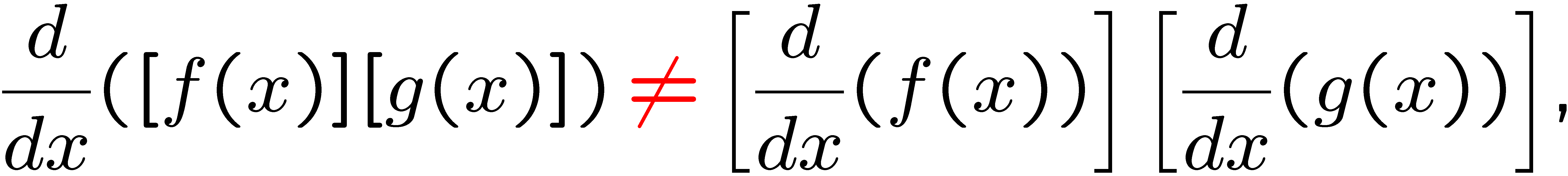 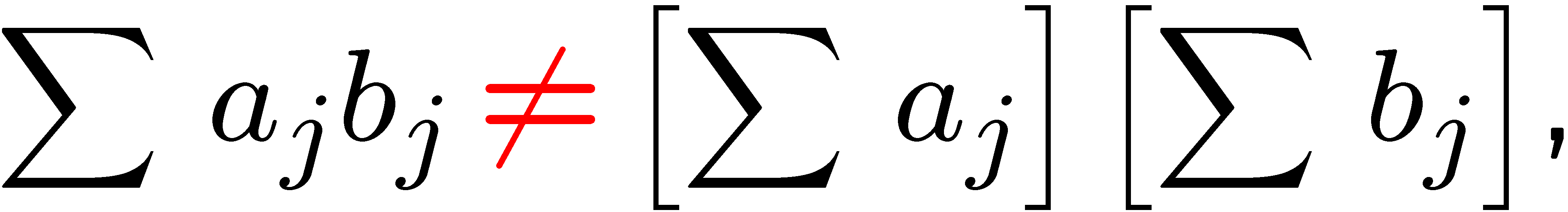 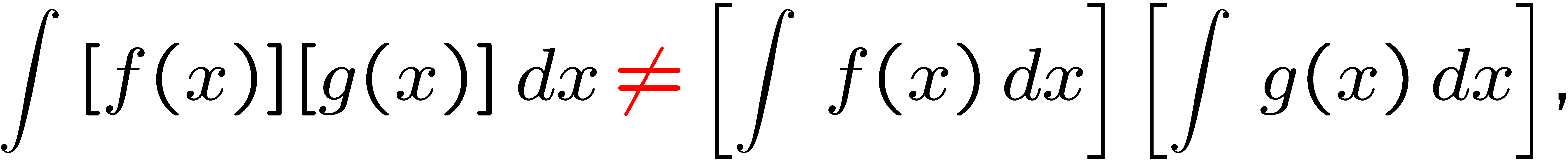 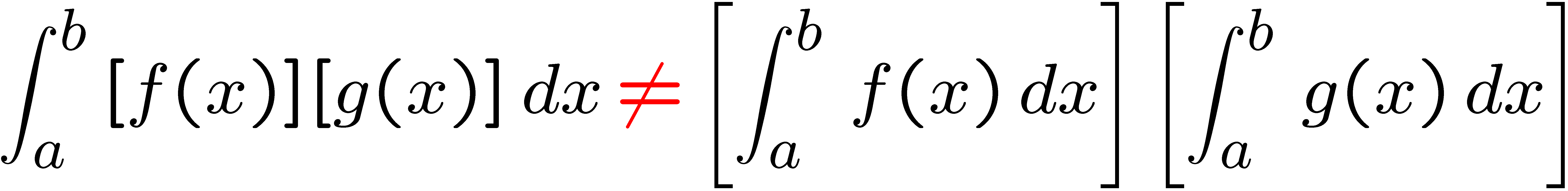 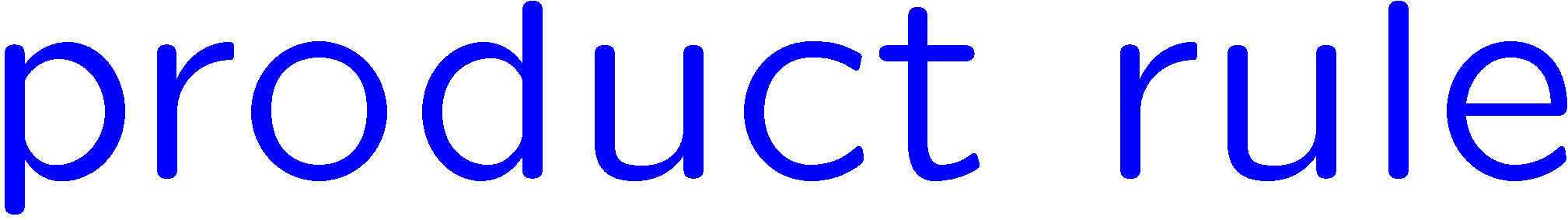 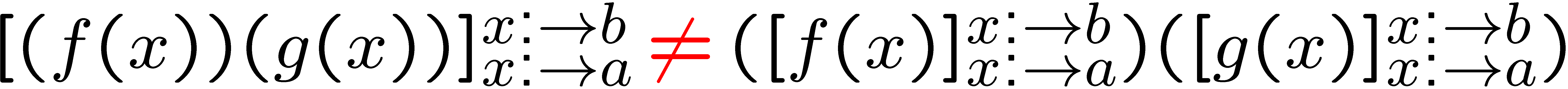 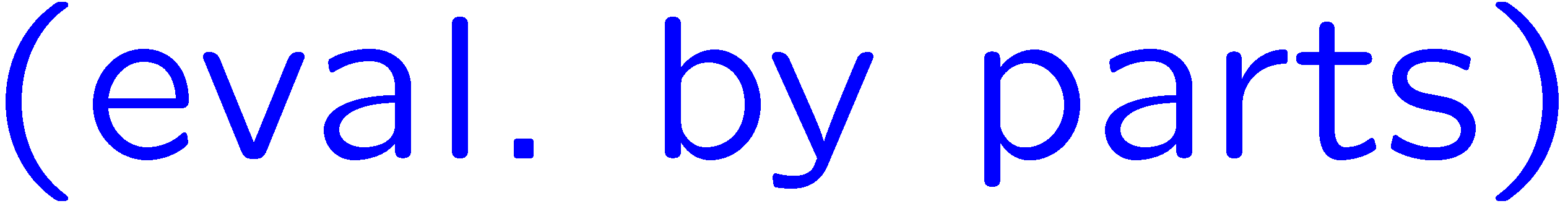 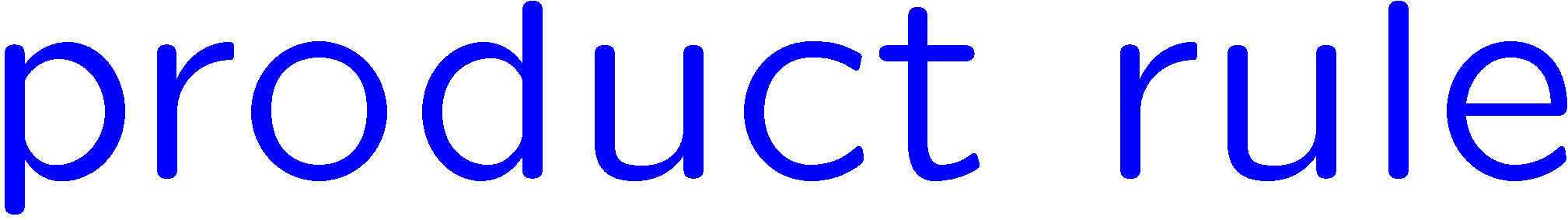 13
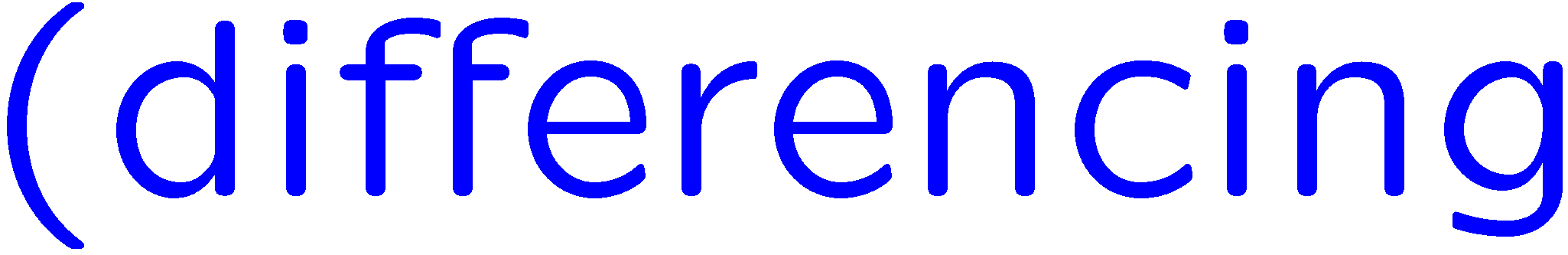 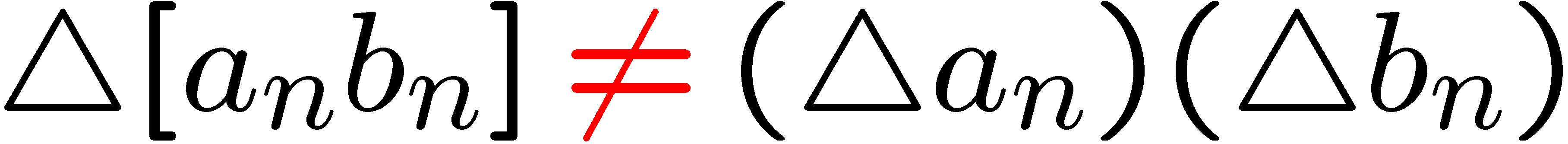 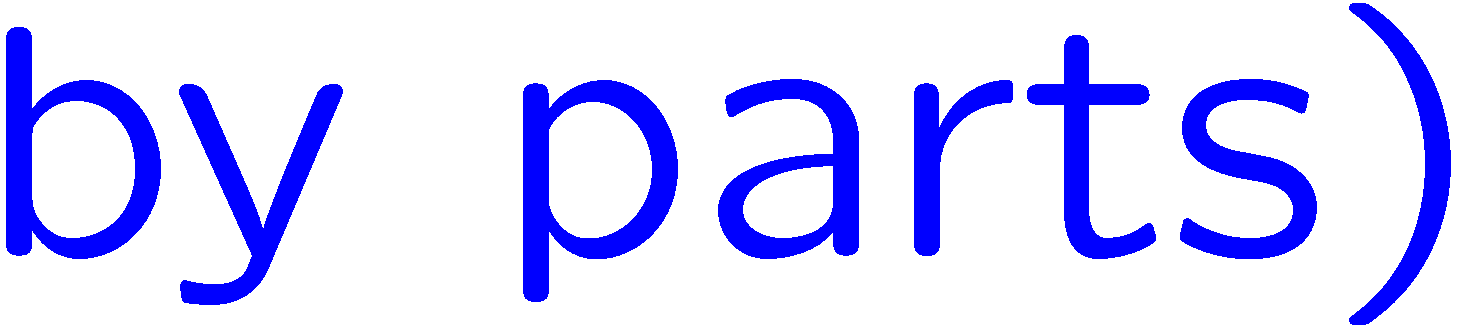 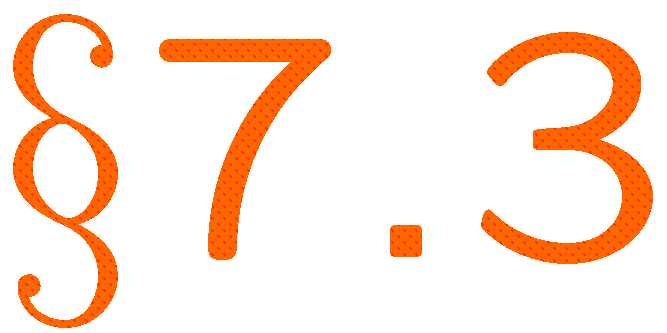 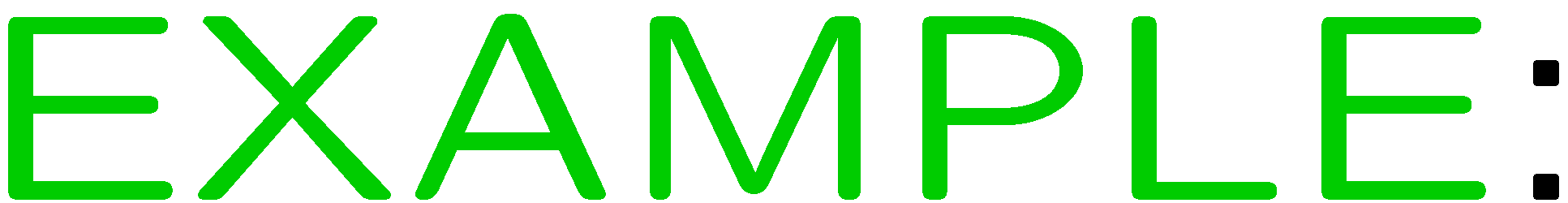 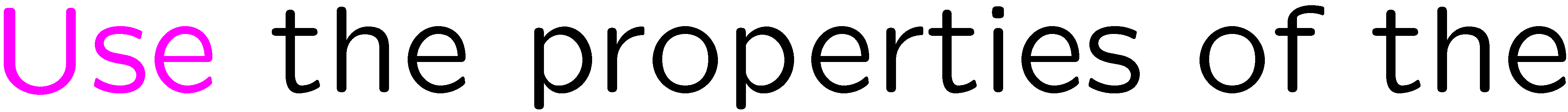 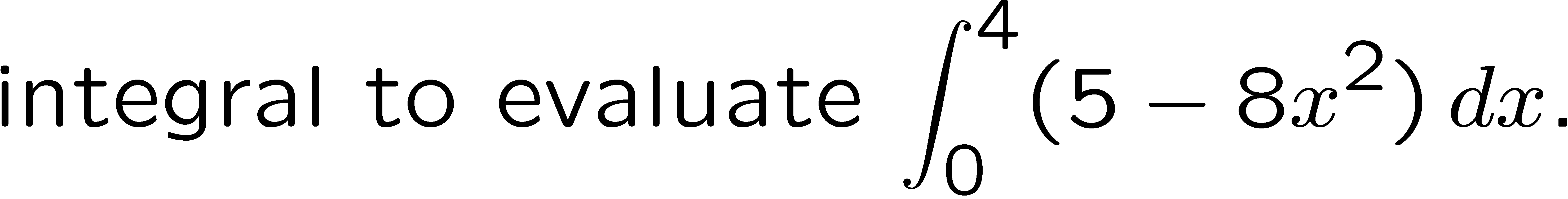 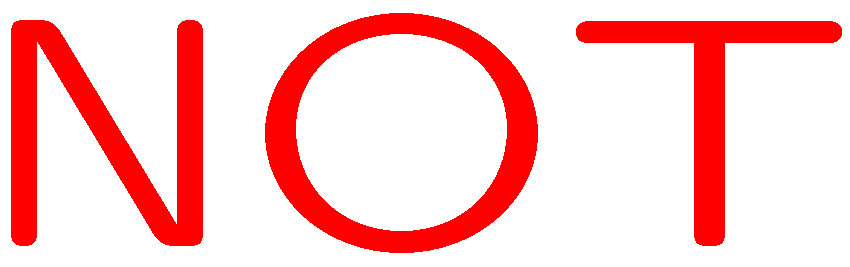 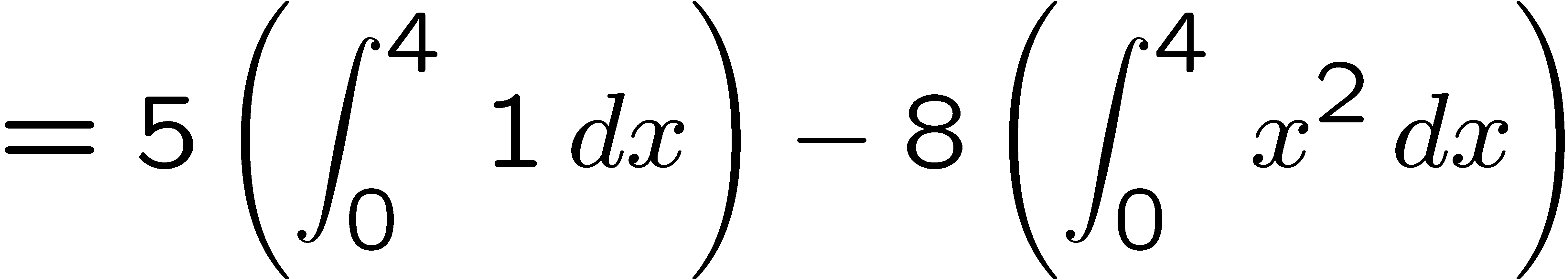 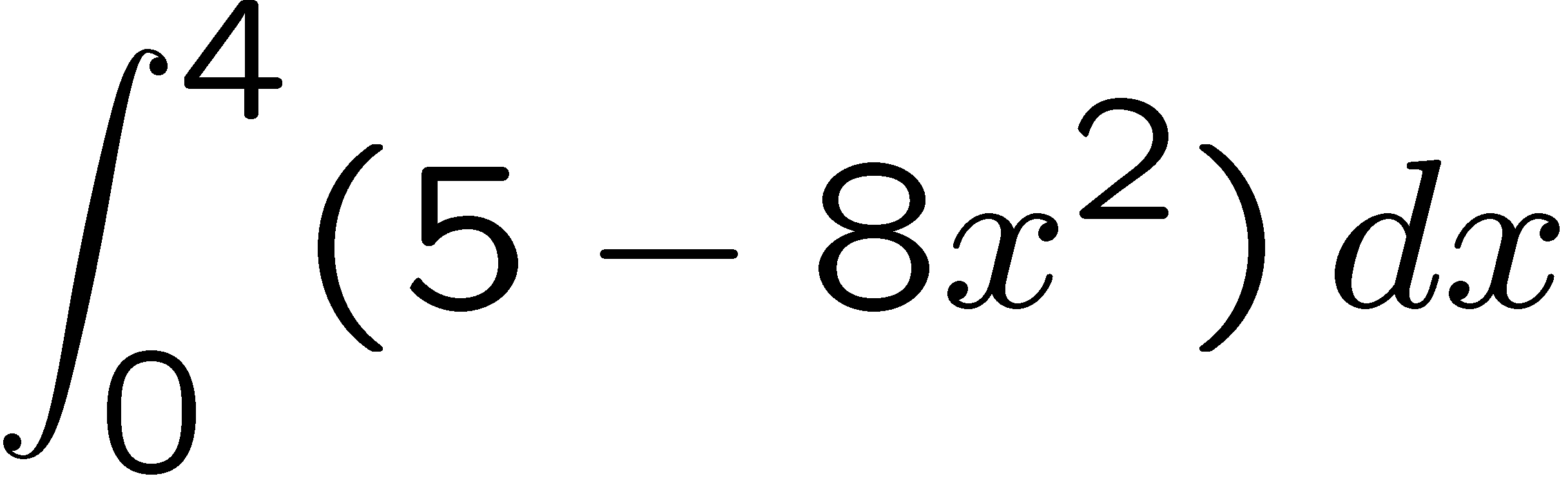 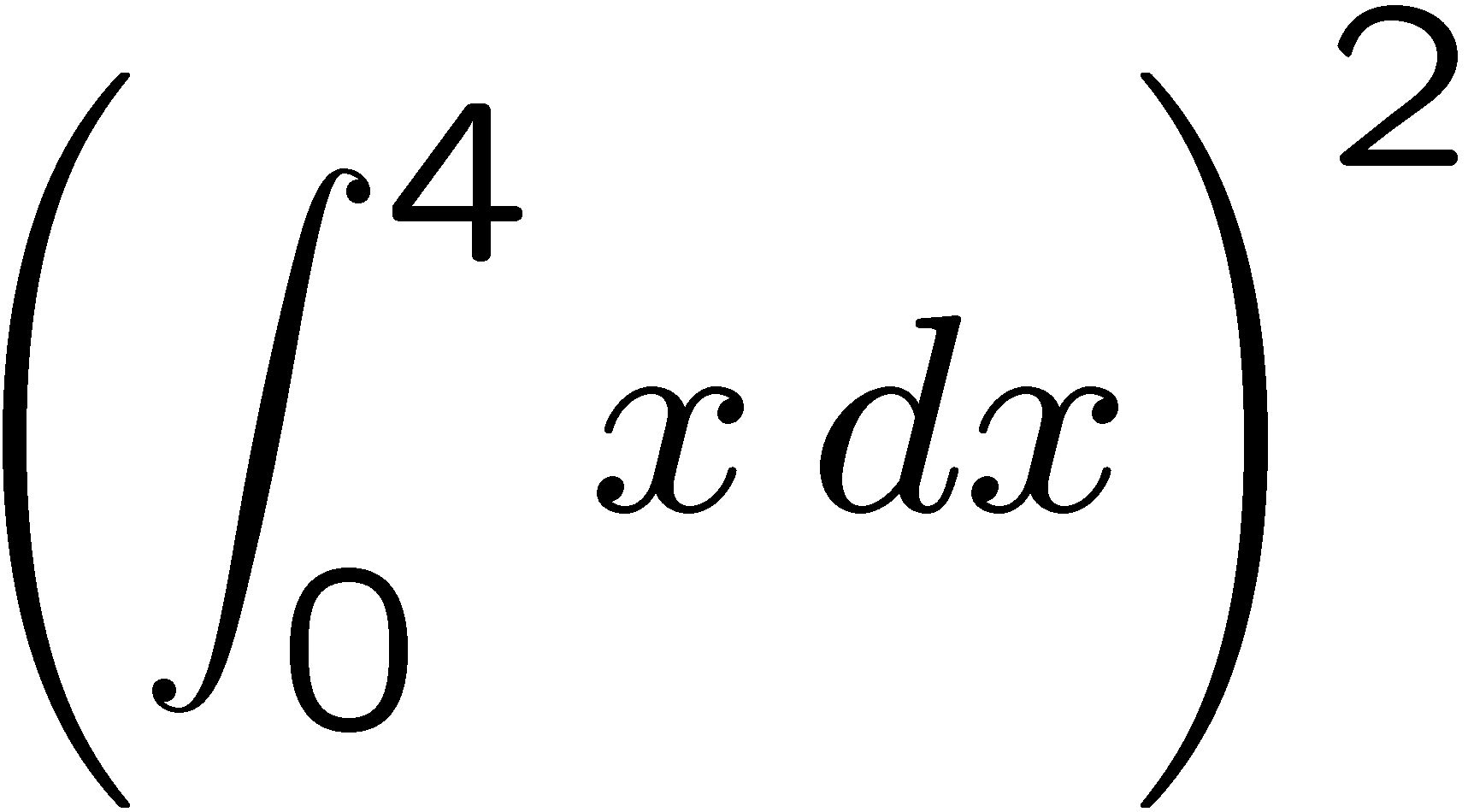 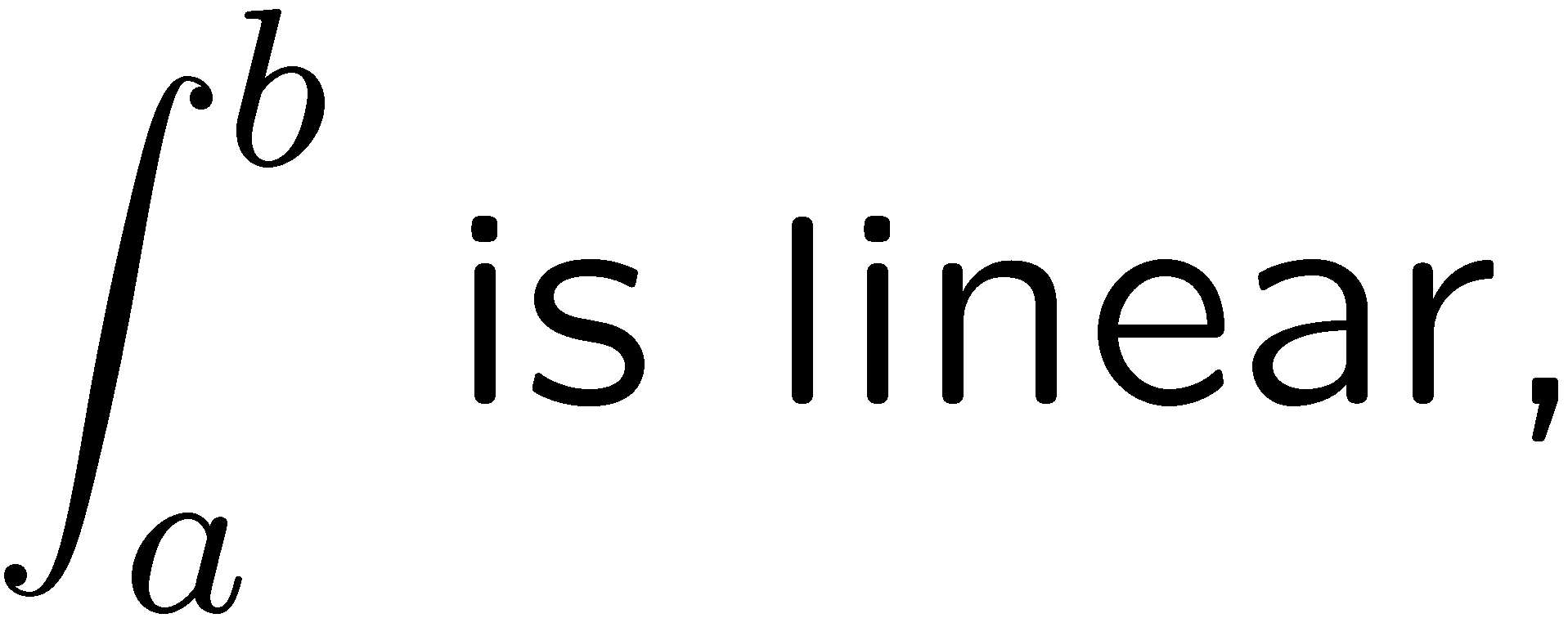 14
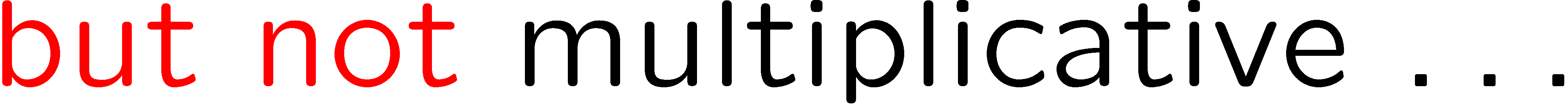 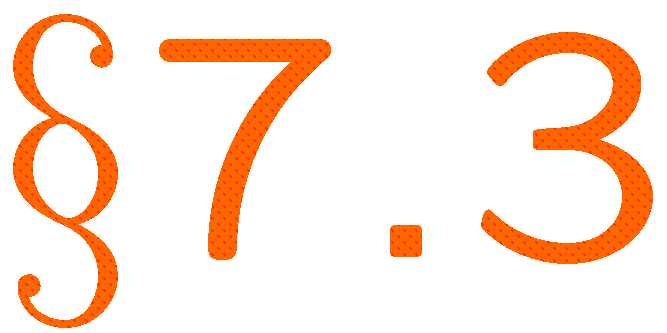 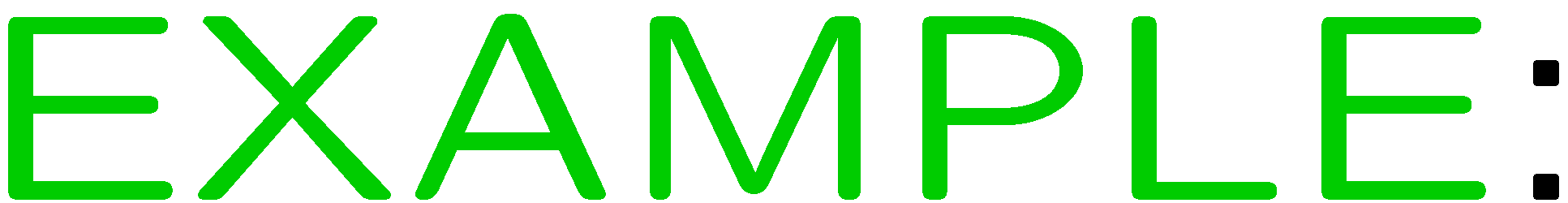 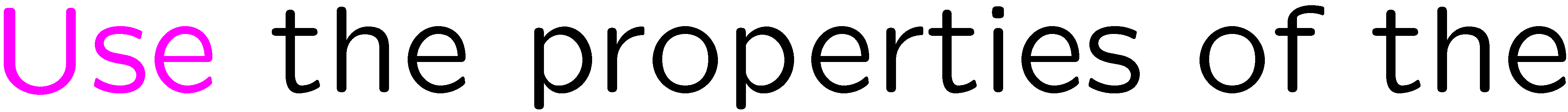 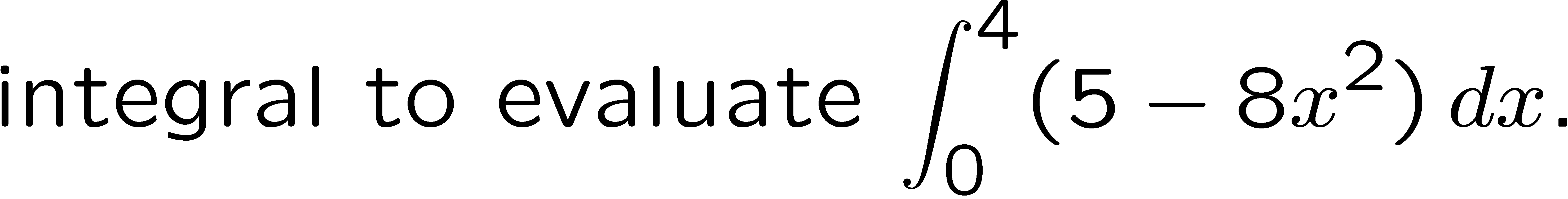 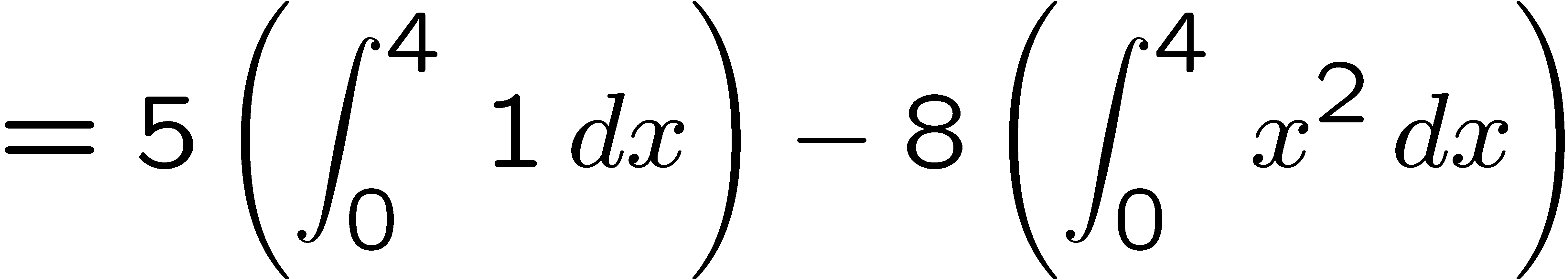 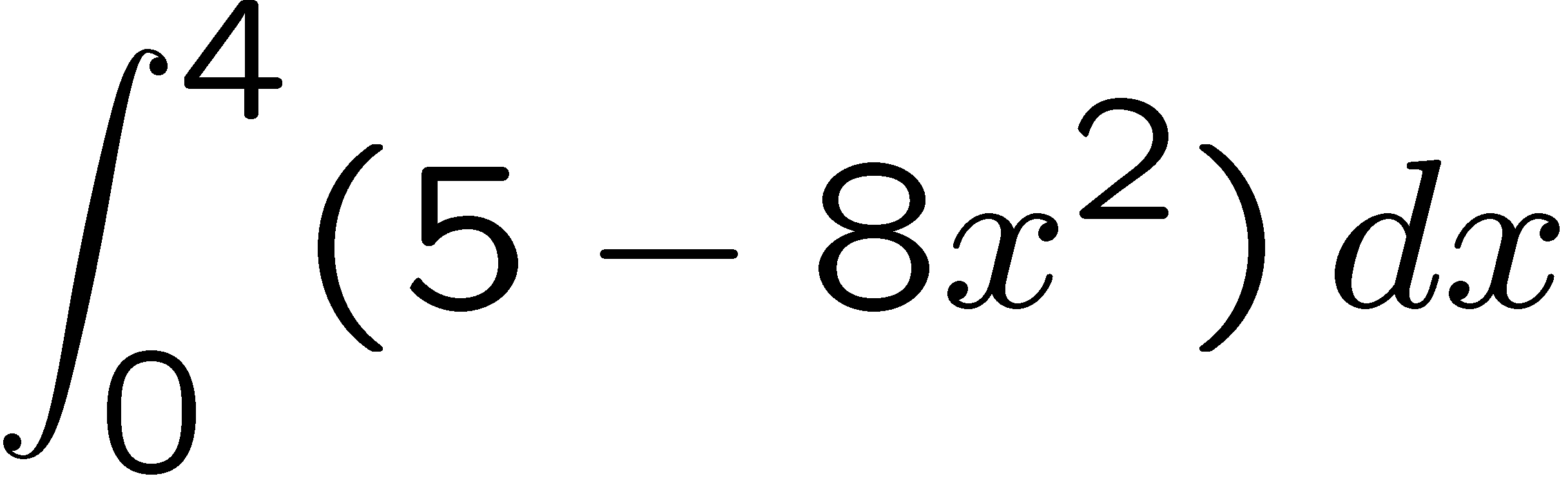 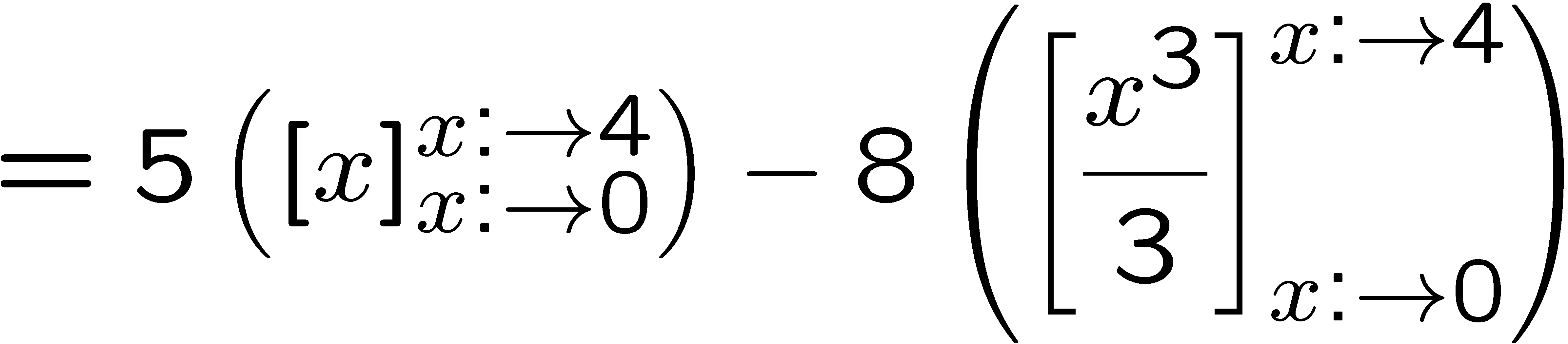 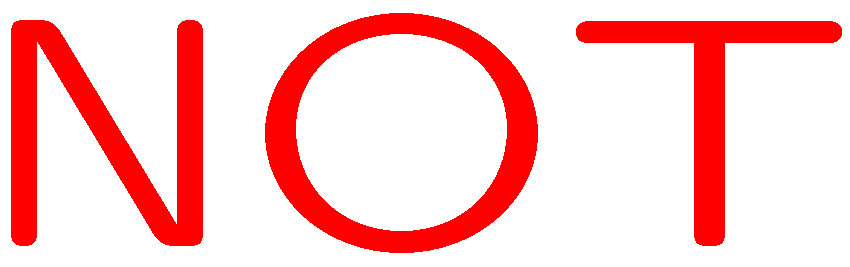 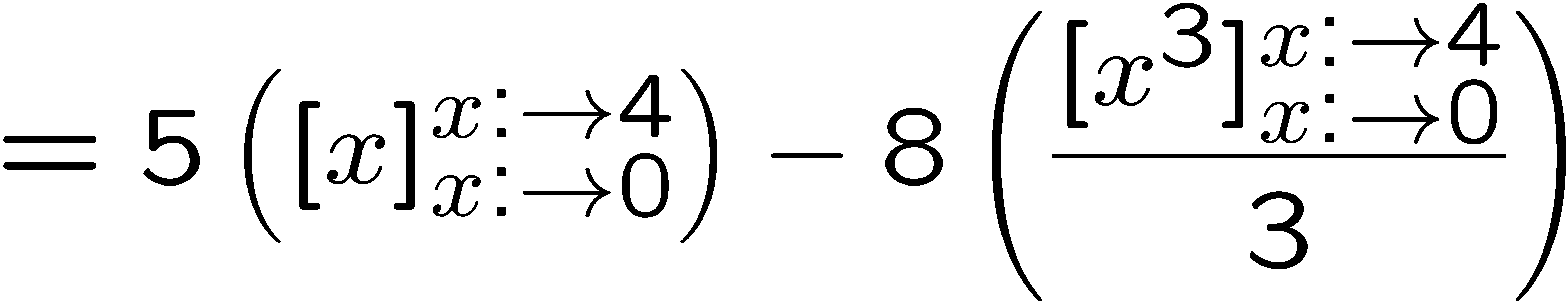 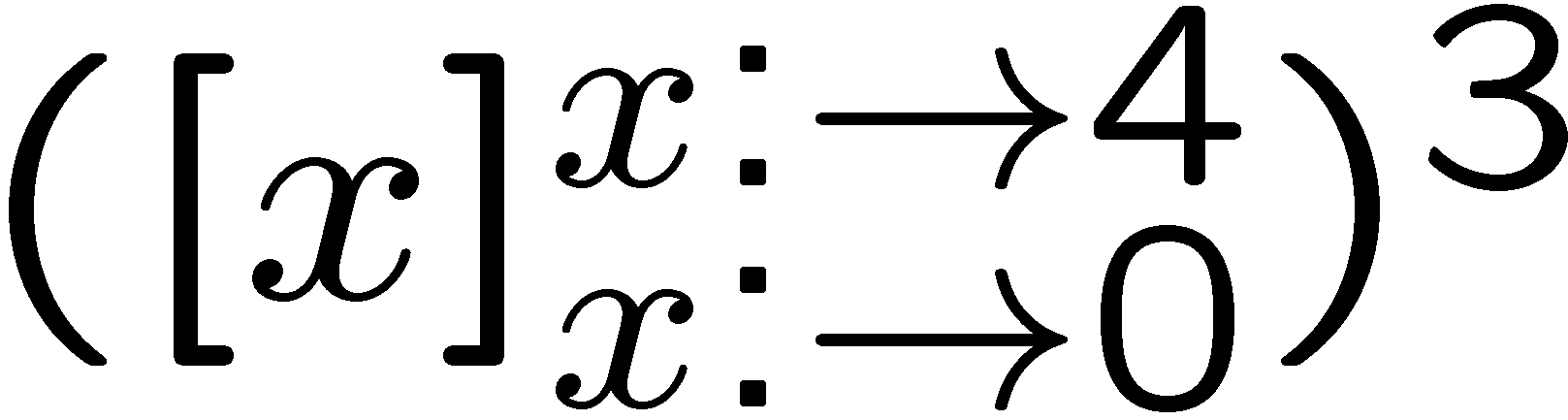 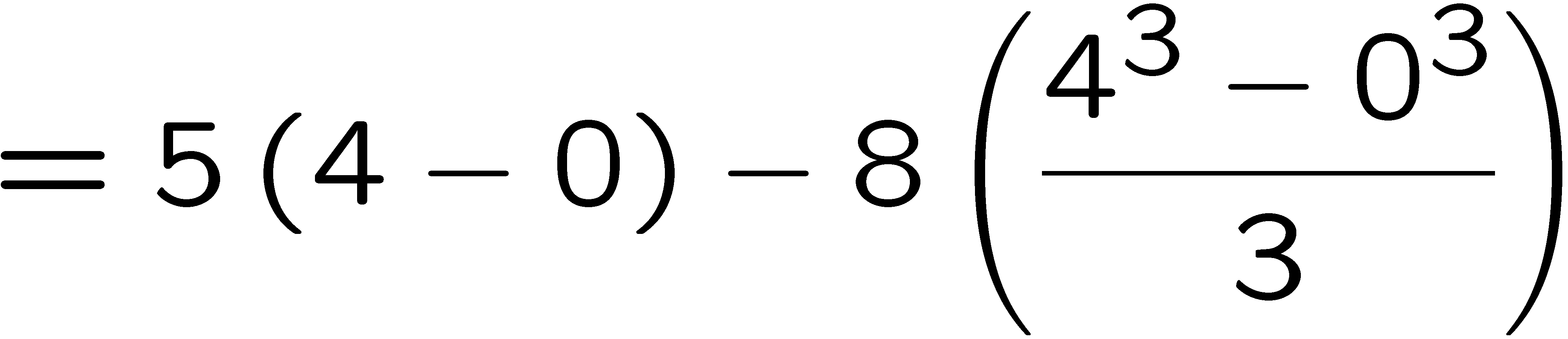 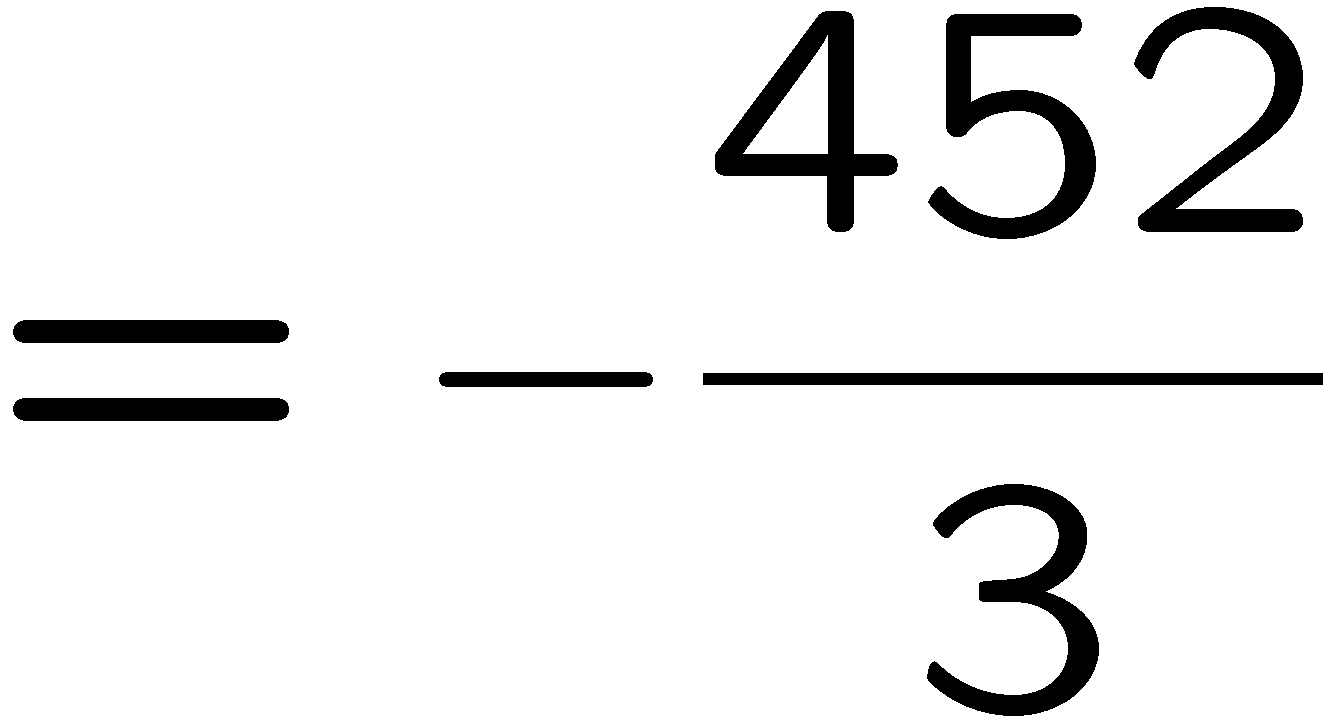 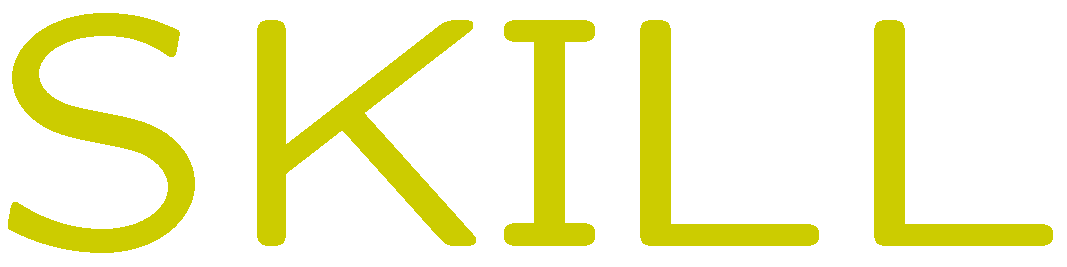 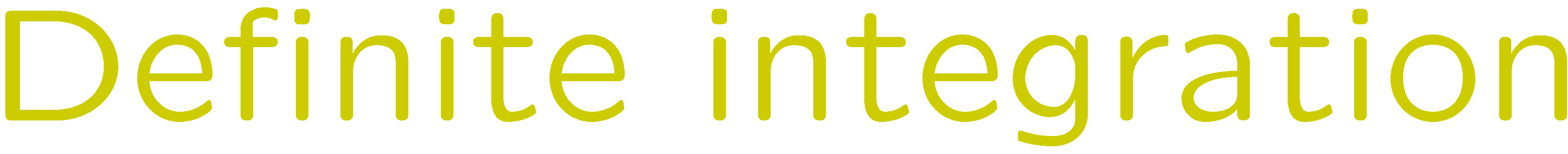 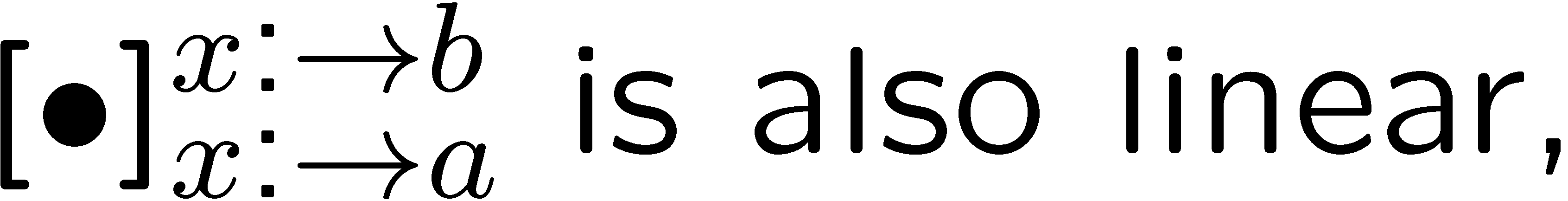 15
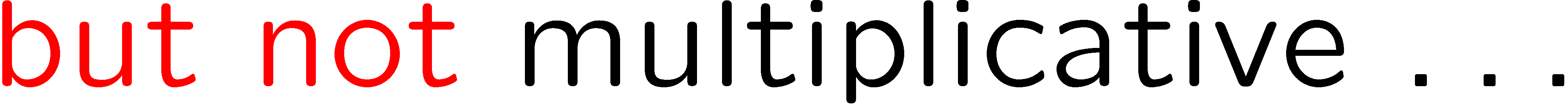 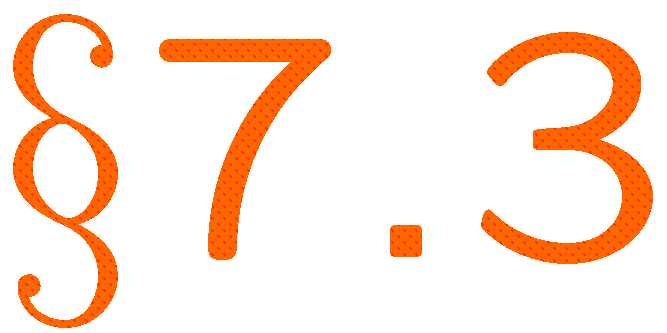 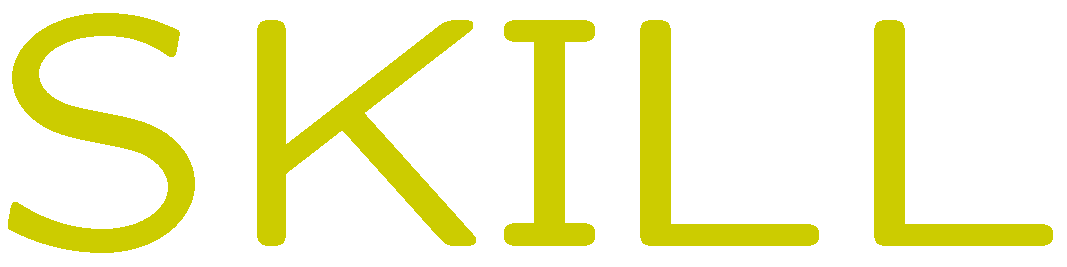 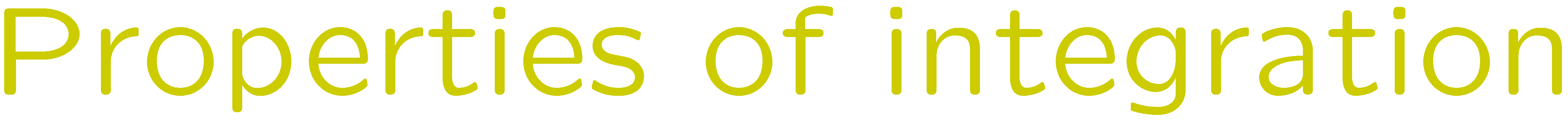 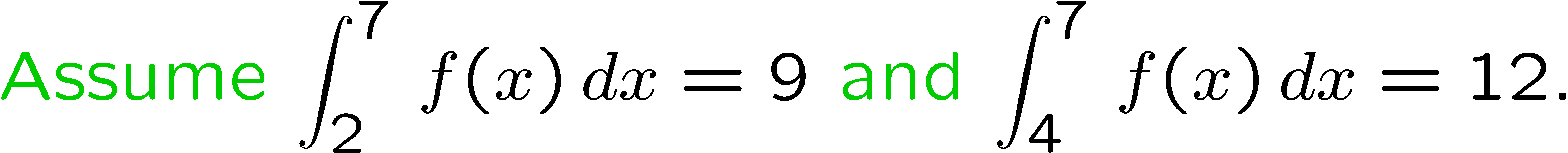 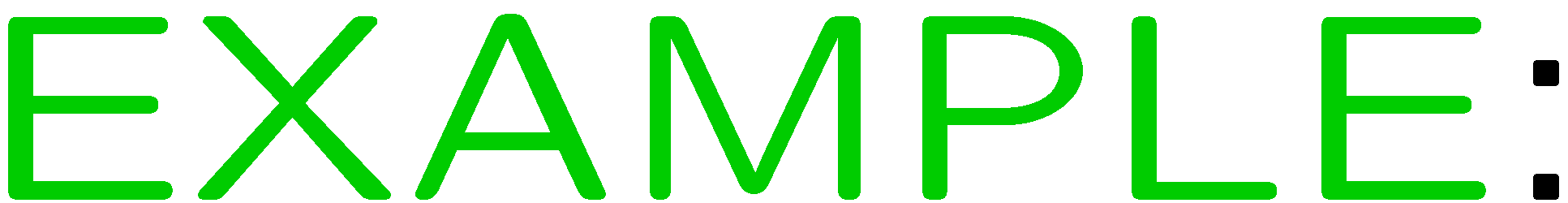 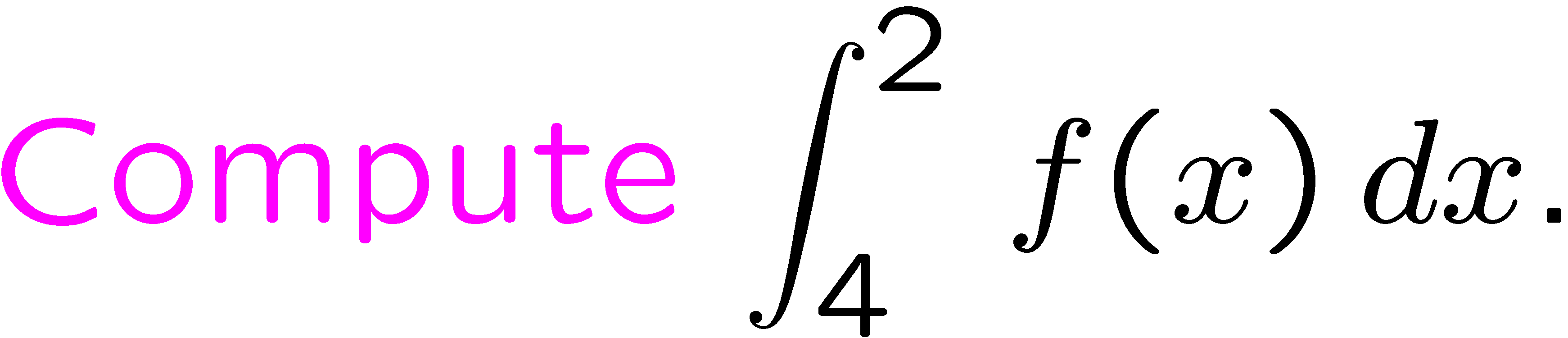 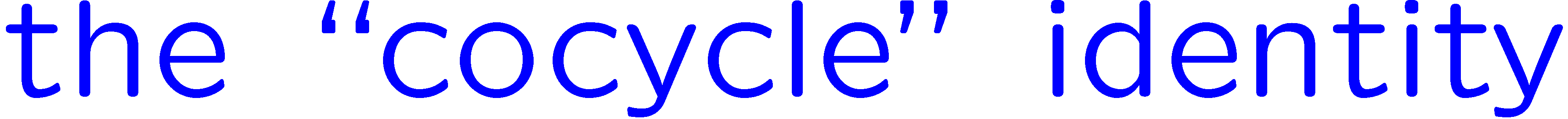 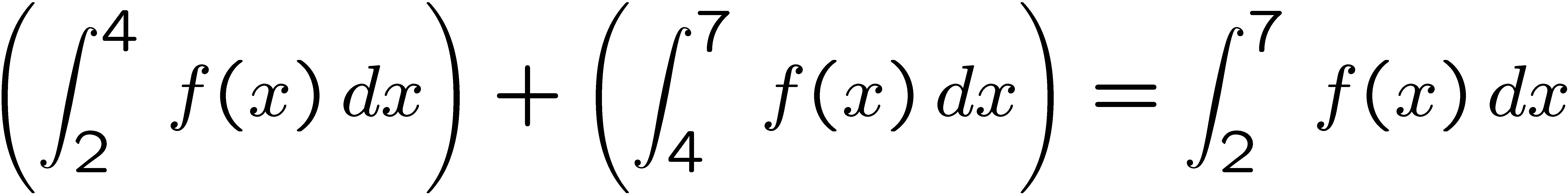 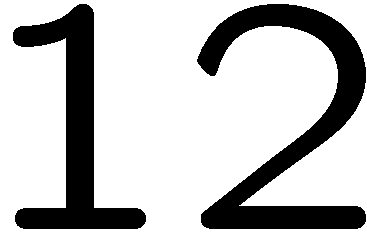 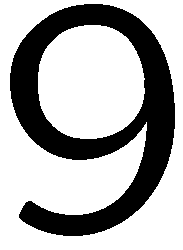 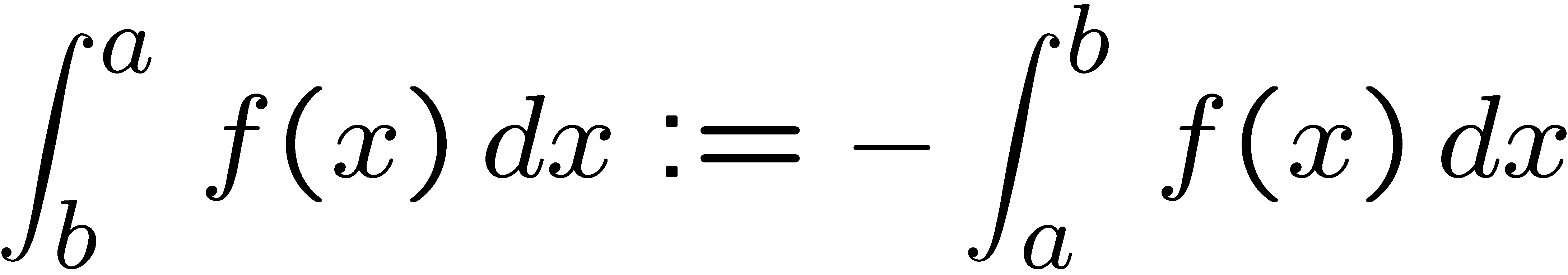 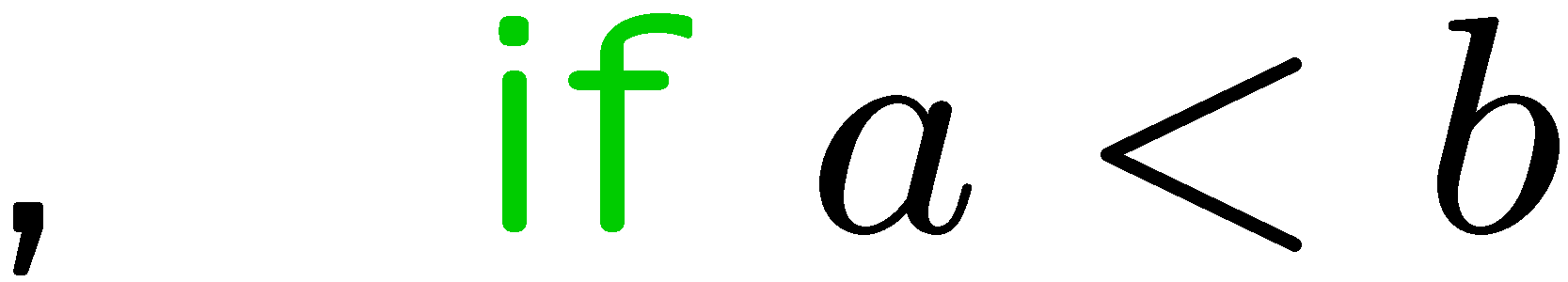 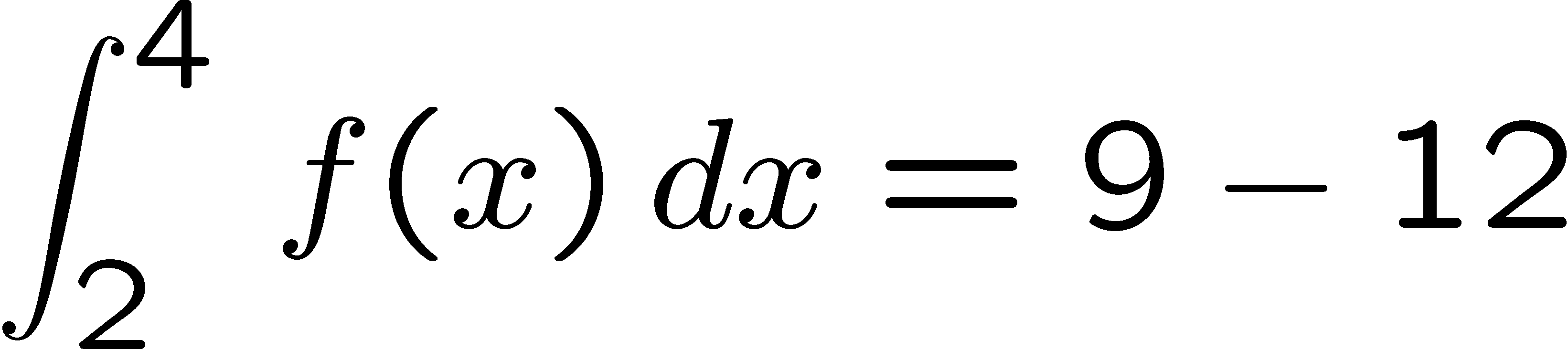 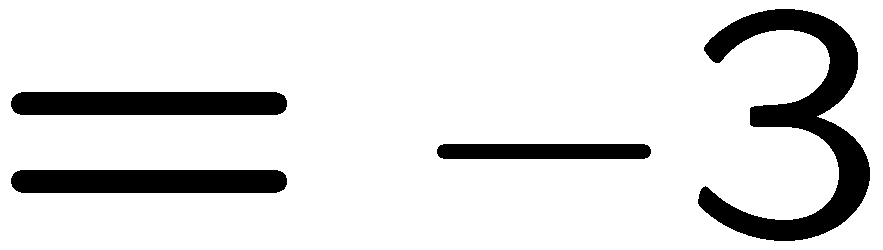 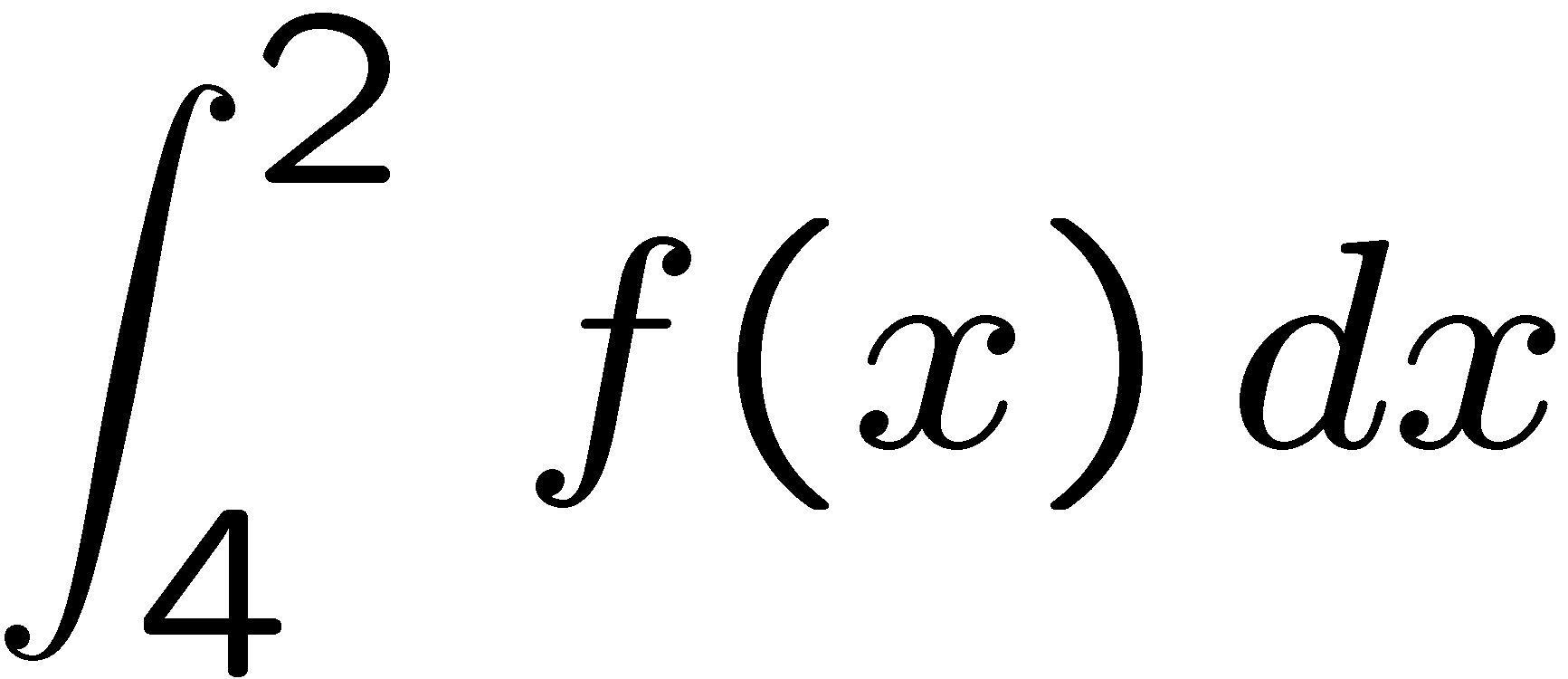 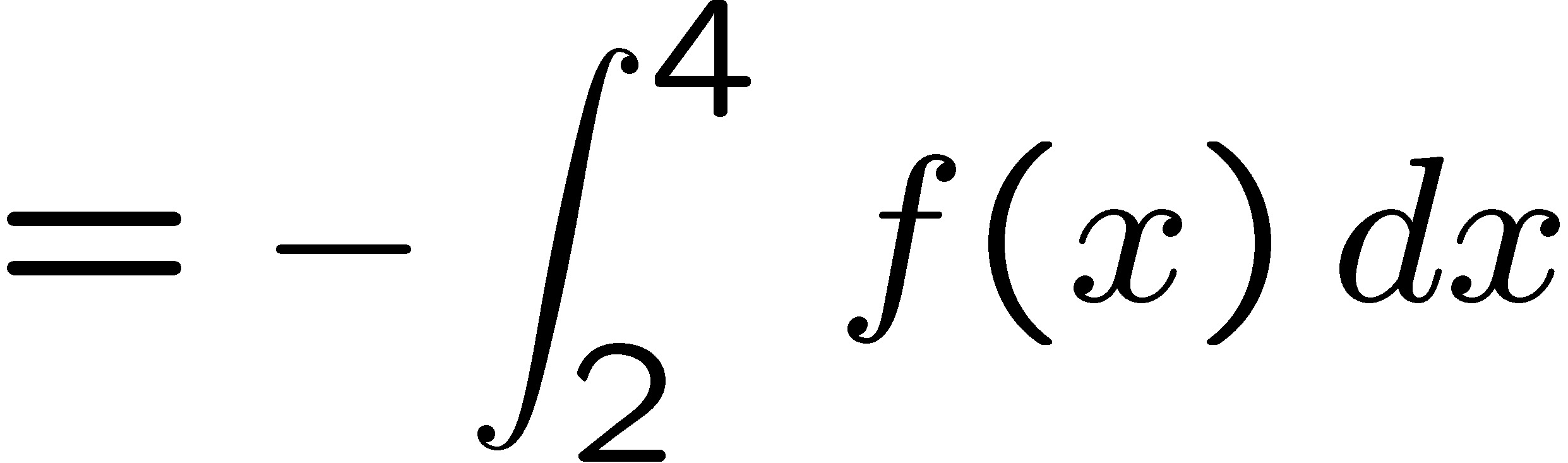 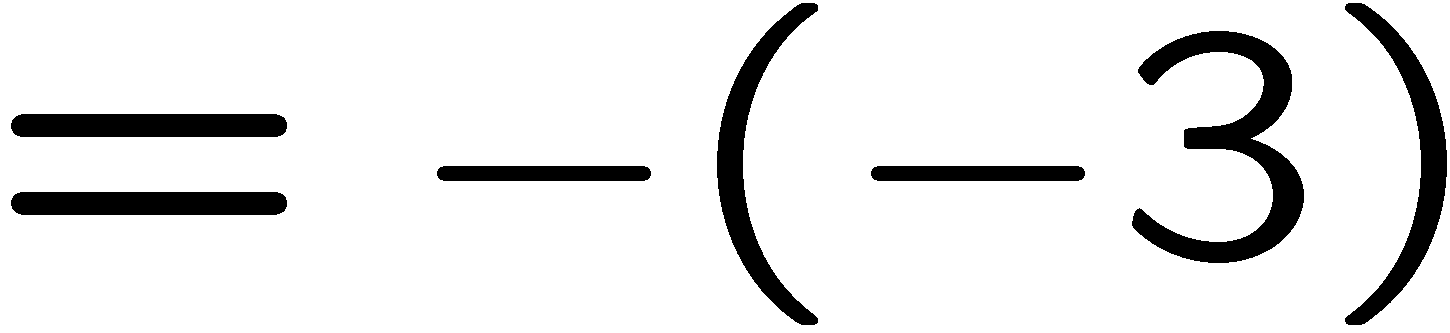 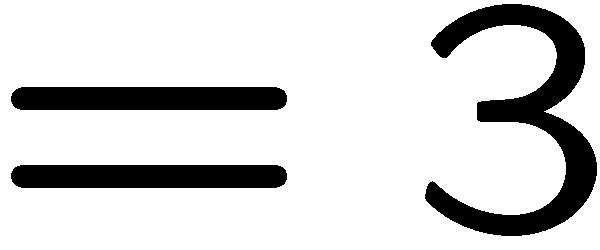 16
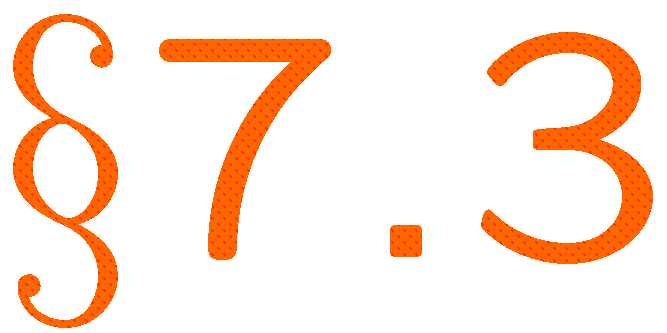 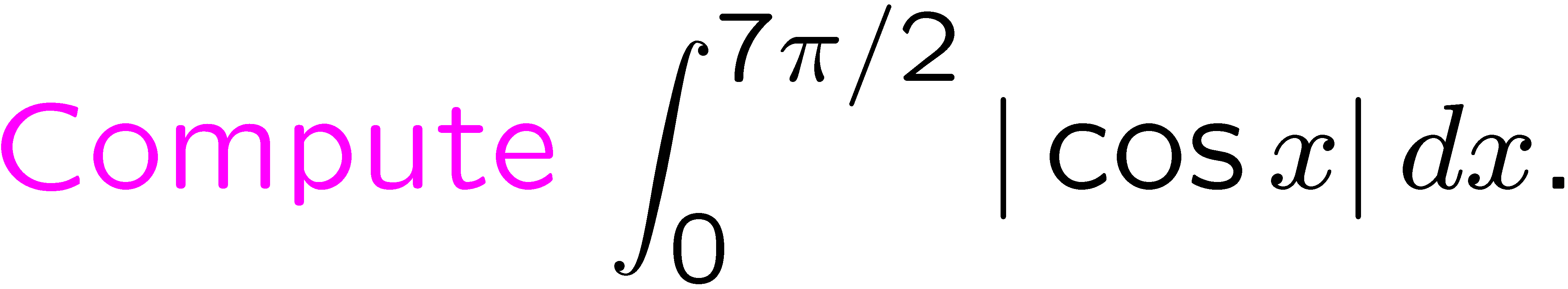 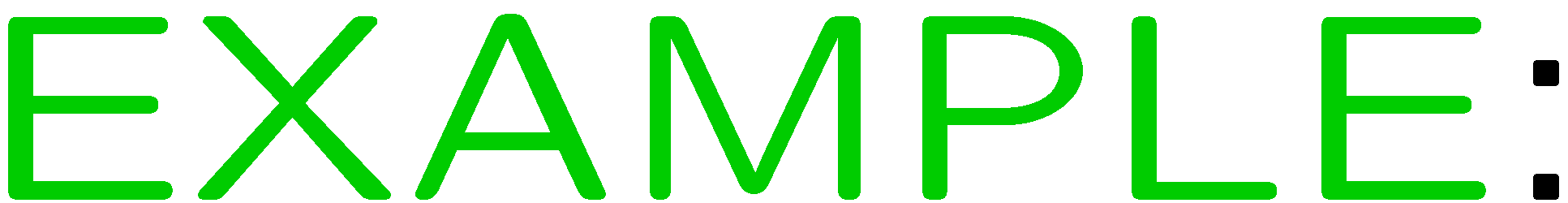 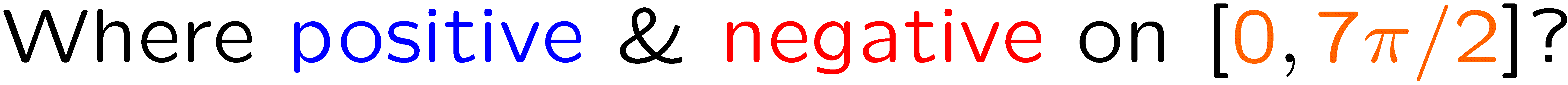 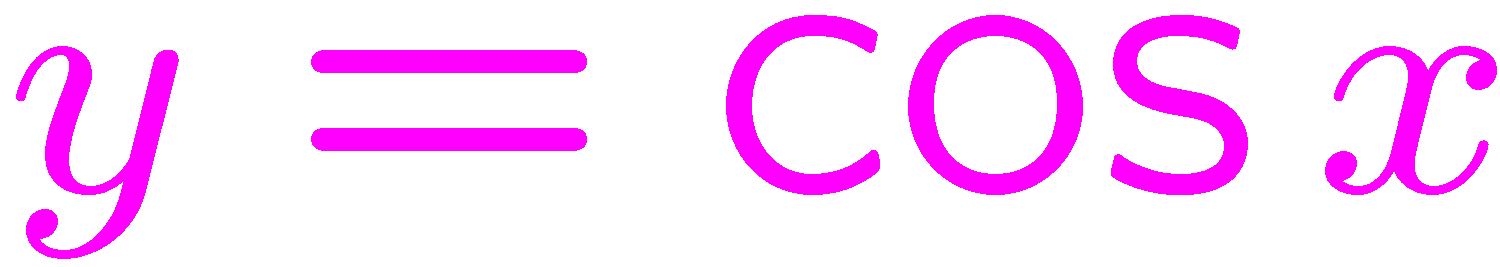 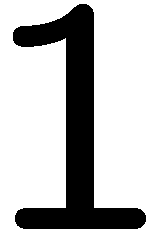 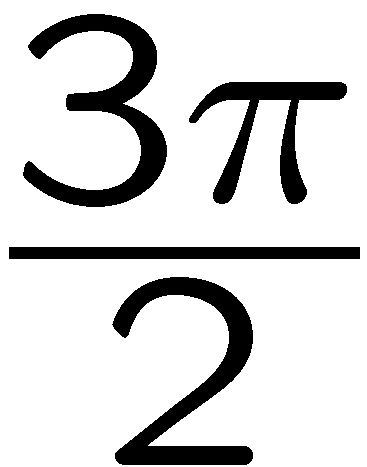 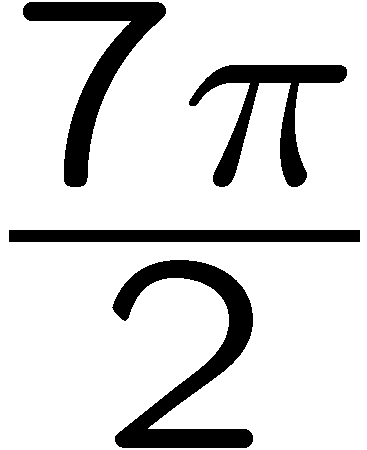 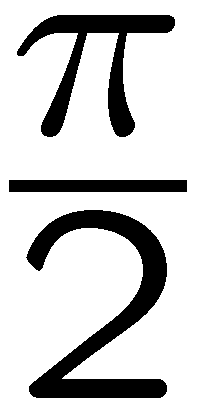 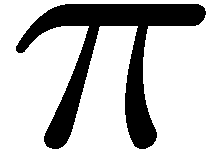 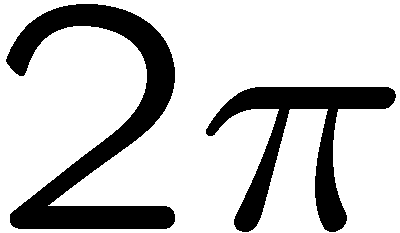 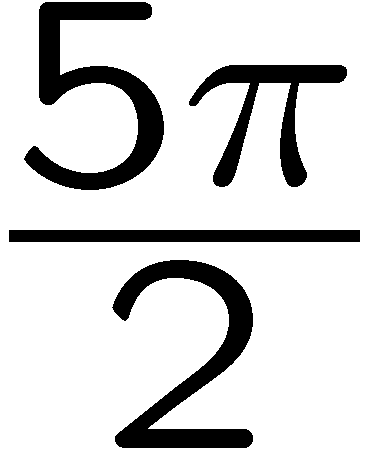 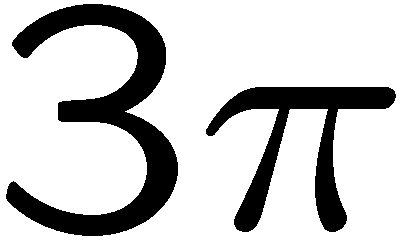 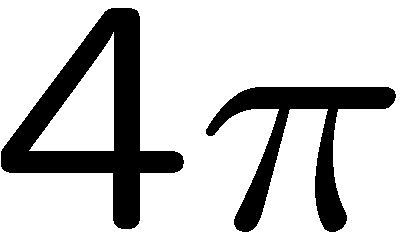 17
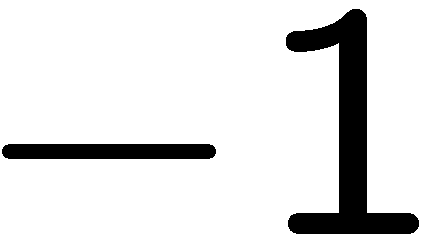 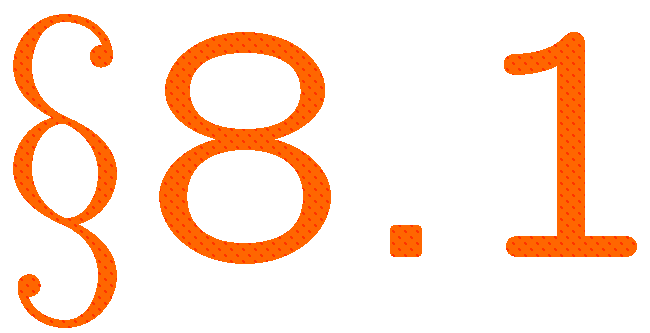 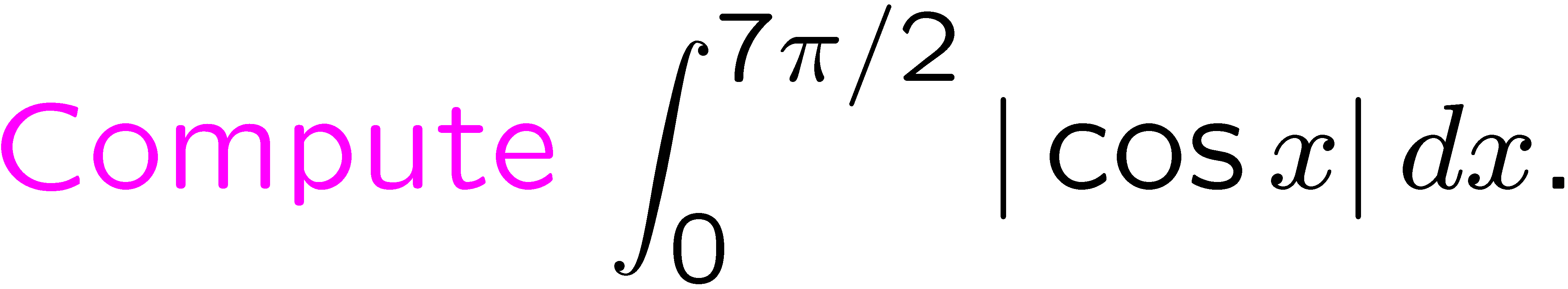 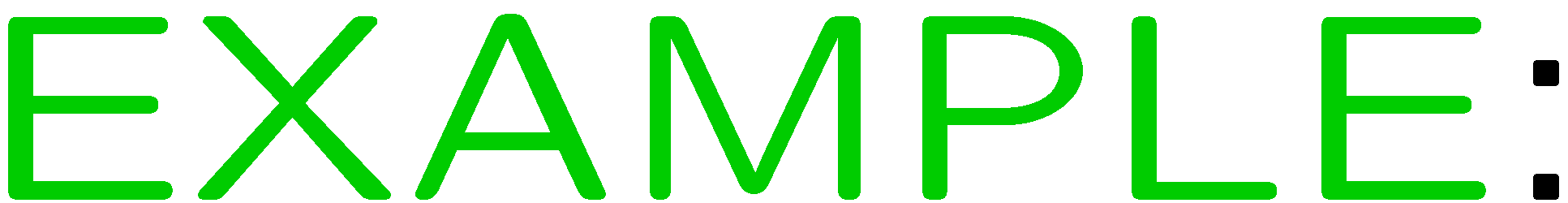 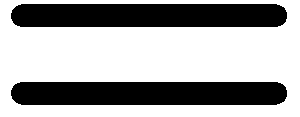 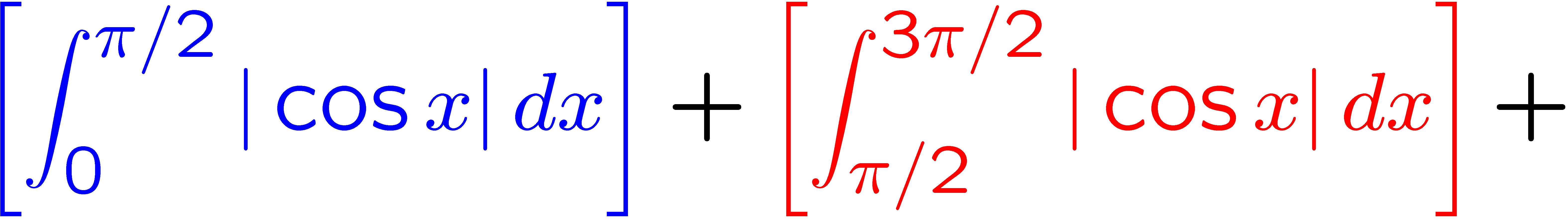 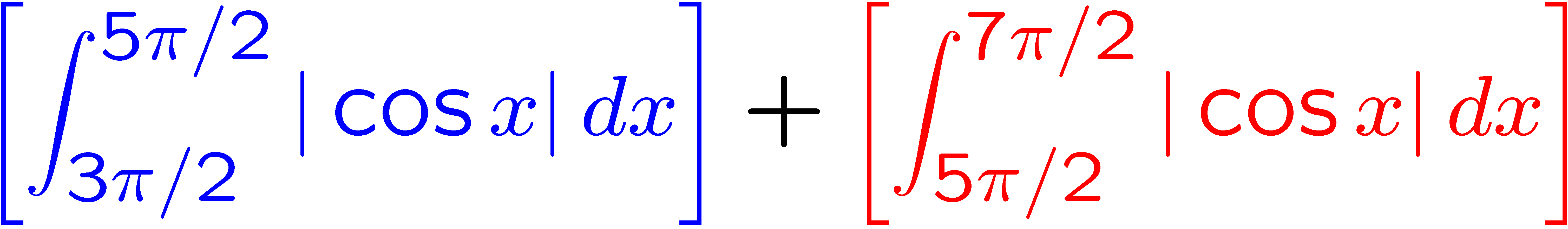 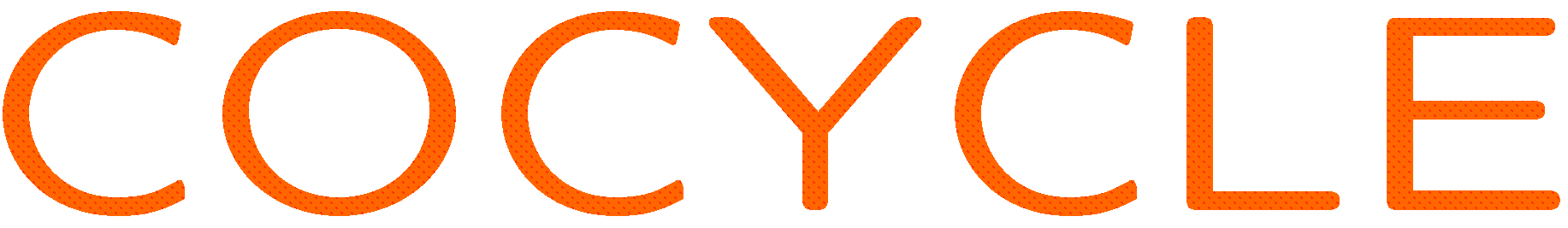 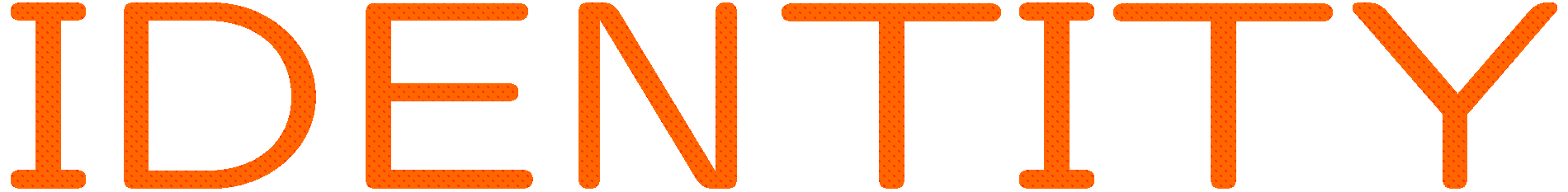 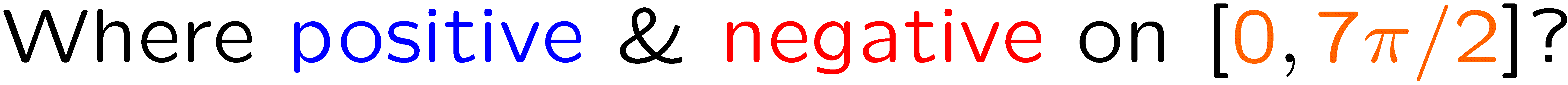 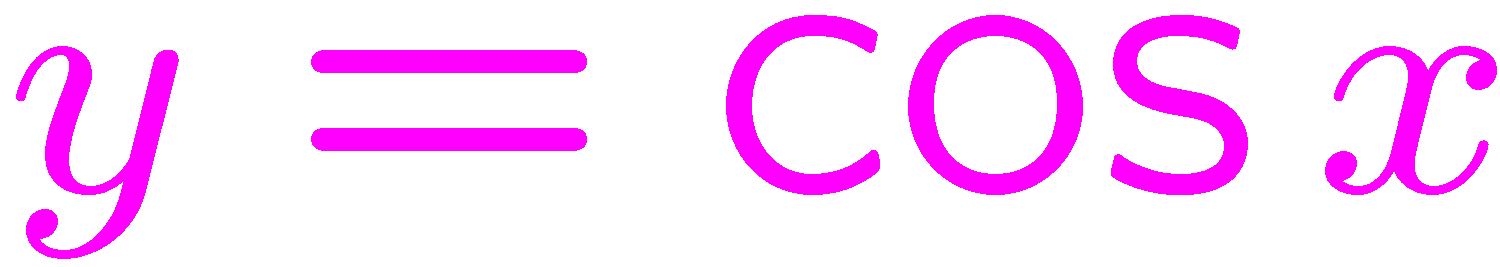 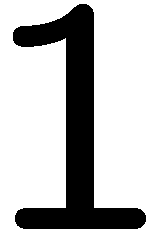 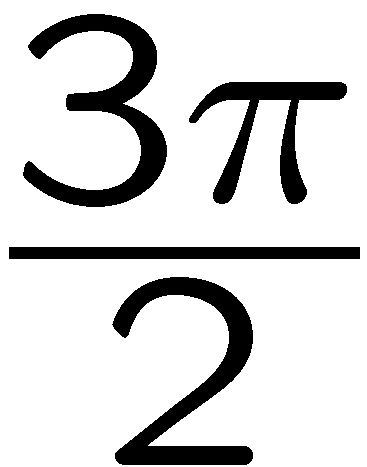 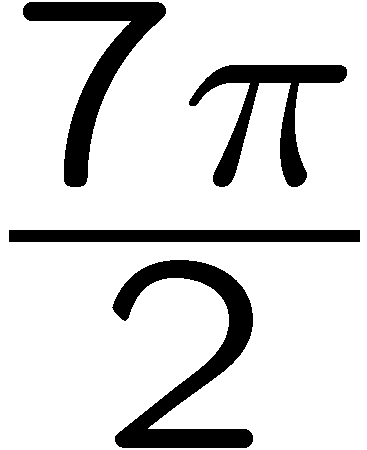 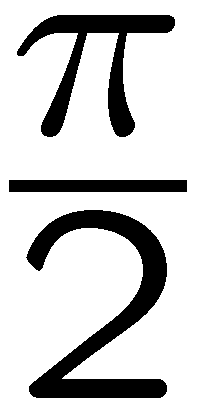 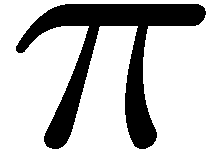 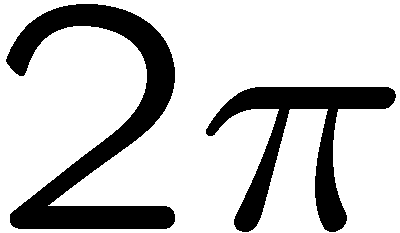 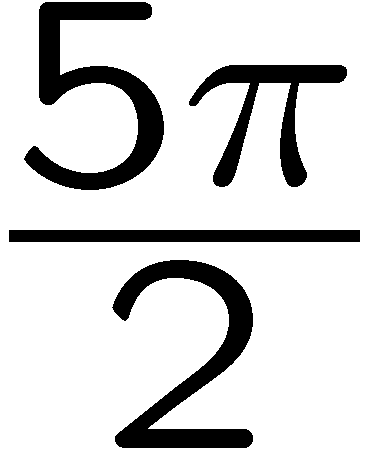 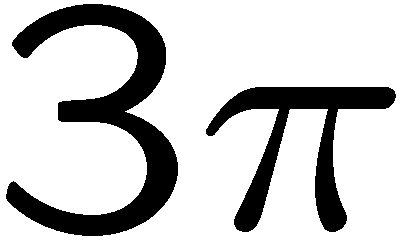 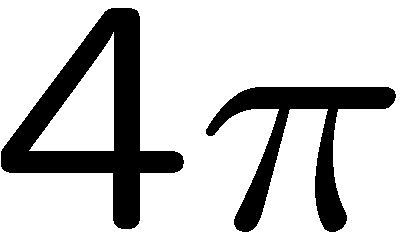 18
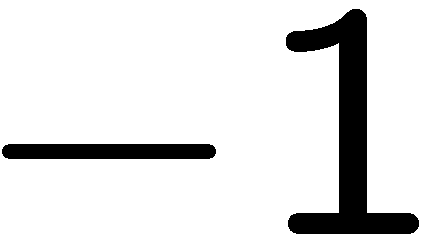 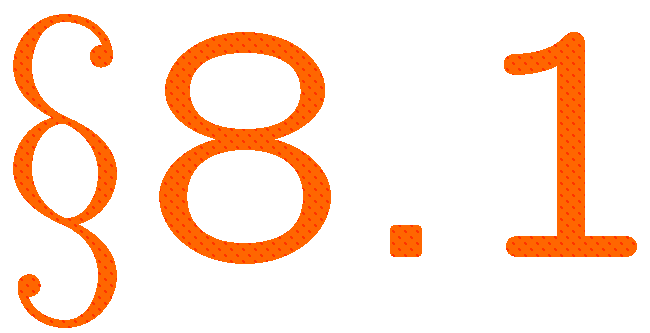 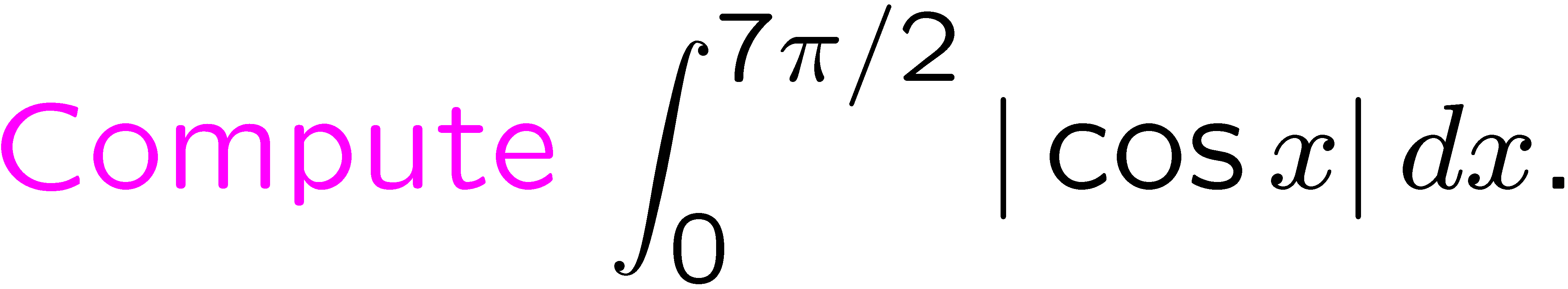 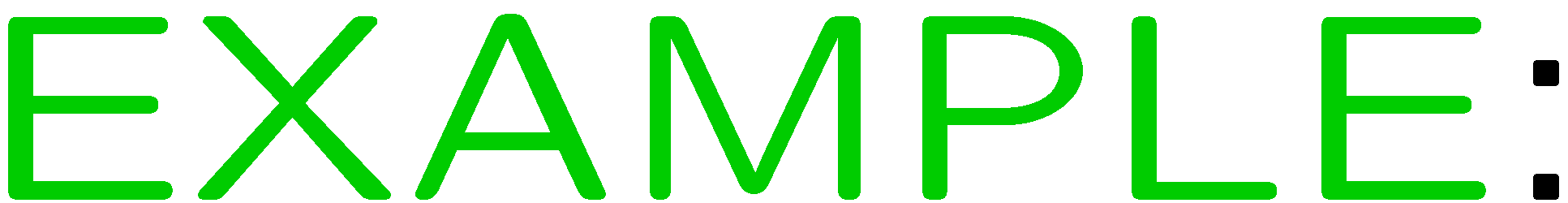 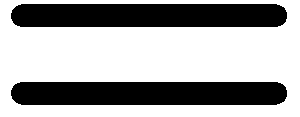 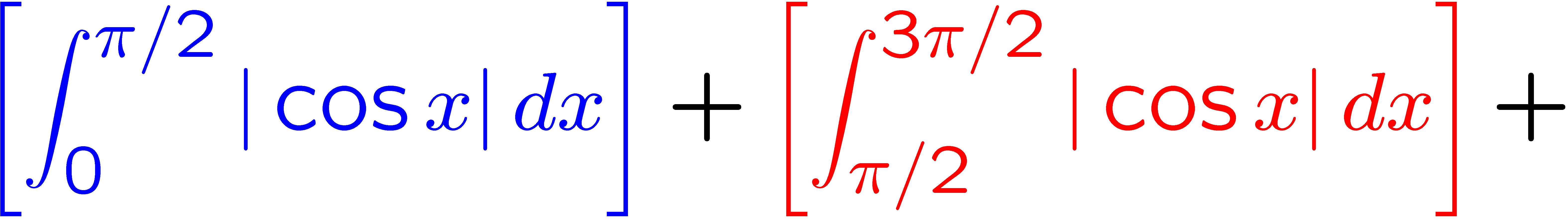 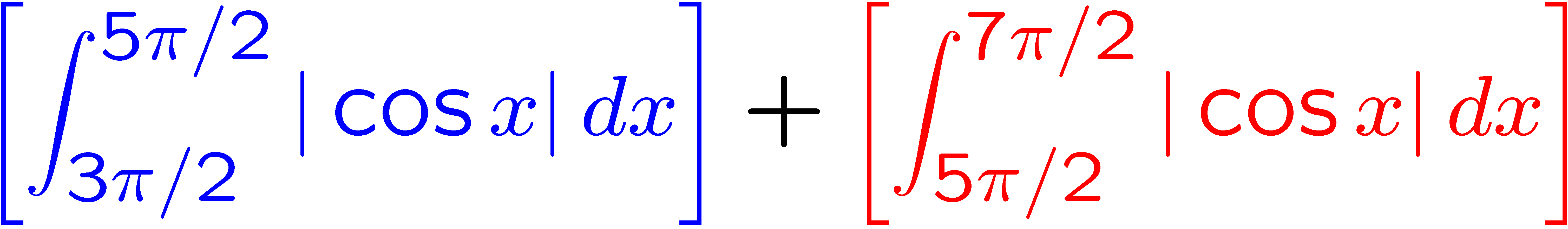 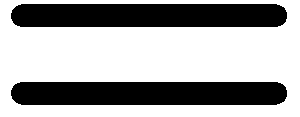 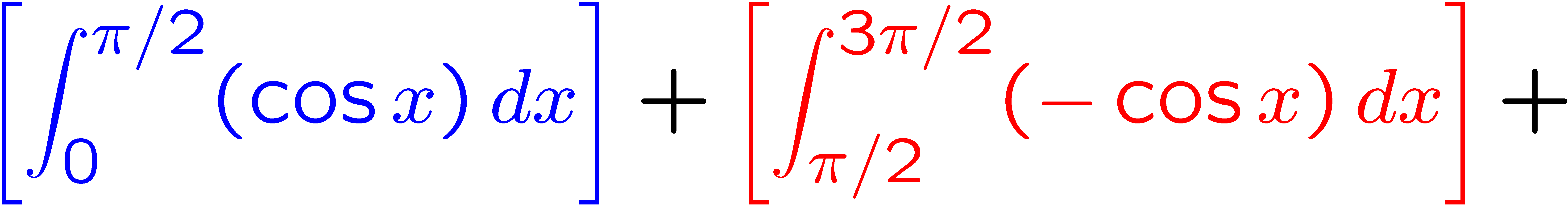 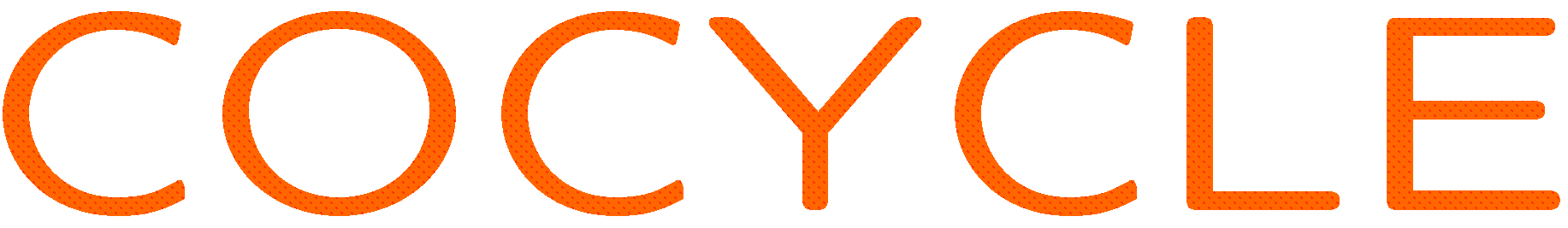 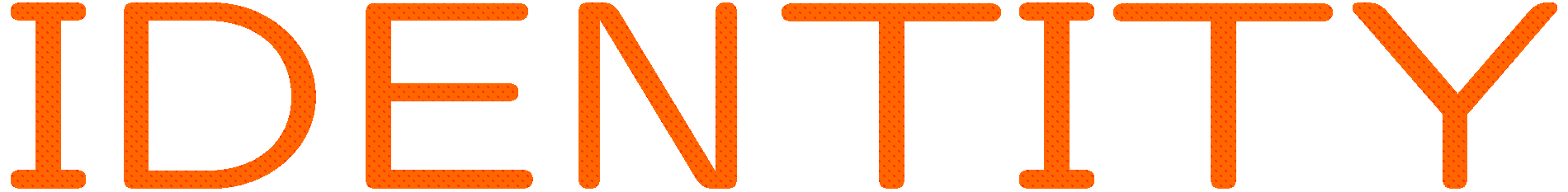 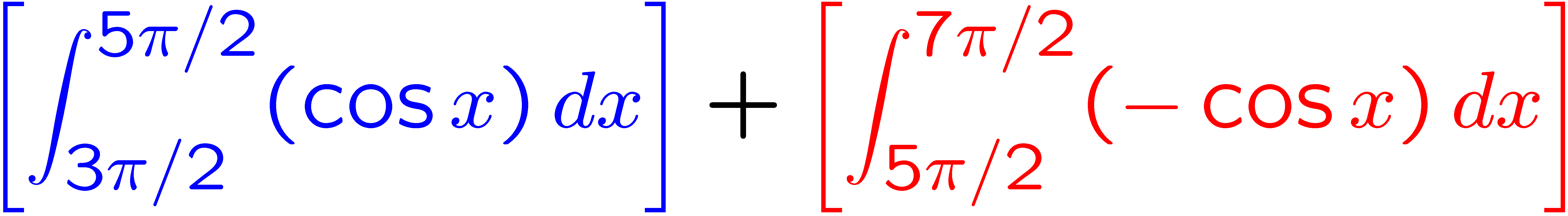 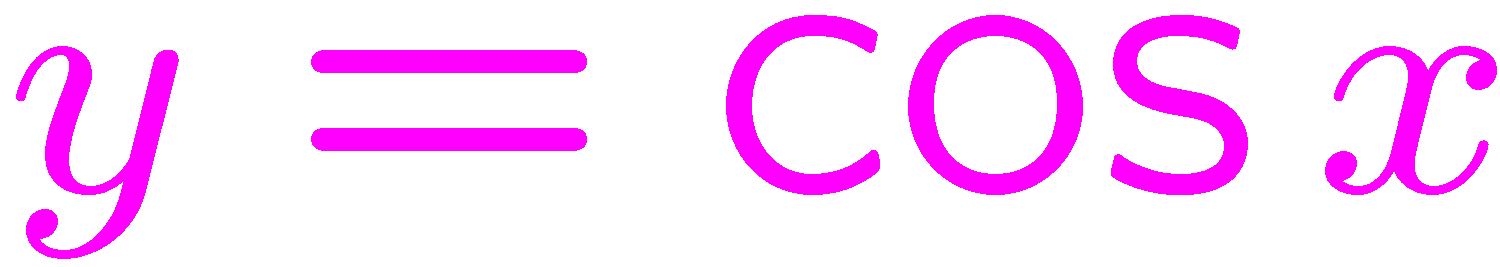 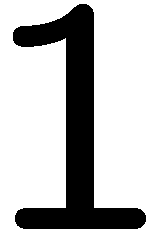 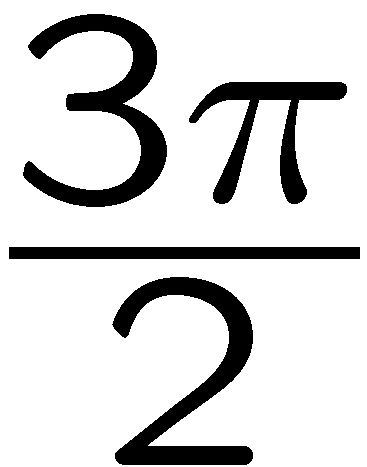 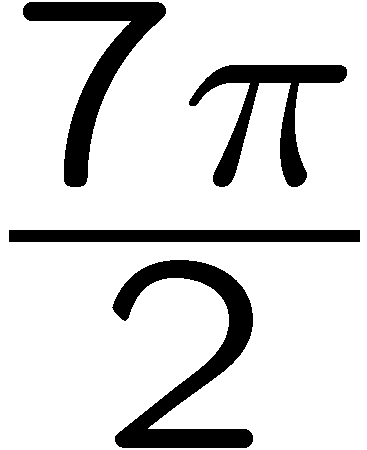 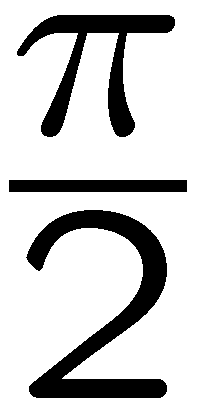 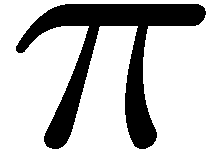 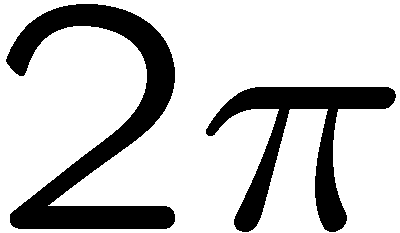 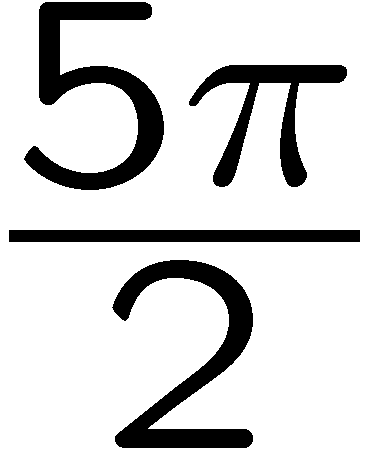 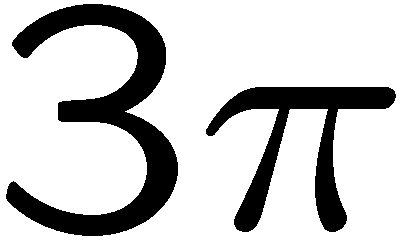 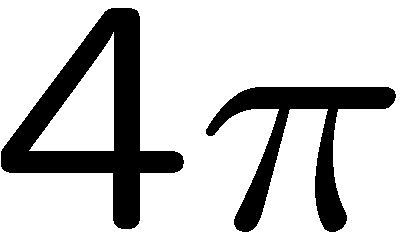 19
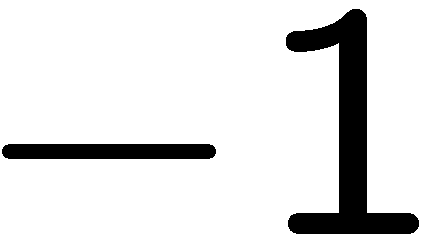 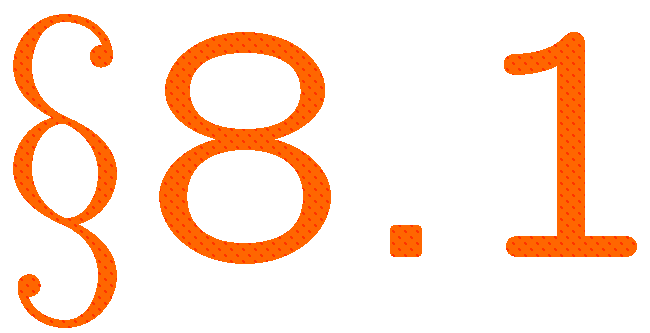 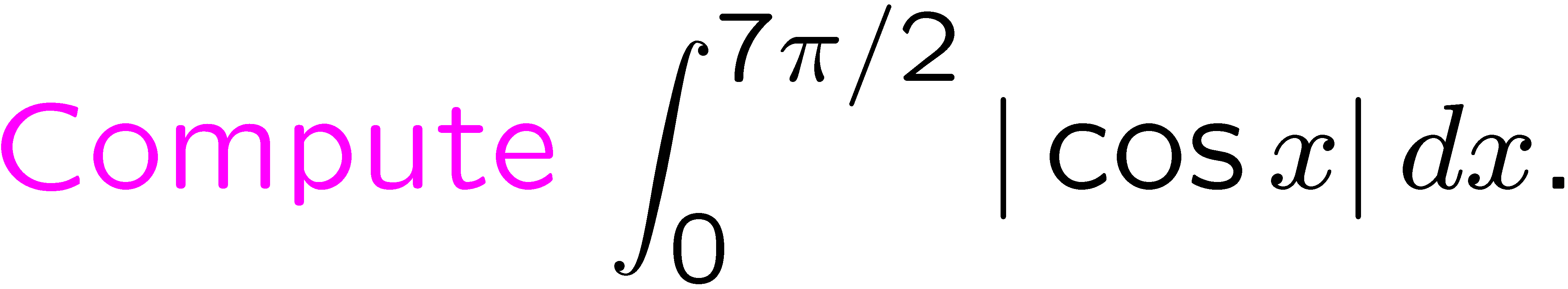 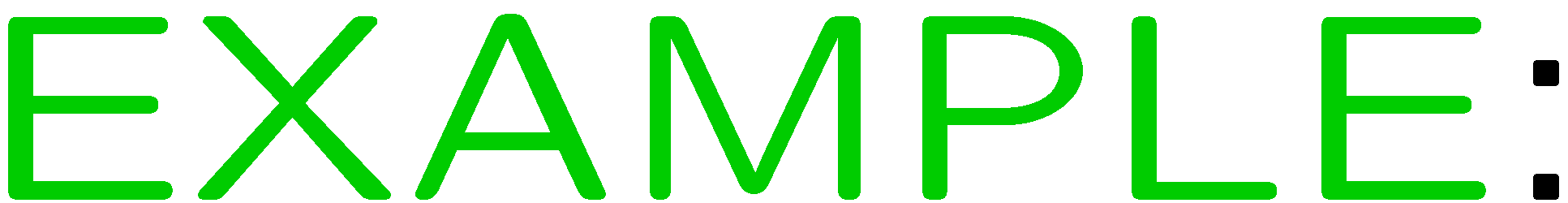 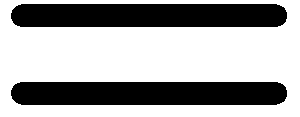 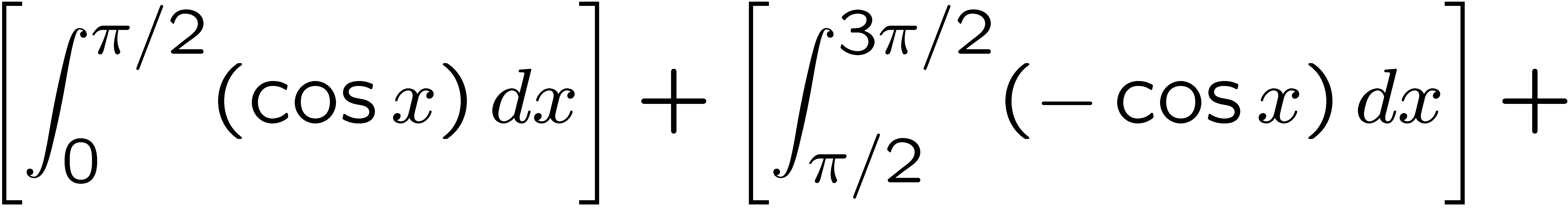 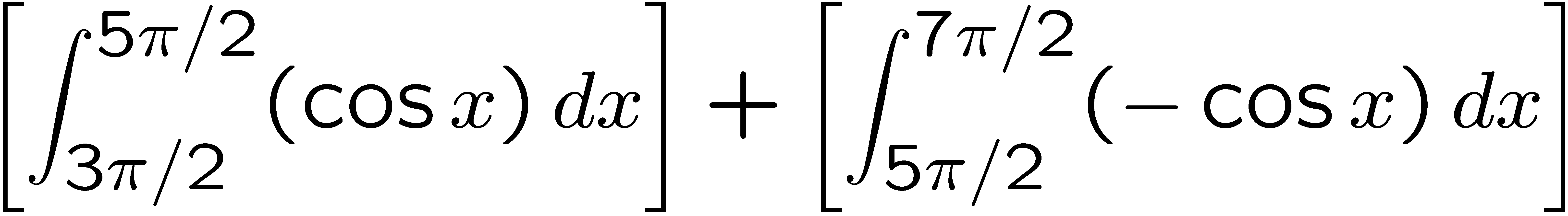 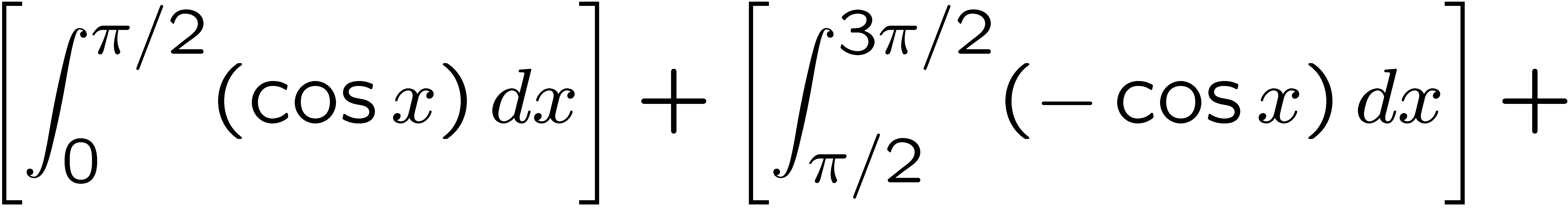 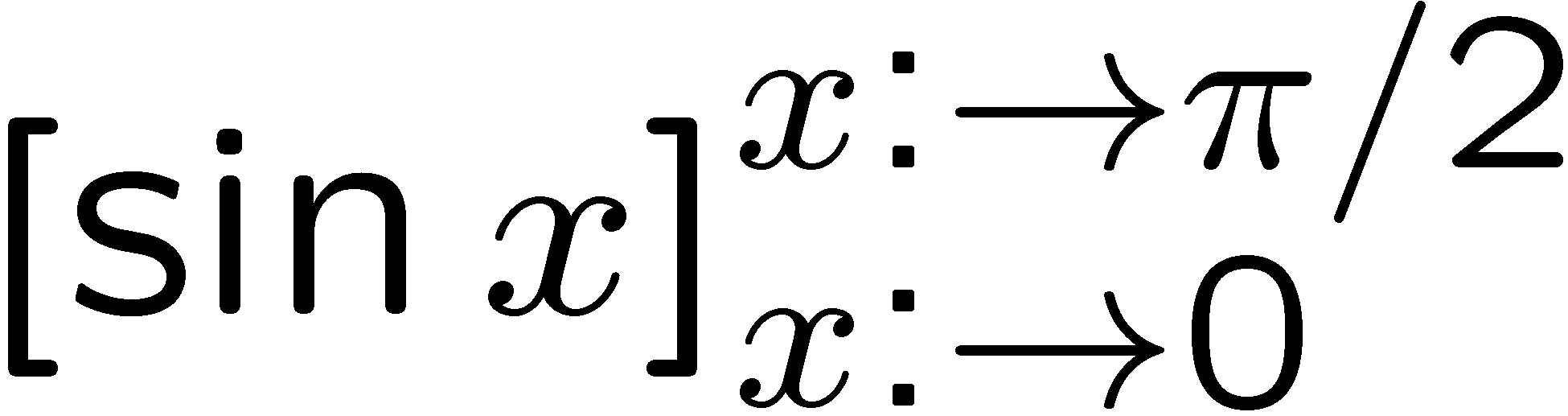 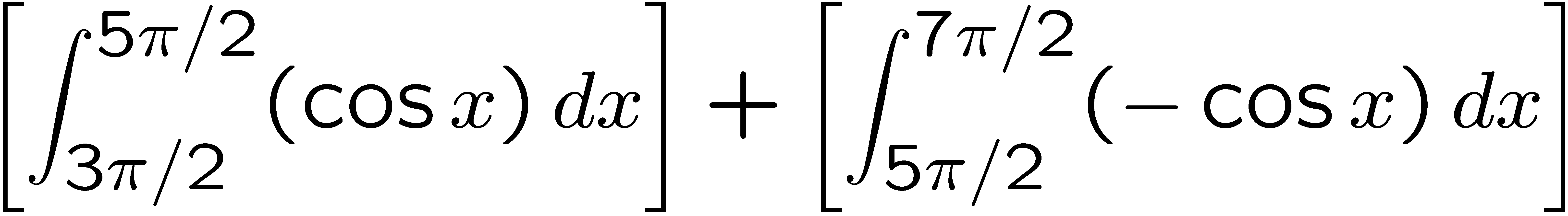 20
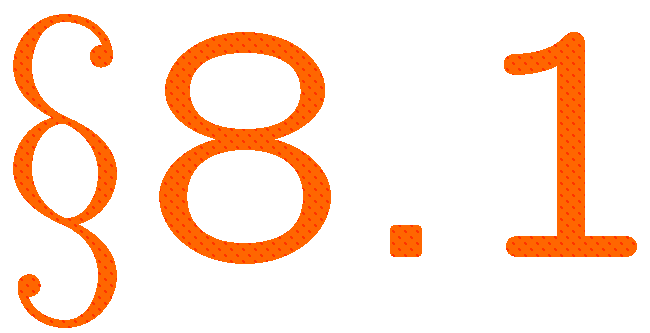 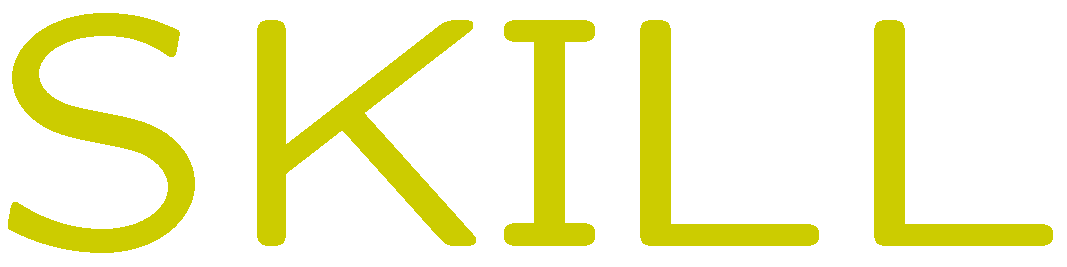 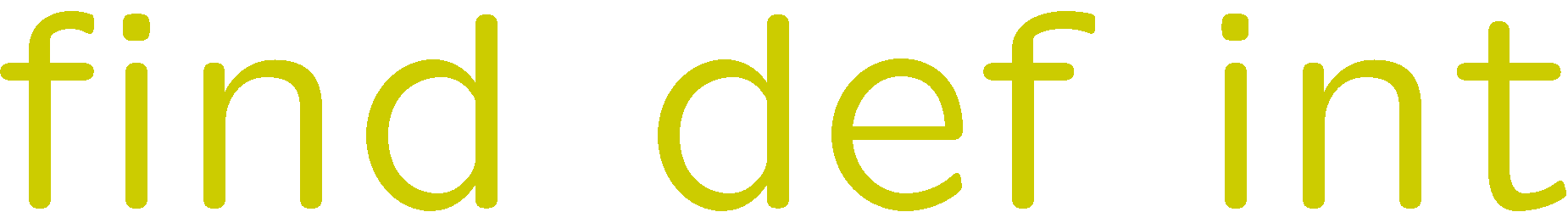 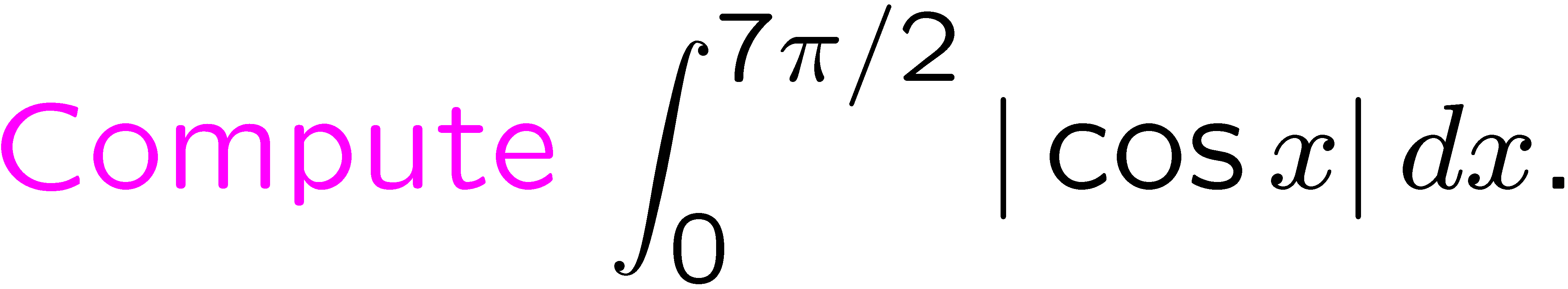 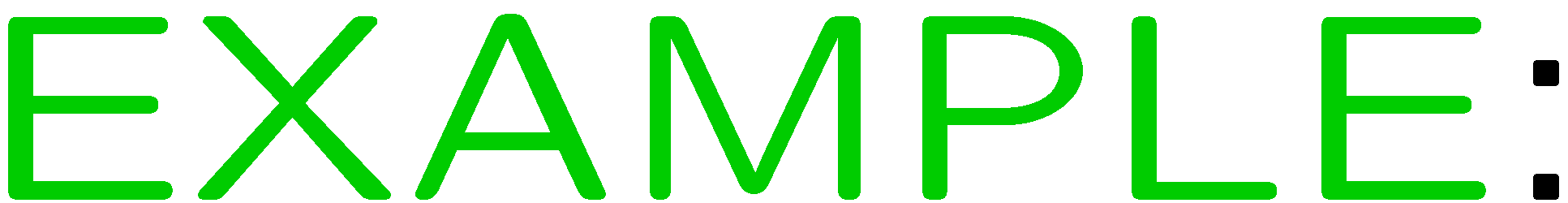 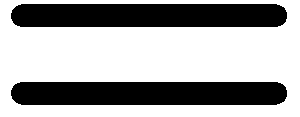 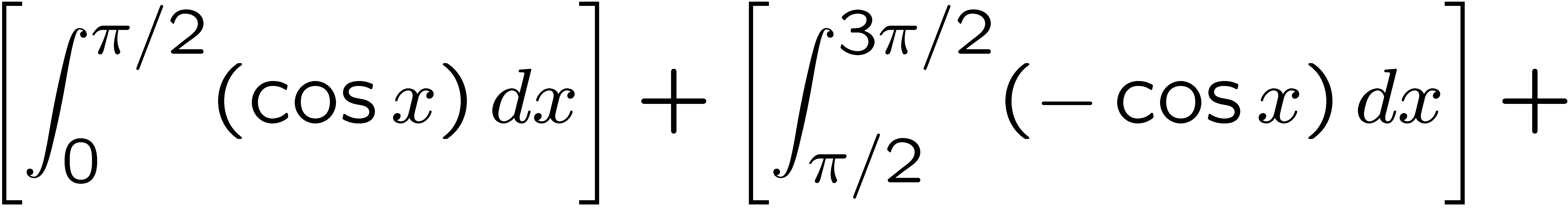 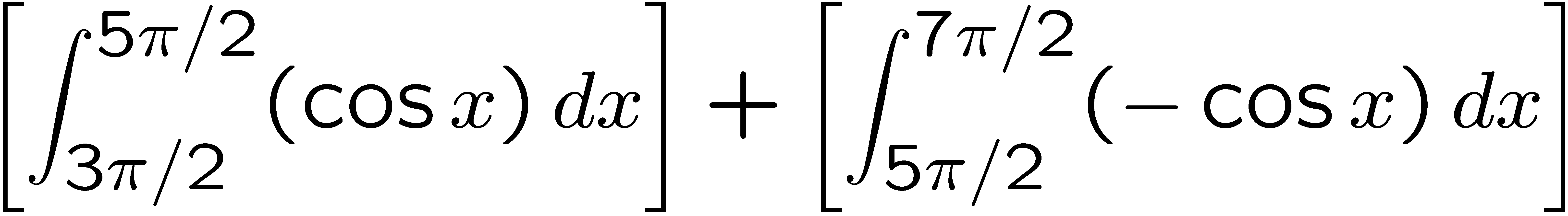 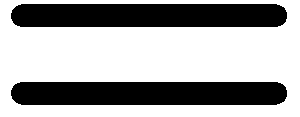 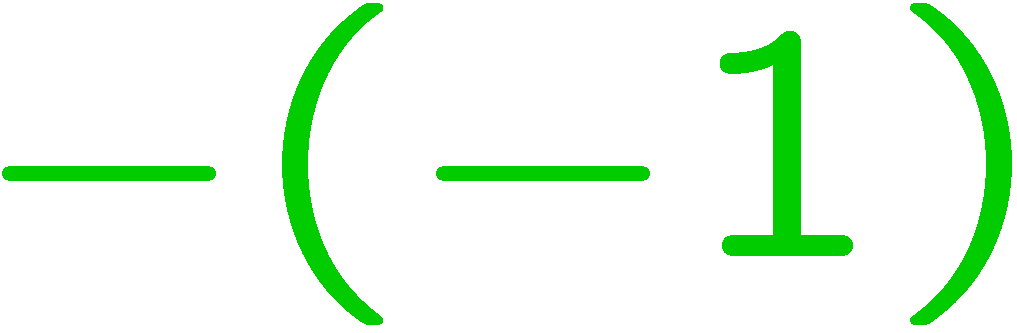 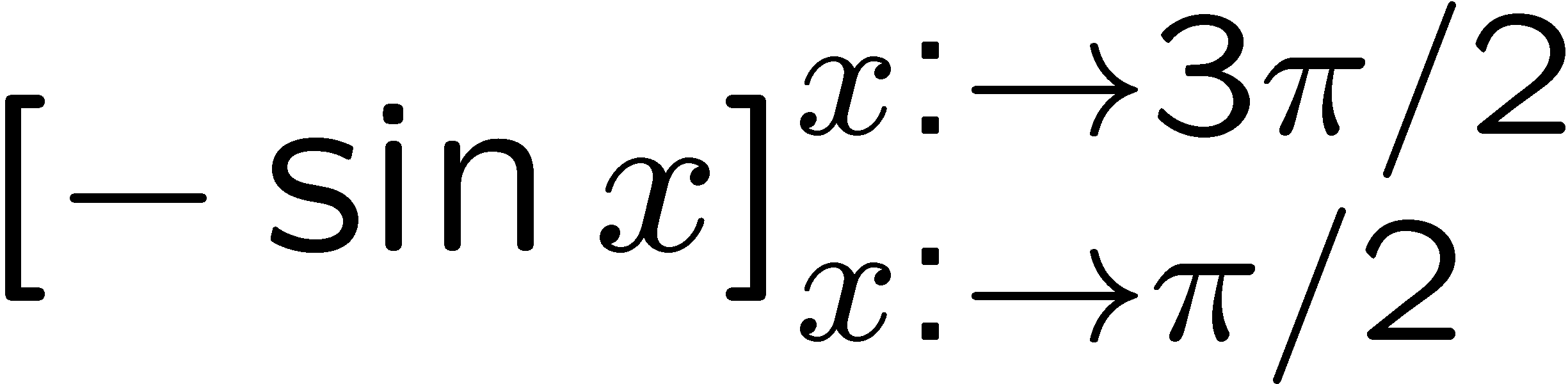 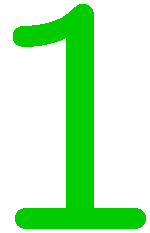 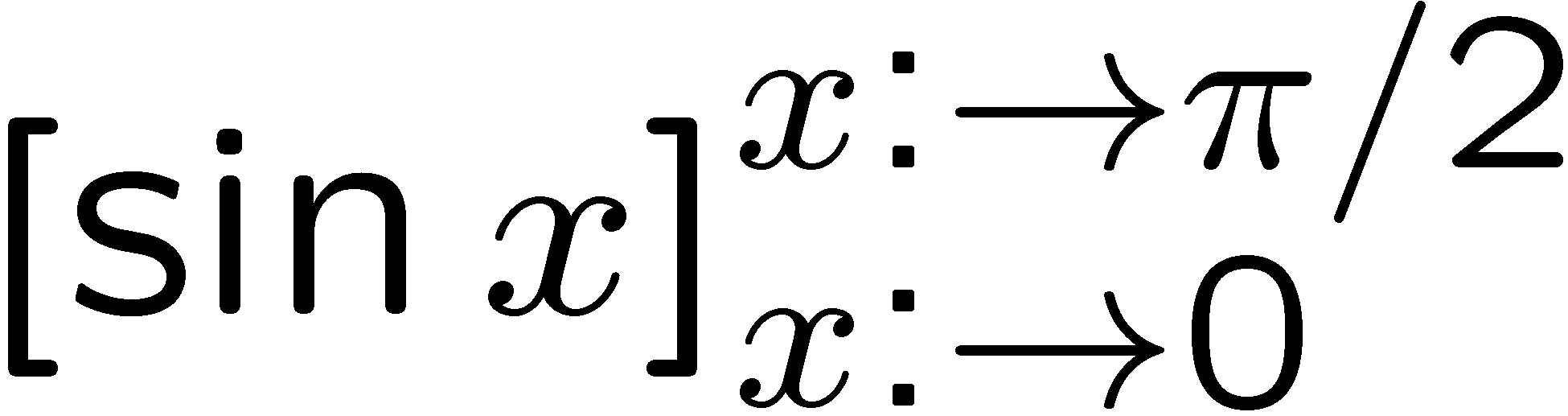 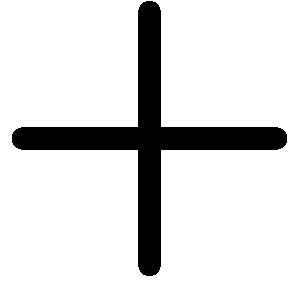 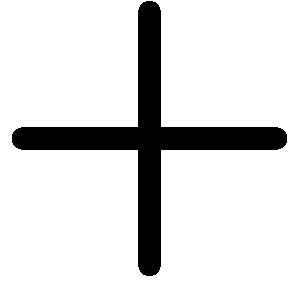 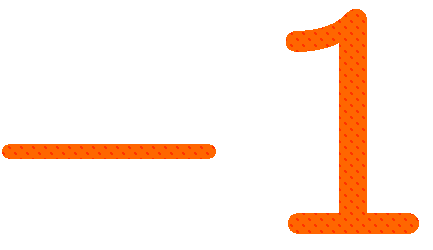 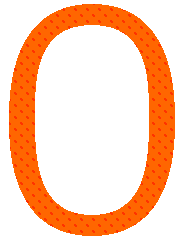 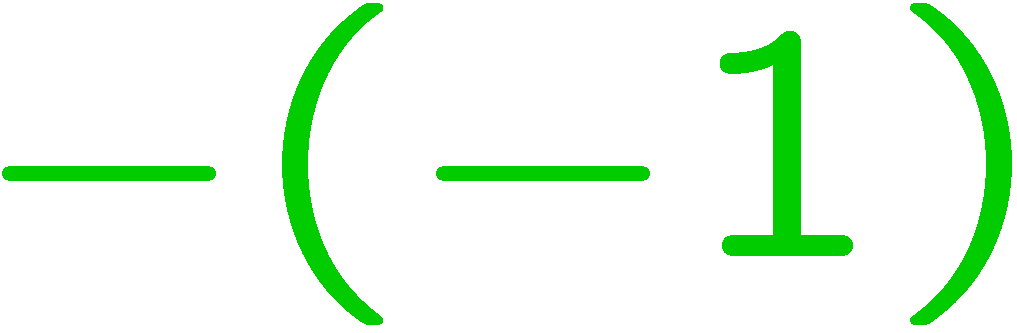 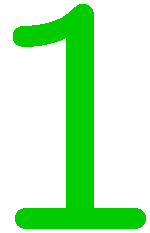 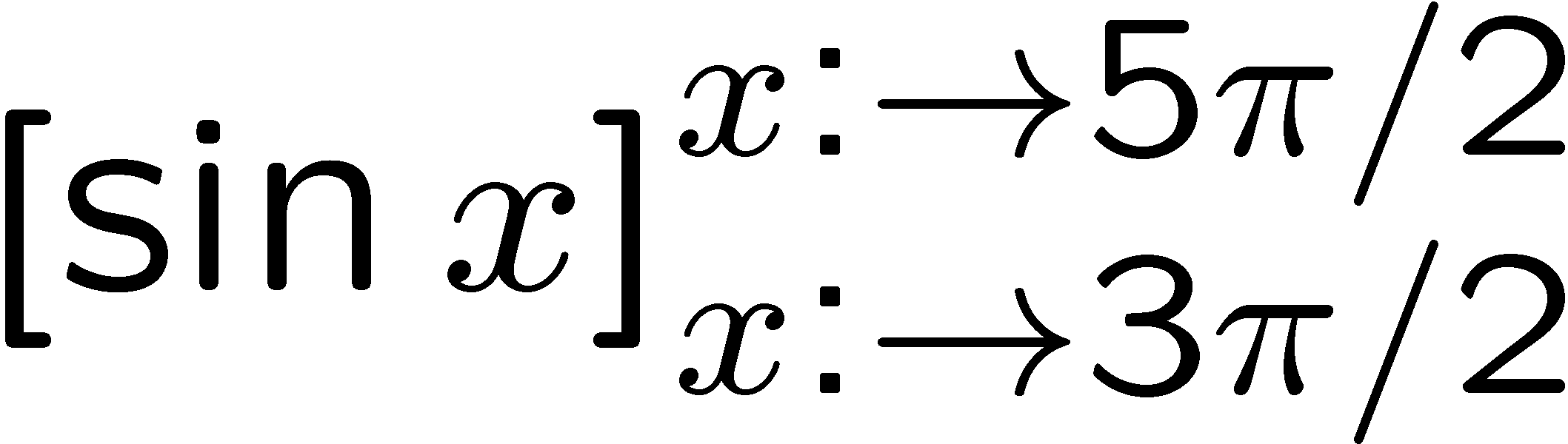 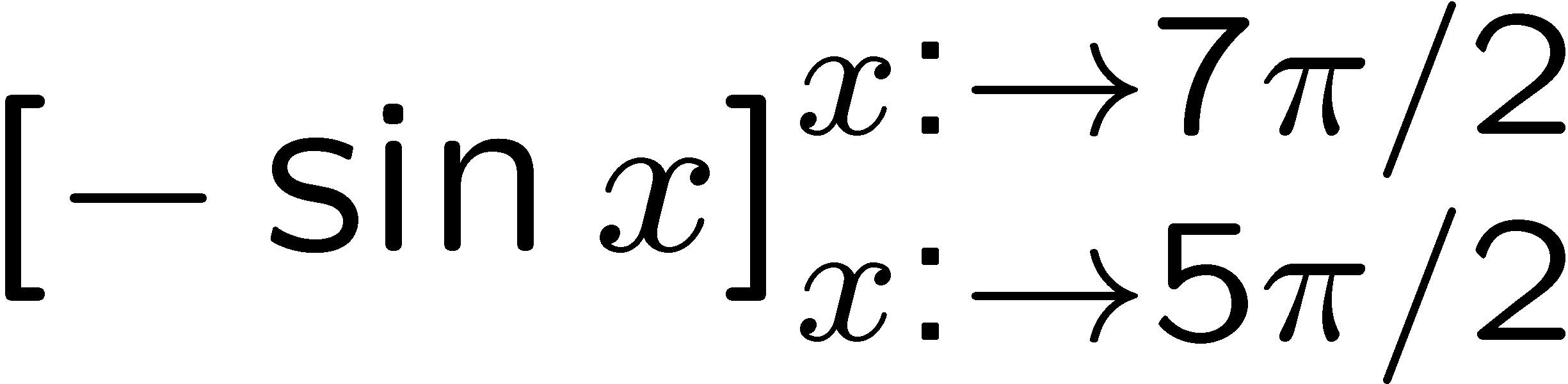 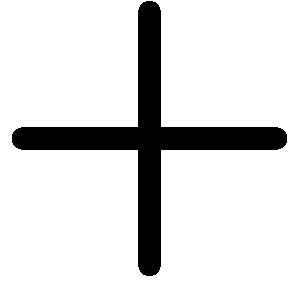 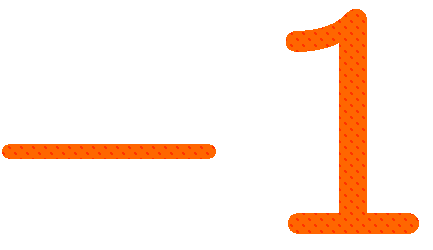 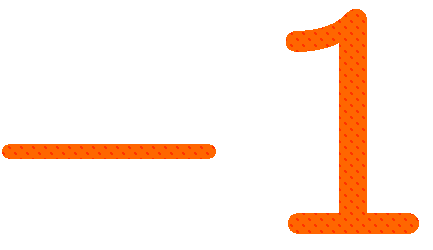 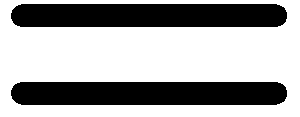 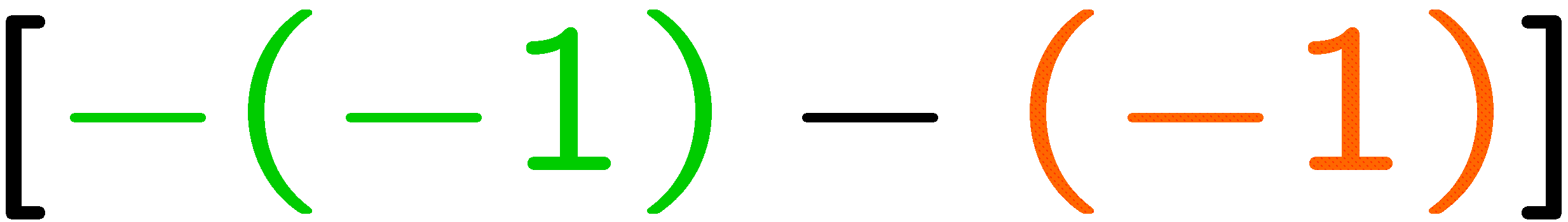 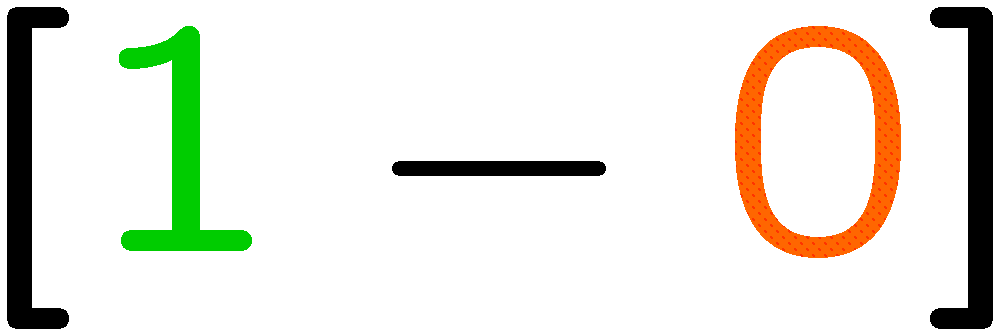 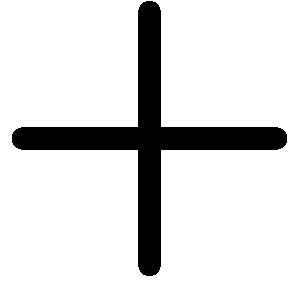 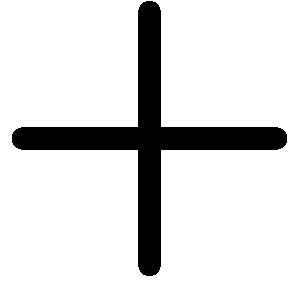 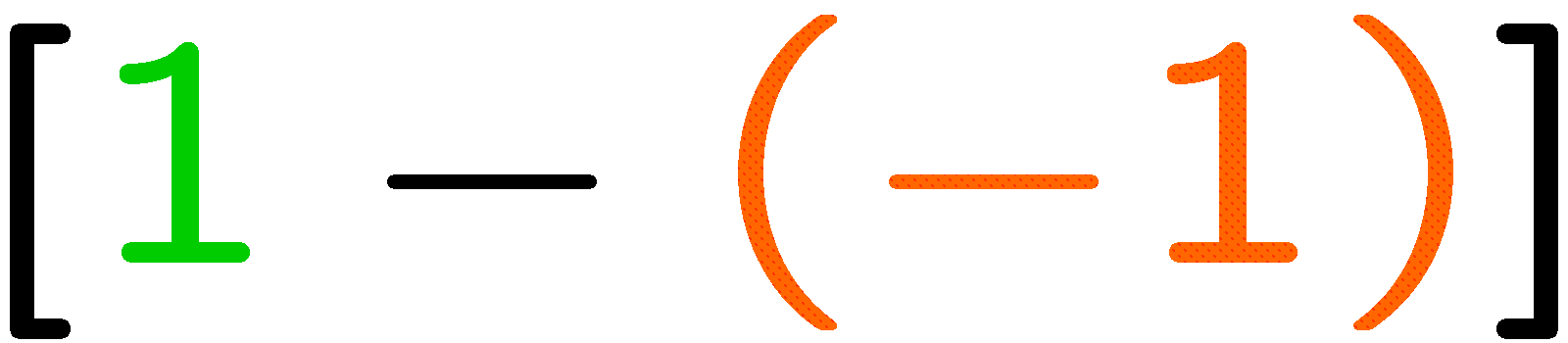 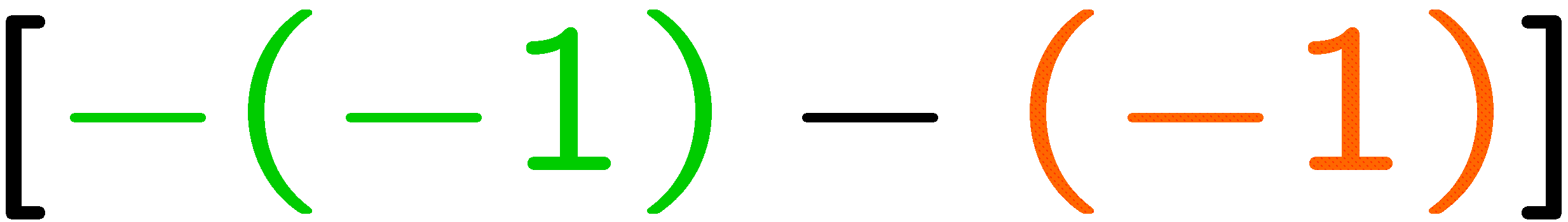 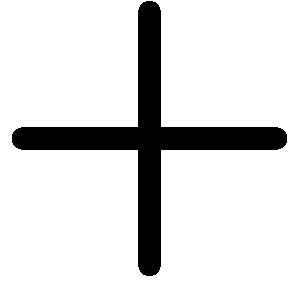 21
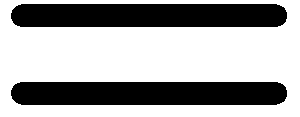 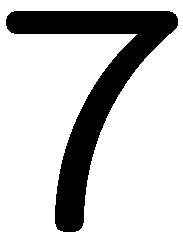 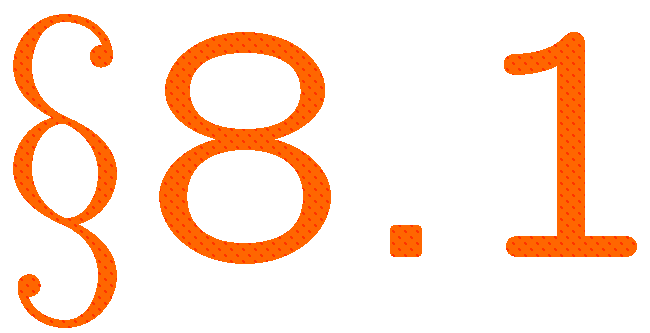 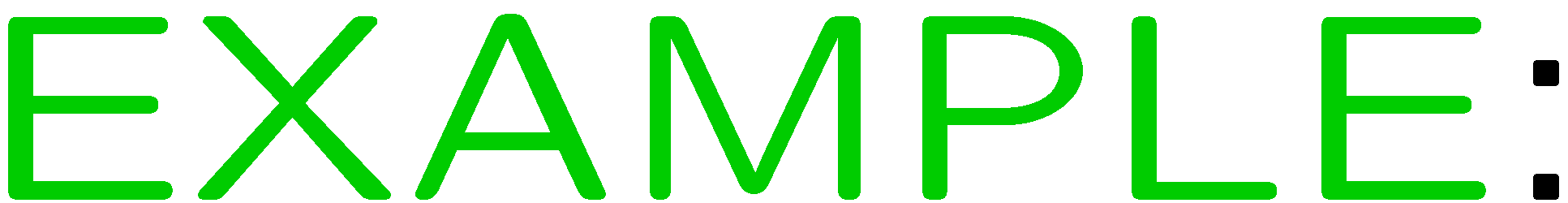 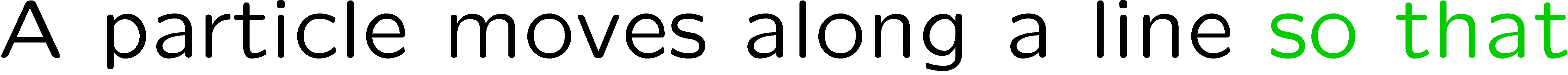 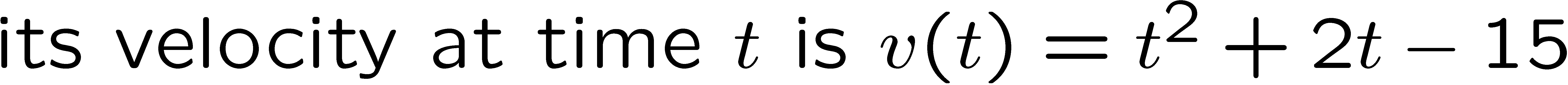 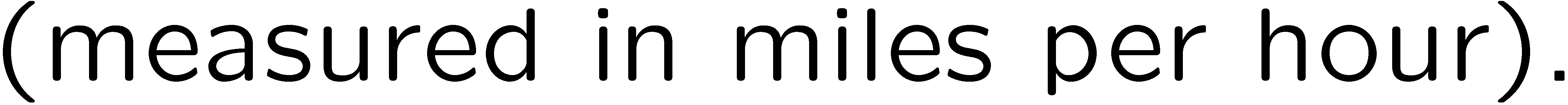 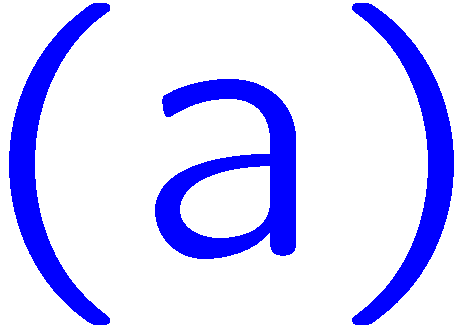 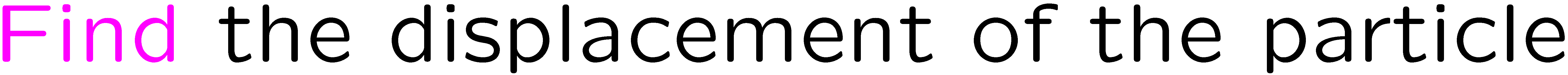 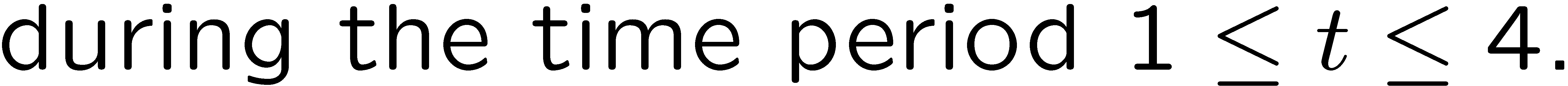 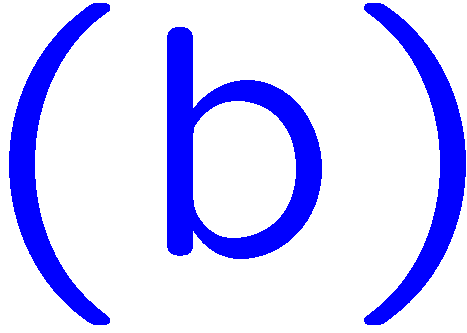 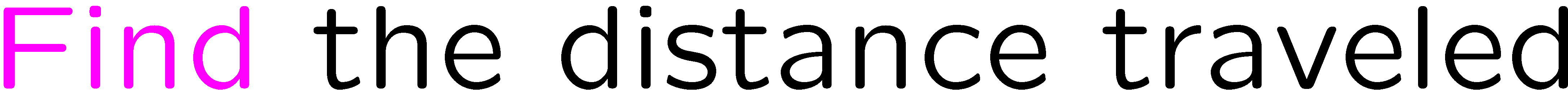 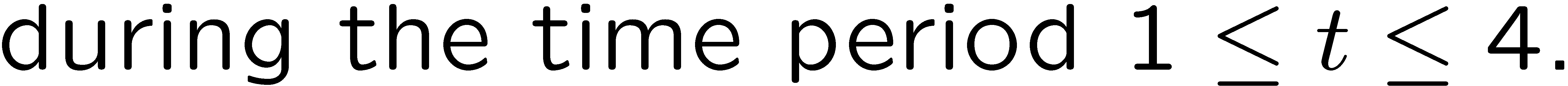 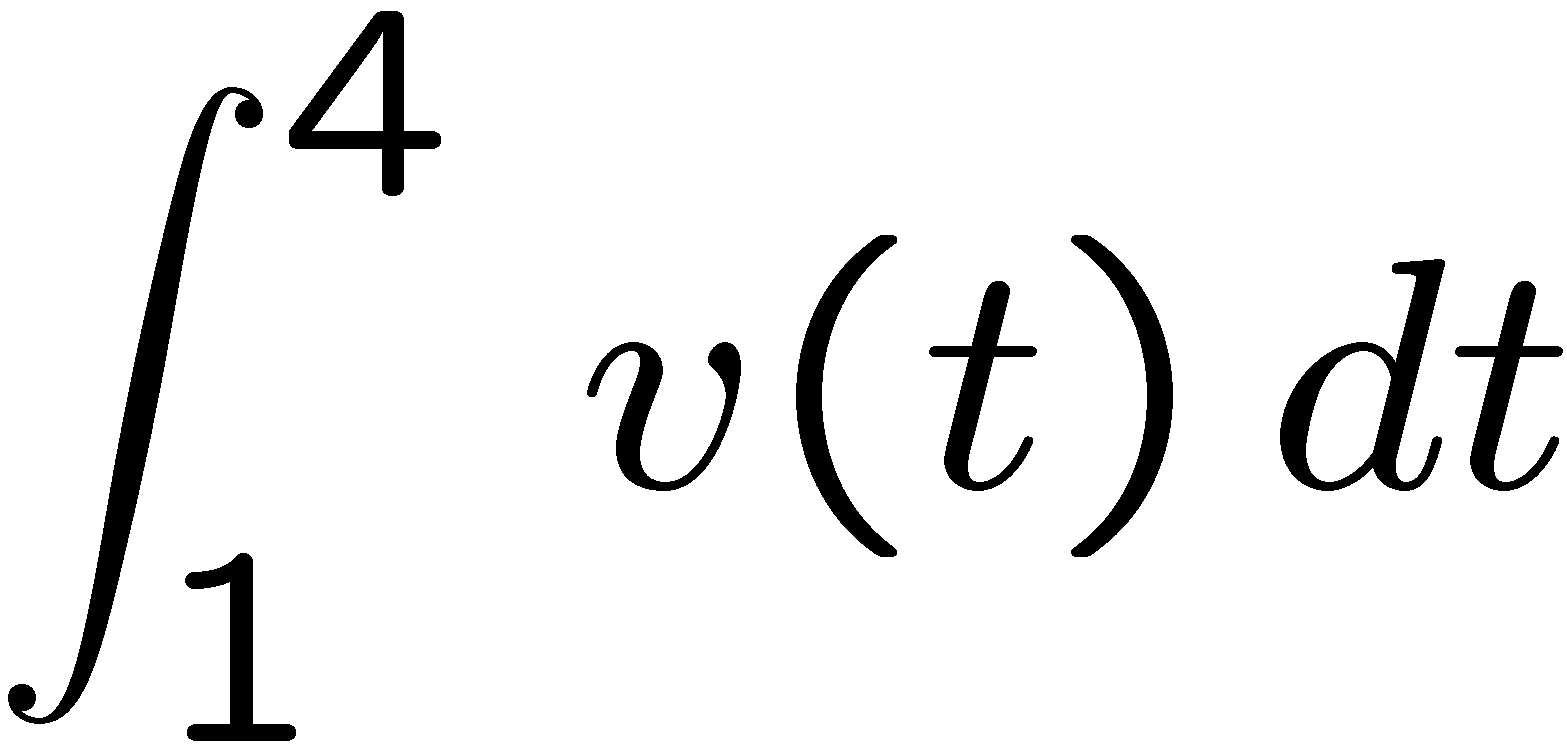 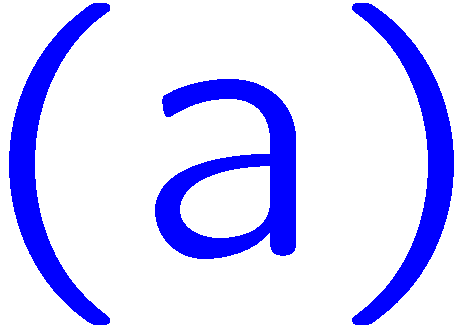 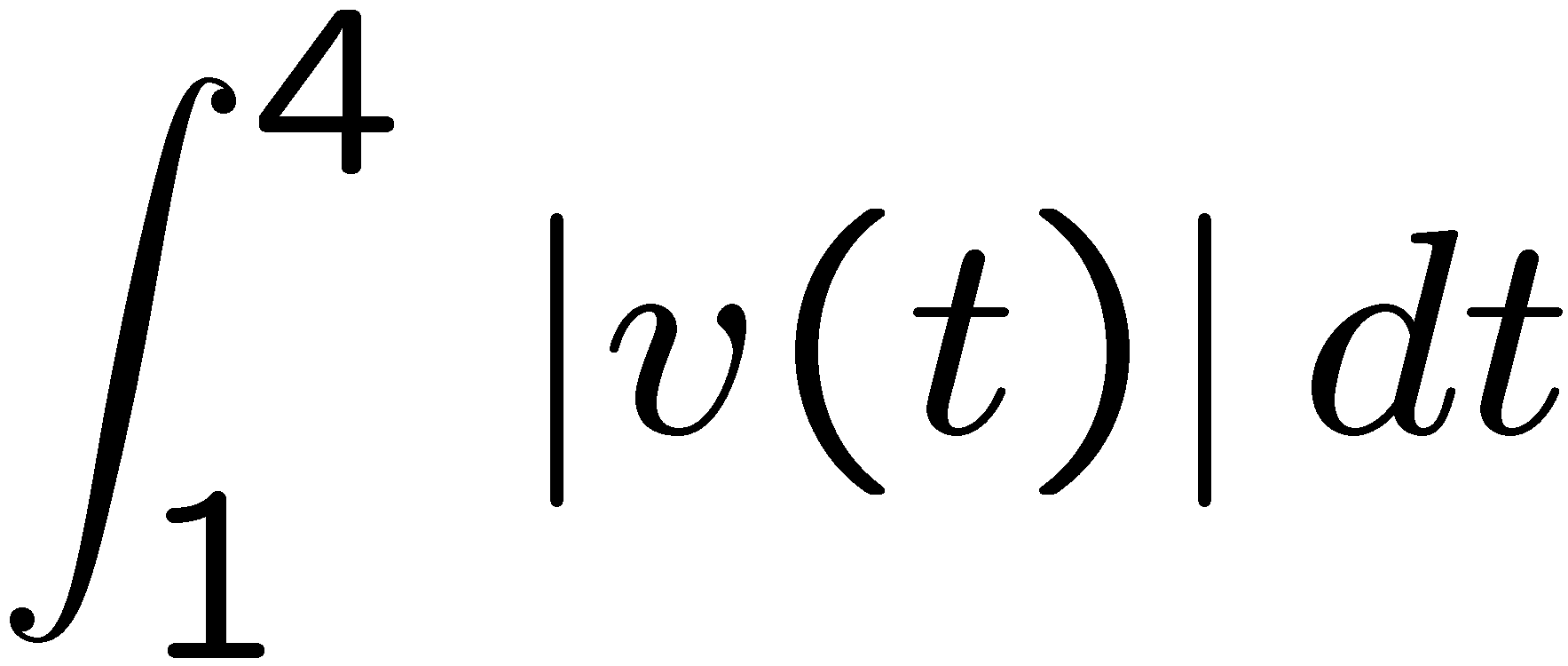 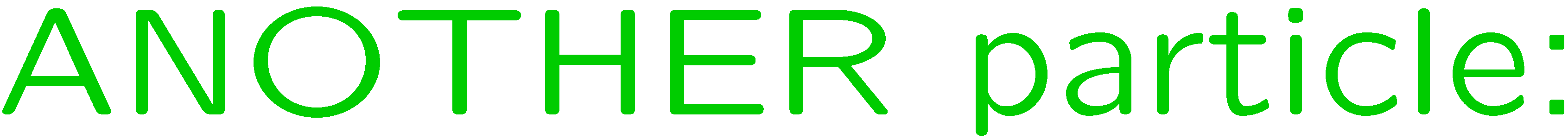 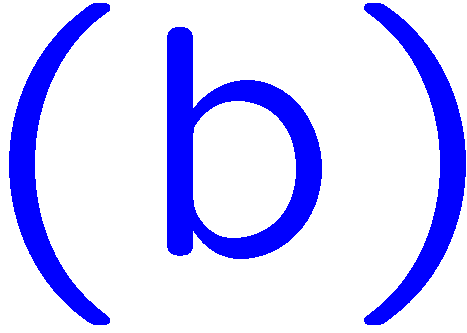 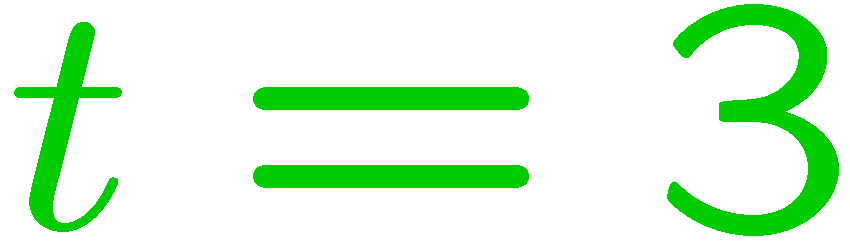 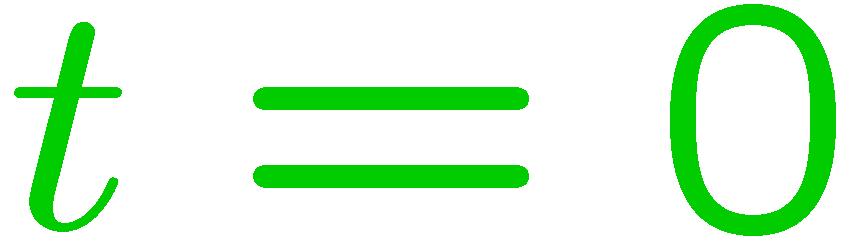 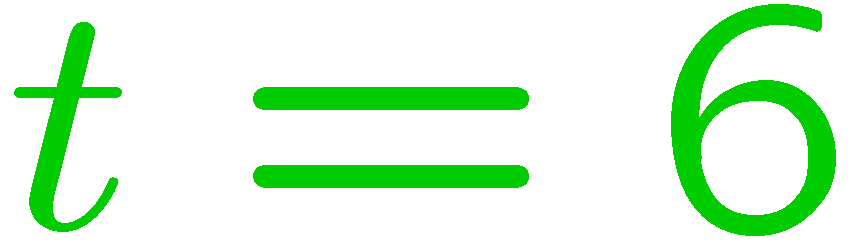 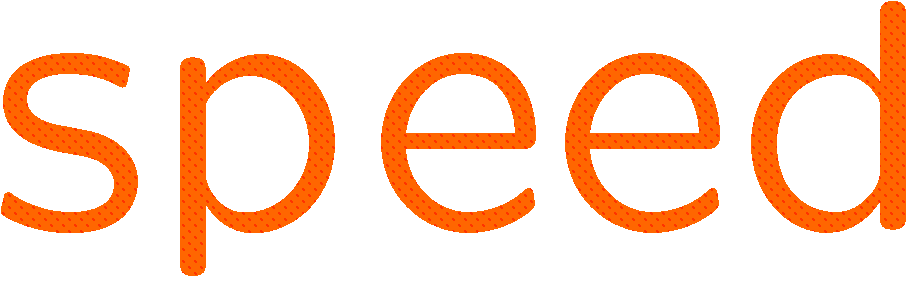 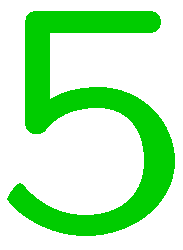 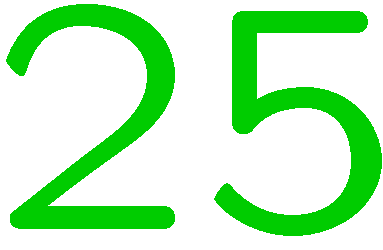 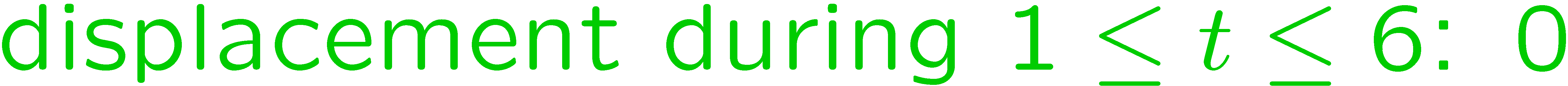 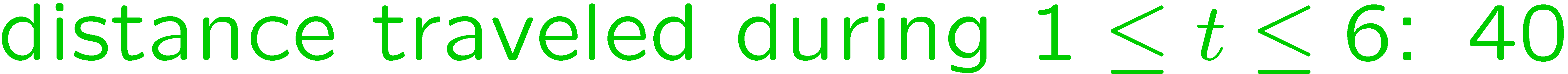 22
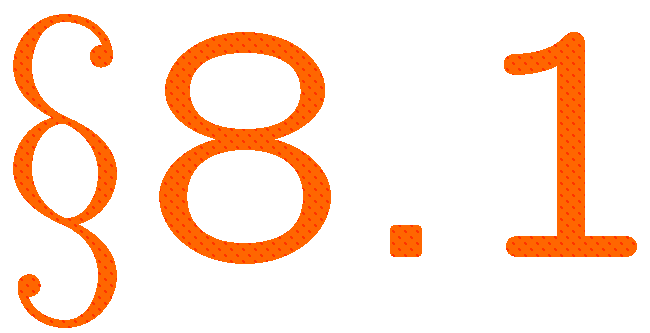 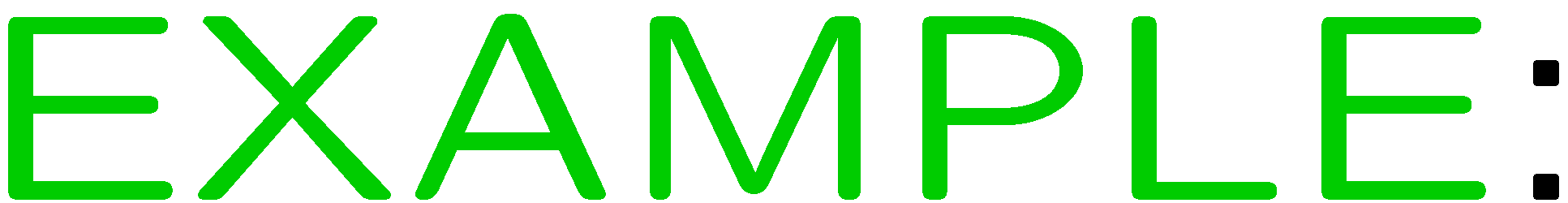 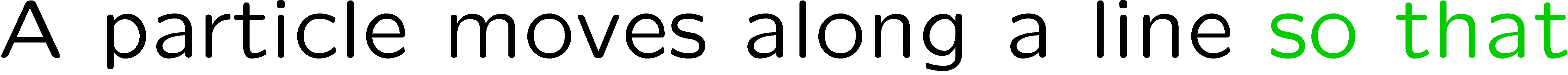 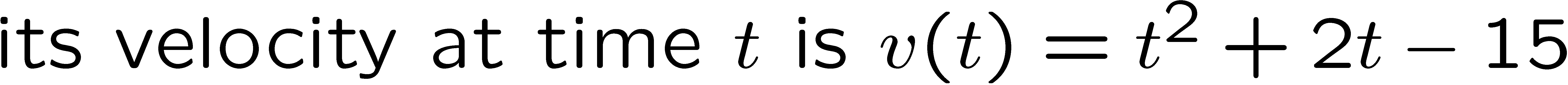 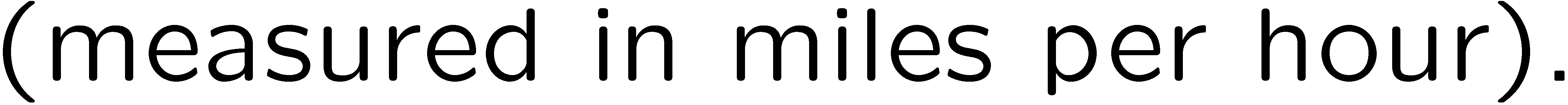 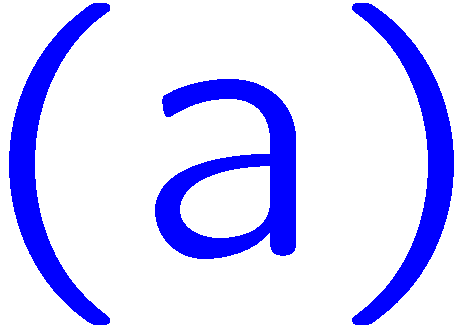 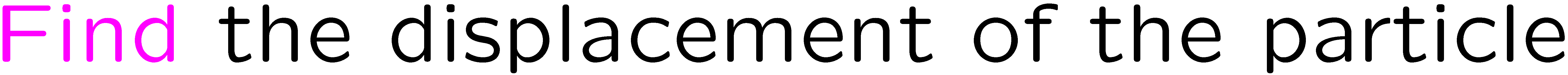 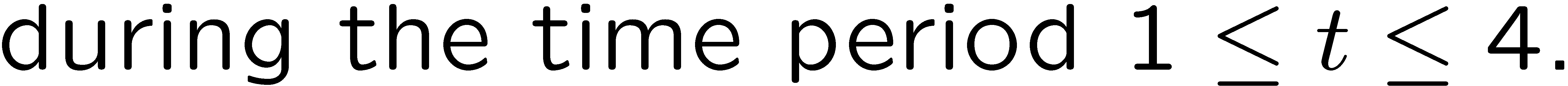 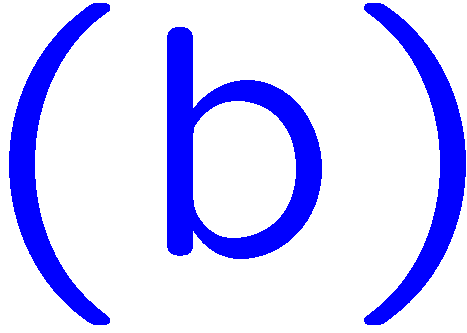 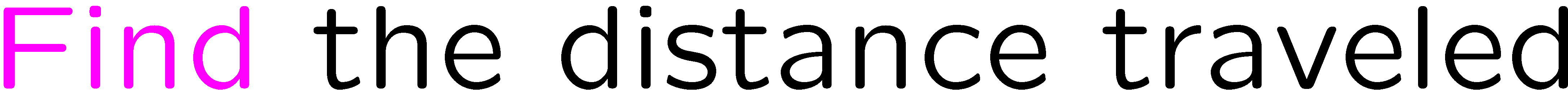 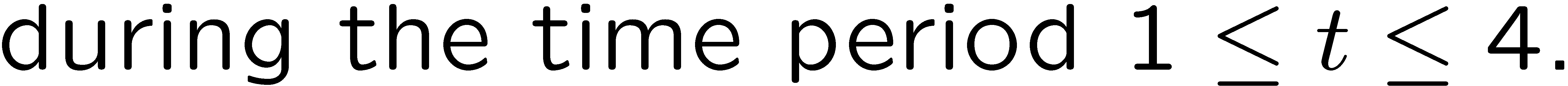 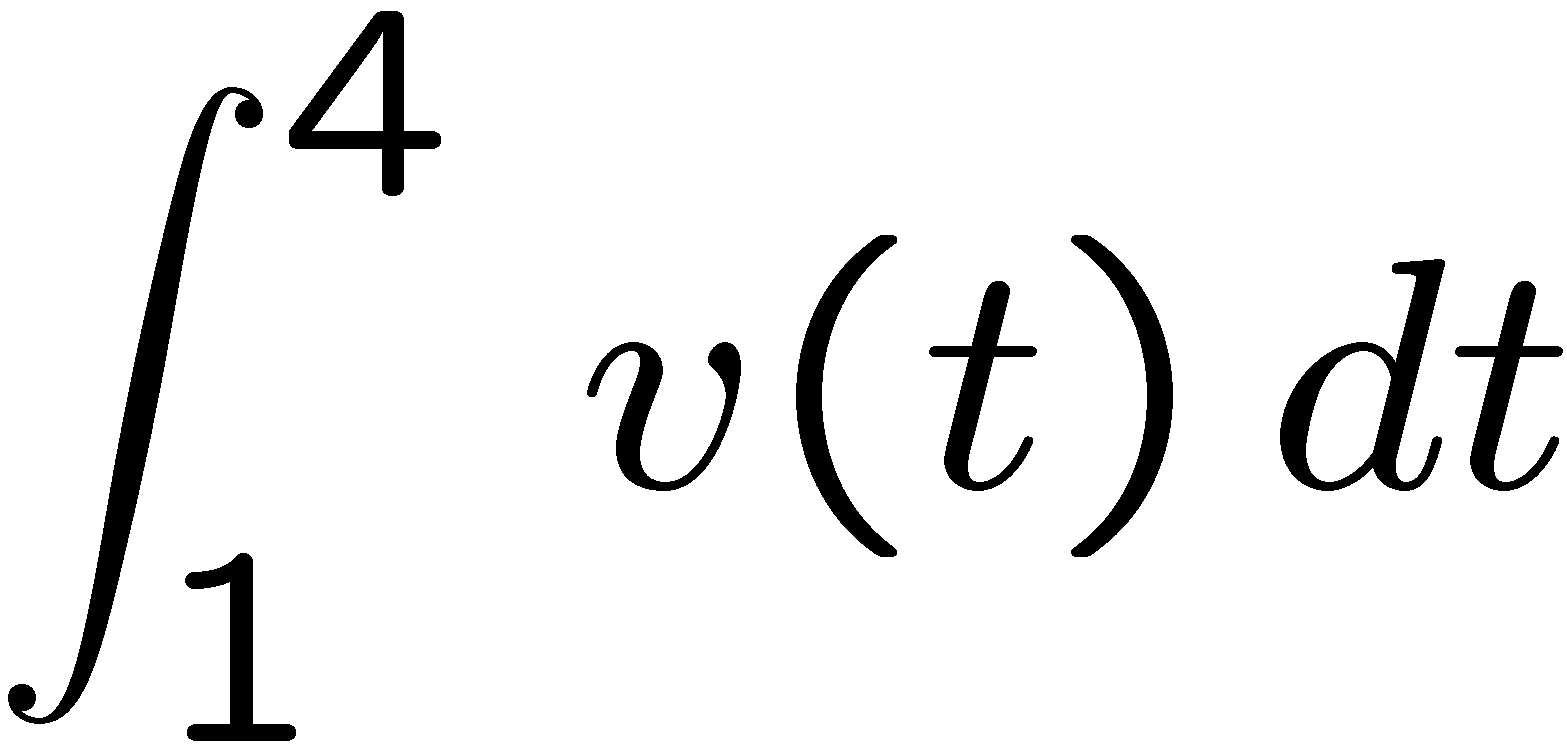 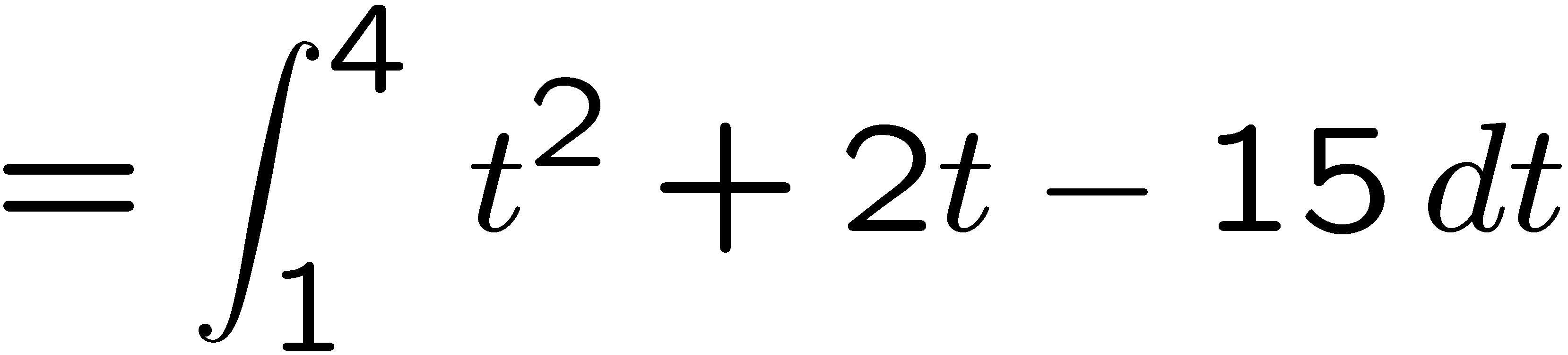 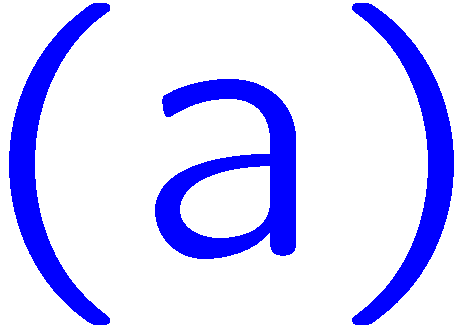 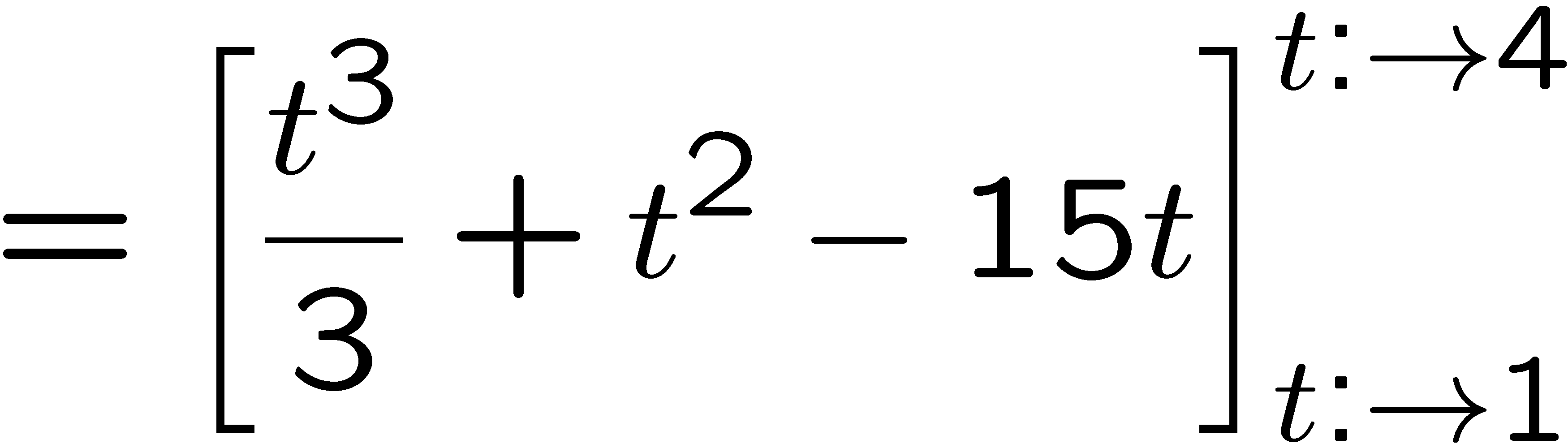 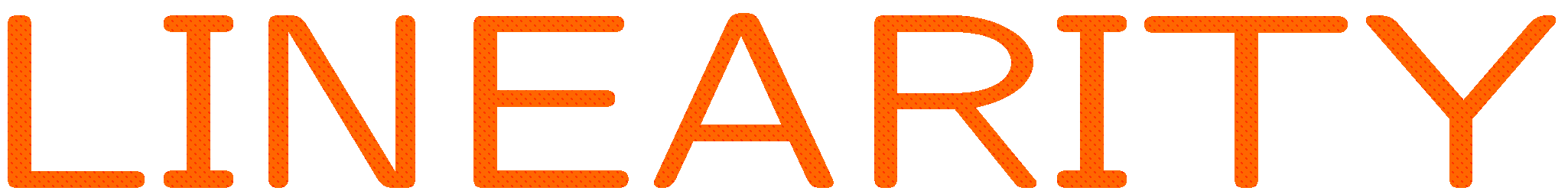 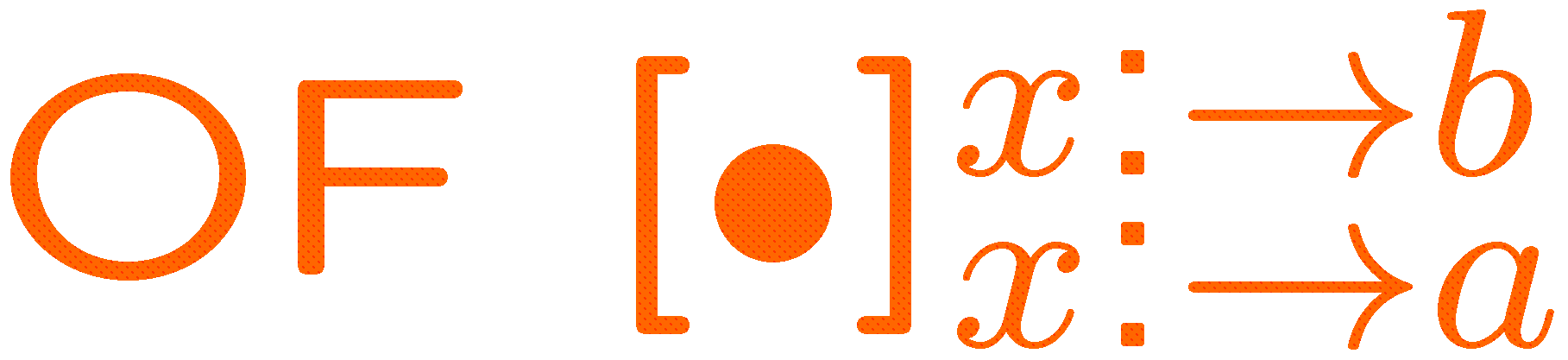 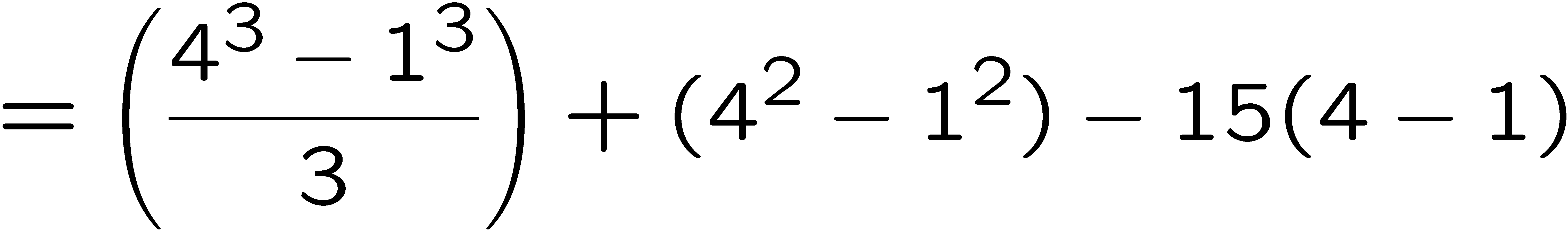 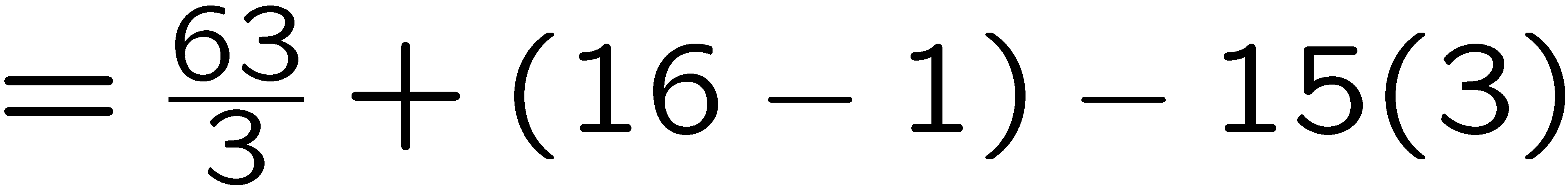 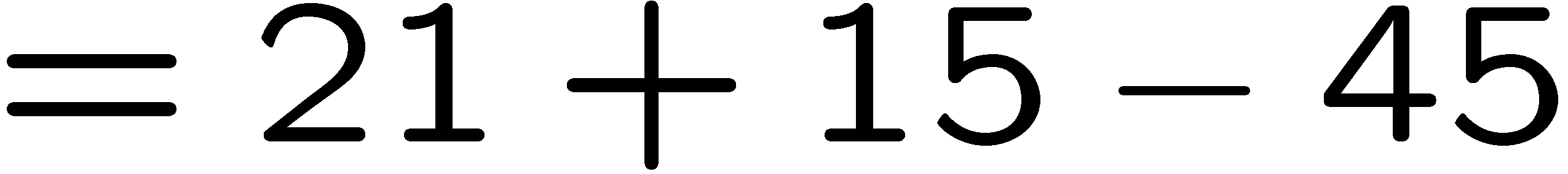 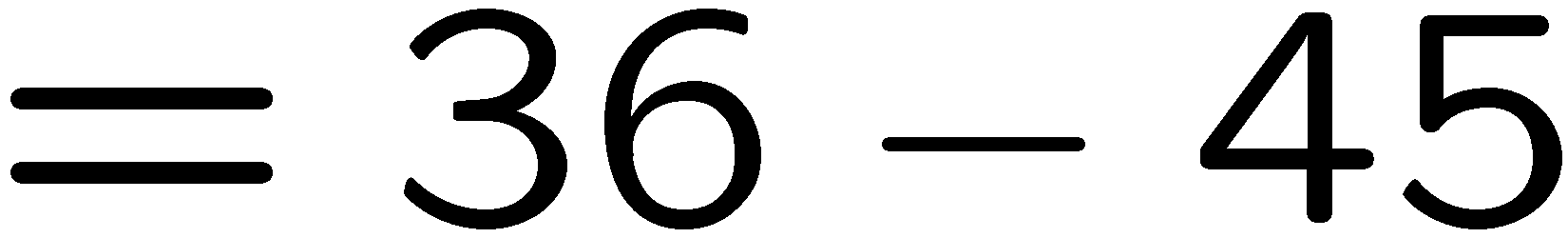 23
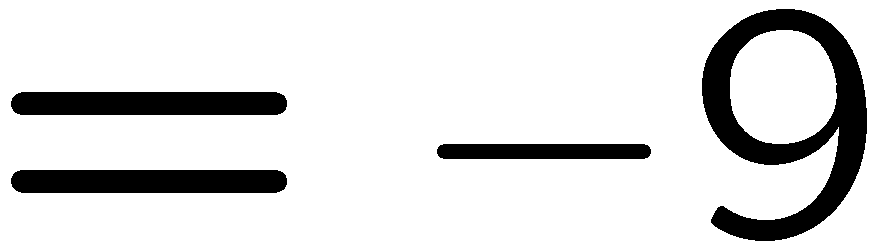 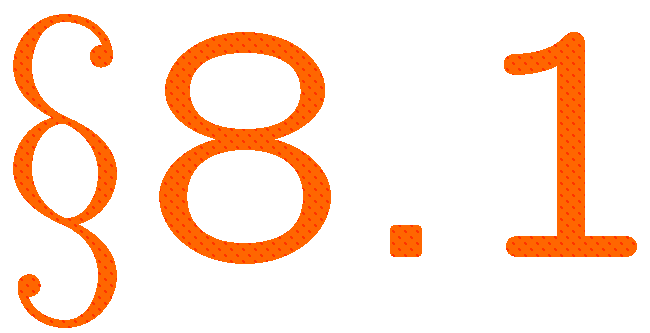 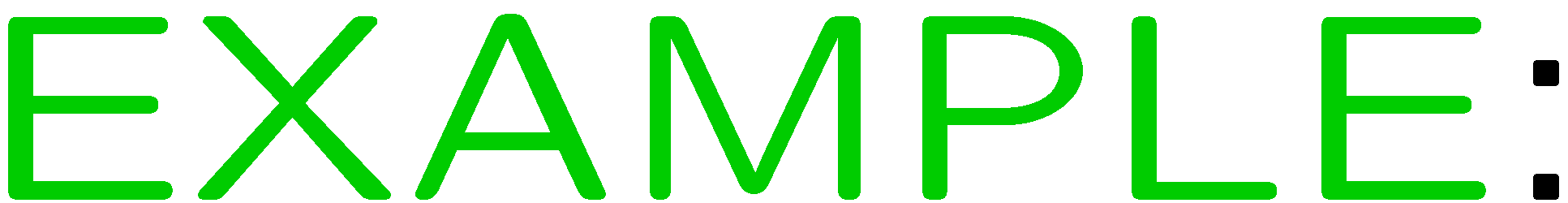 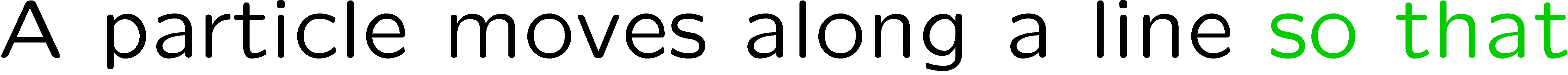 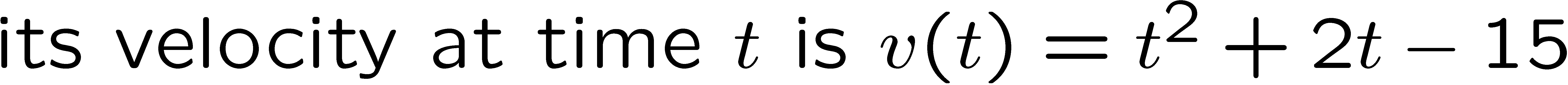 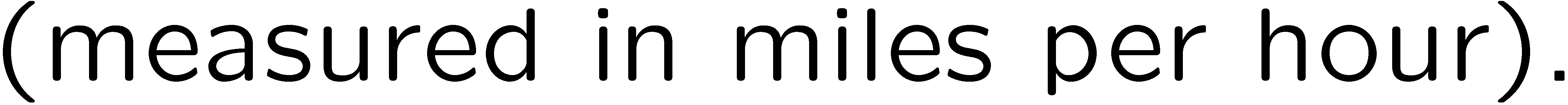 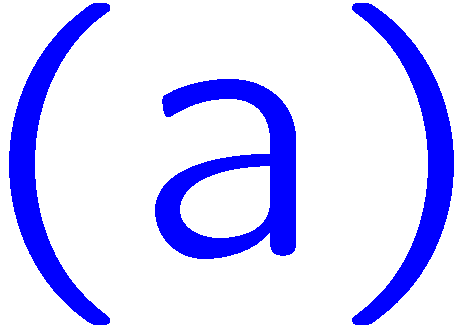 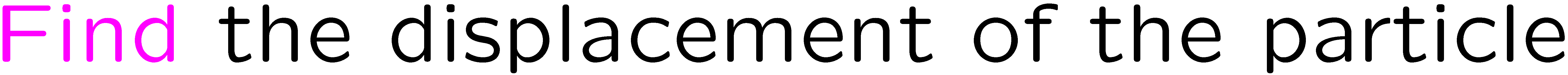 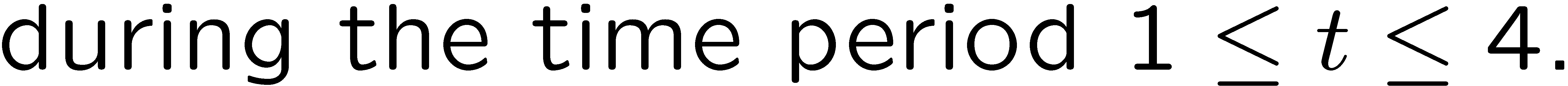 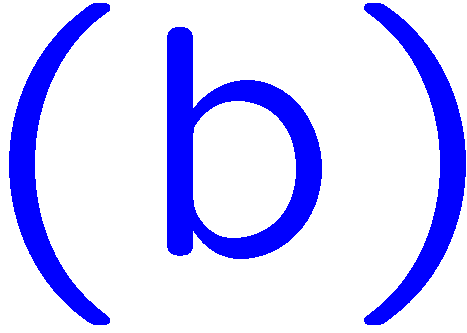 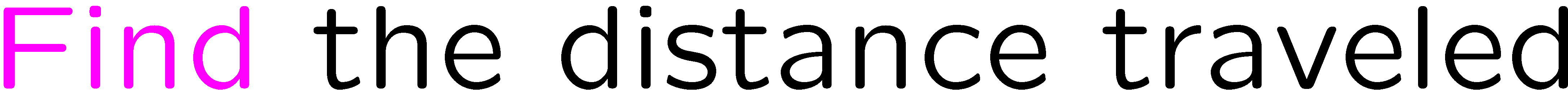 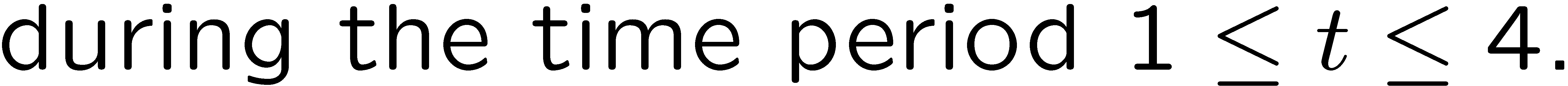 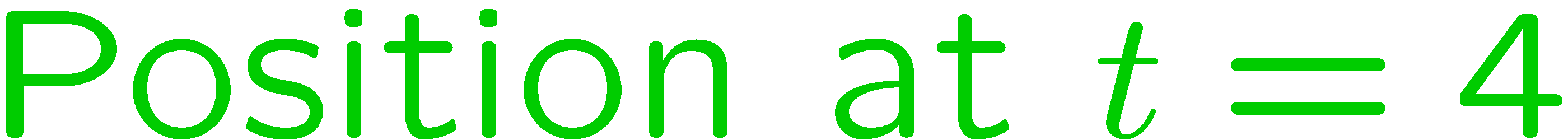 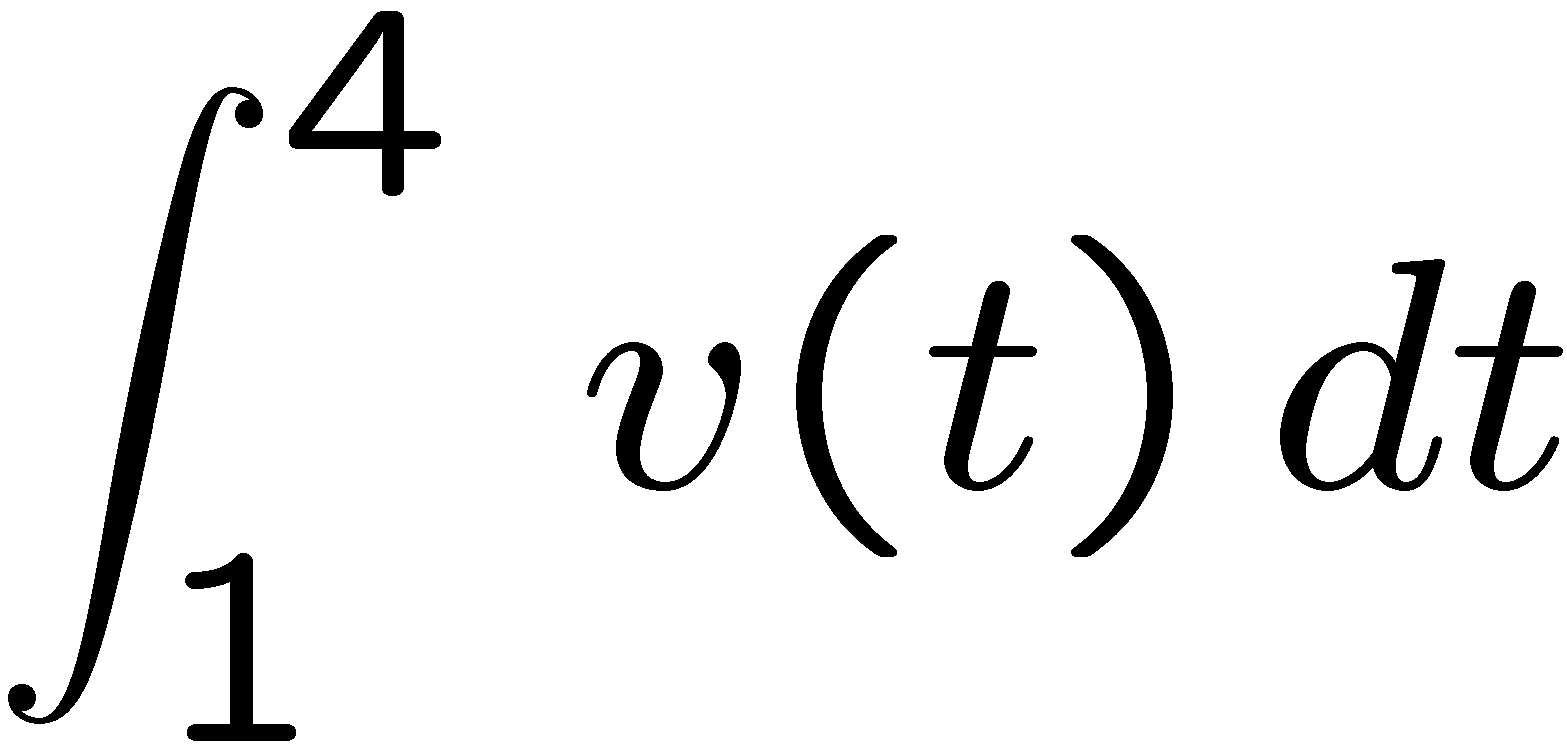 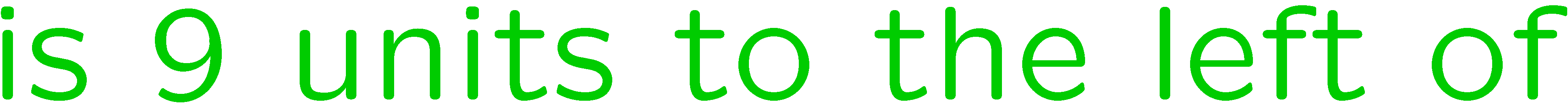 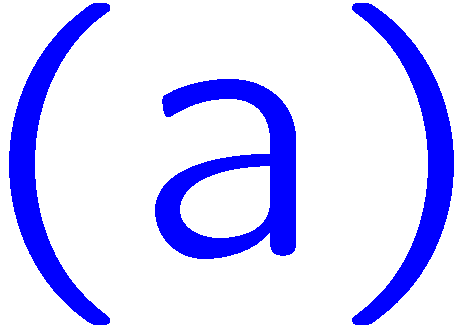 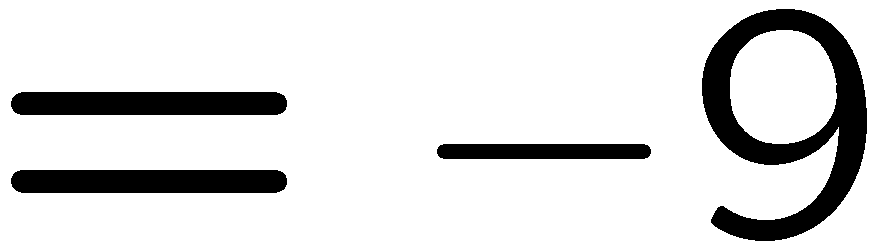 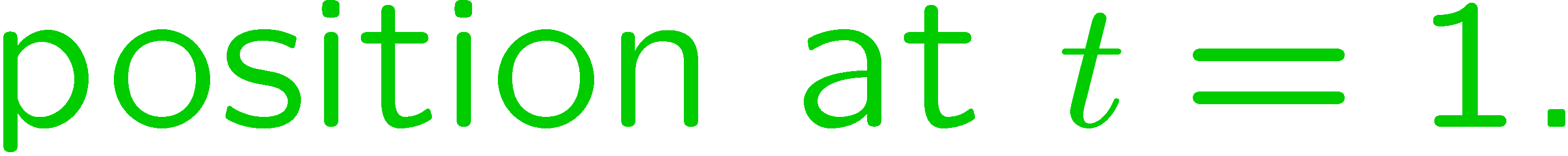 24
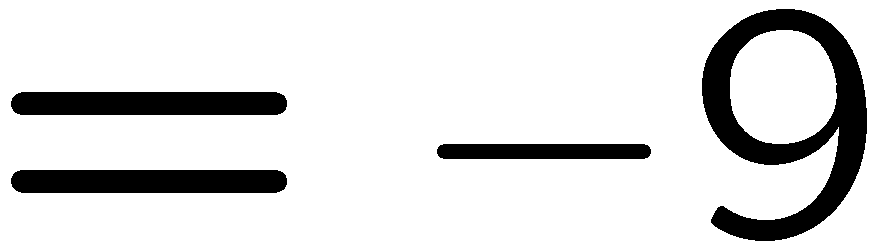 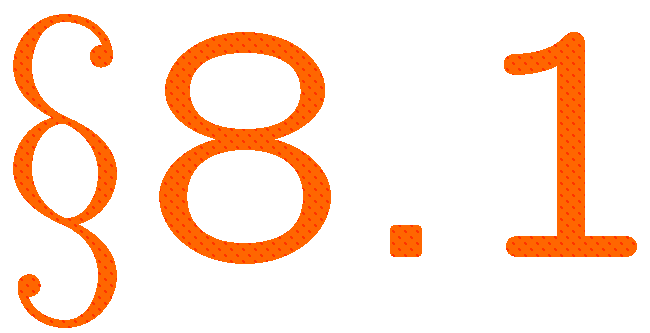 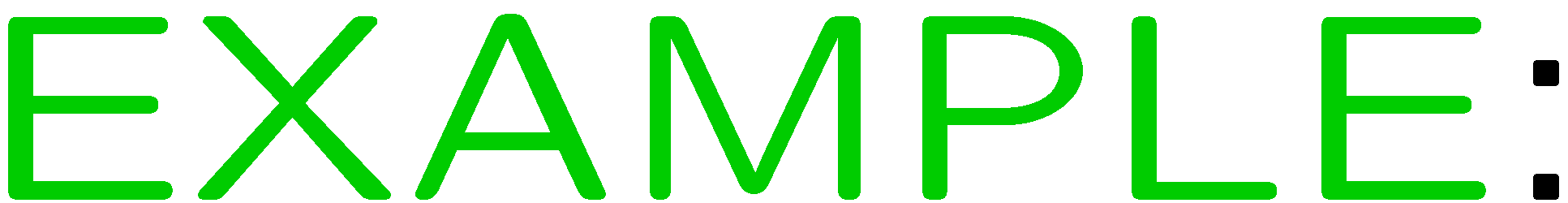 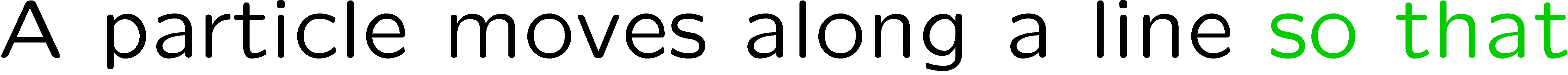 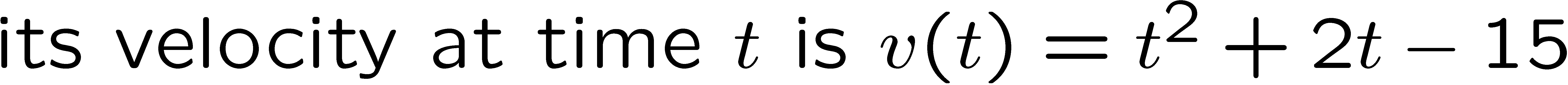 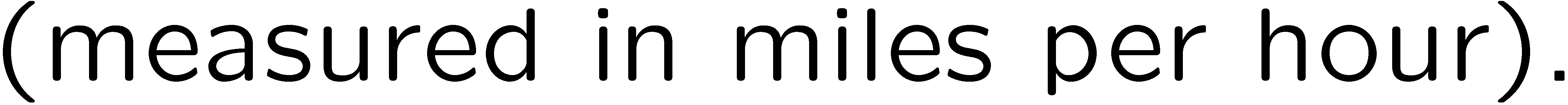 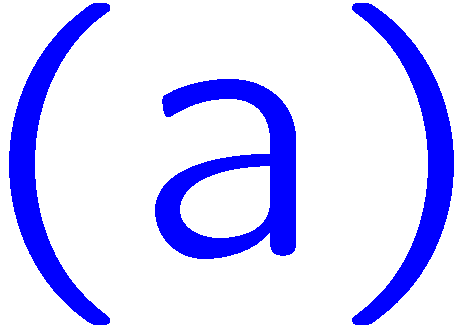 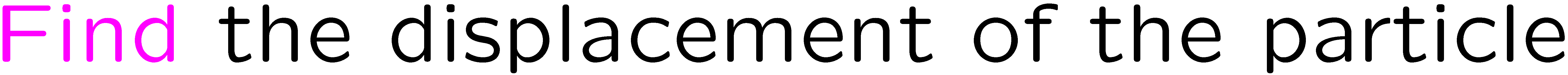 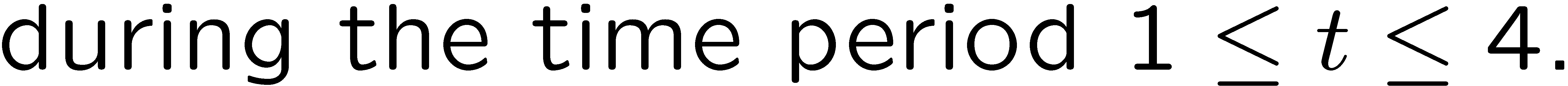 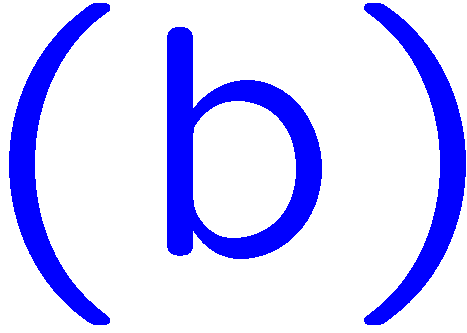 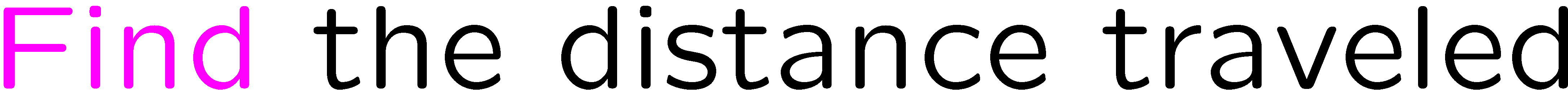 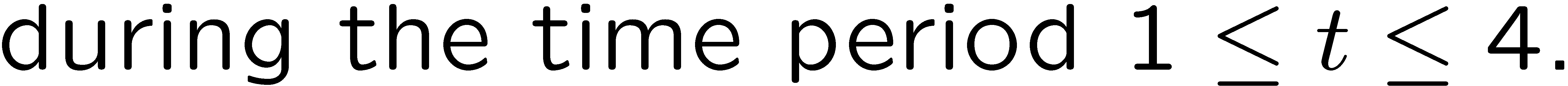 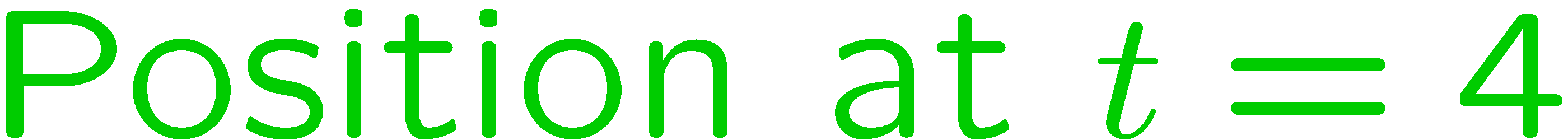 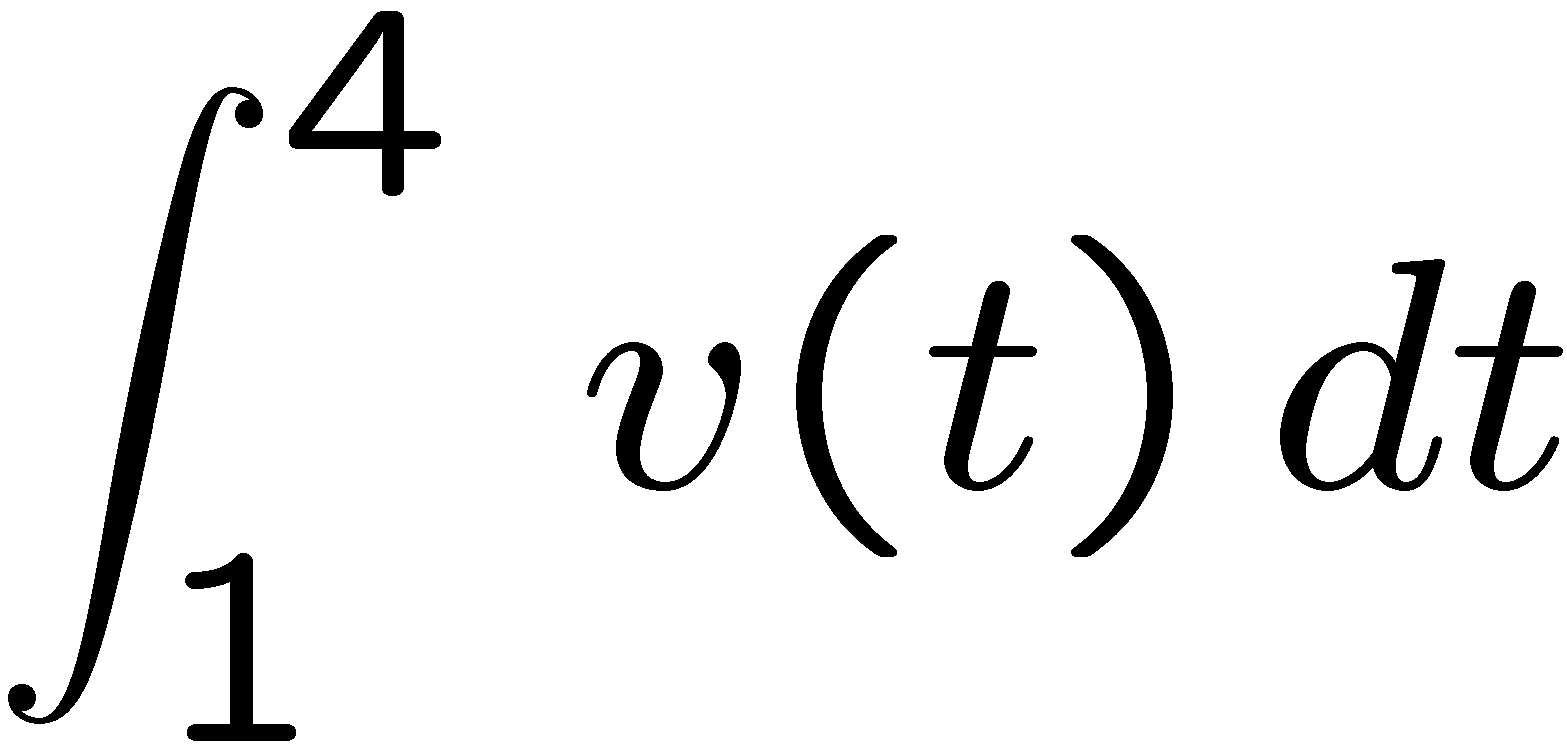 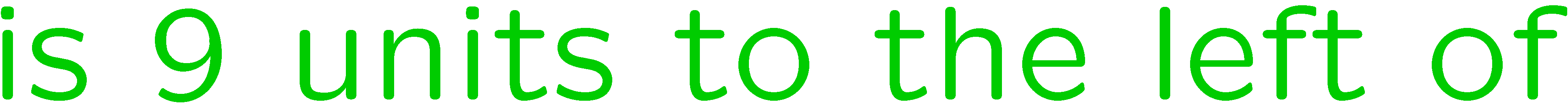 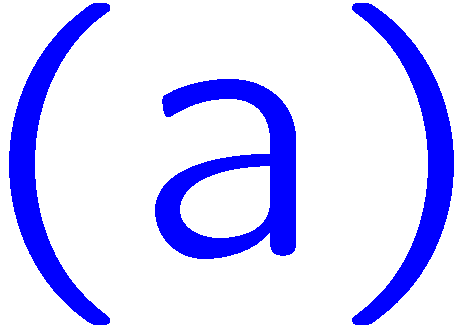 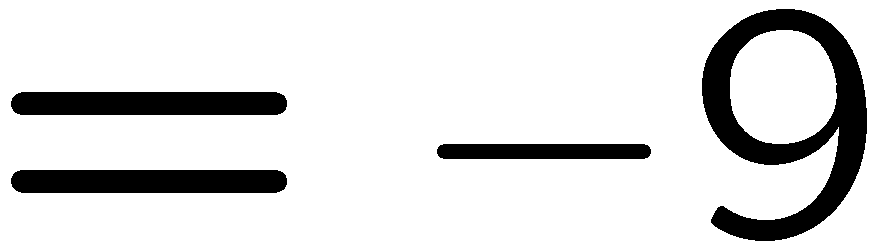 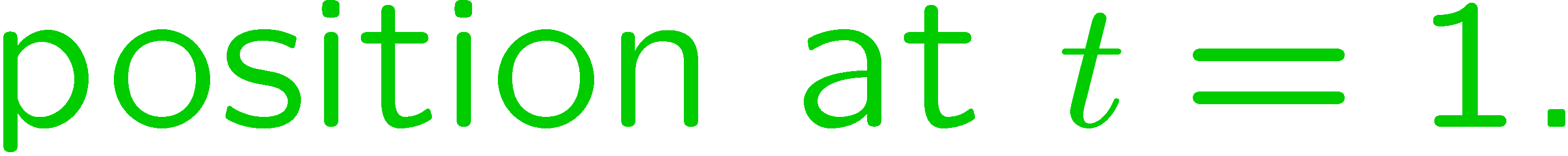 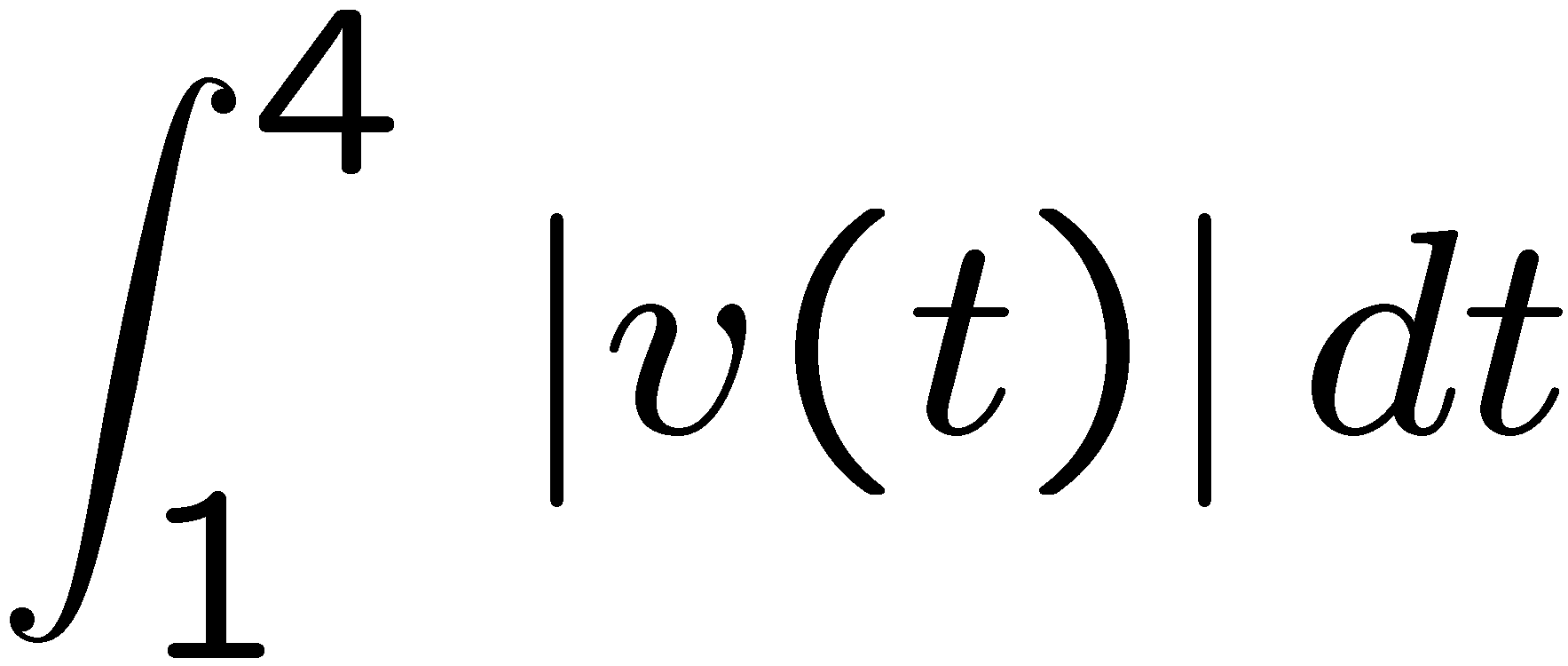 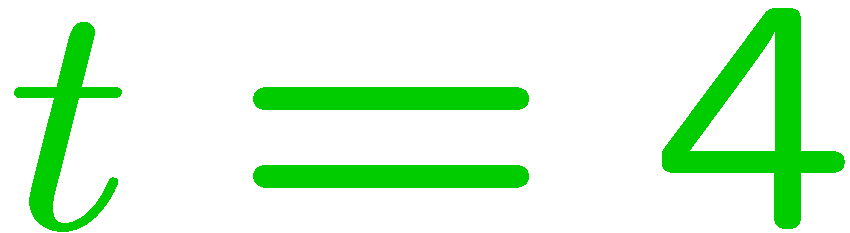 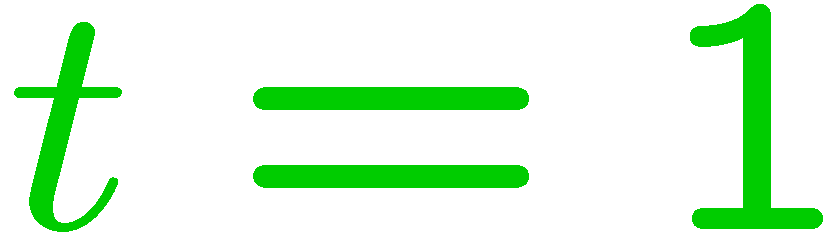 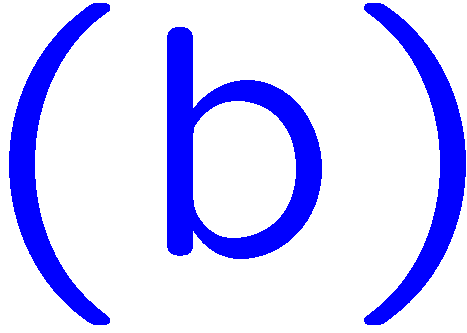 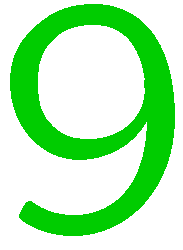 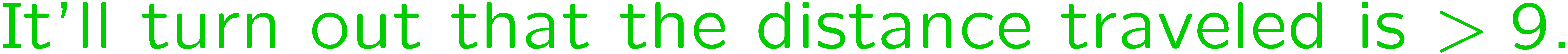 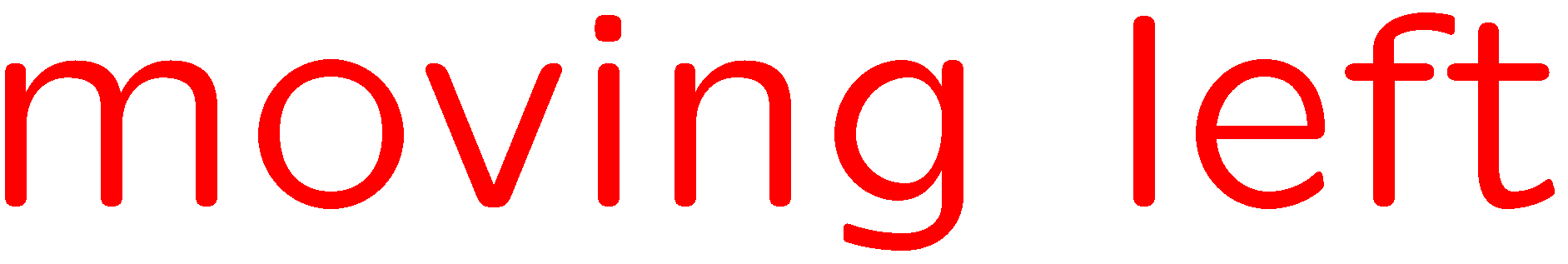 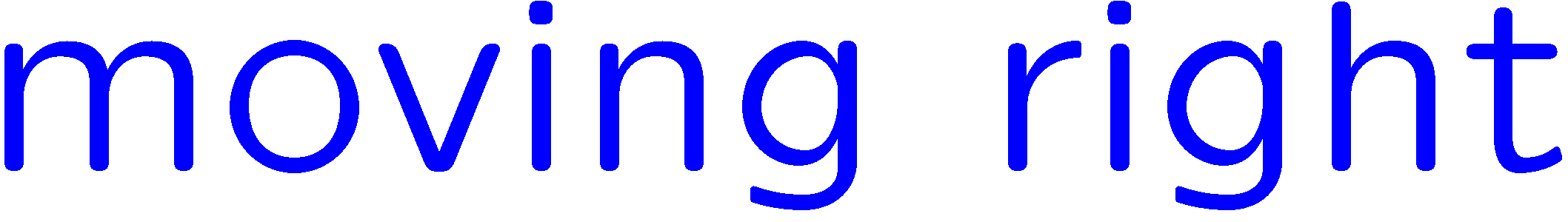 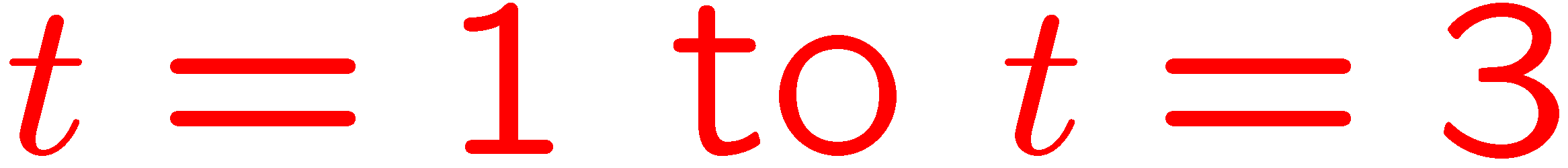 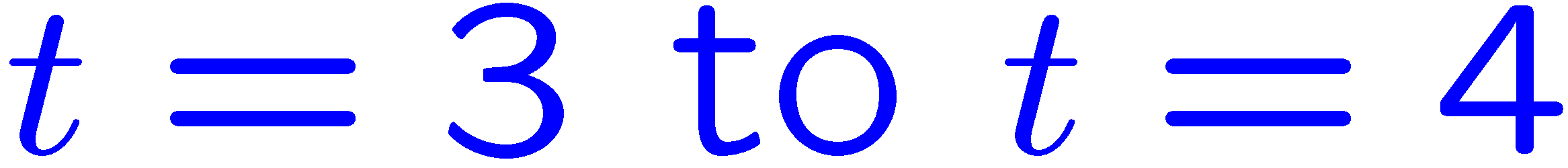 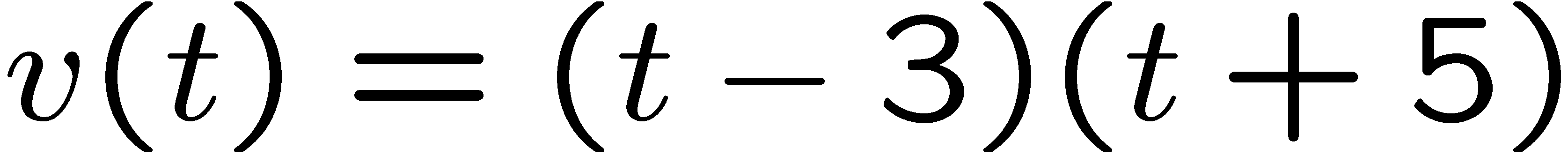 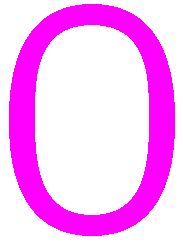 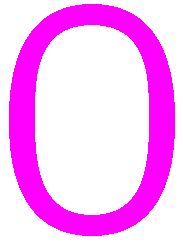 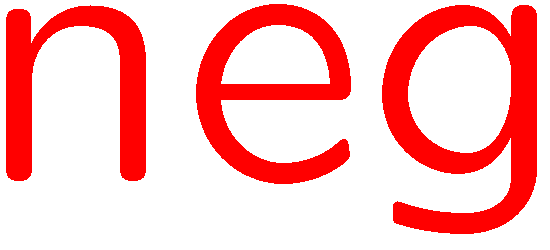 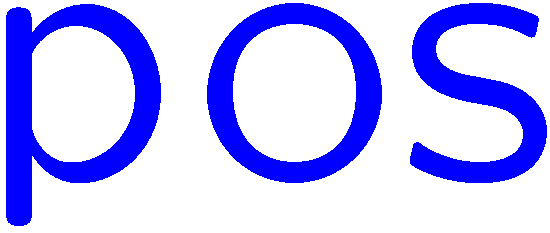 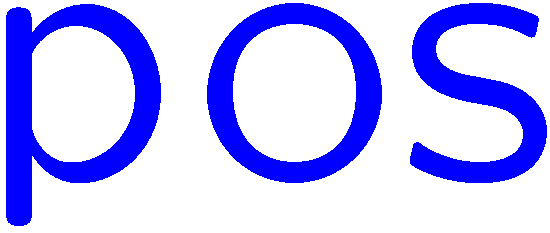 25
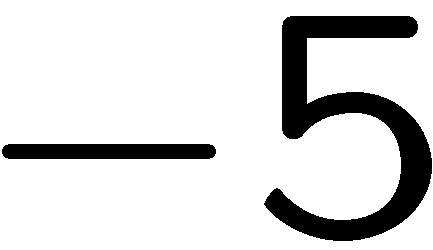 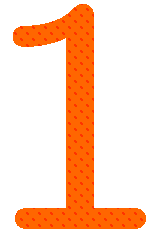 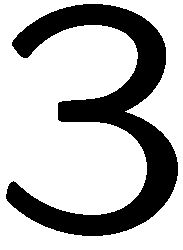 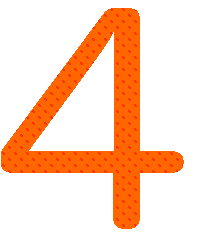 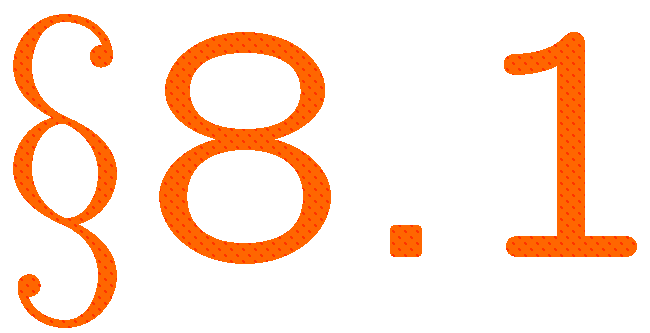 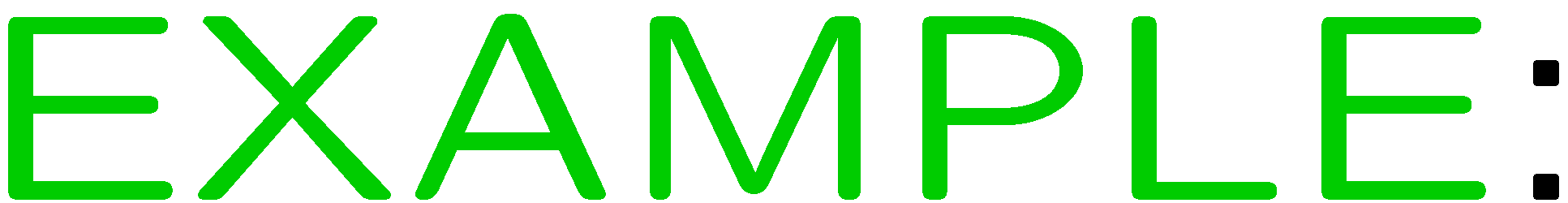 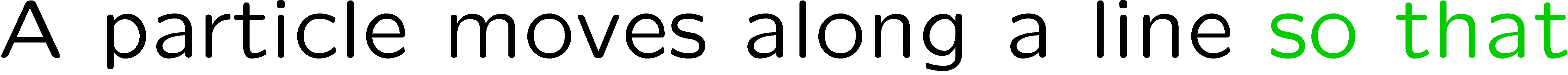 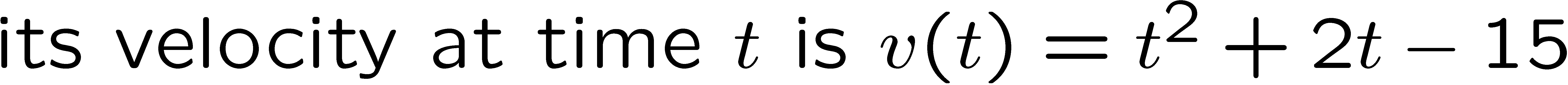 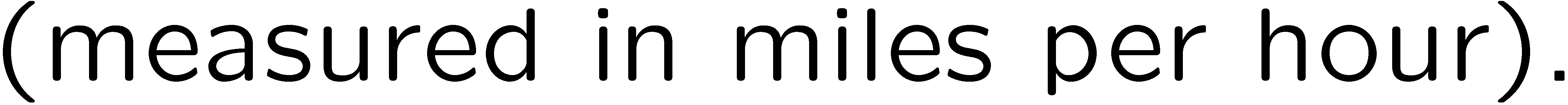 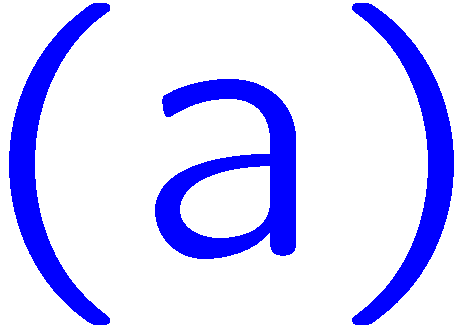 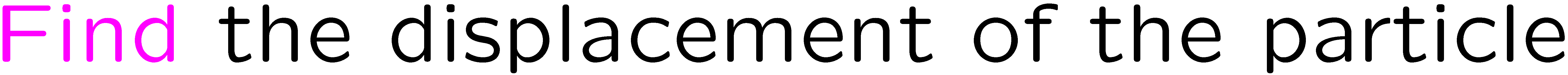 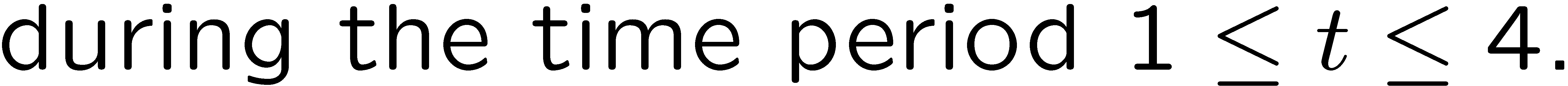 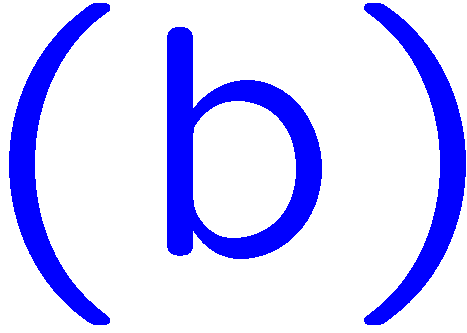 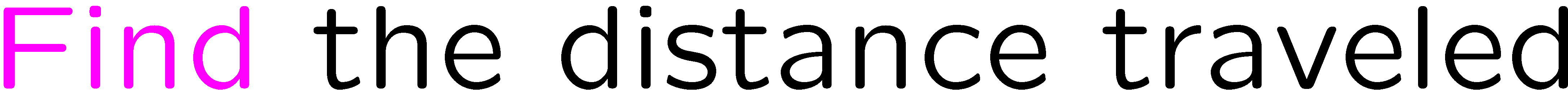 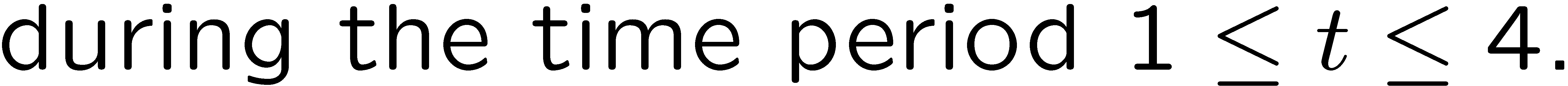 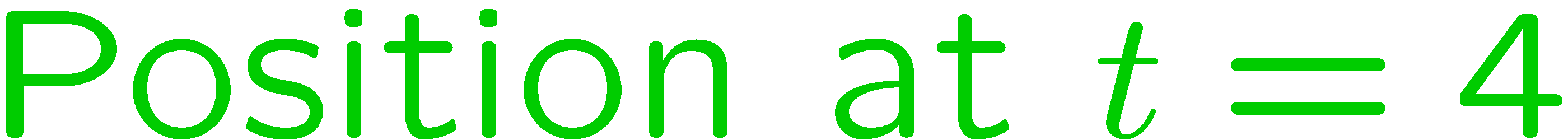 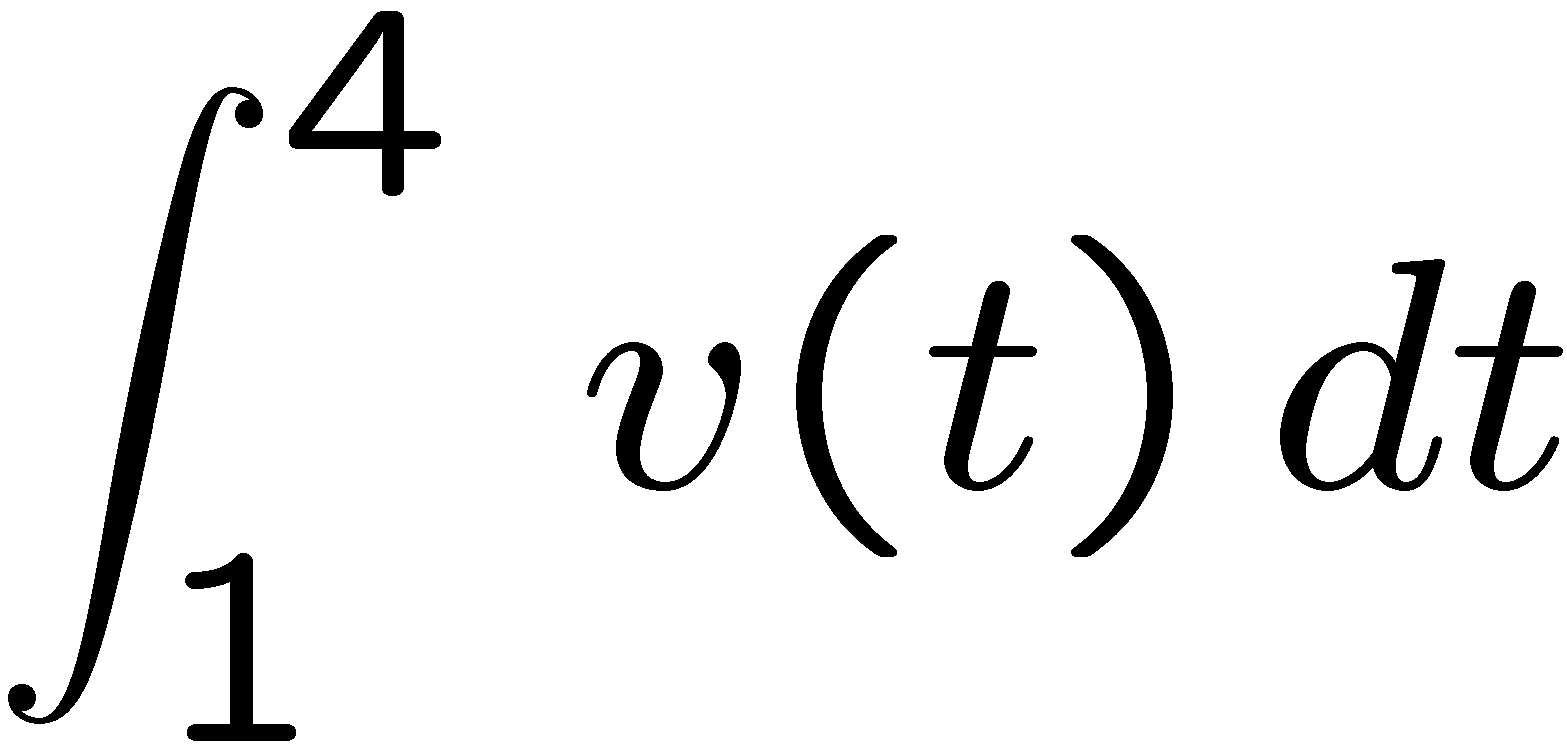 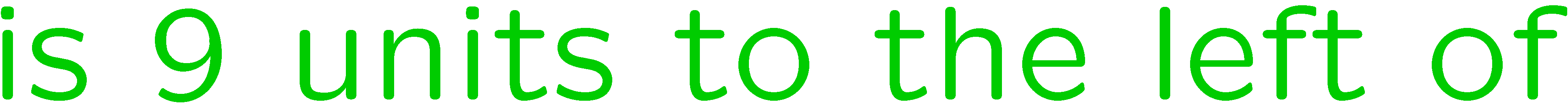 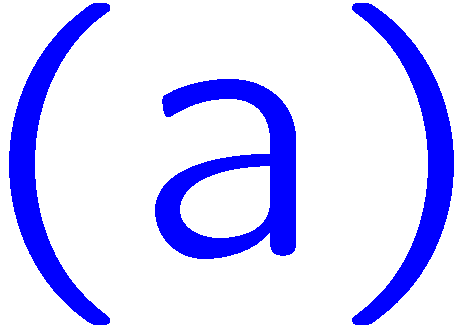 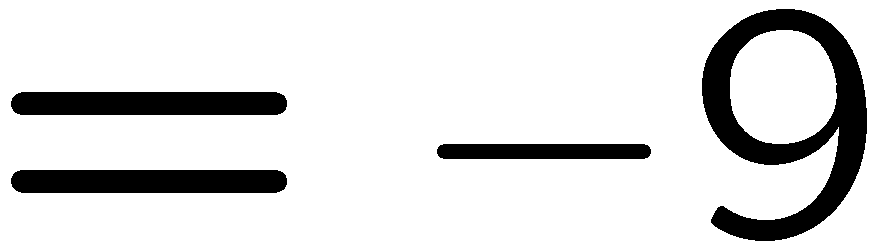 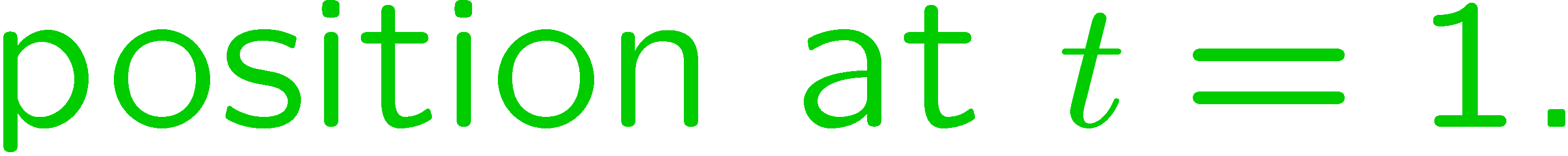 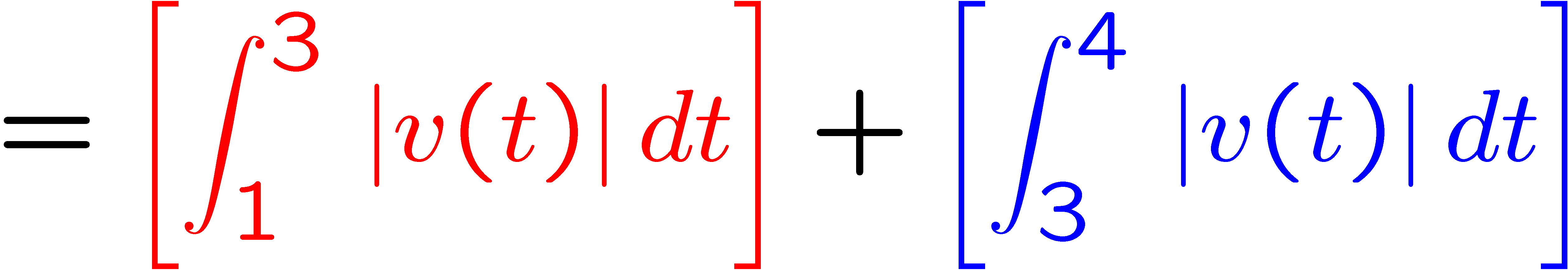 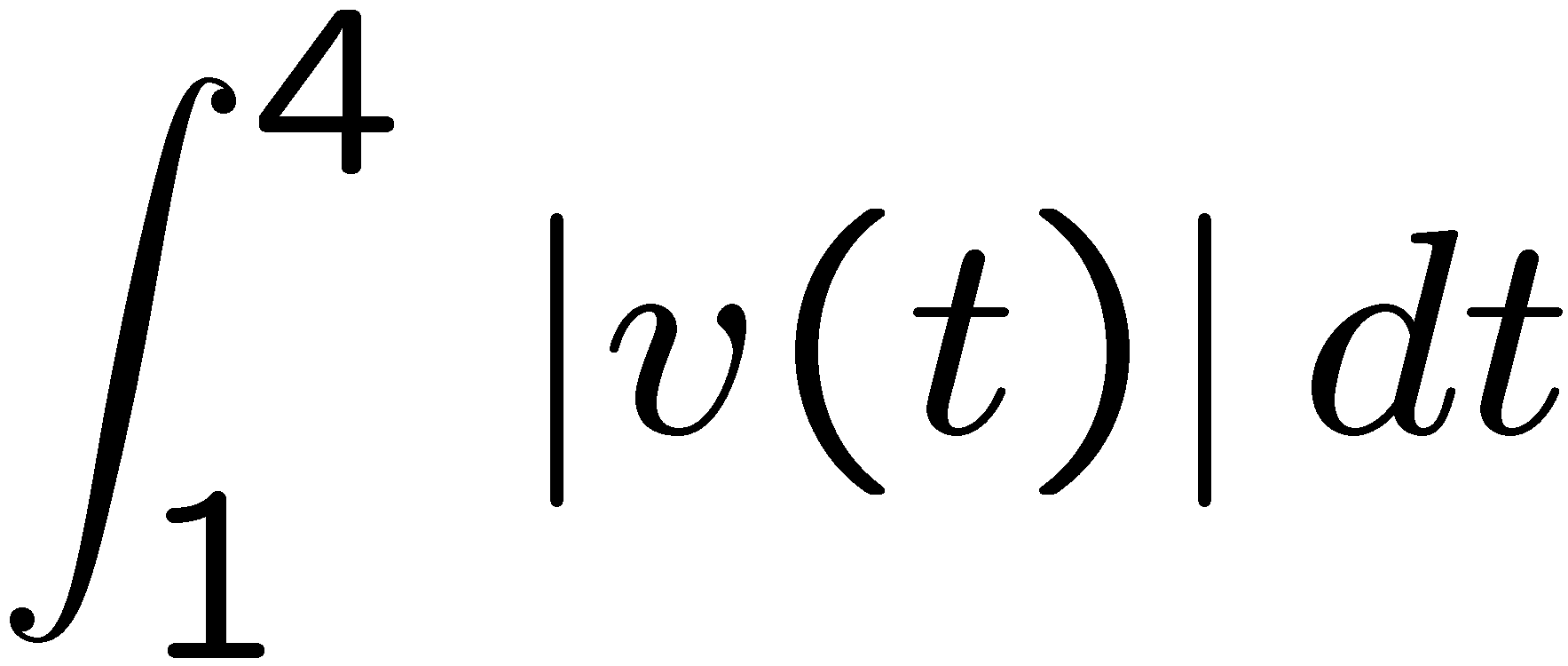 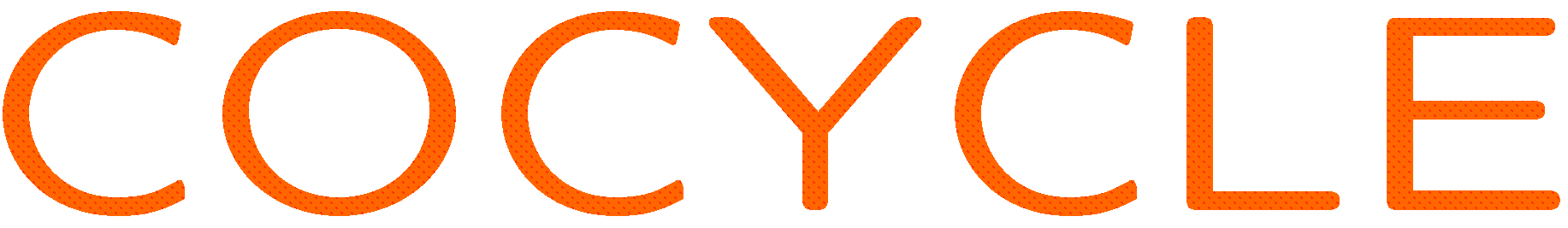 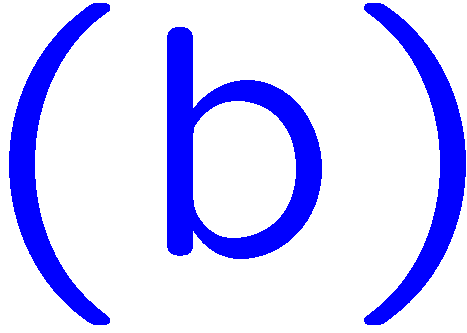 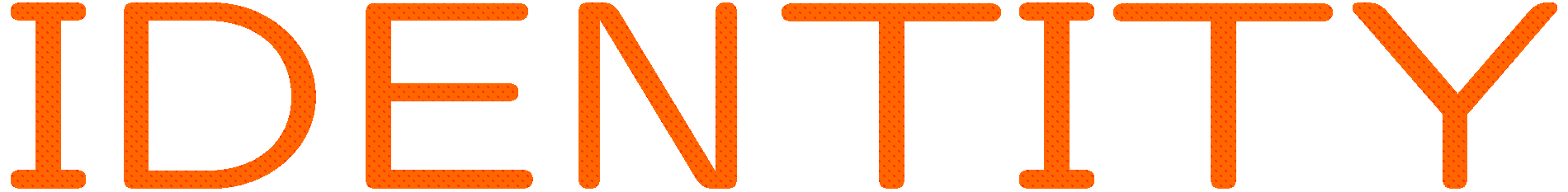 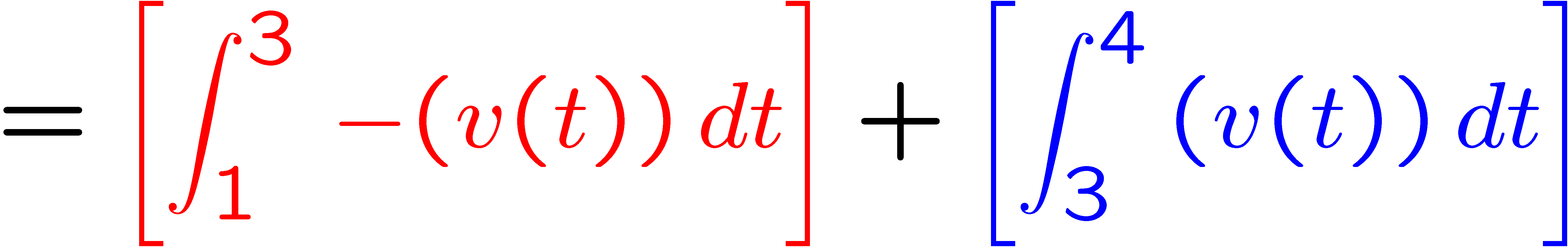 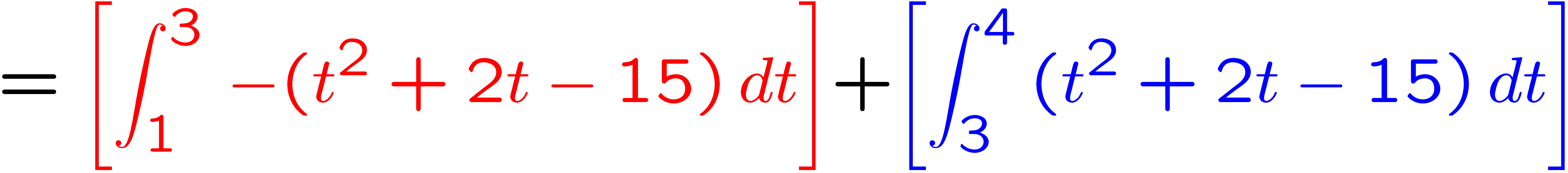 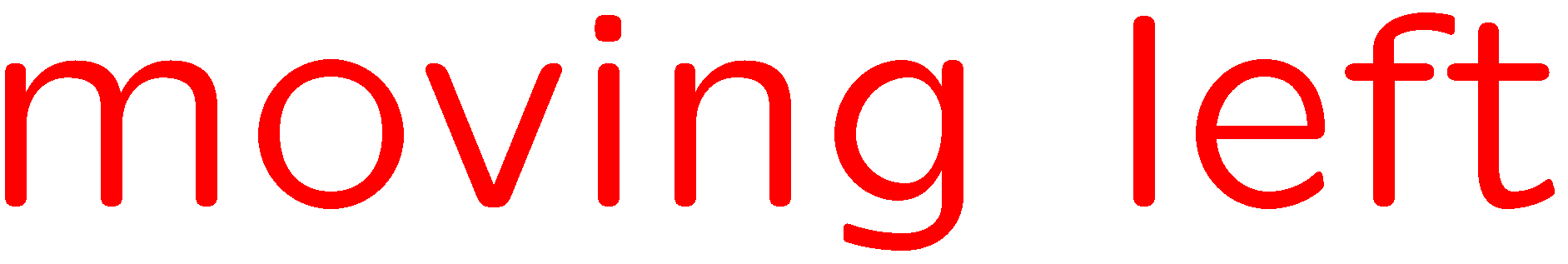 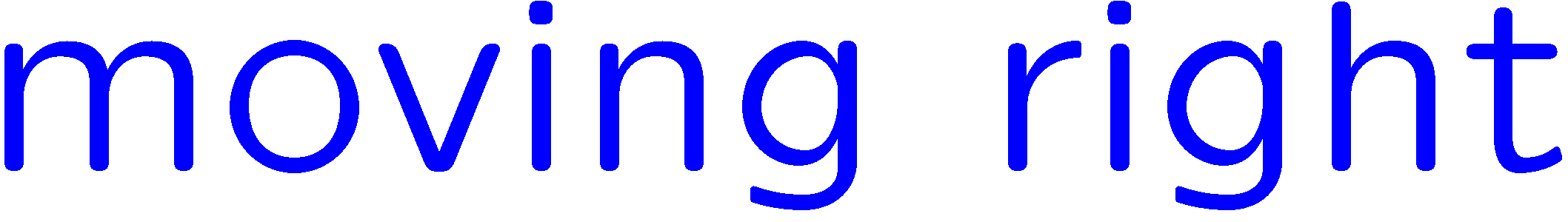 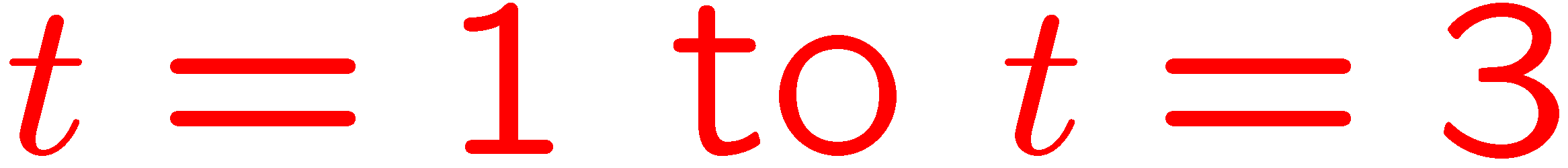 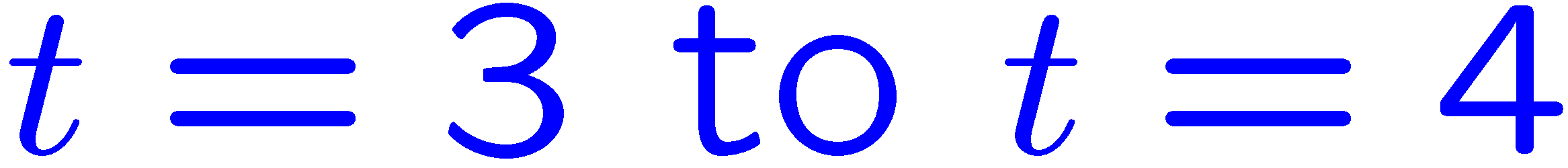 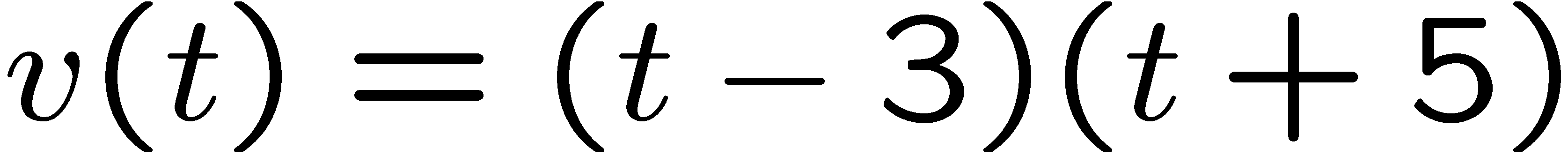 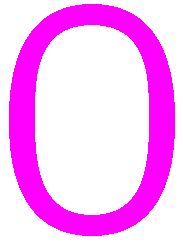 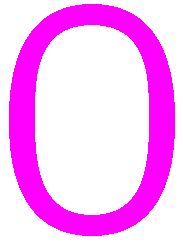 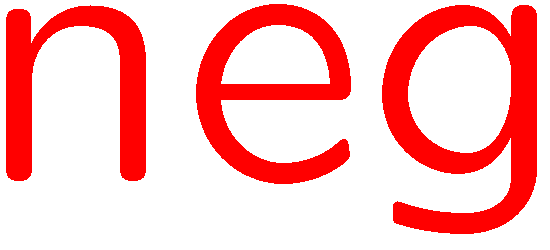 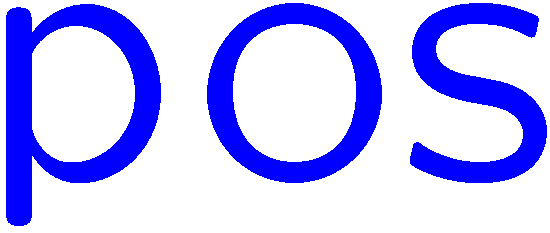 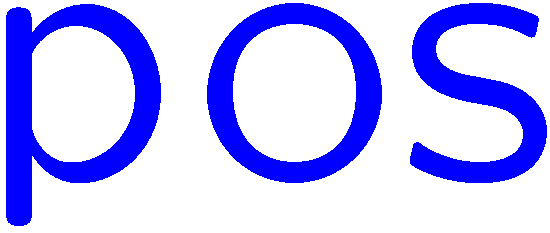 26
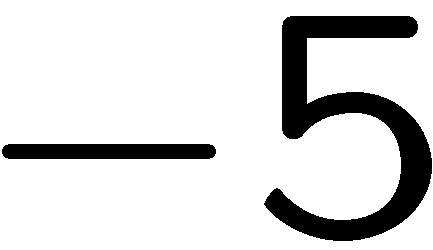 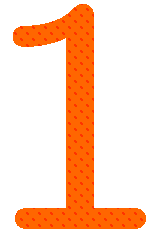 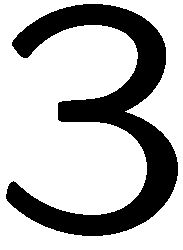 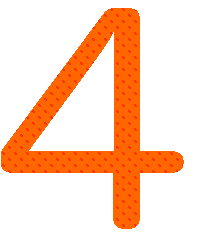 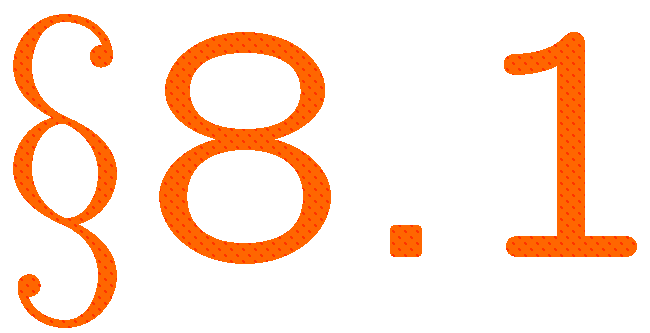 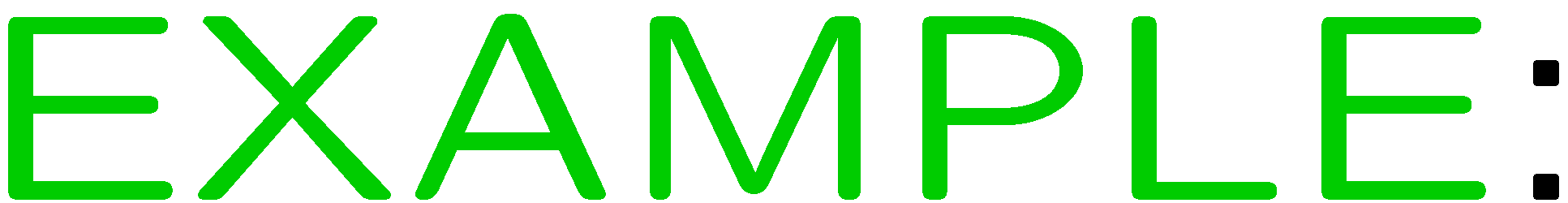 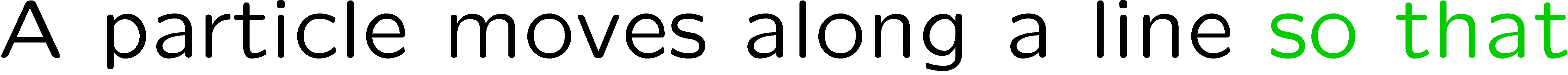 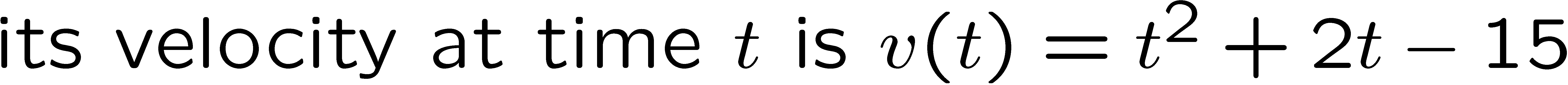 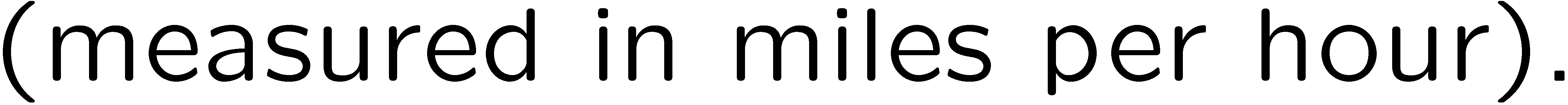 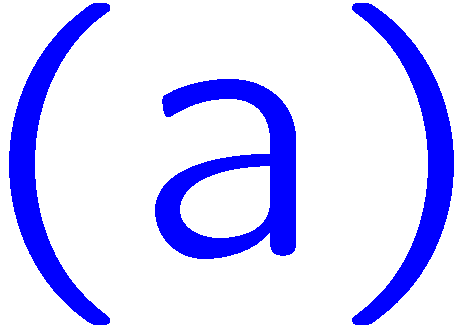 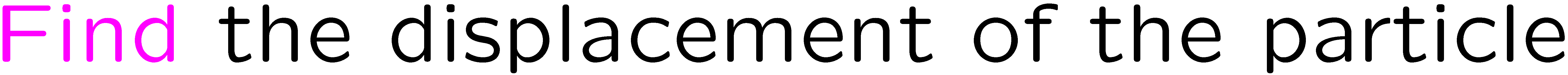 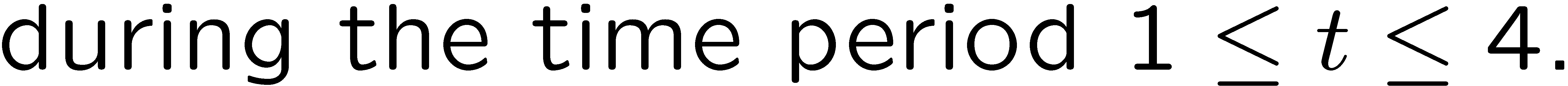 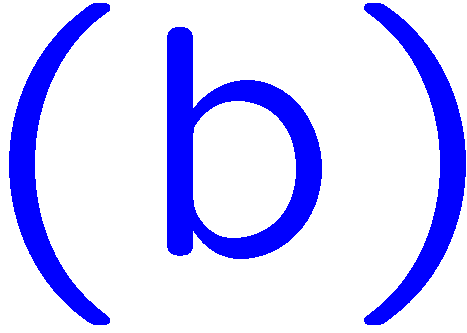 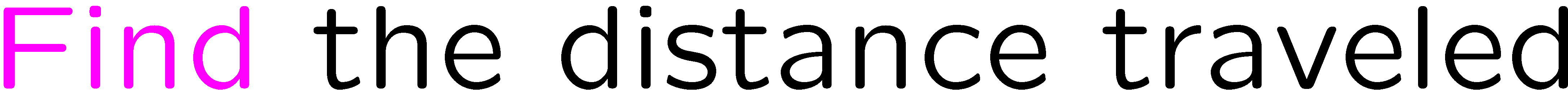 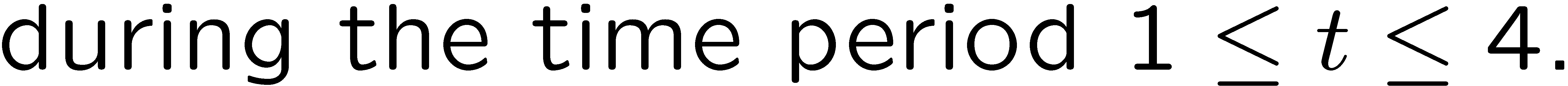 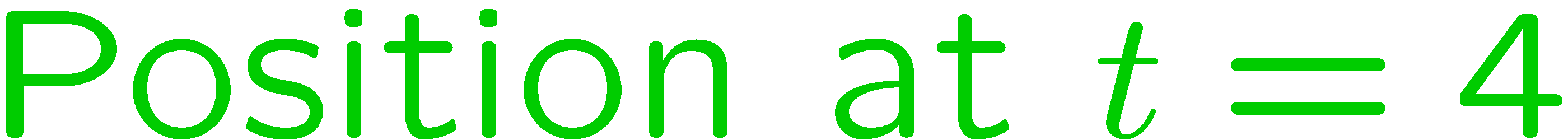 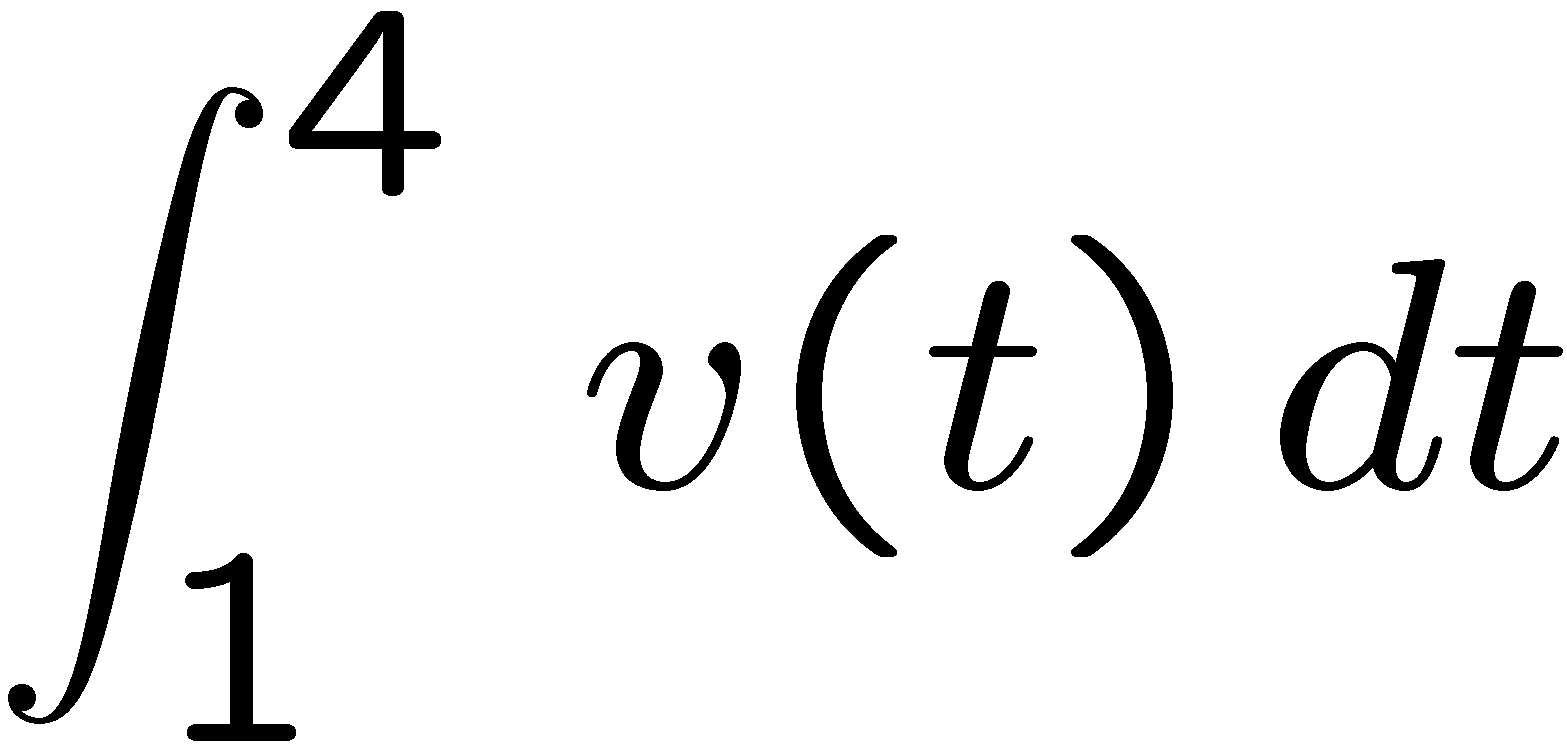 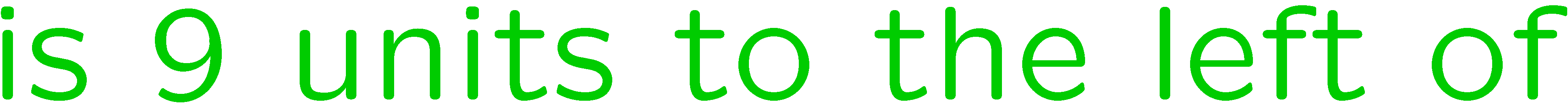 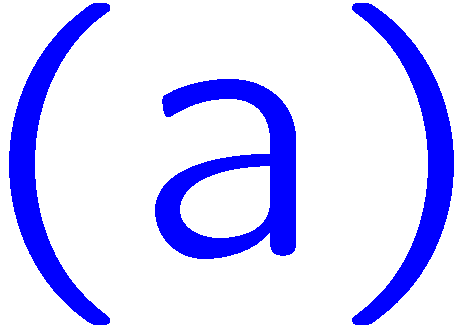 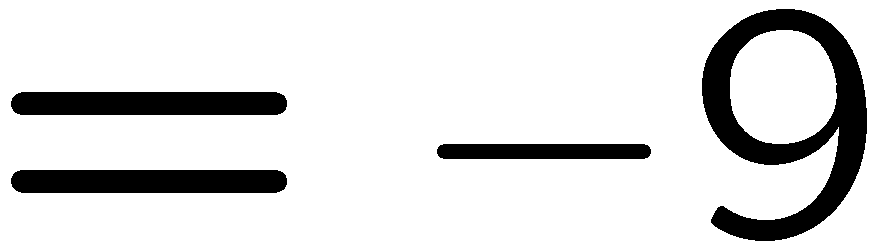 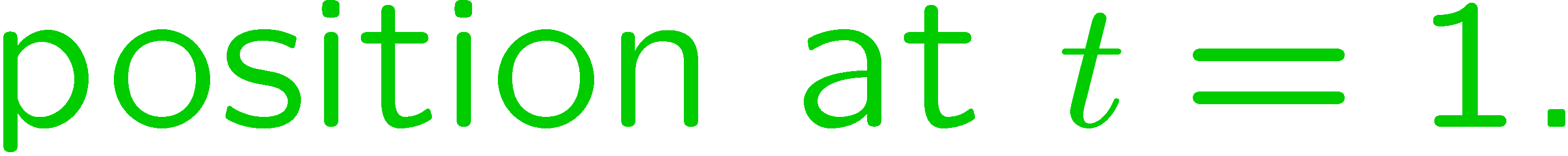 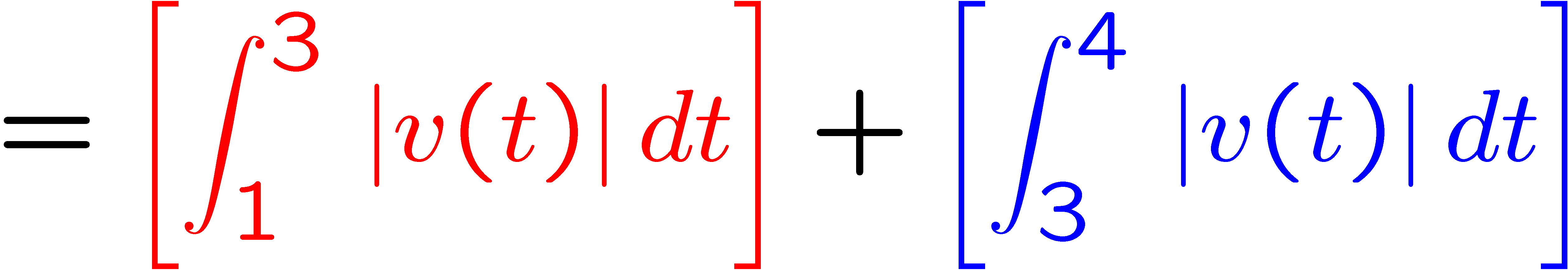 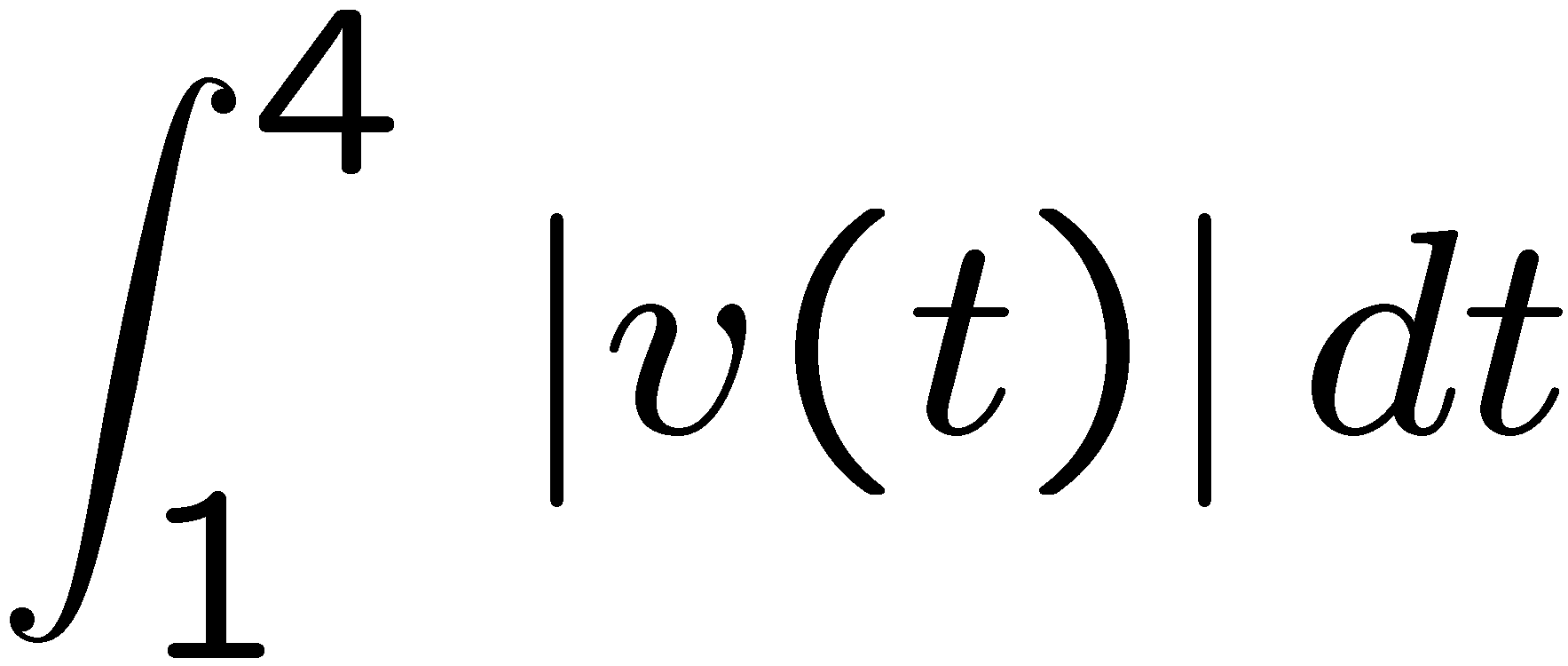 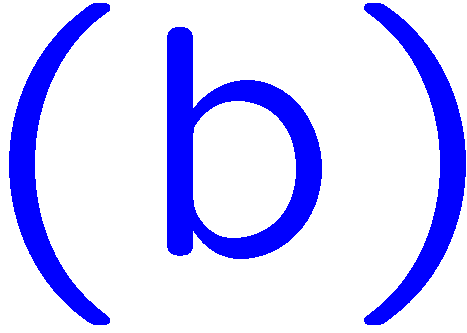 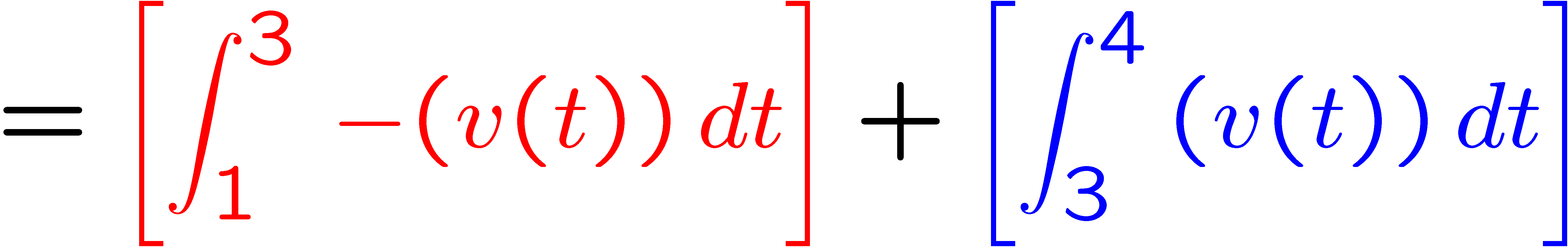 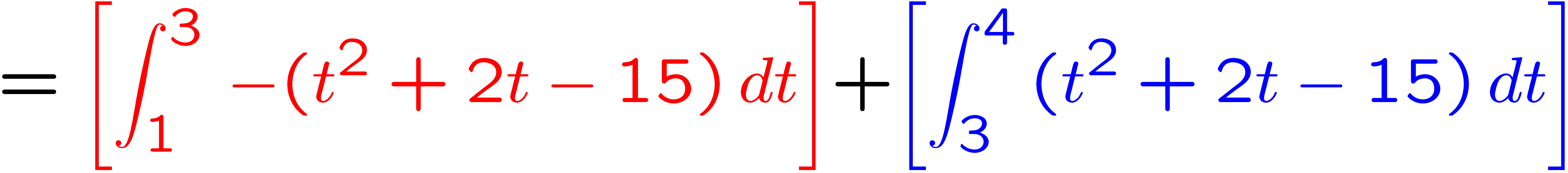 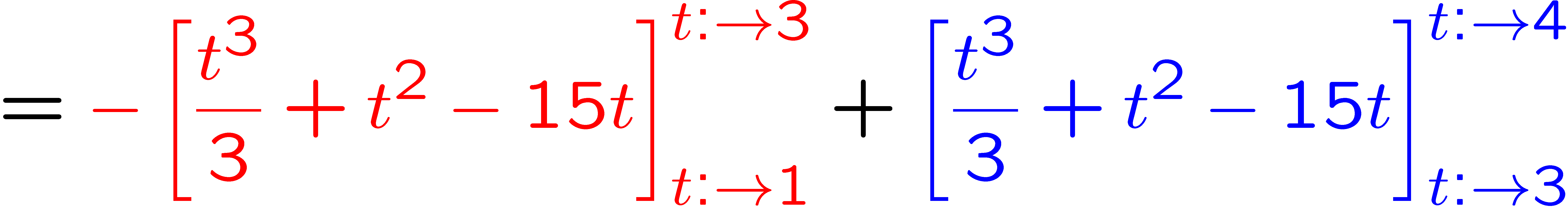 27
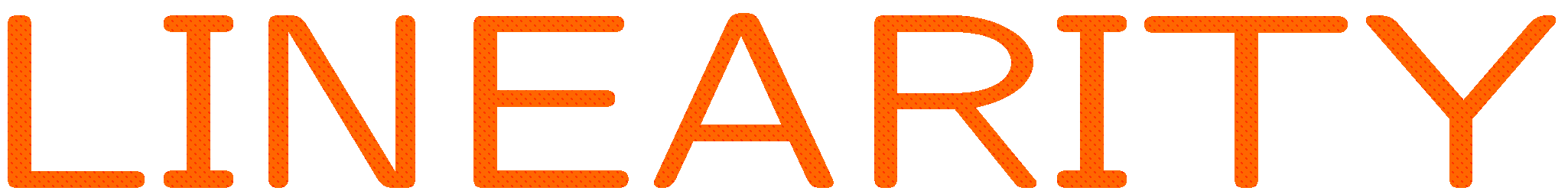 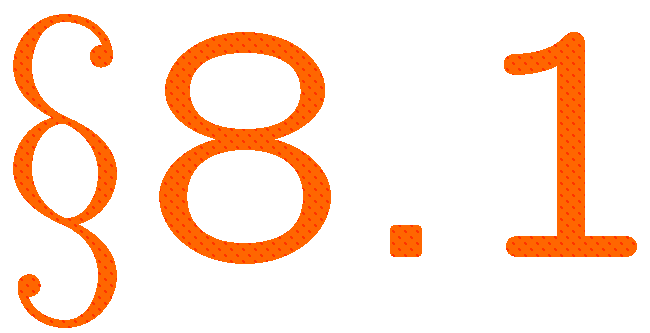 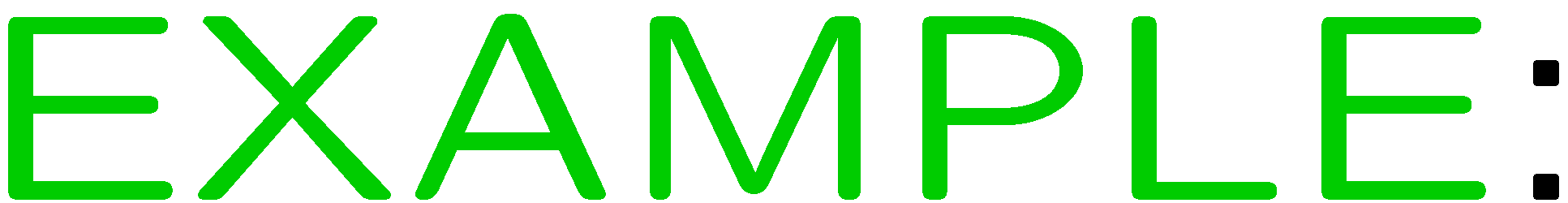 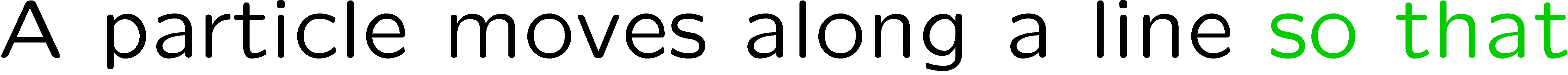 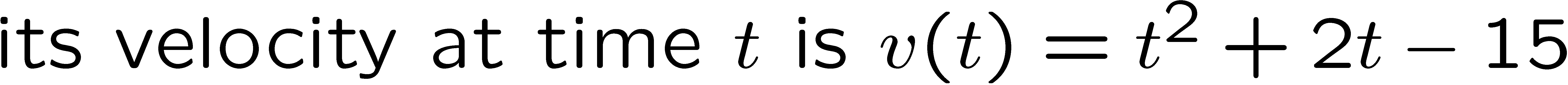 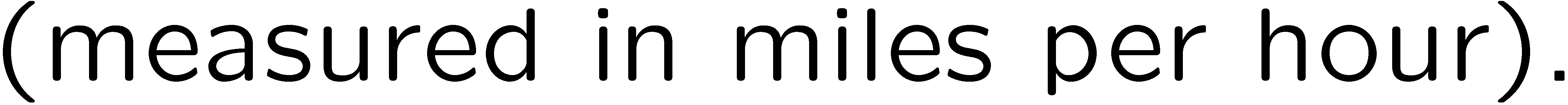 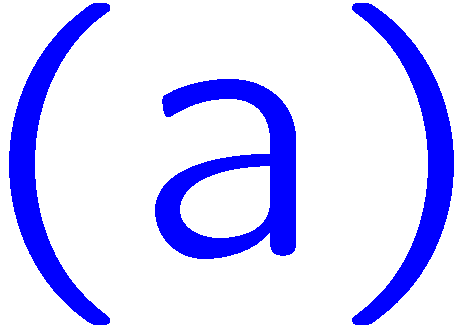 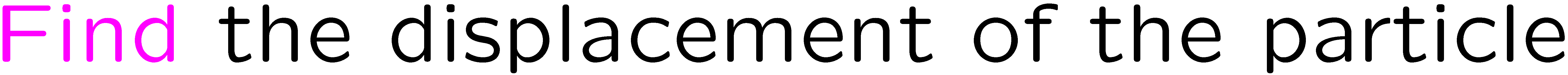 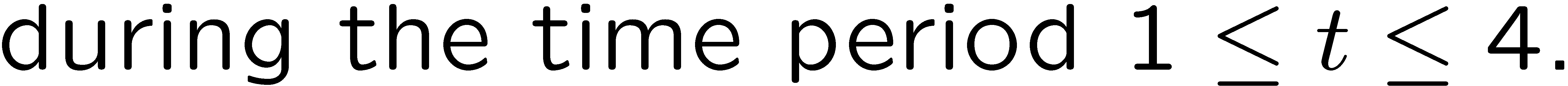 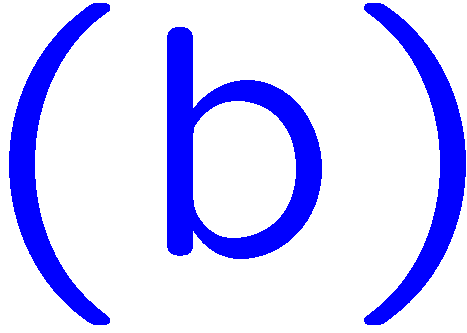 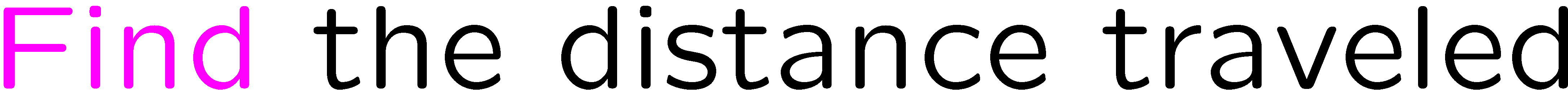 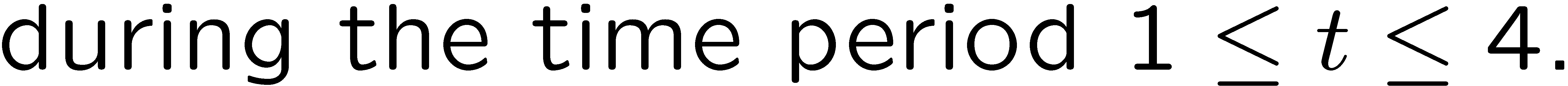 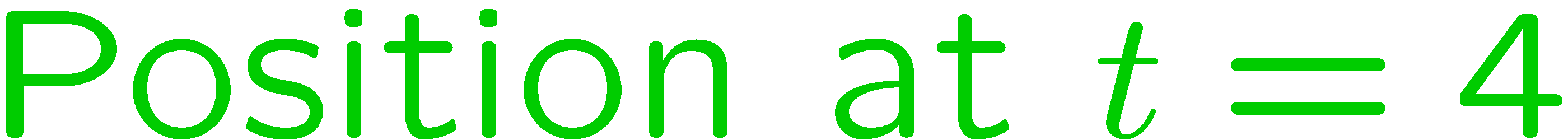 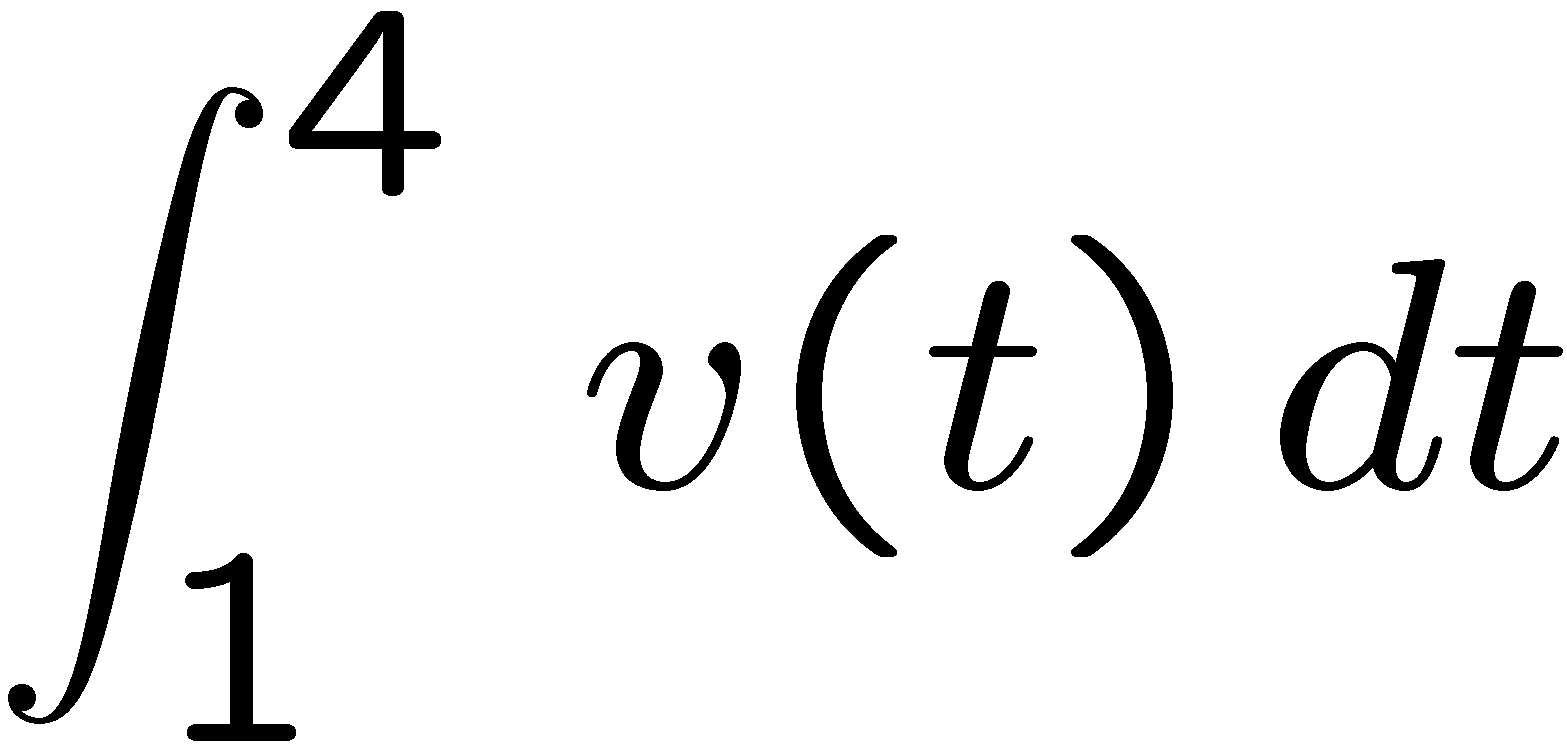 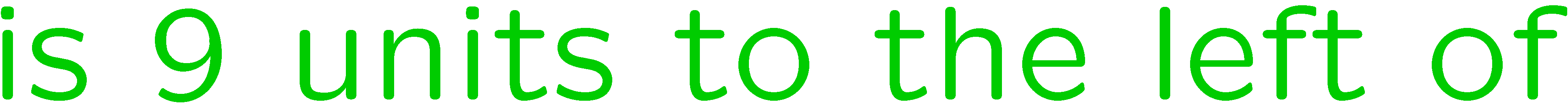 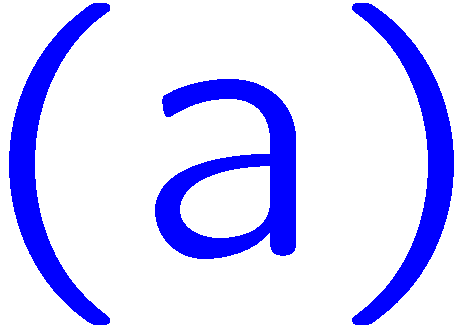 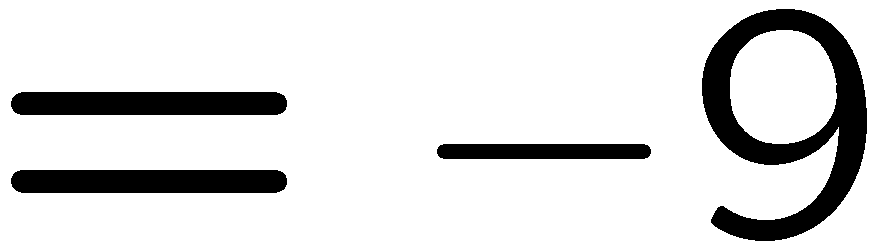 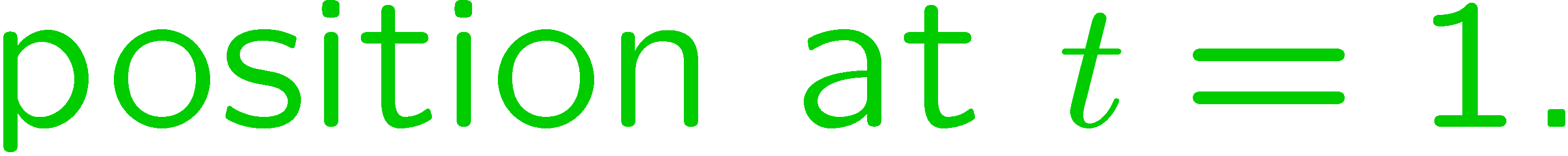 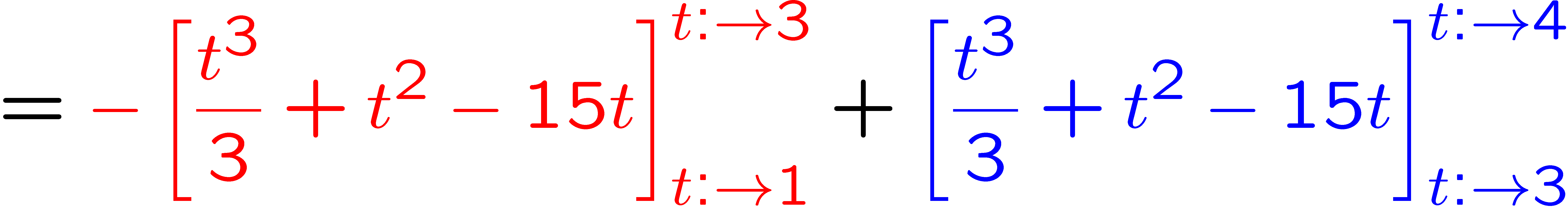 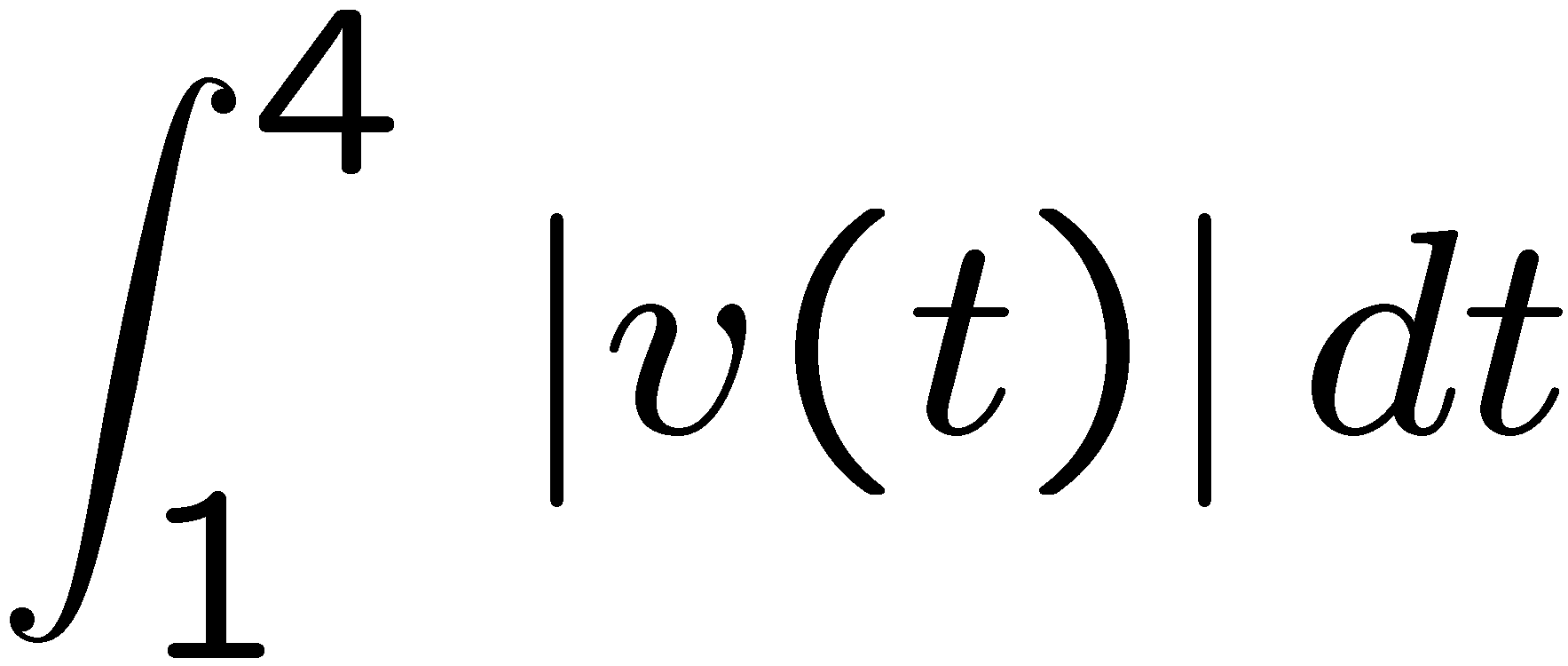 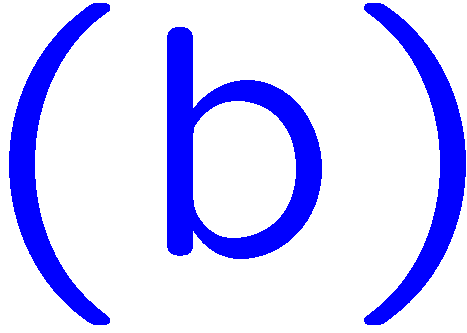 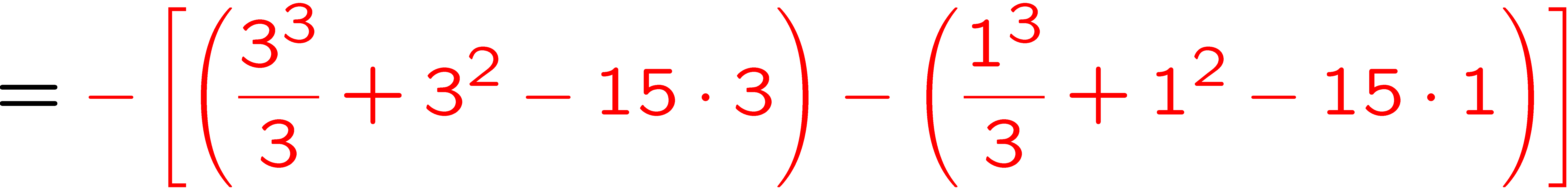 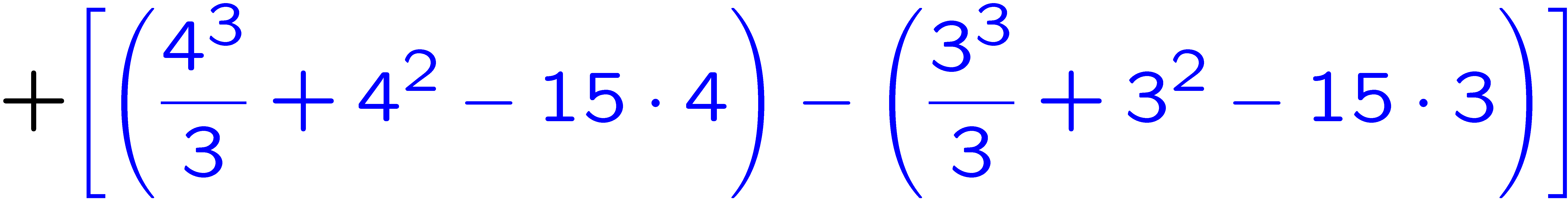 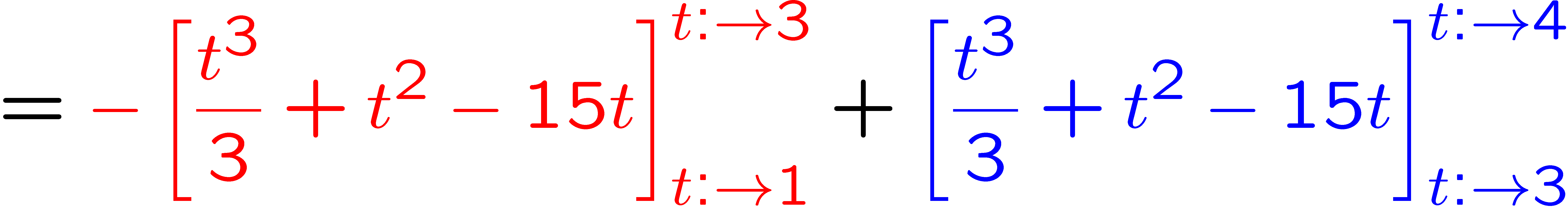 28
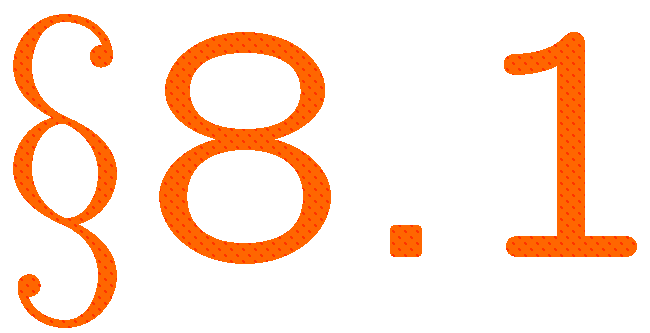 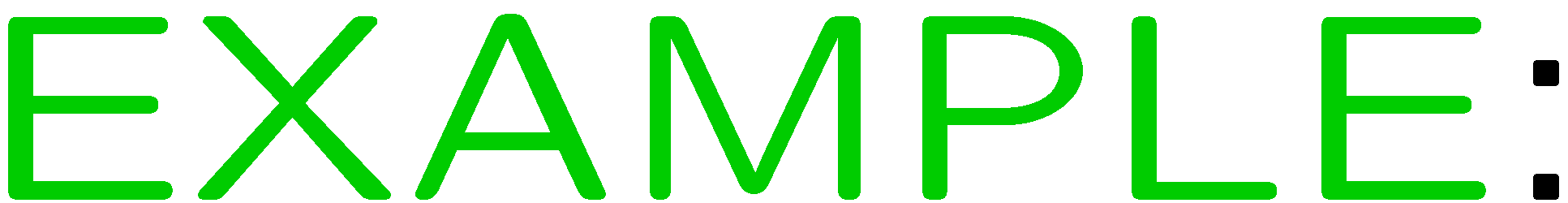 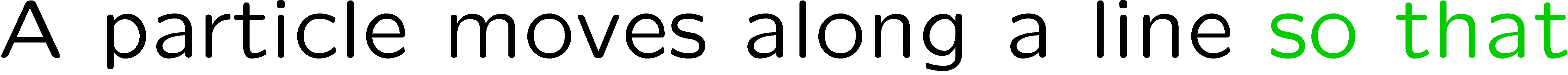 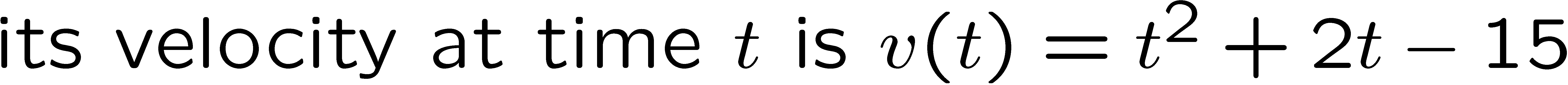 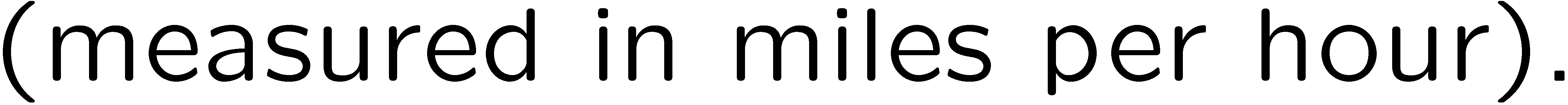 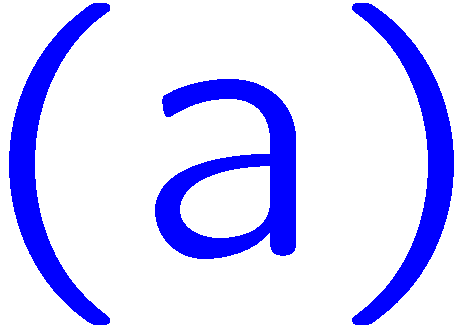 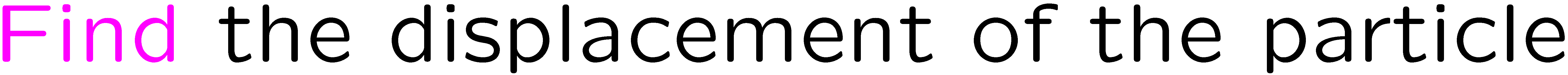 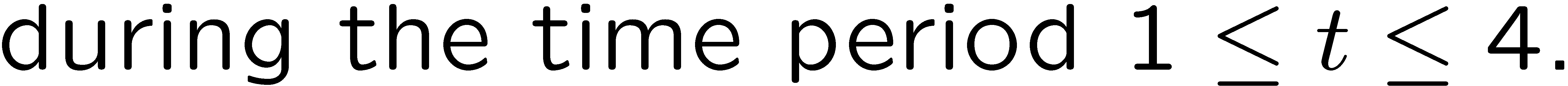 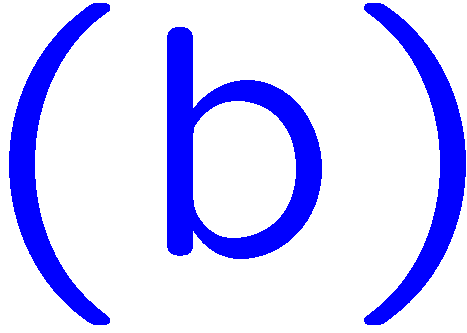 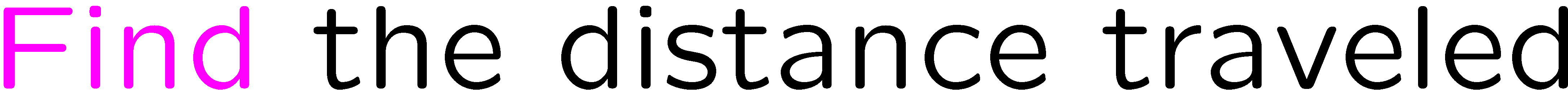 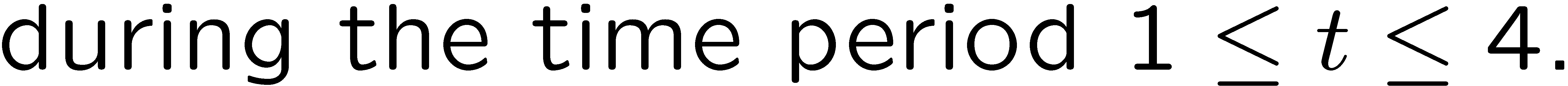 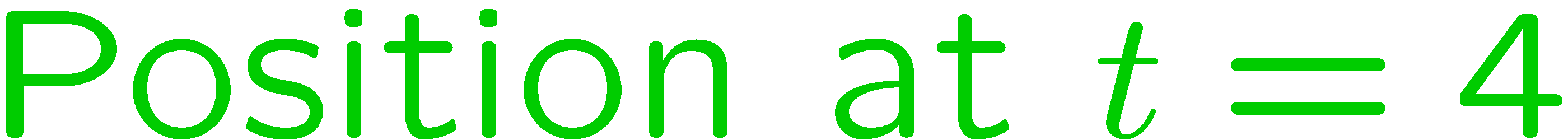 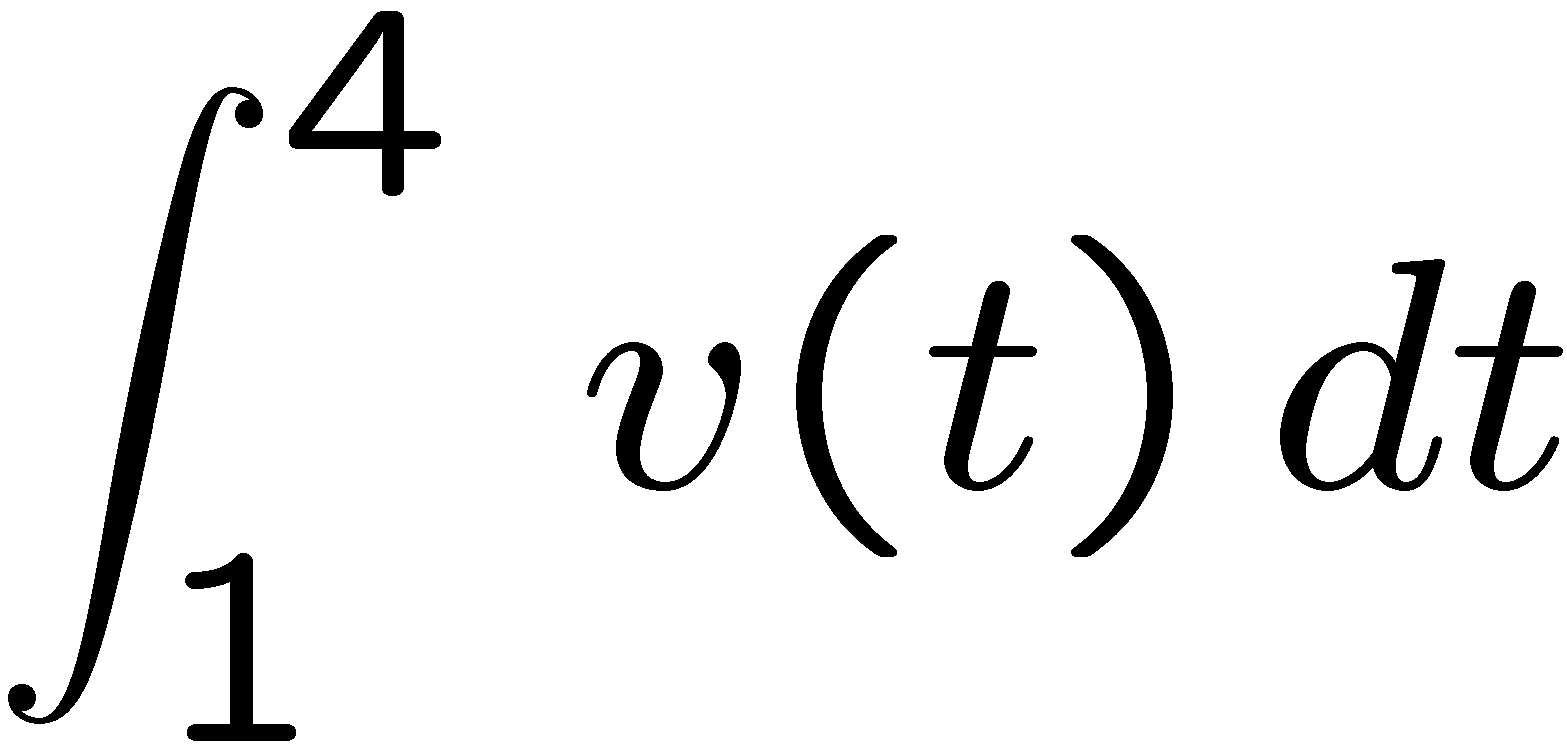 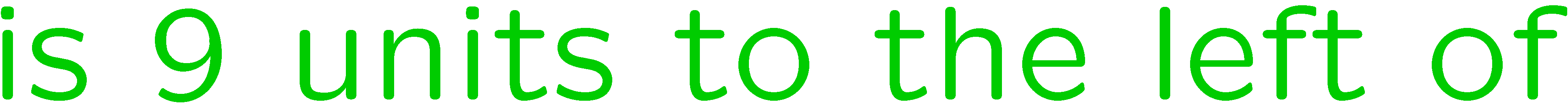 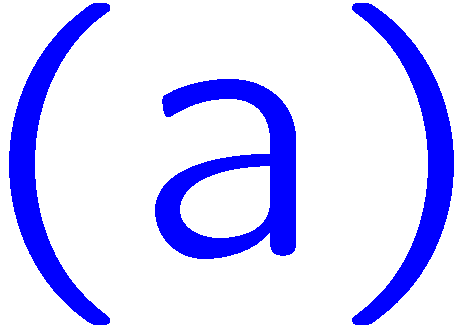 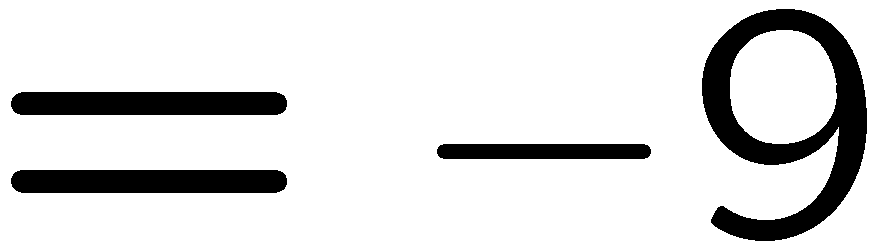 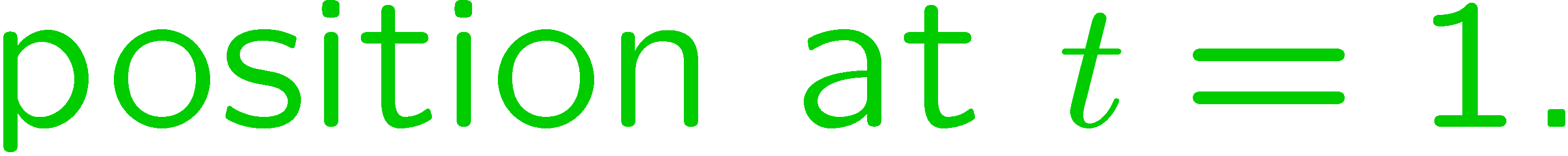 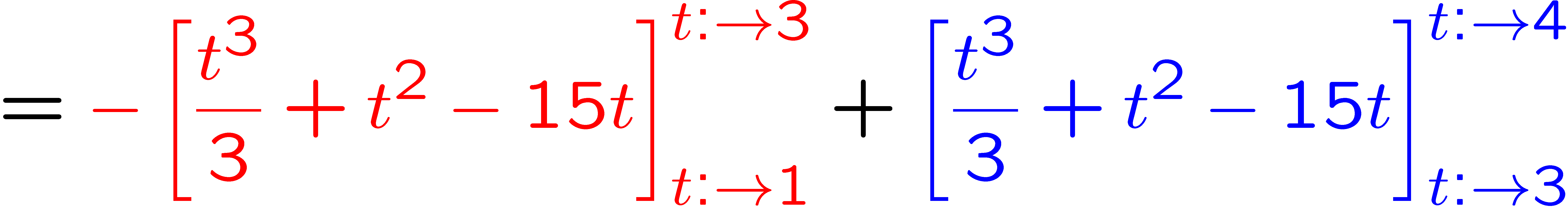 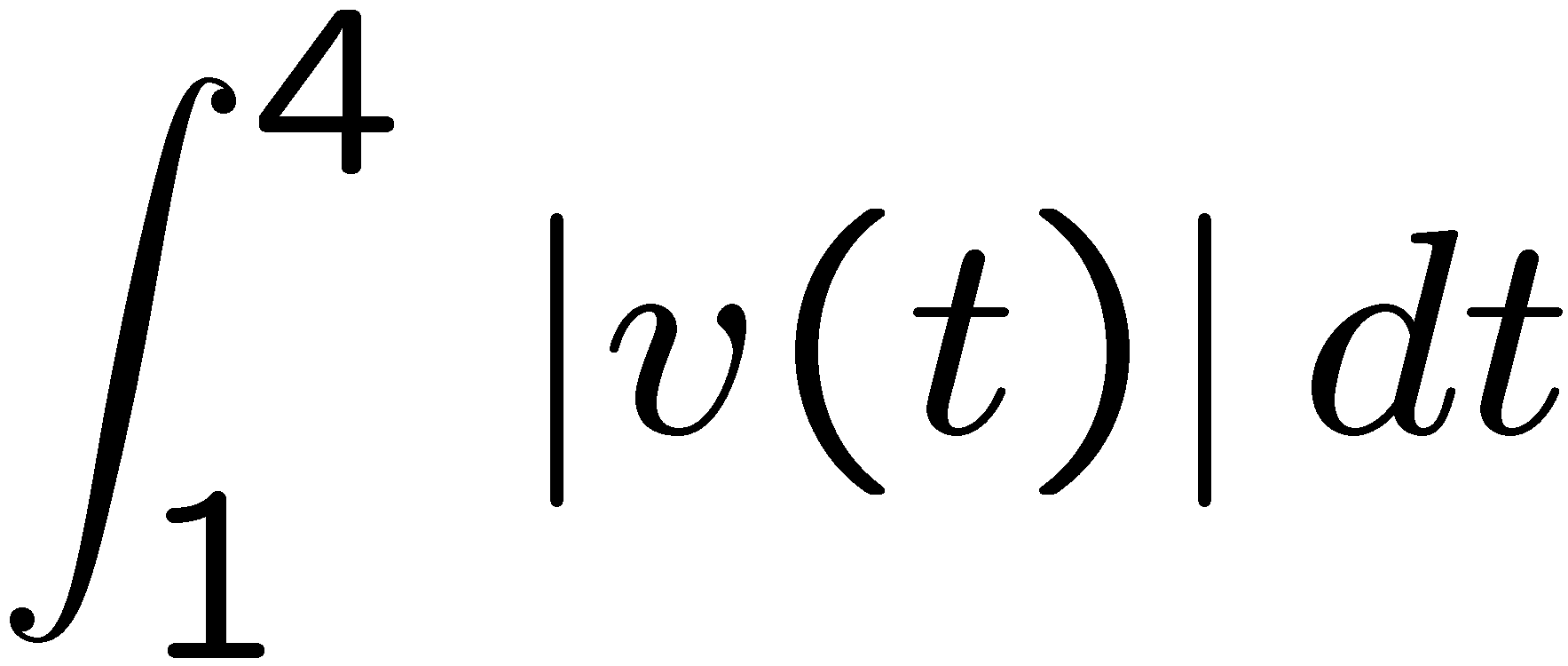 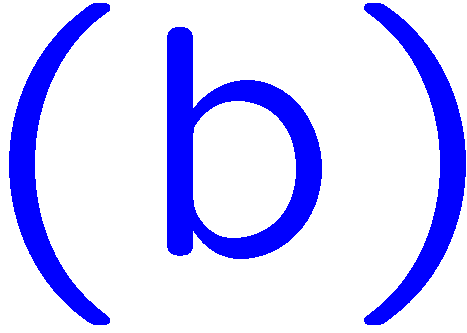 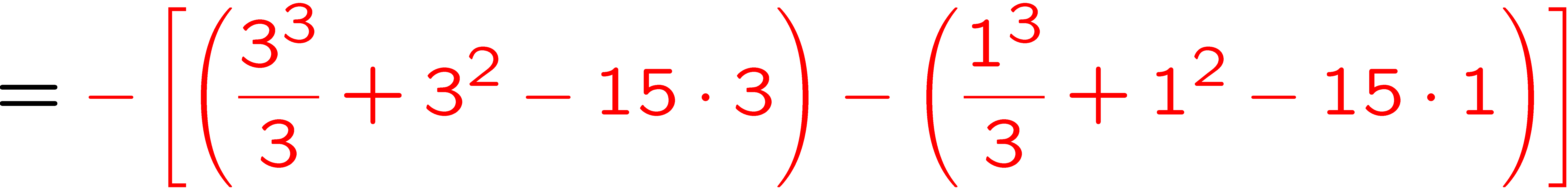 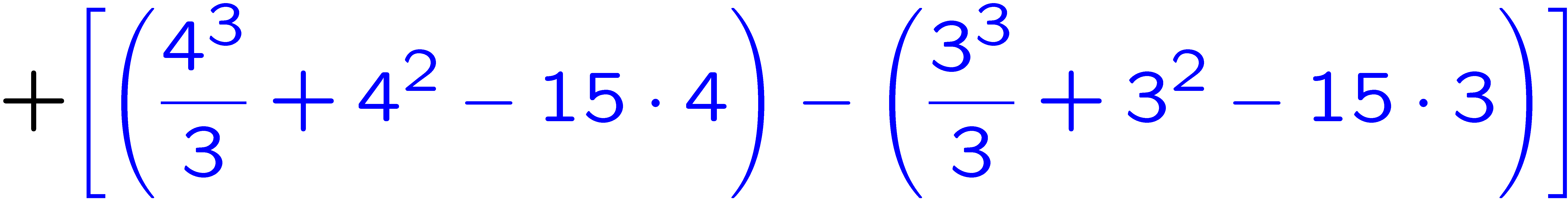 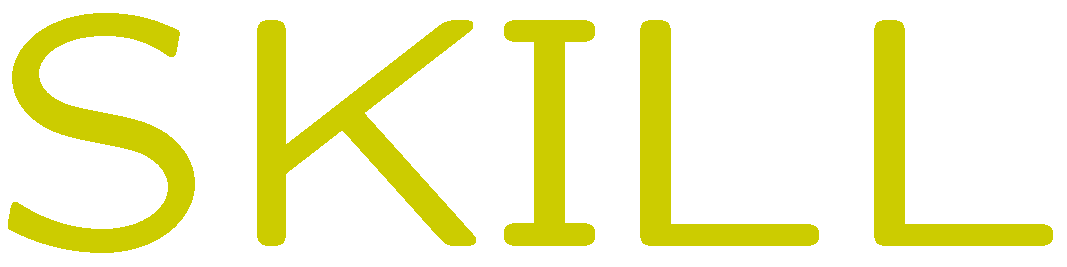 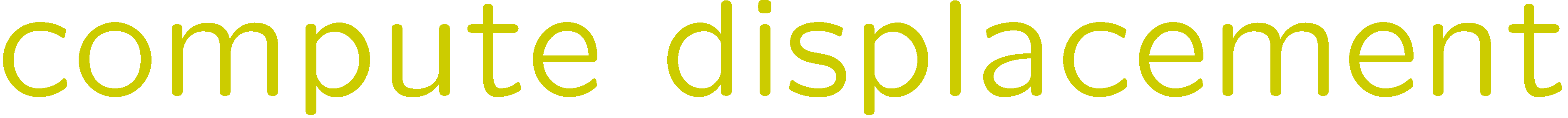 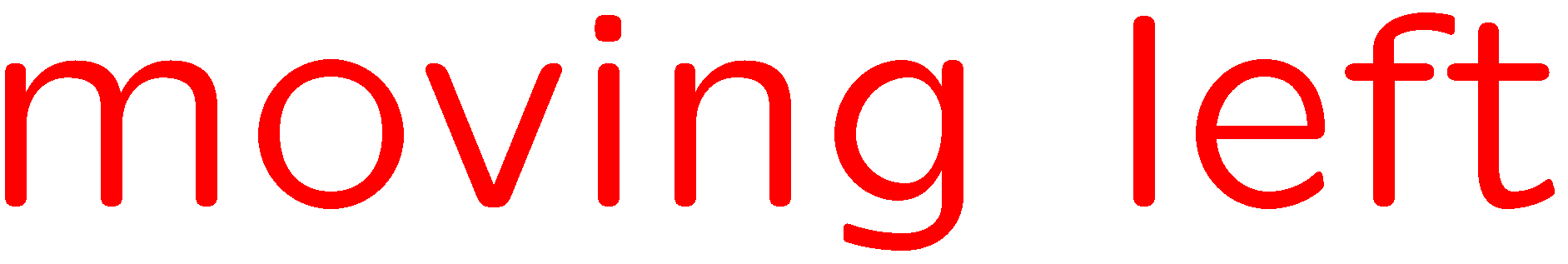 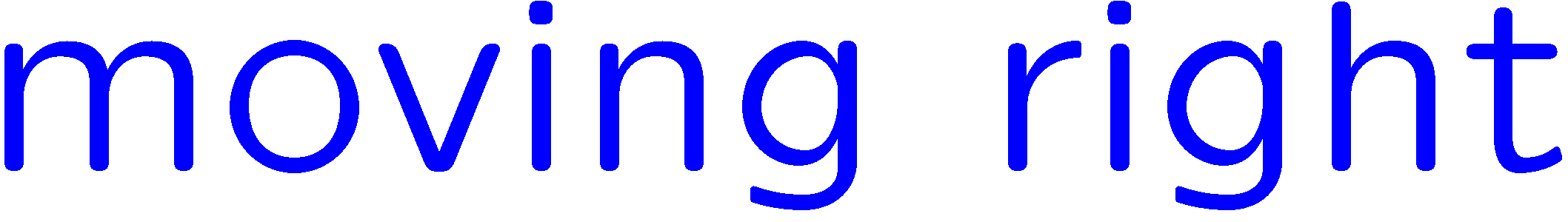 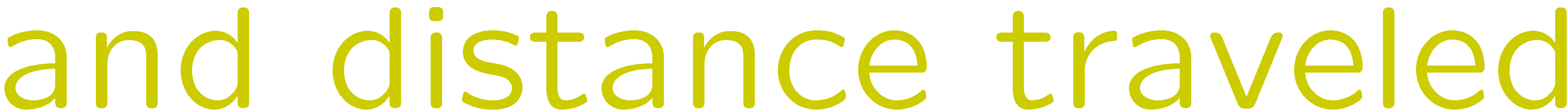 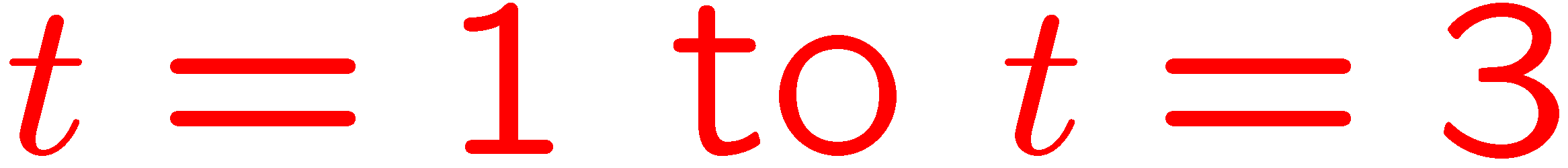 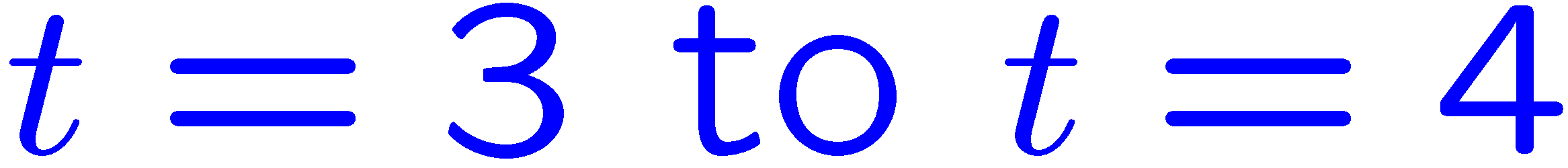 29
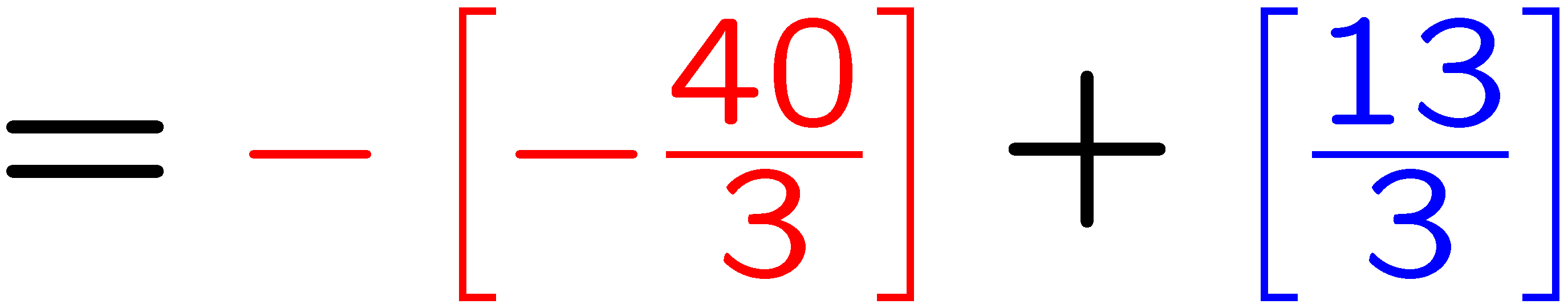 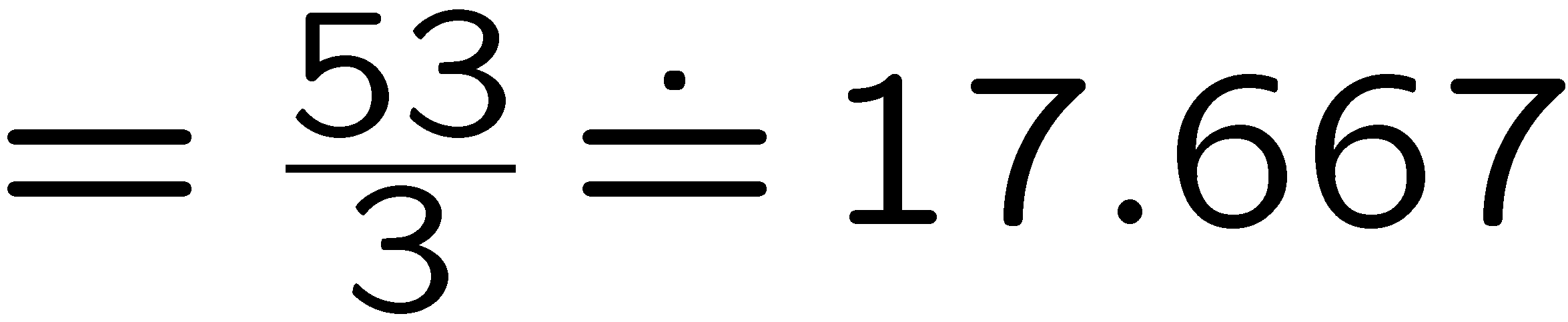 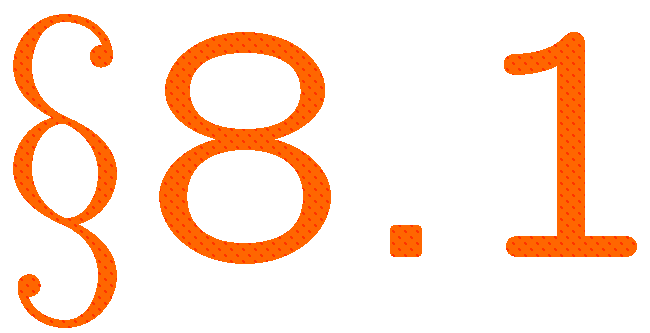 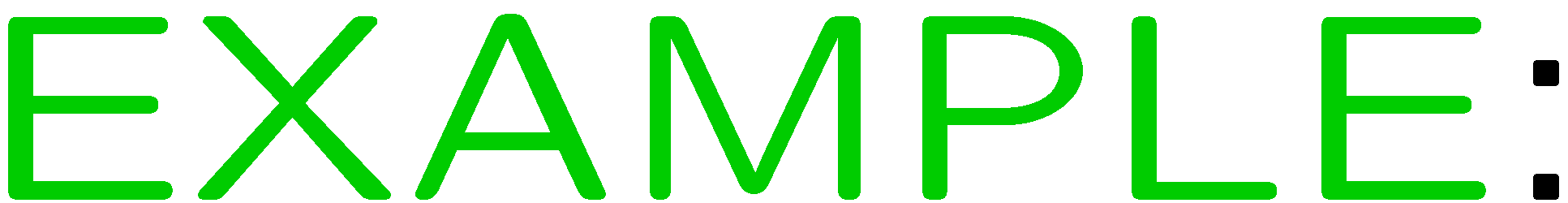 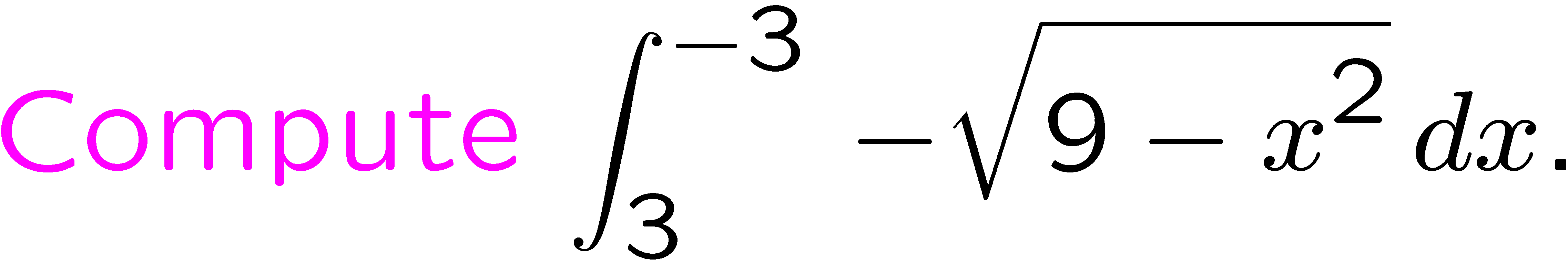 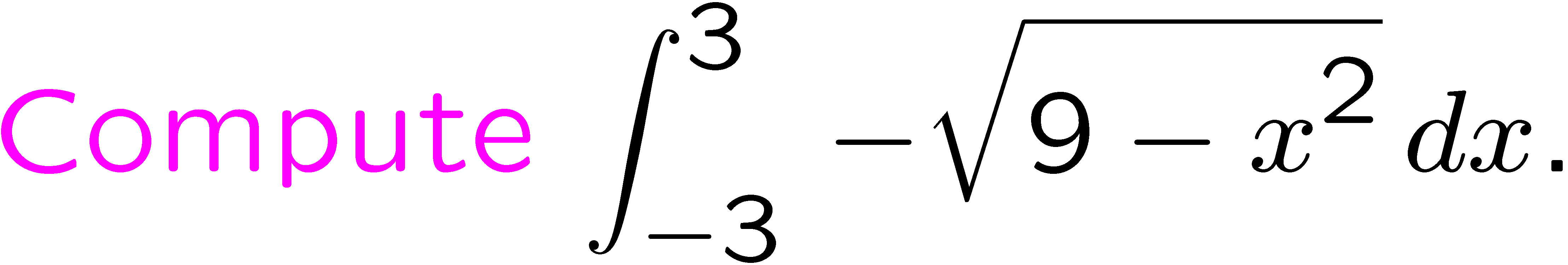 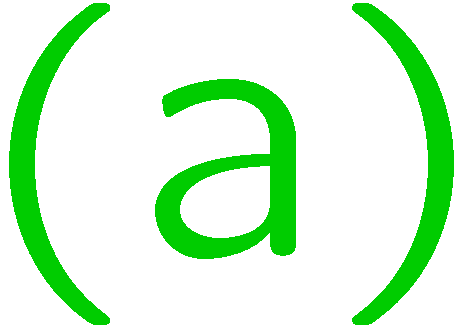 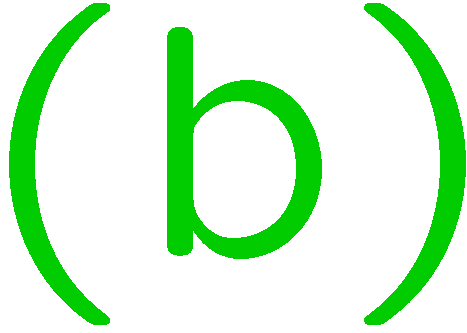 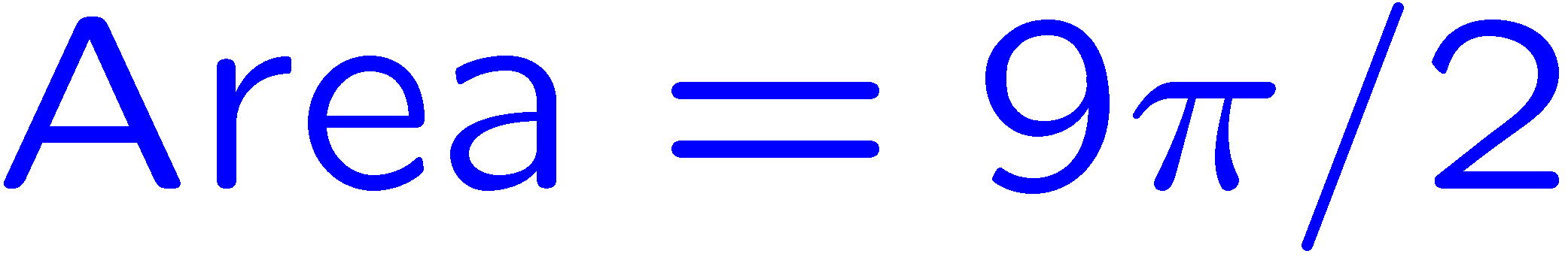 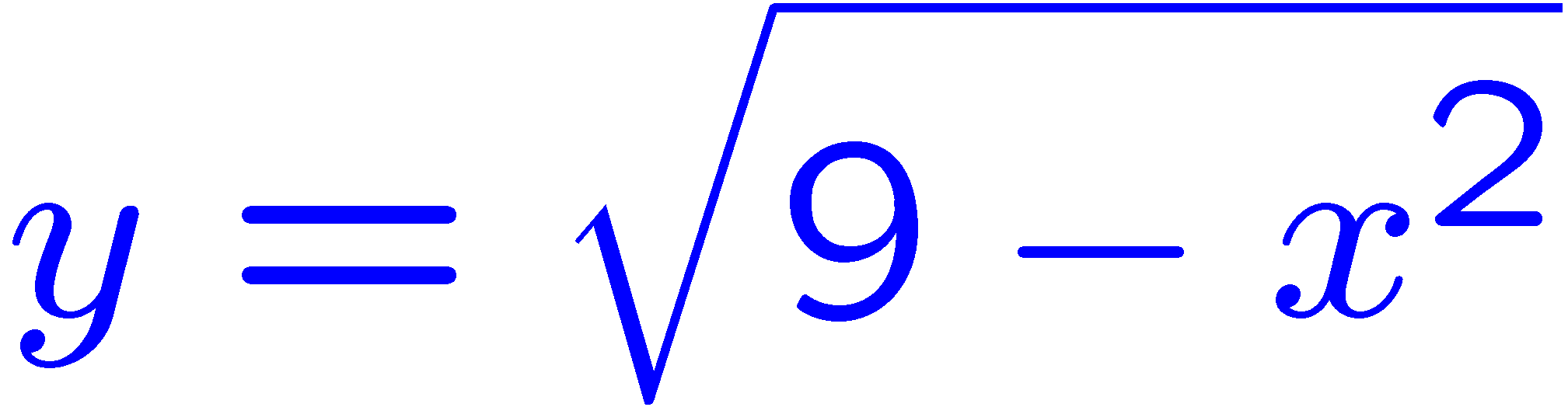 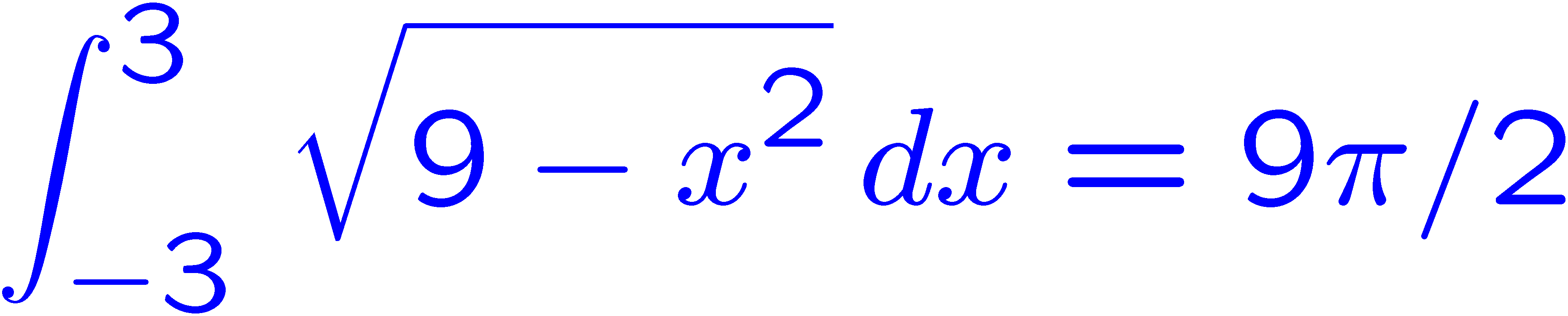 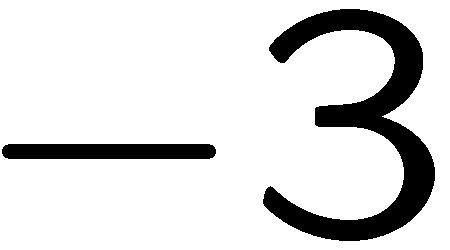 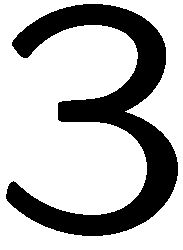 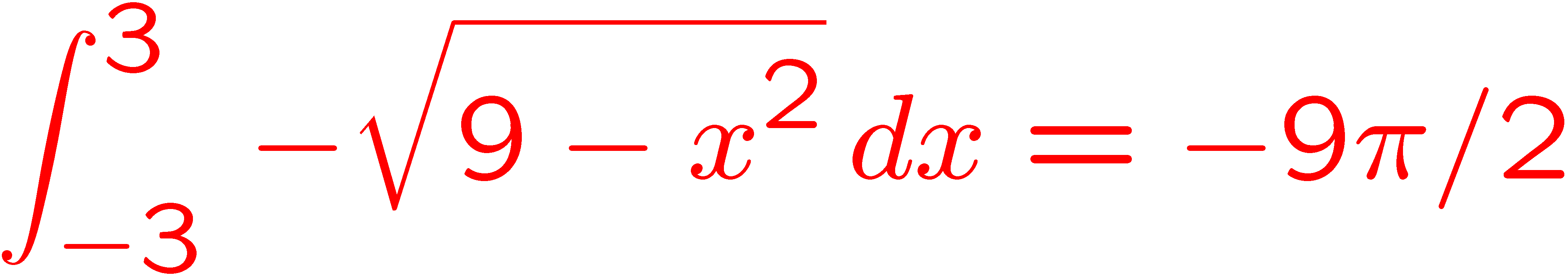 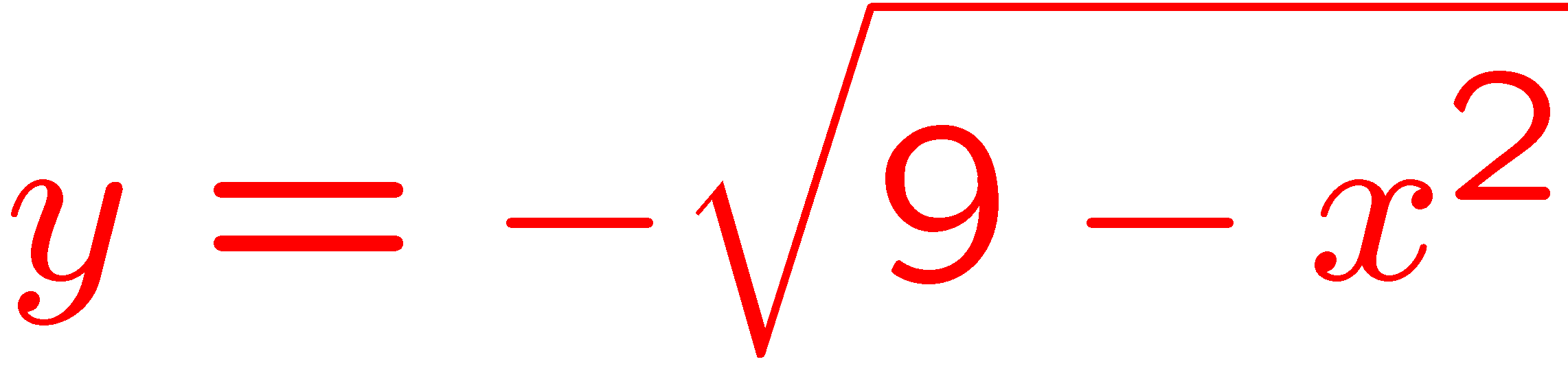 30
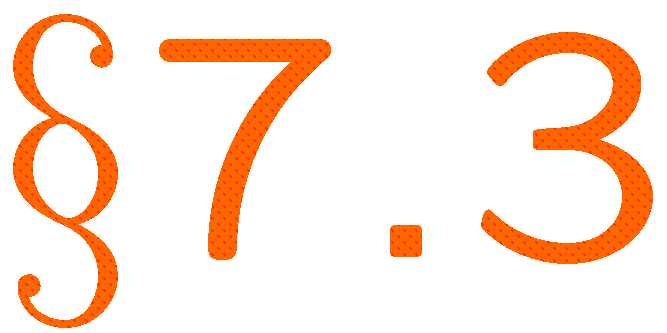 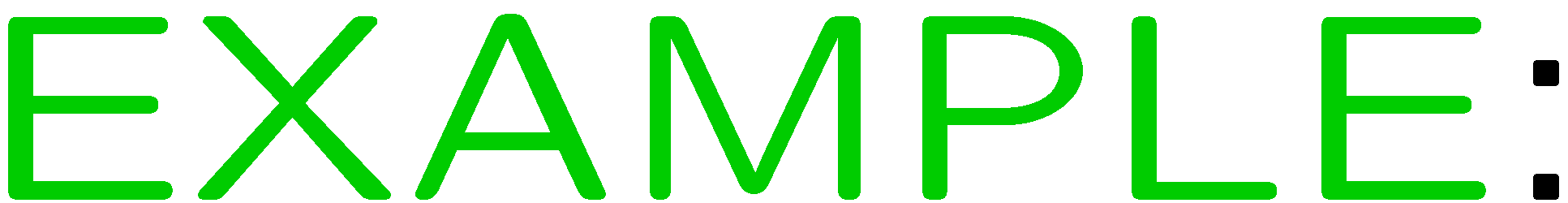 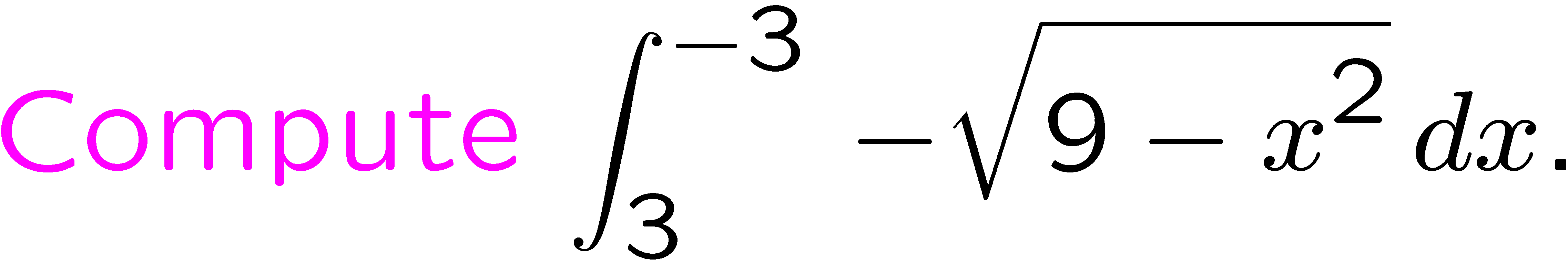 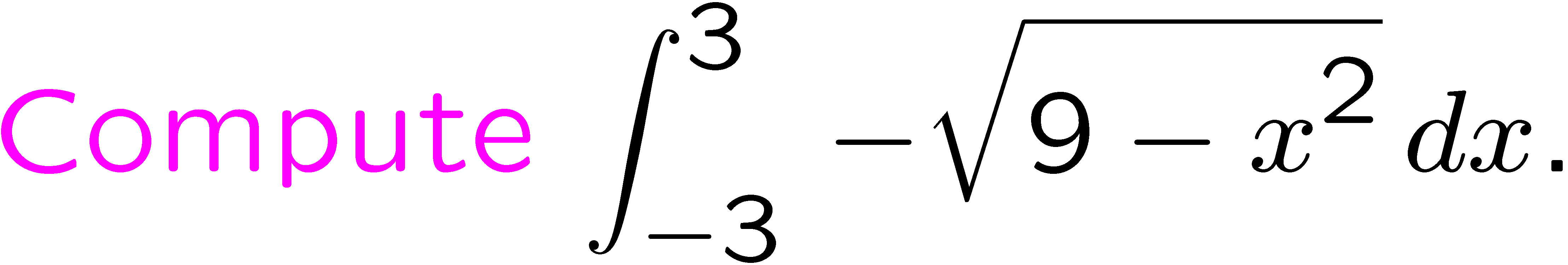 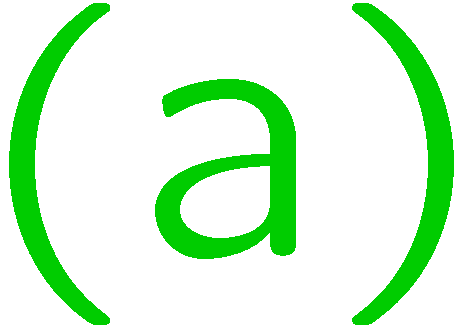 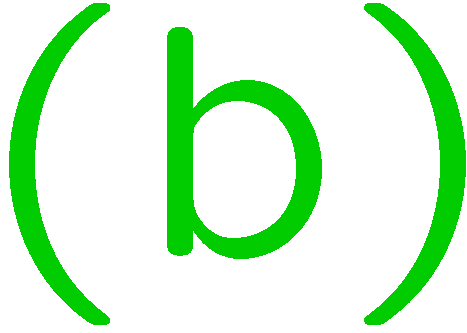 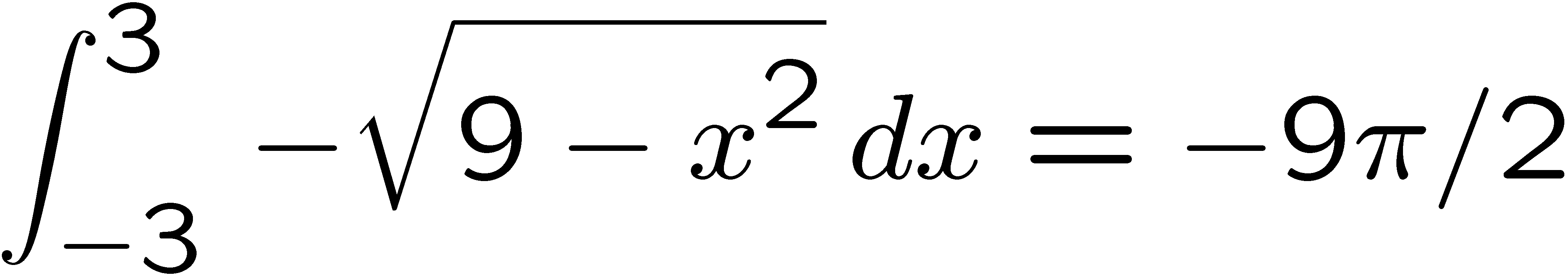 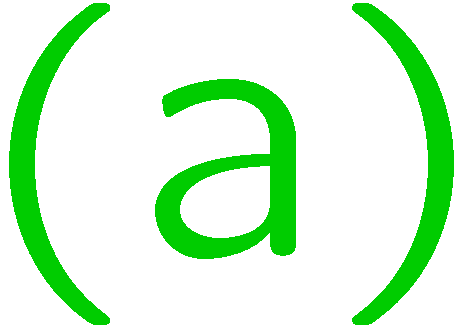 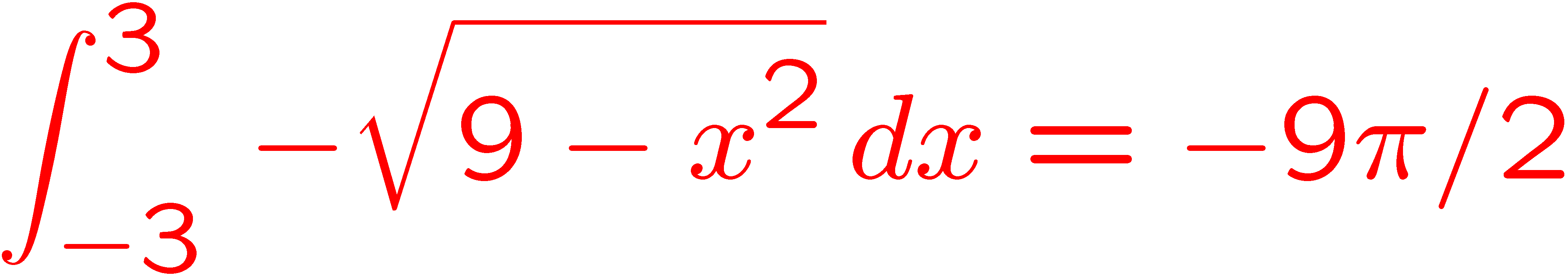 31
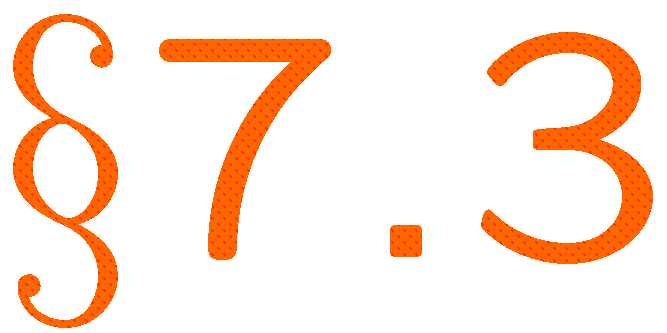 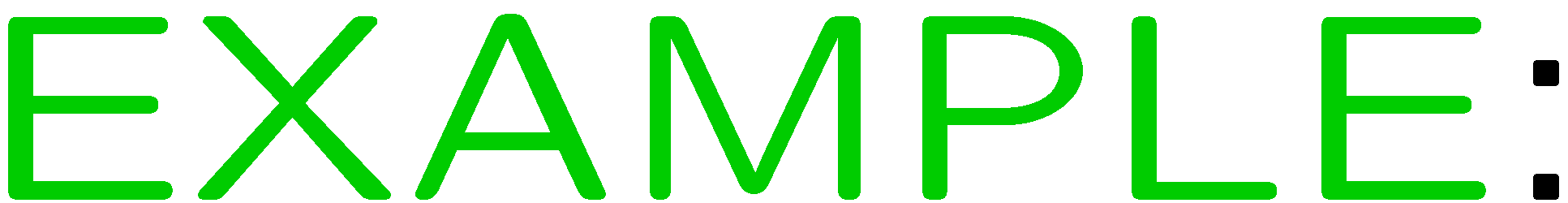 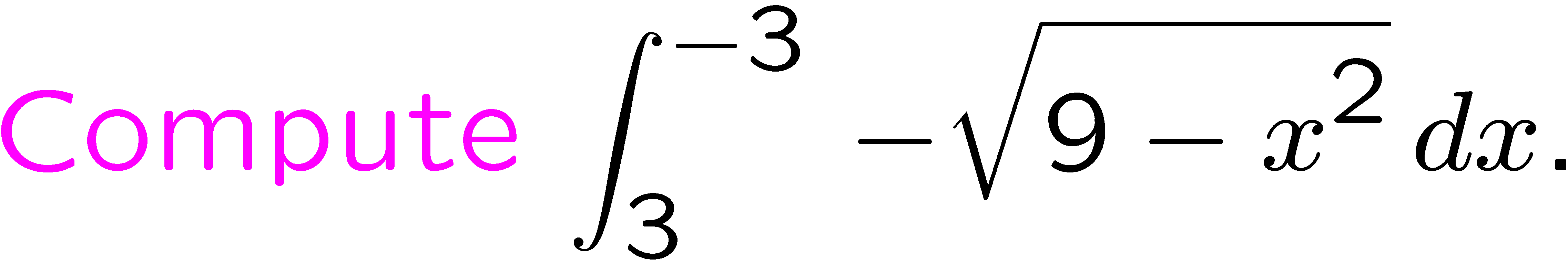 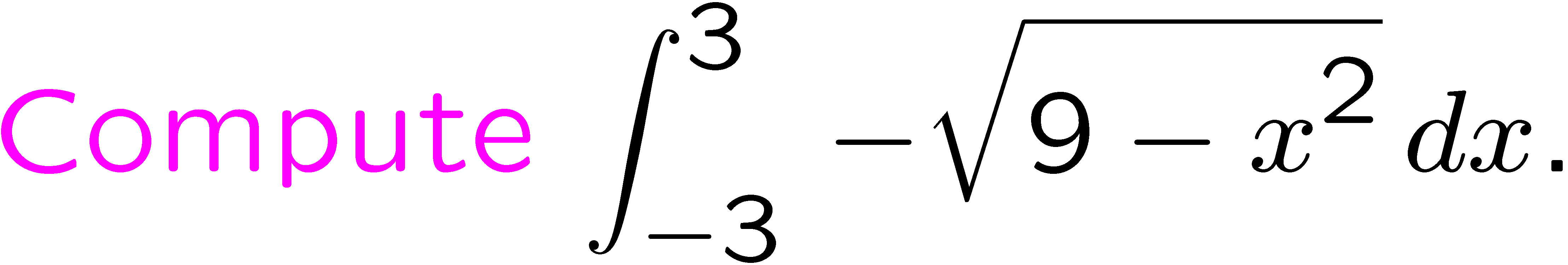 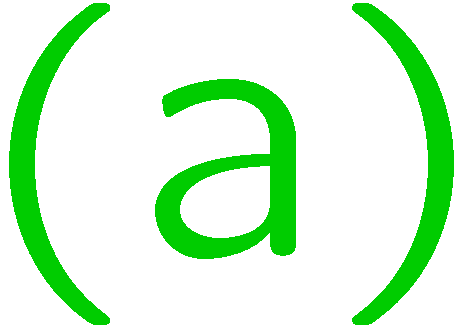 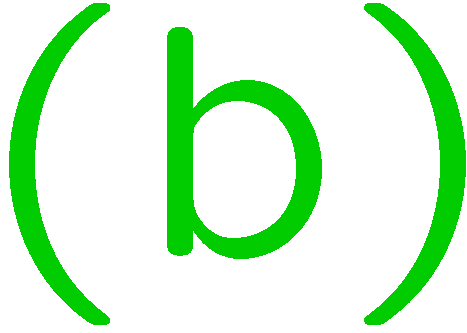 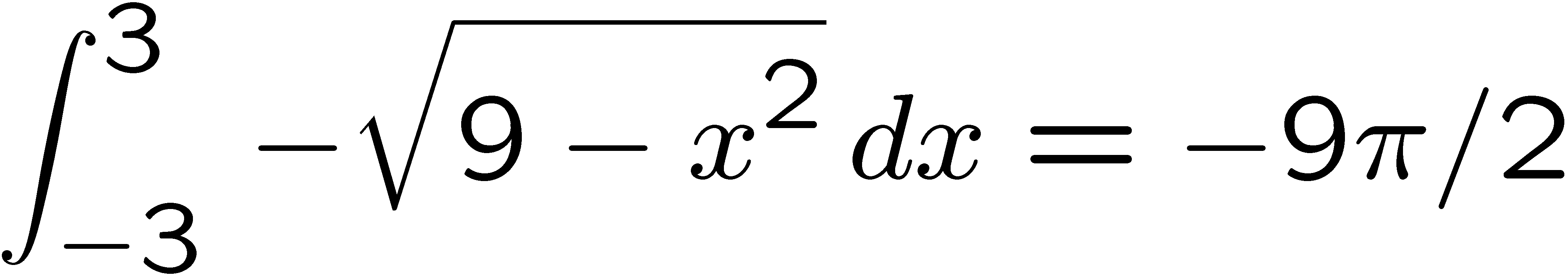 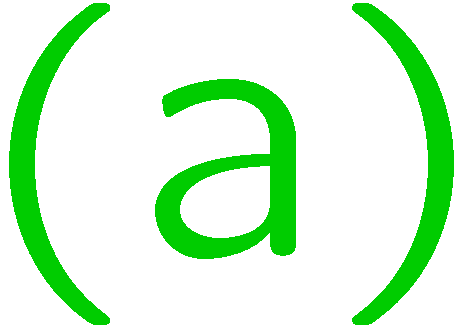 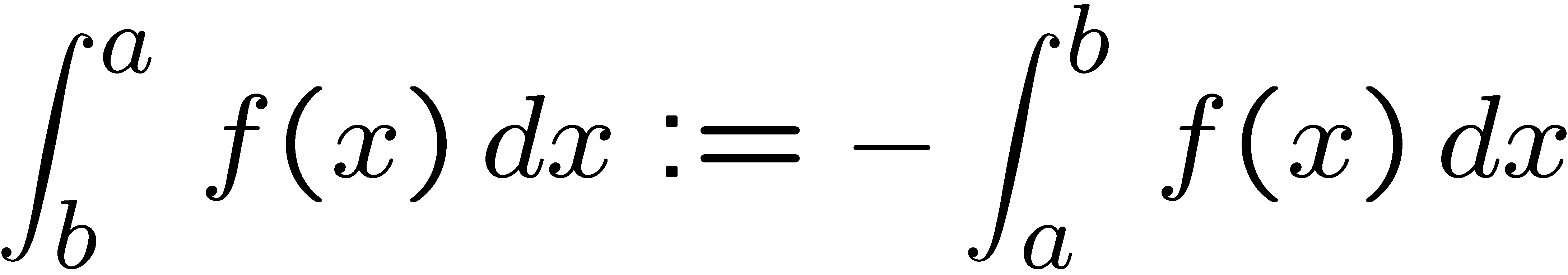 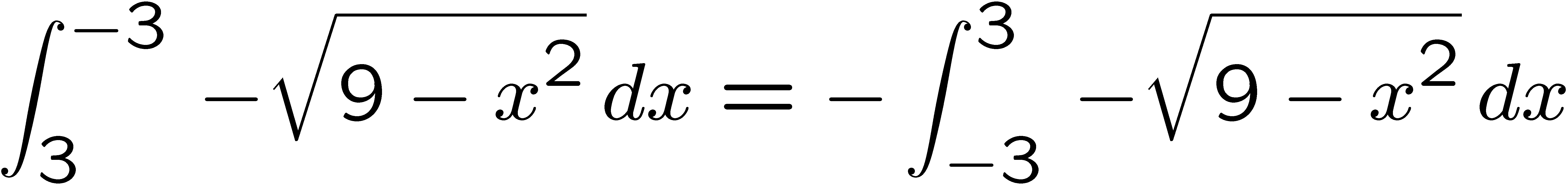 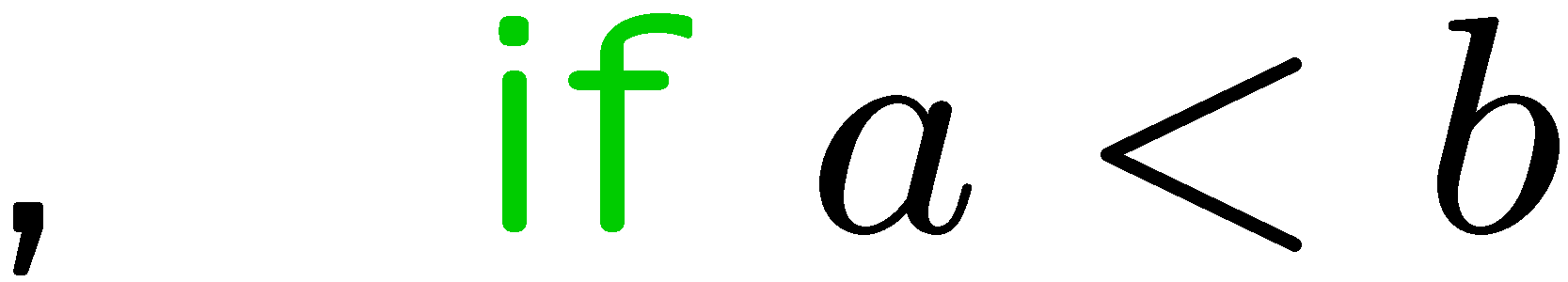 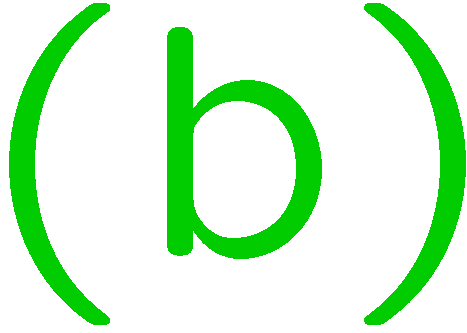 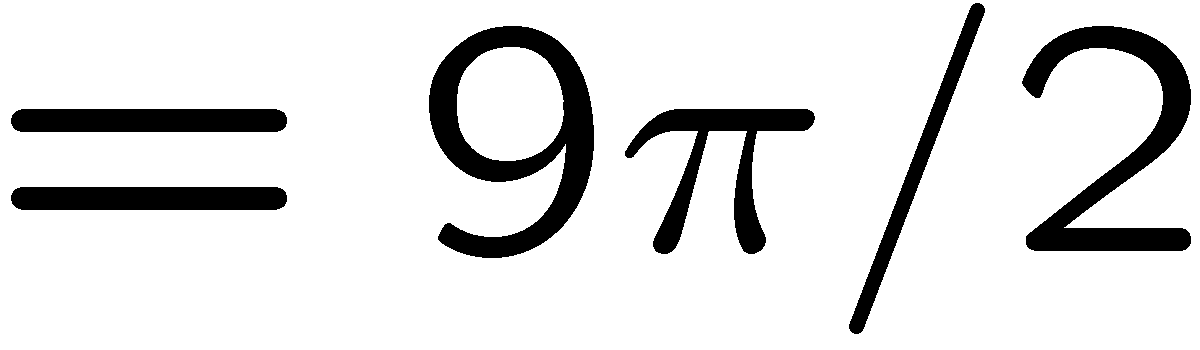 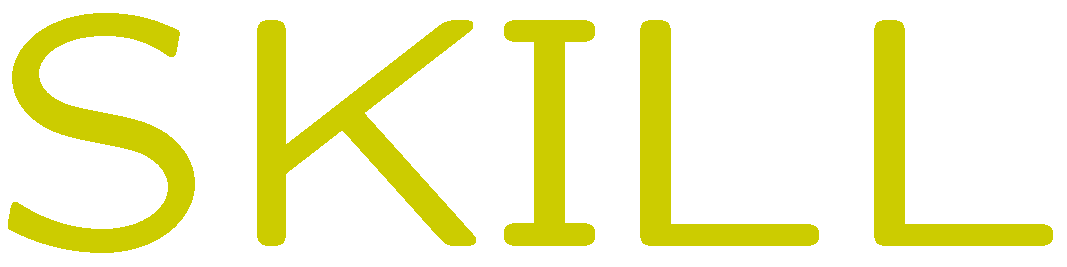 32
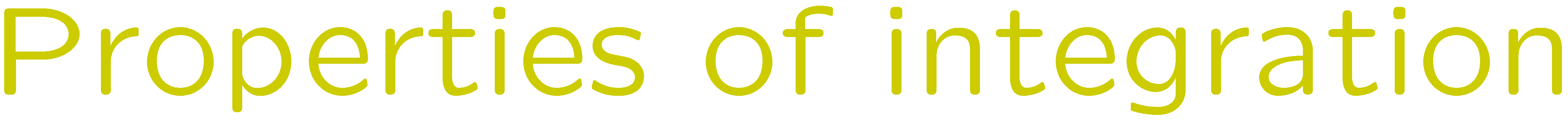 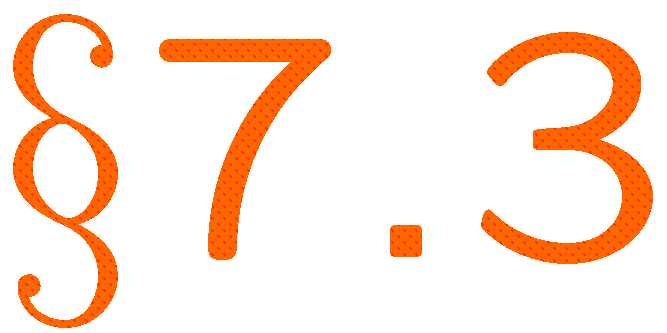 STOP
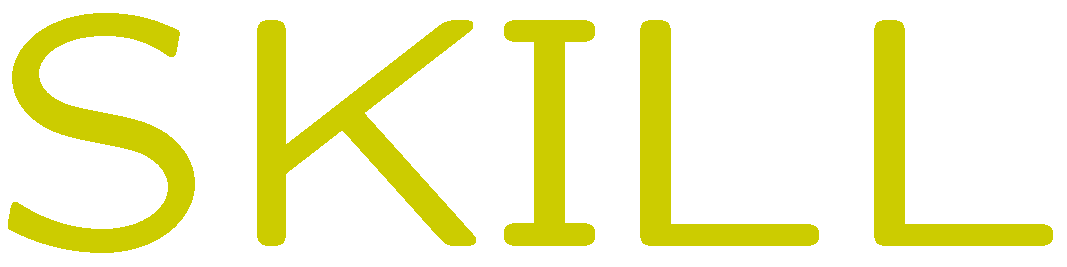 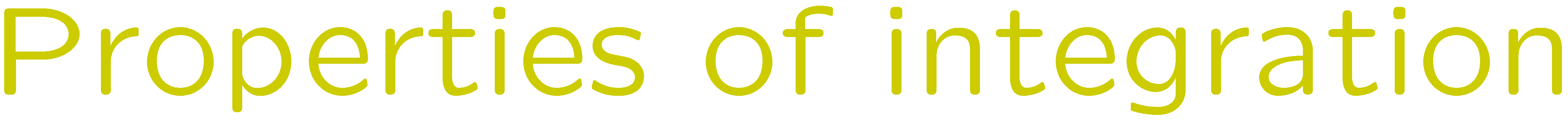 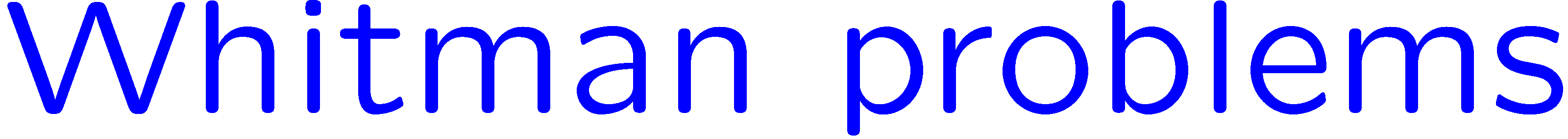 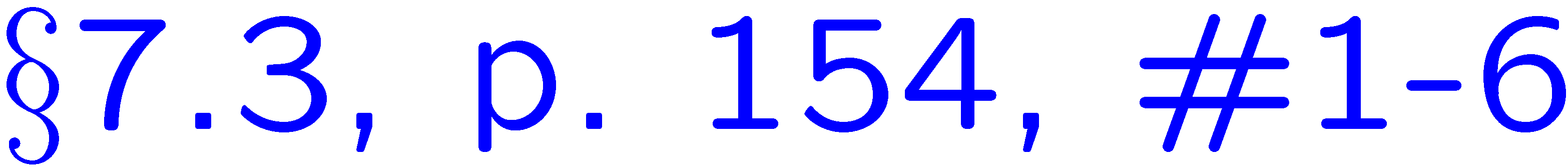 33
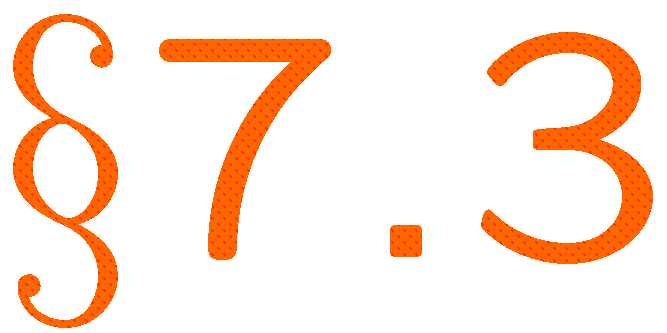